Amarillo Term 2
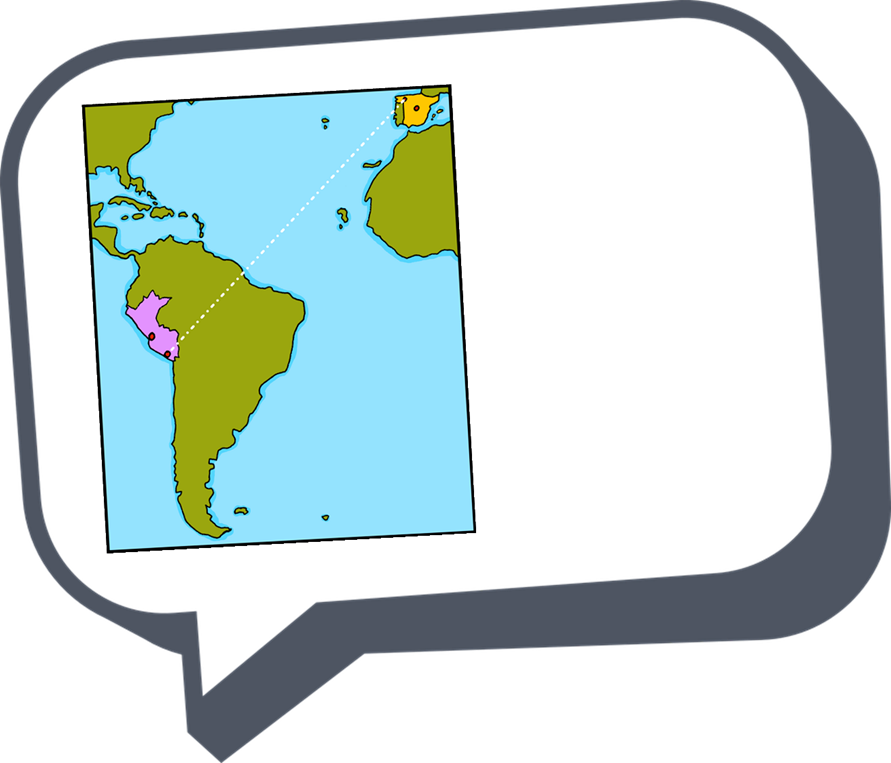 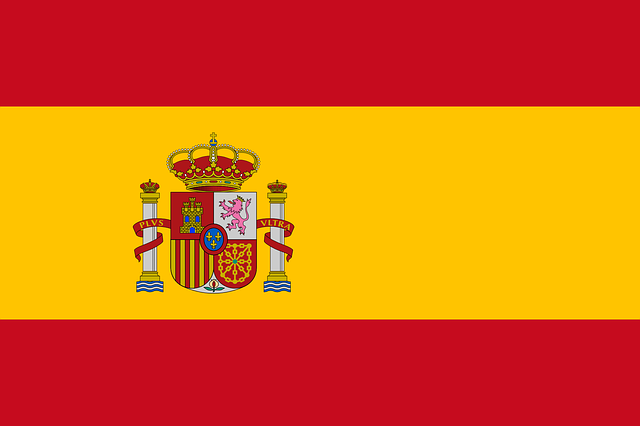 ¡hola!
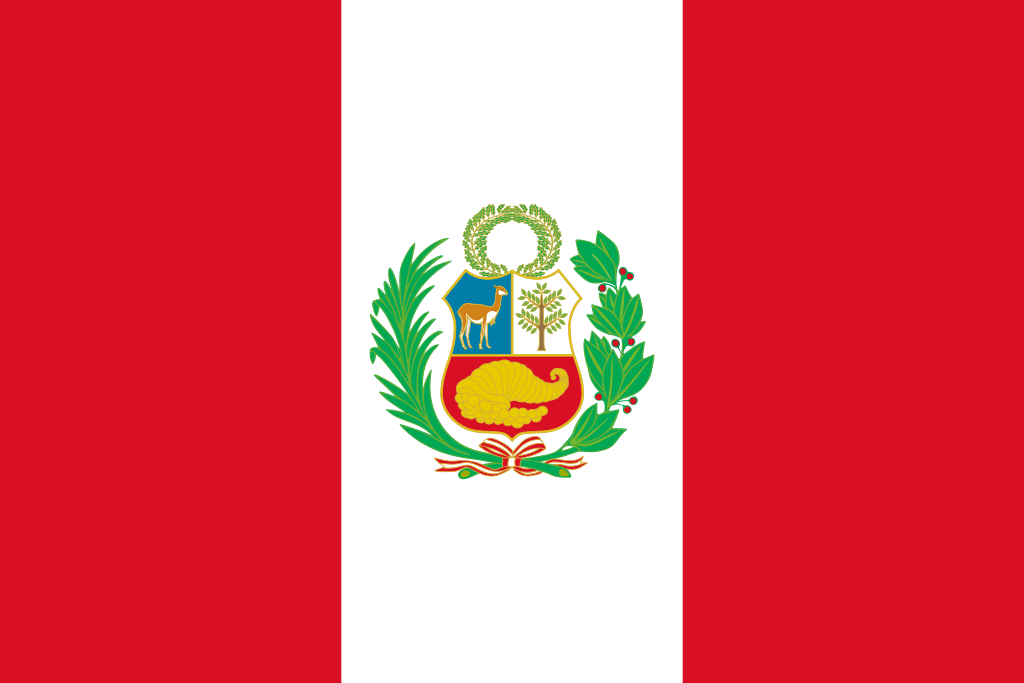 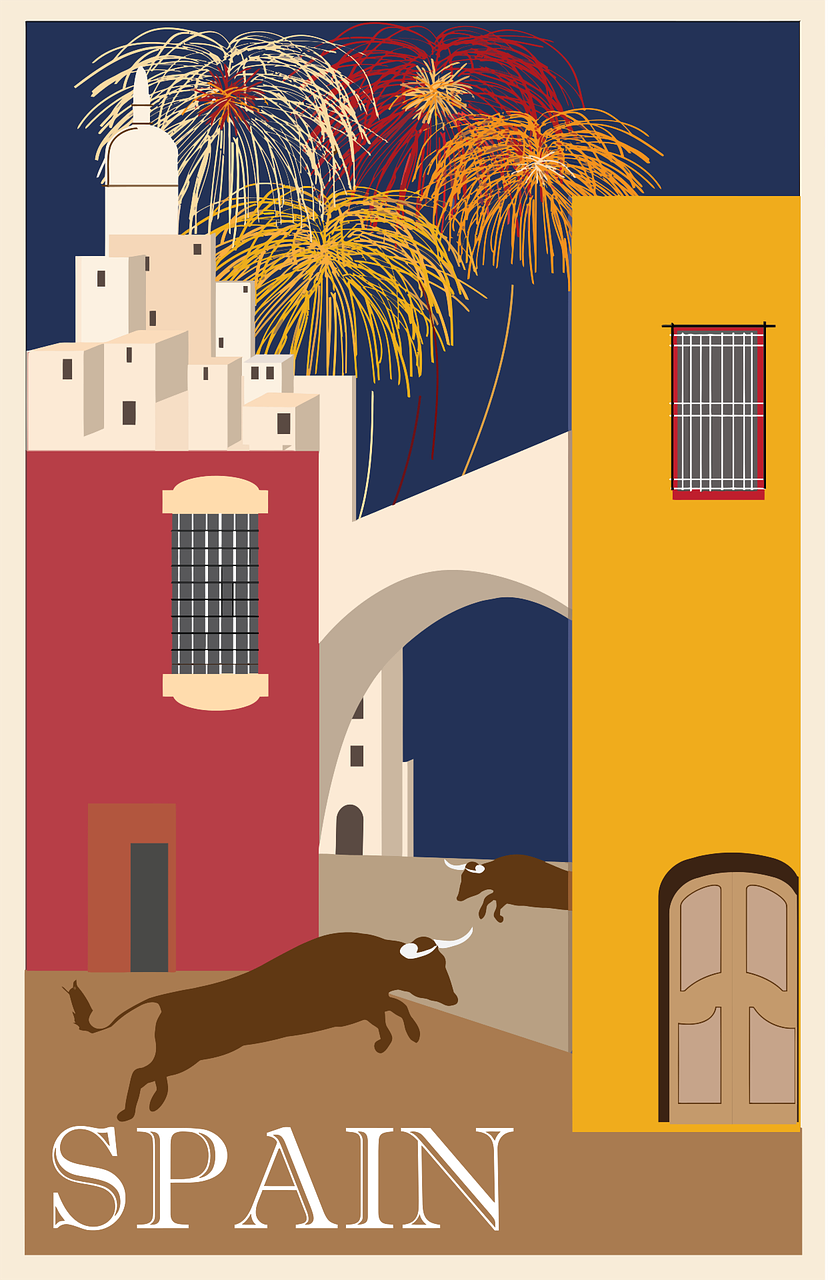 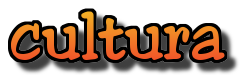 español
español - cover
Nombre : ……………………………………………….
Profesor (a) : ……………………………………..
Clase : ……………………………………………..
La familia Mamani Flores
Characters
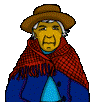 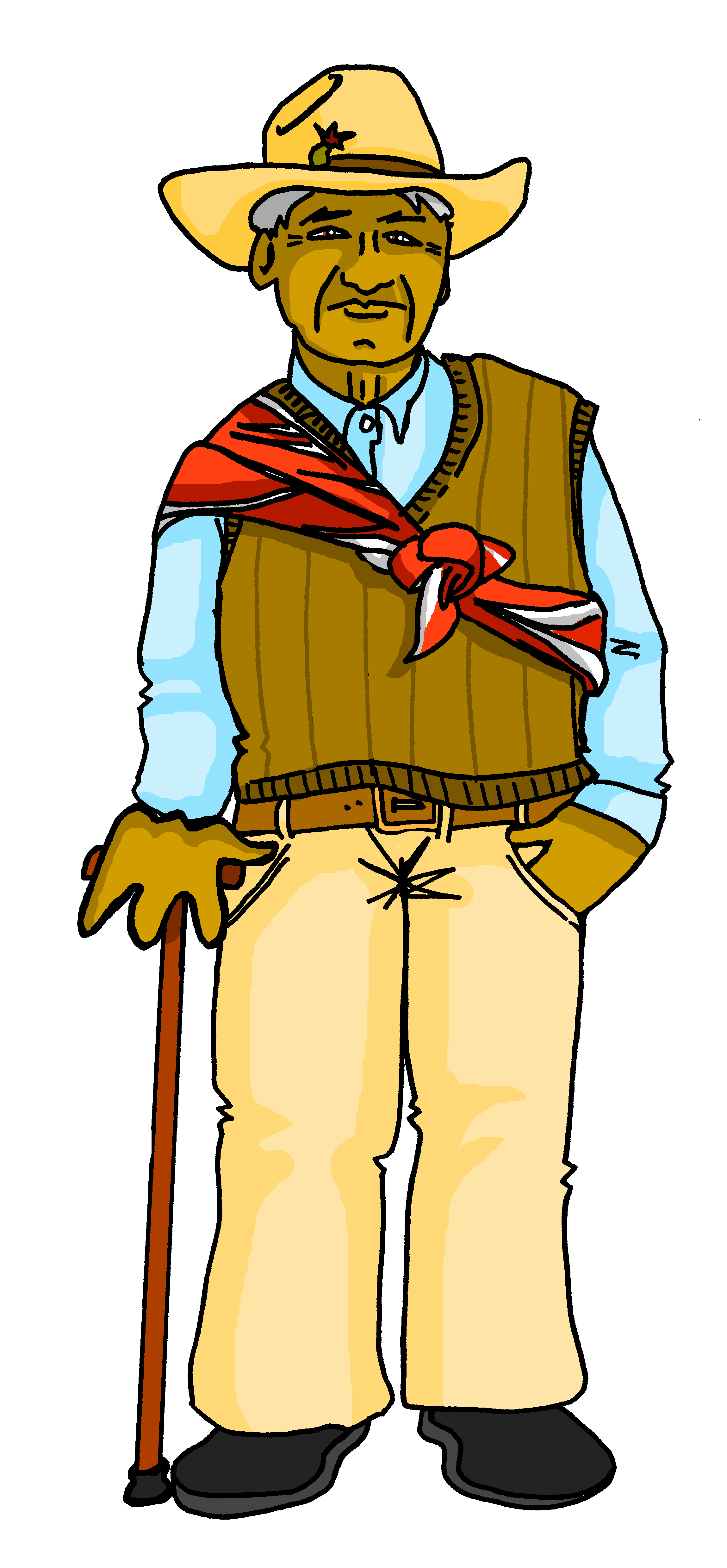 Valeria
Miguel
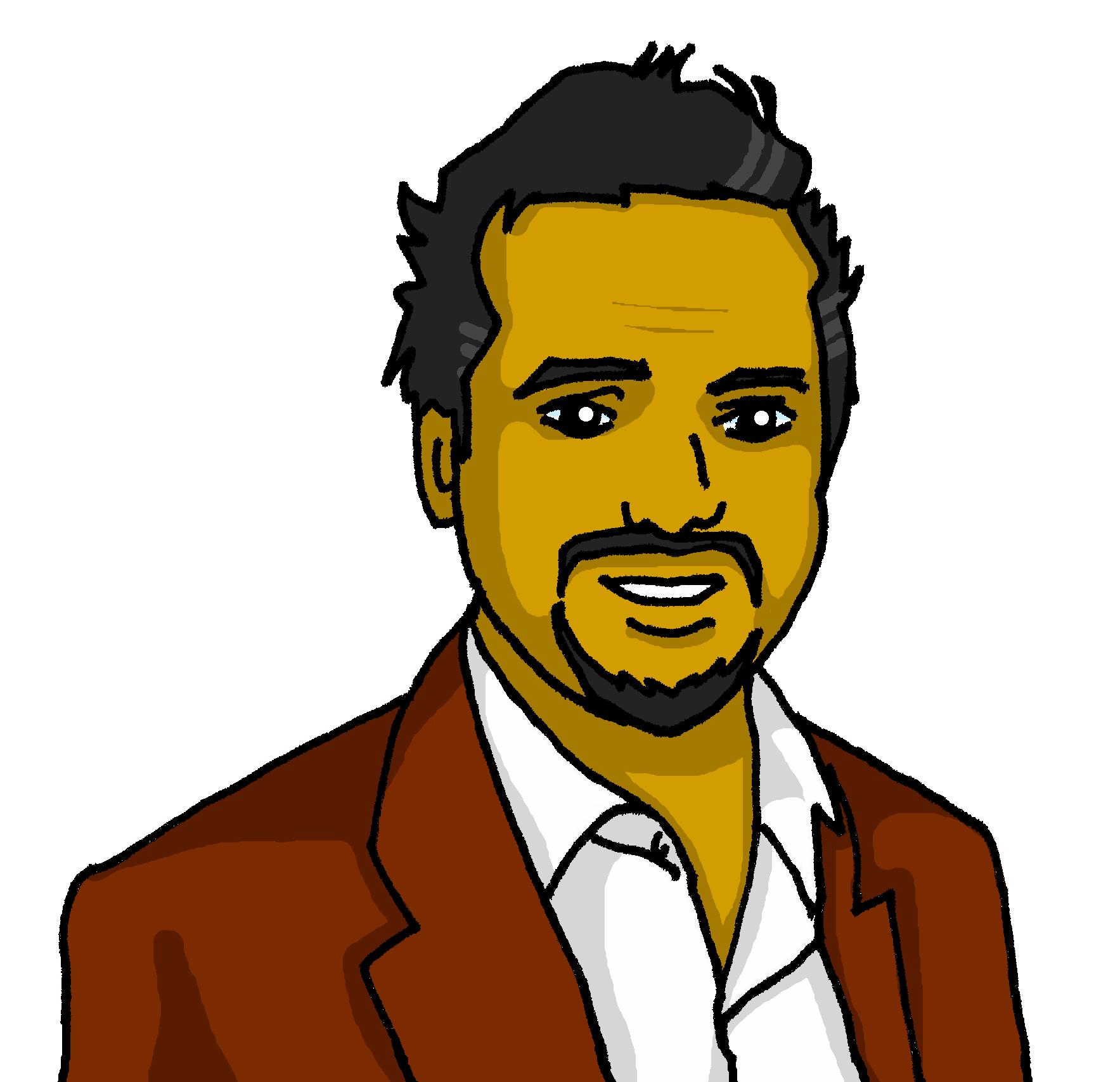 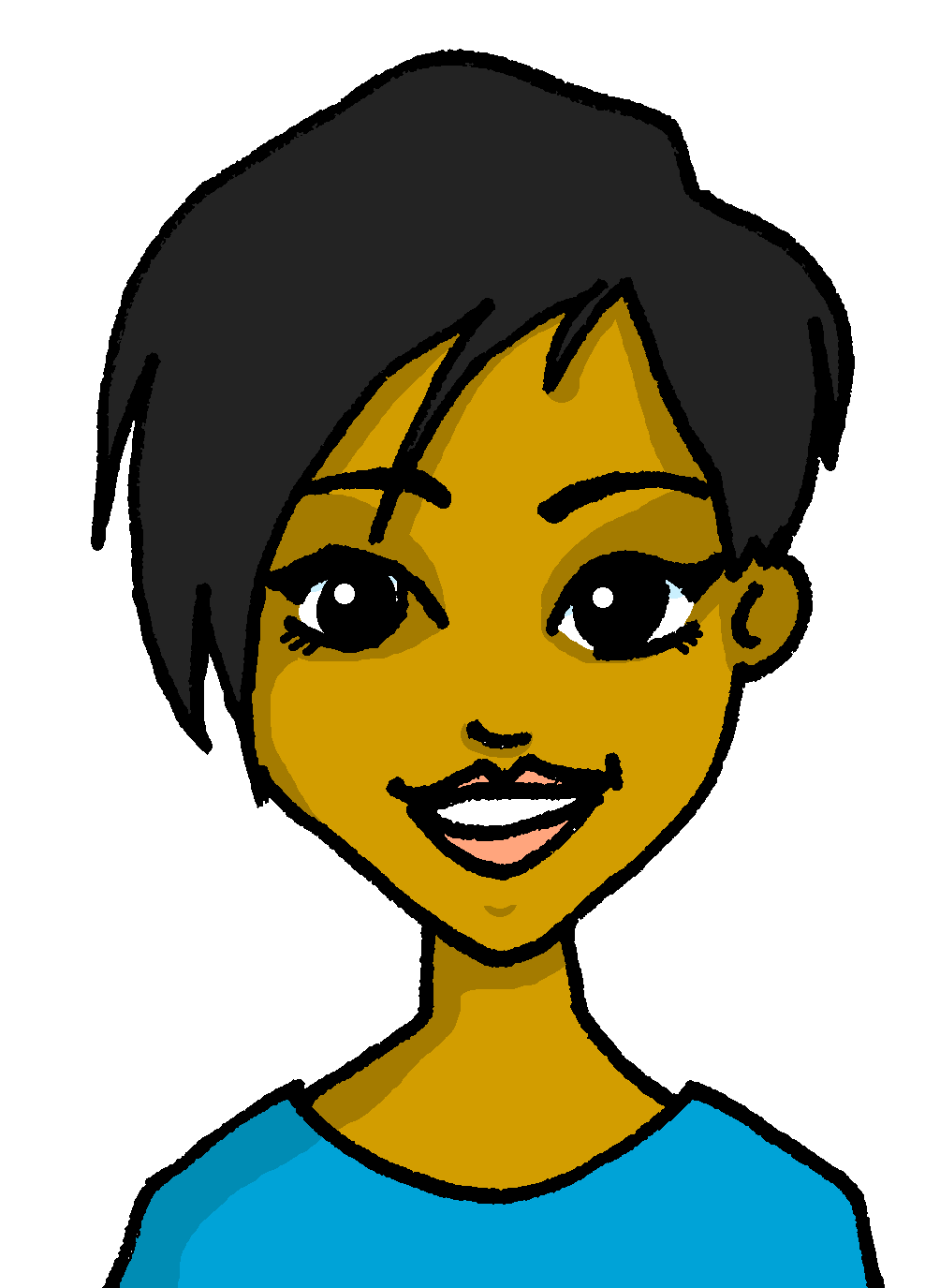 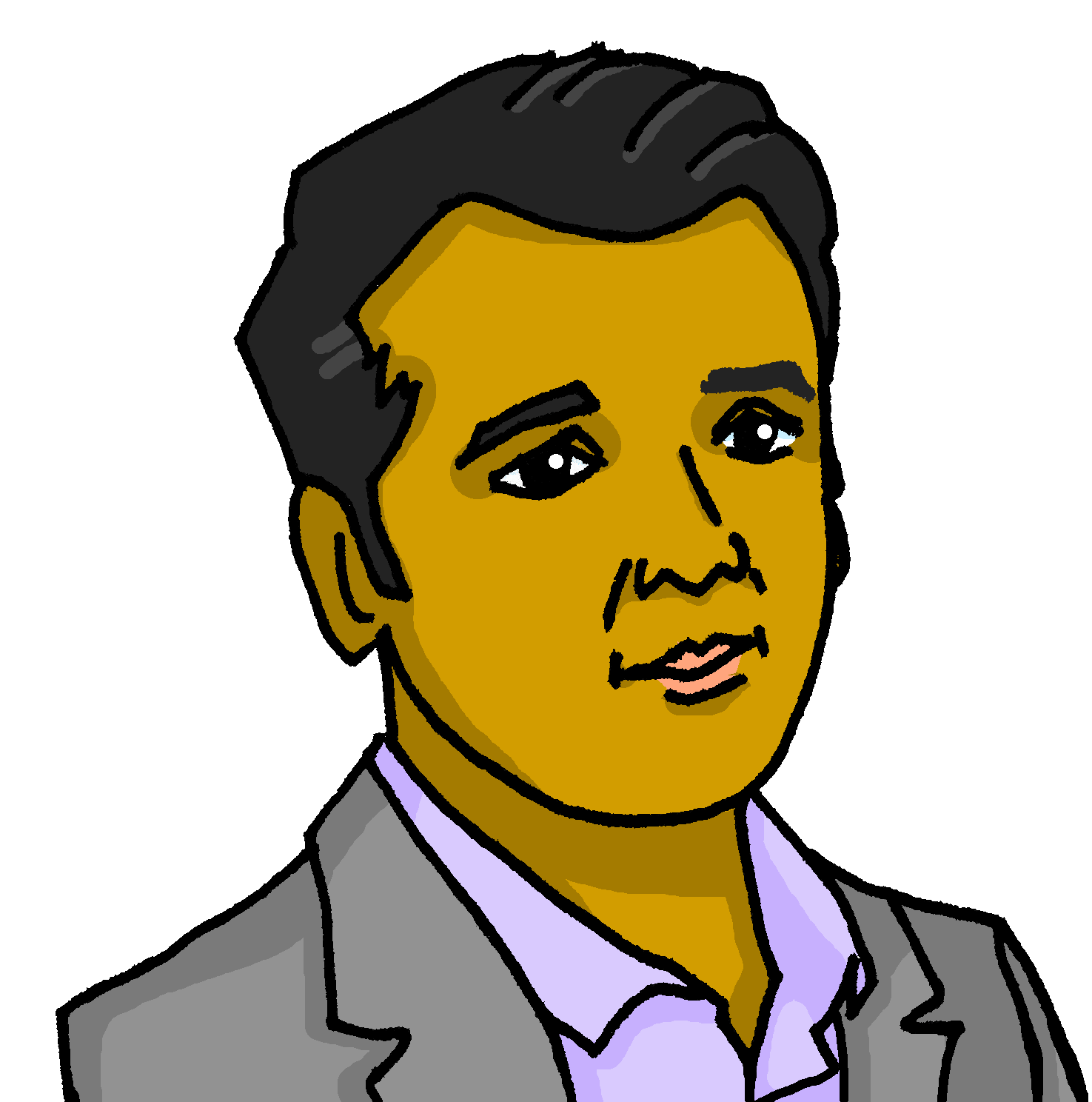 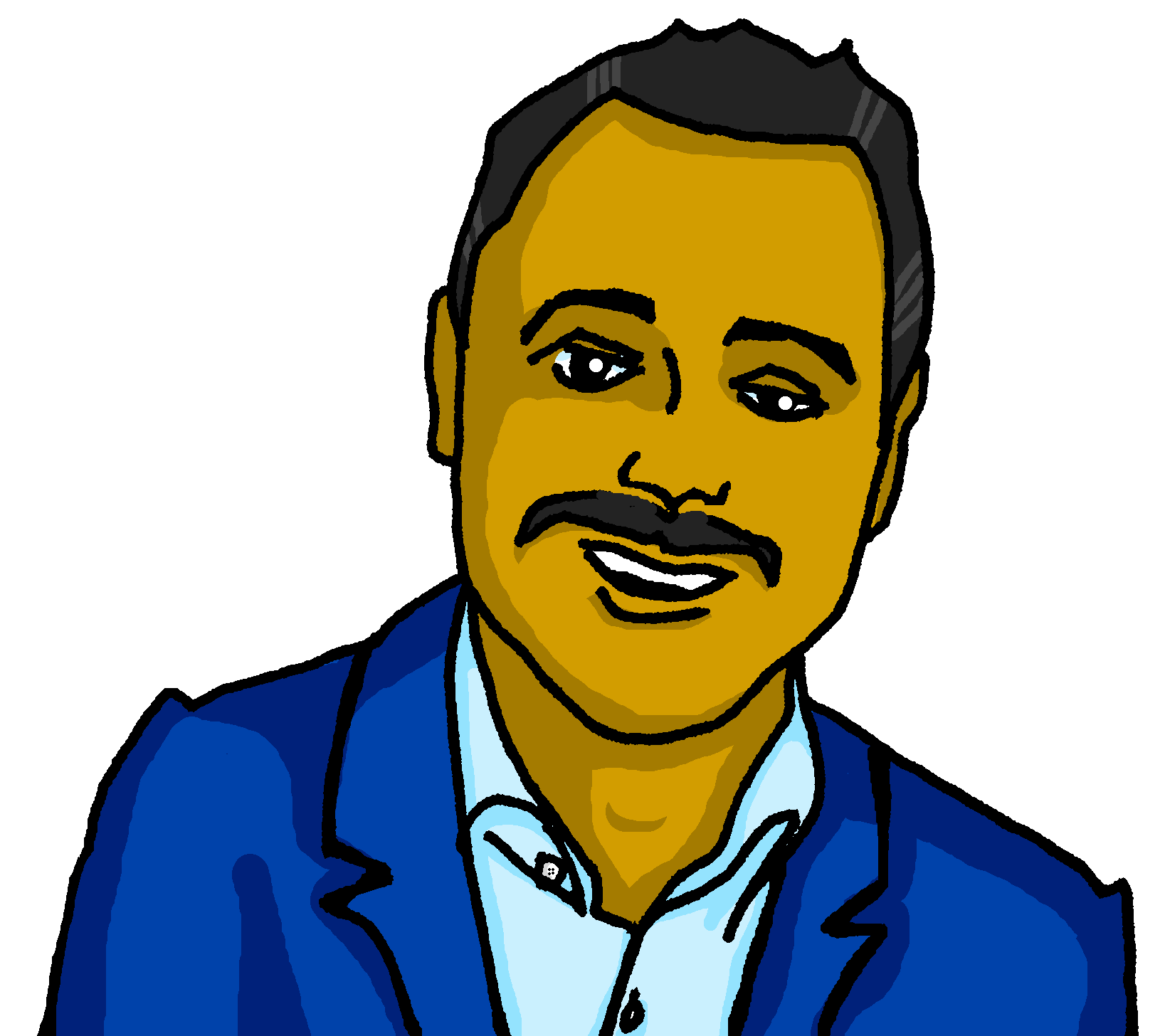 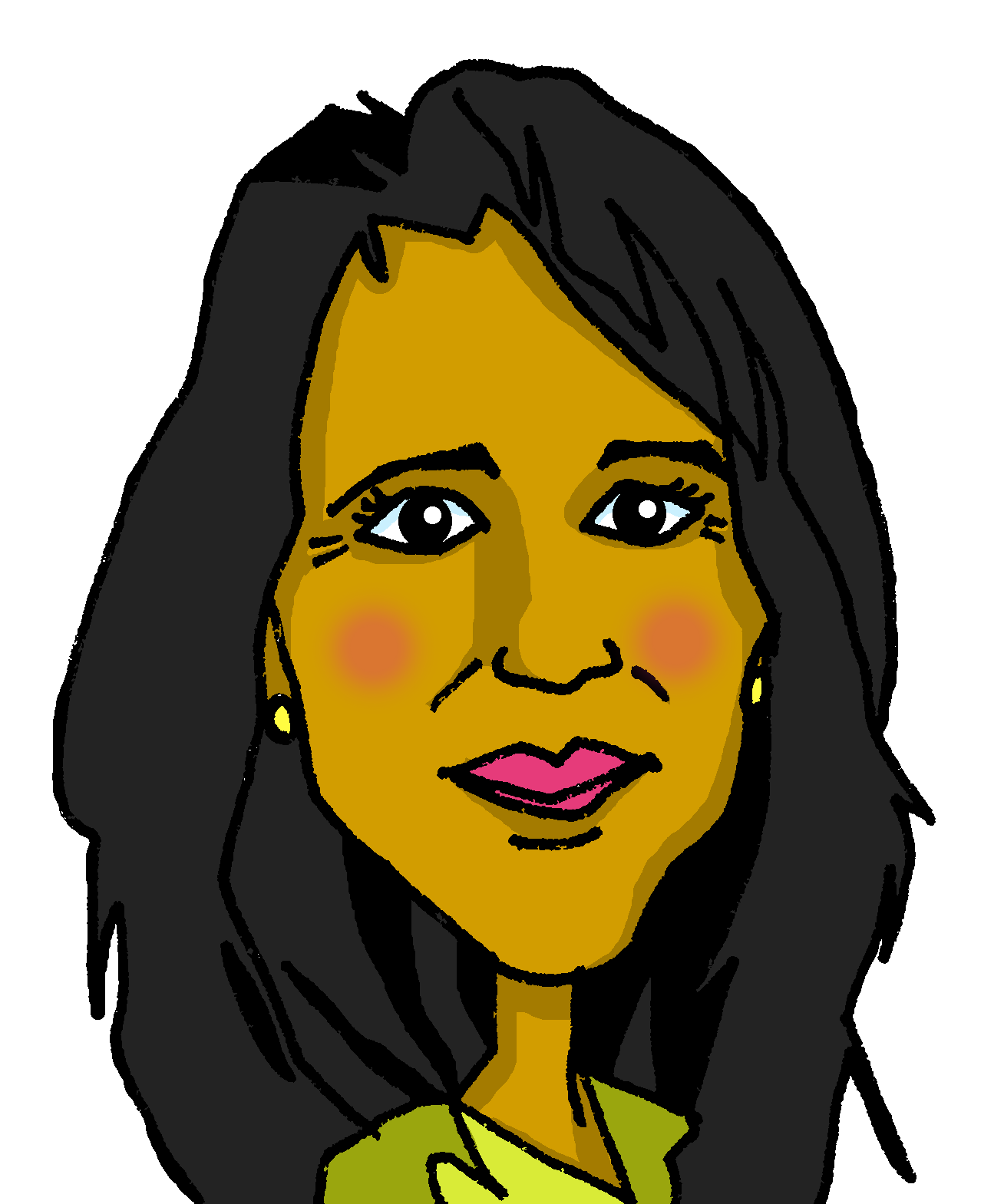 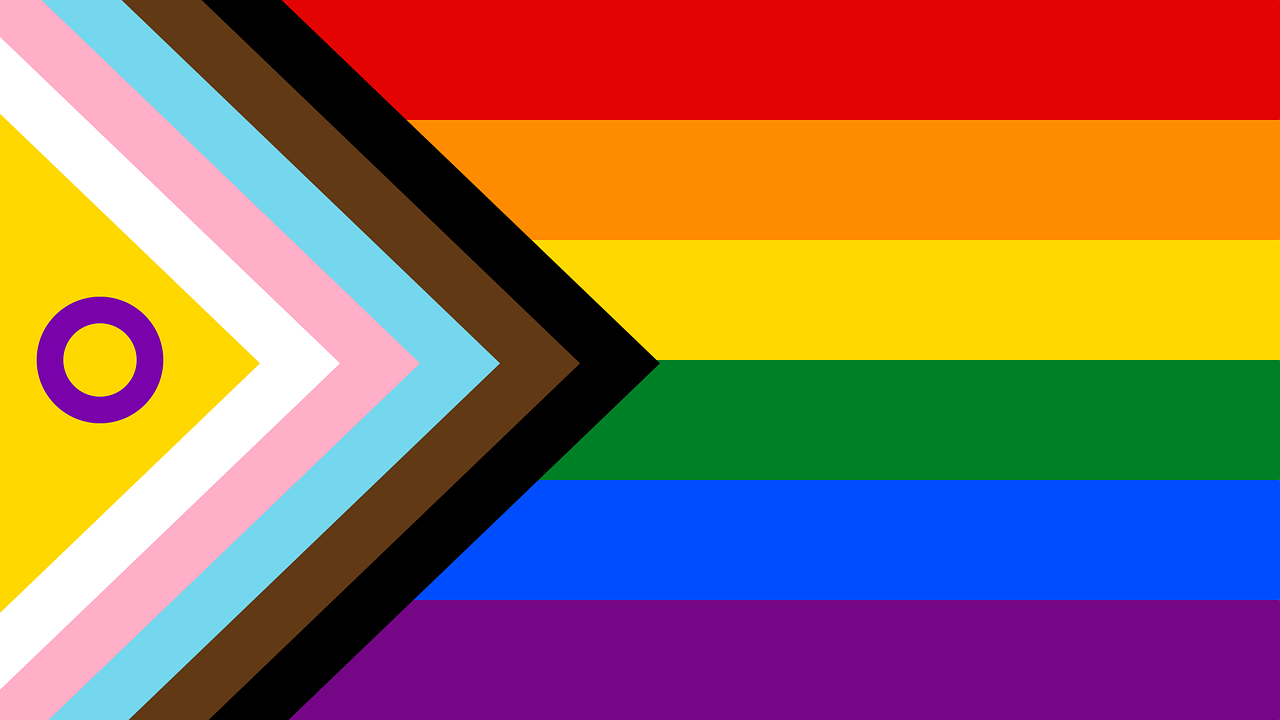 Jorge
Pedro
Elena
Hugo
Ceci
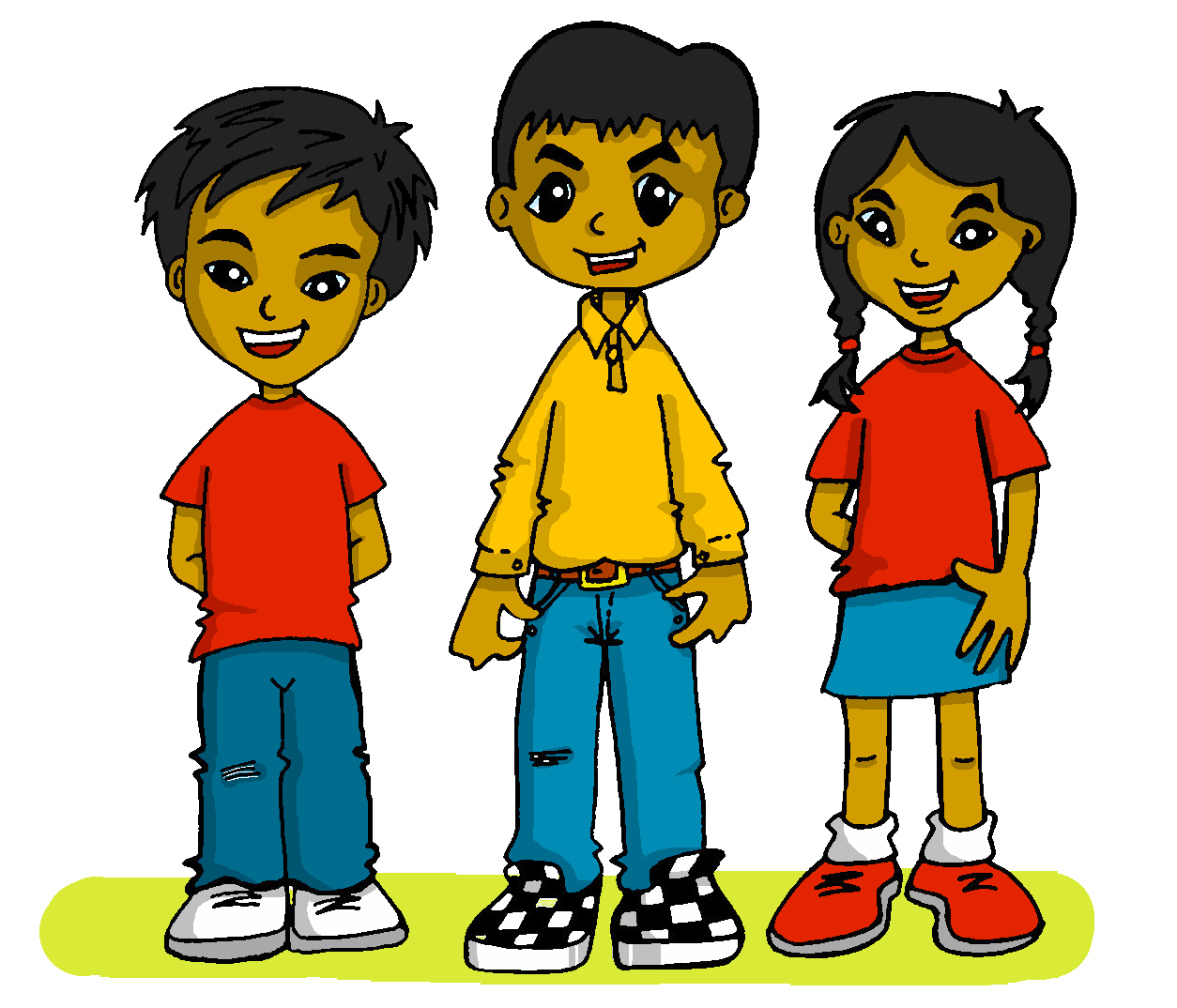 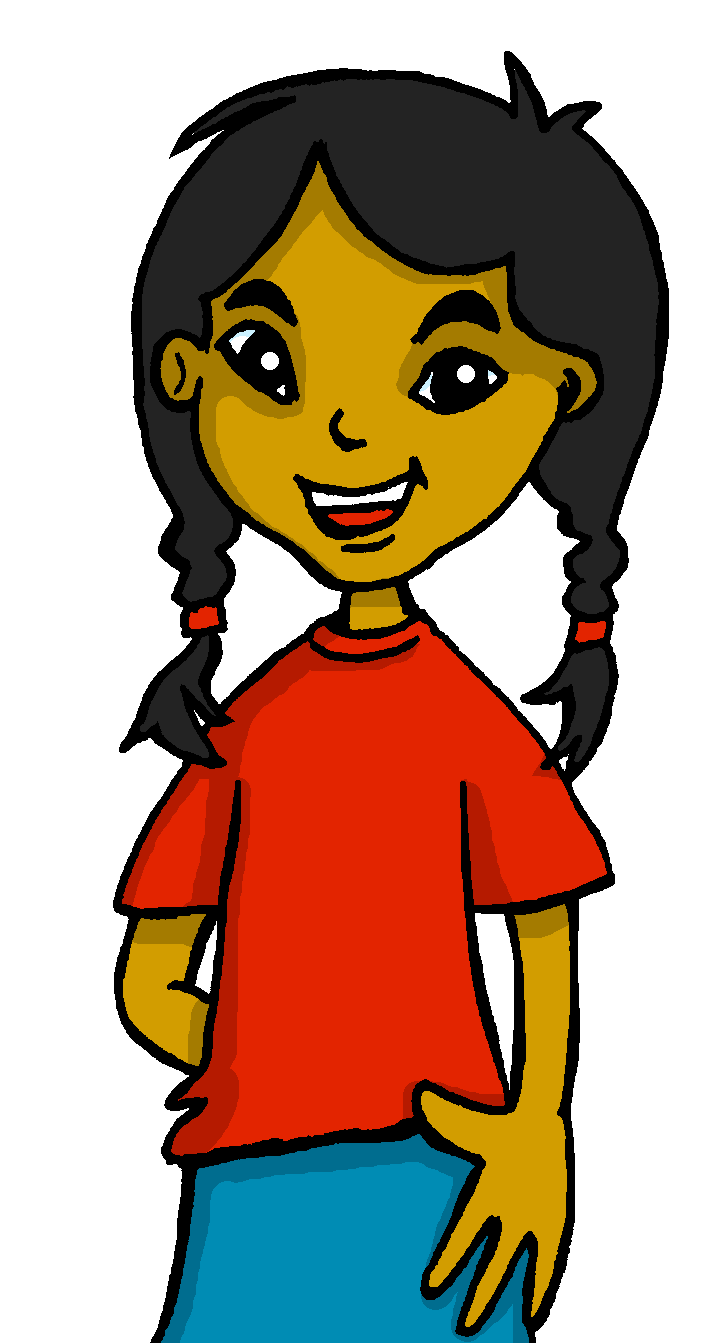 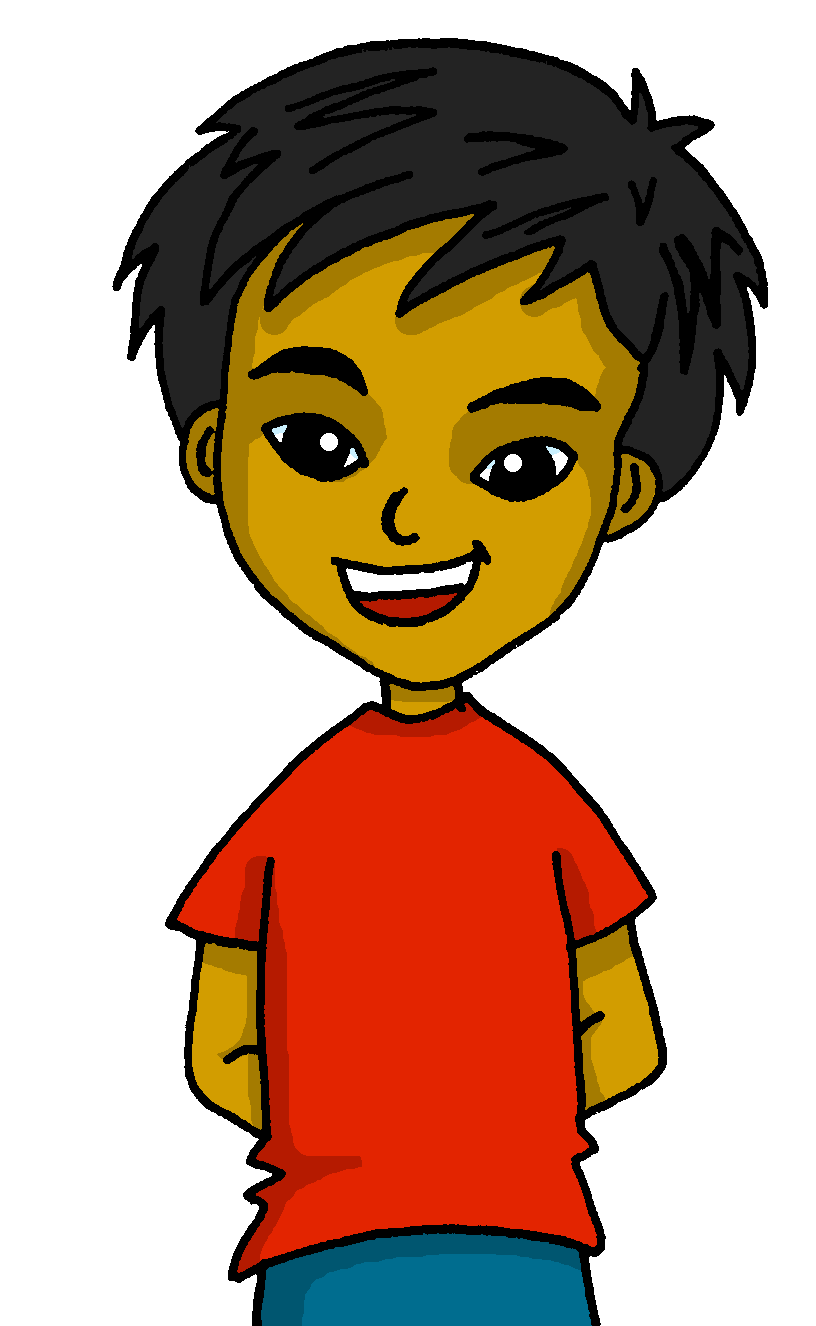 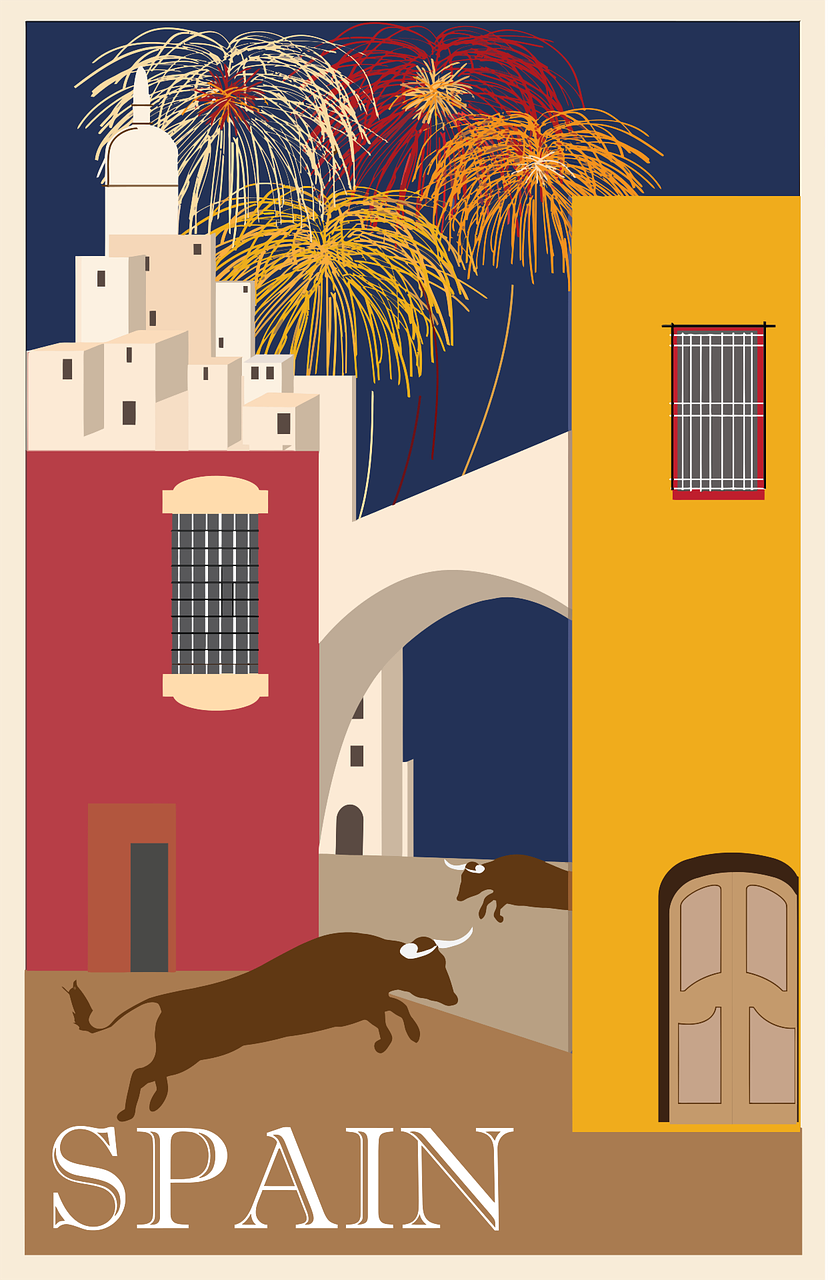 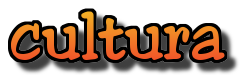 Luis
Quique
Sofía
mascotas
amigos
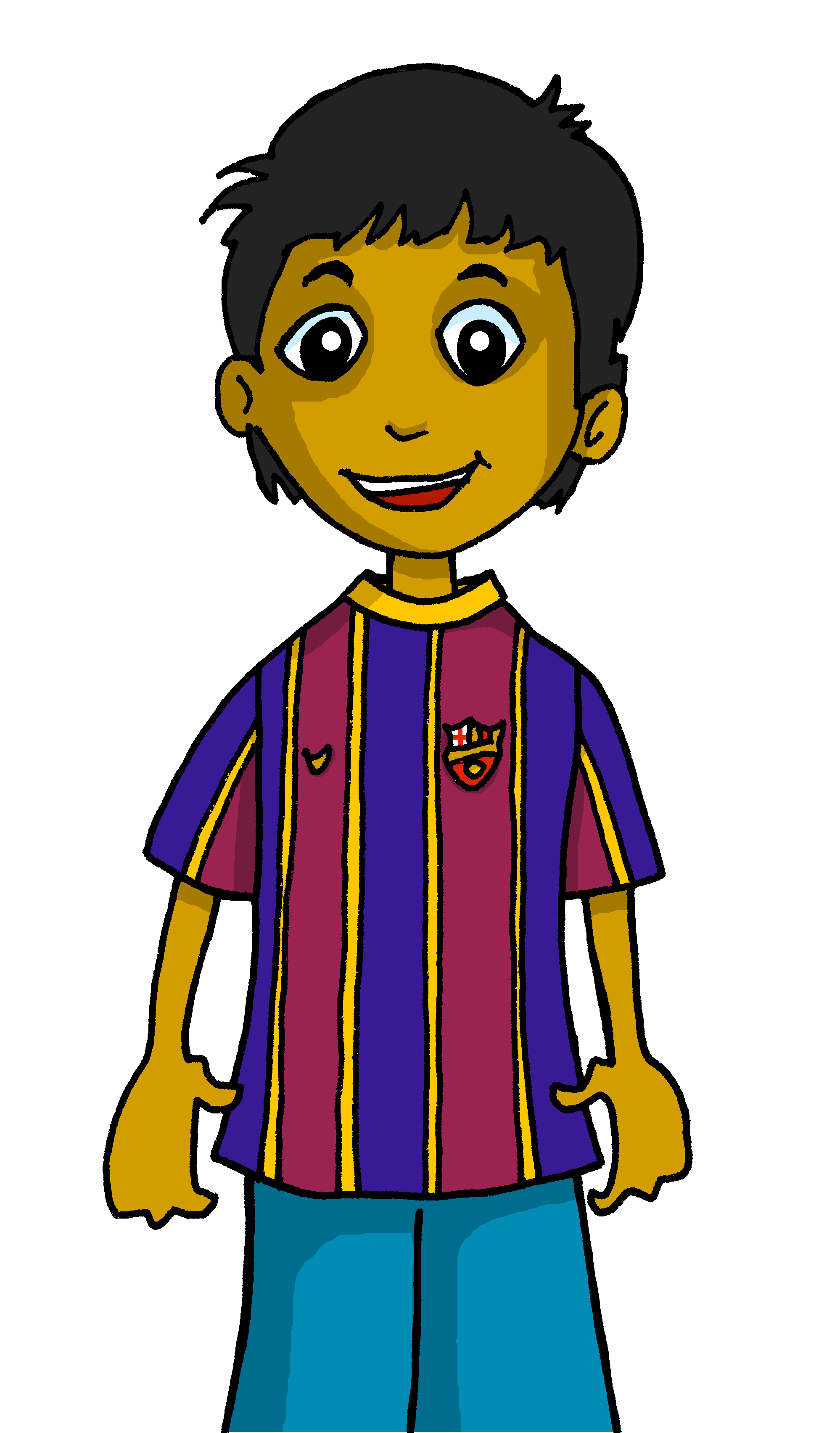 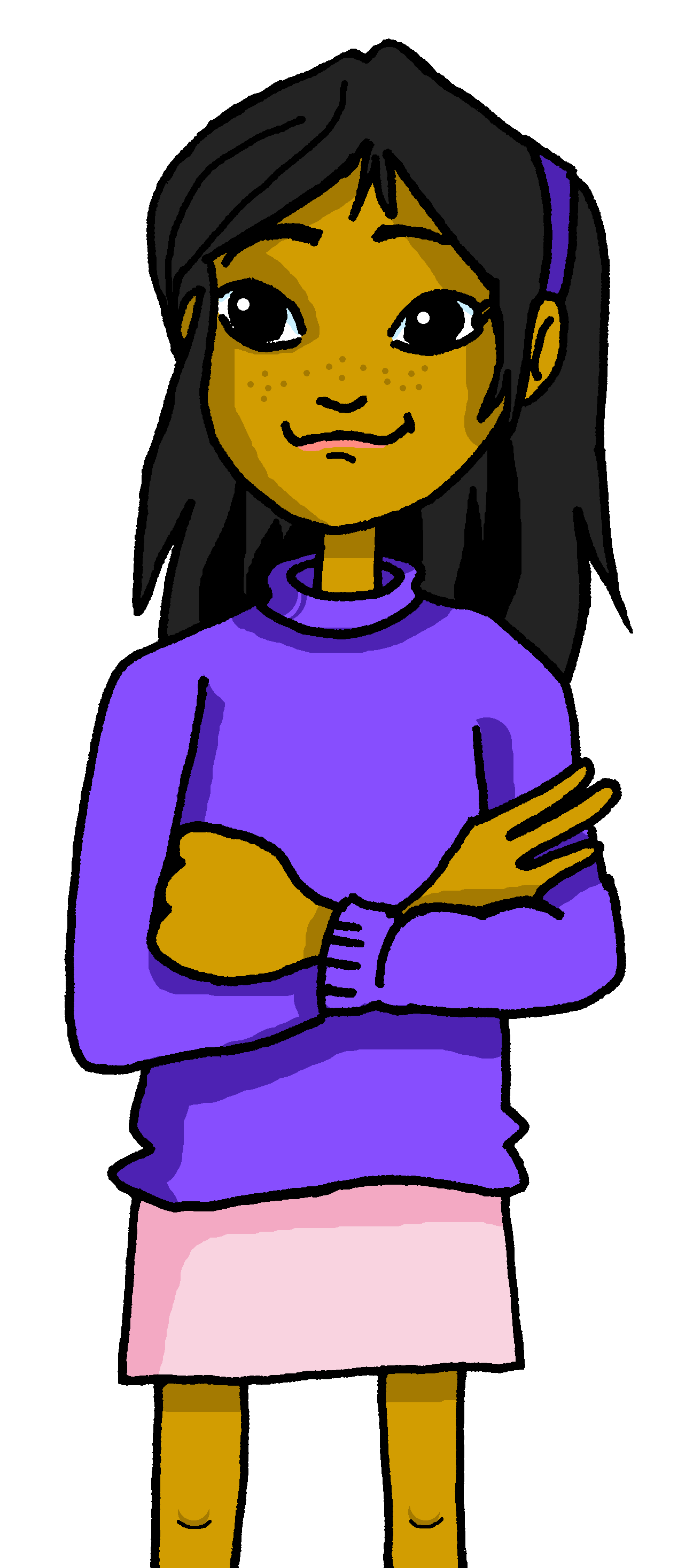 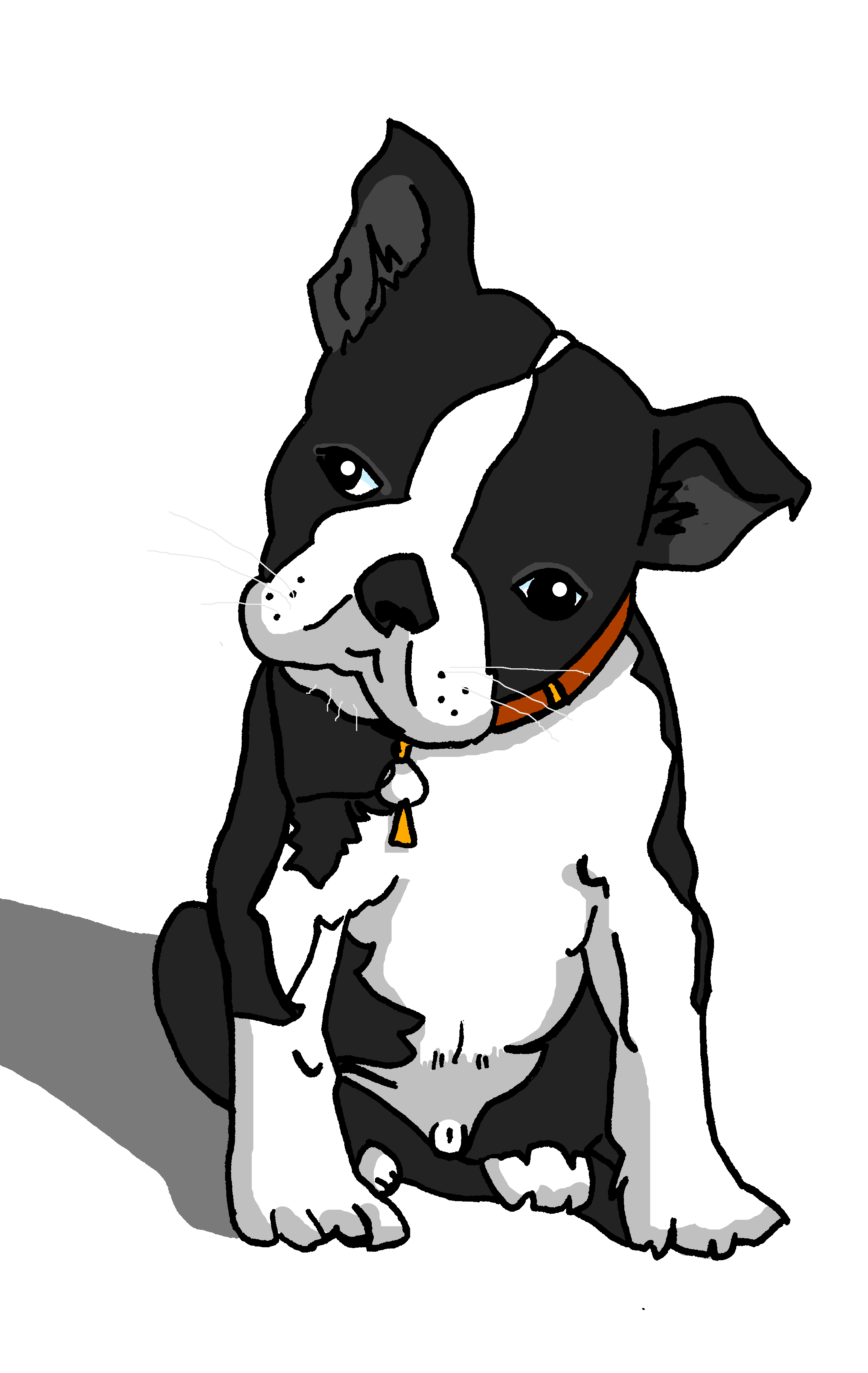 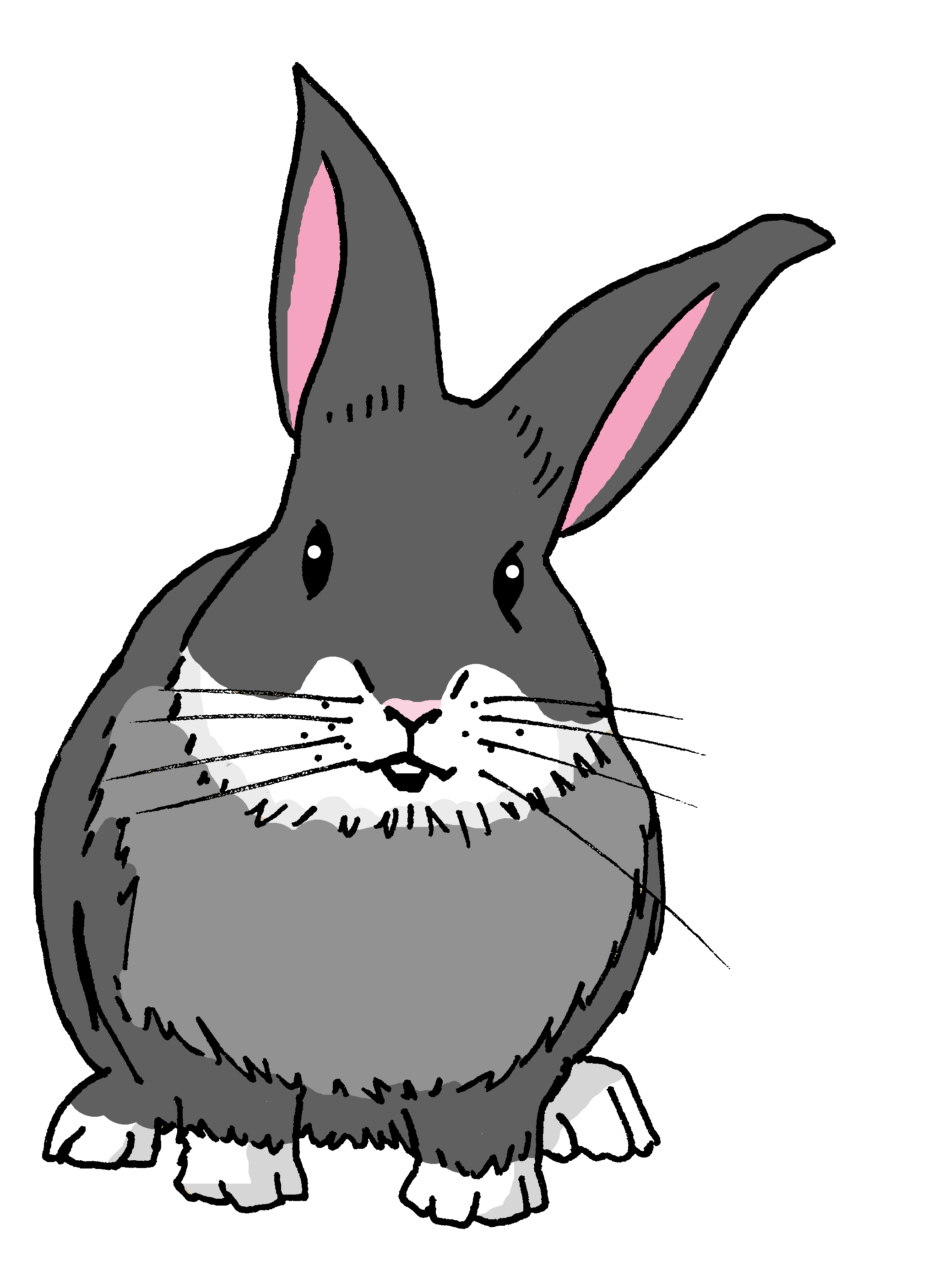 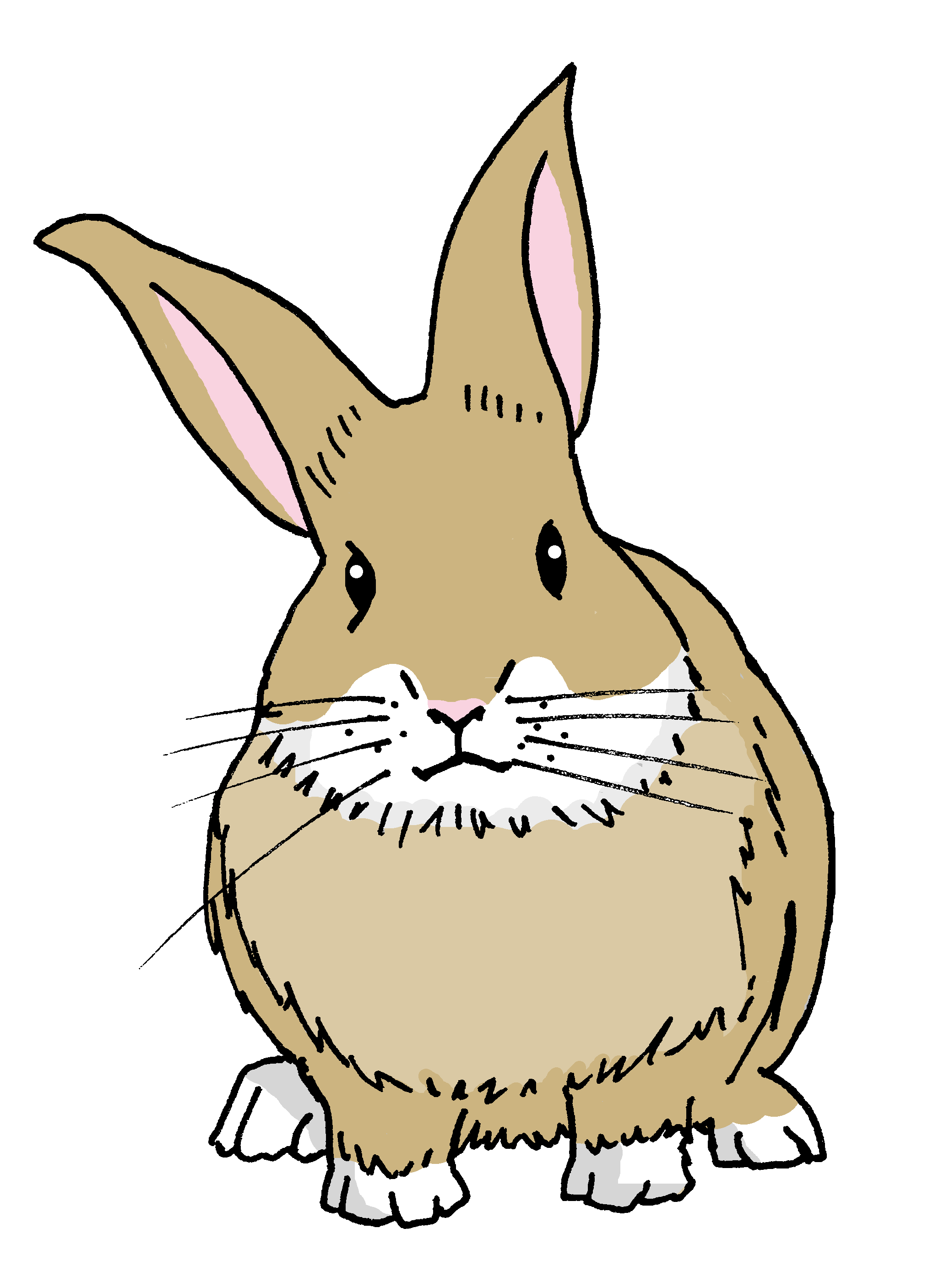 Pancho
Ángela
Rubén
Manchita
Santi
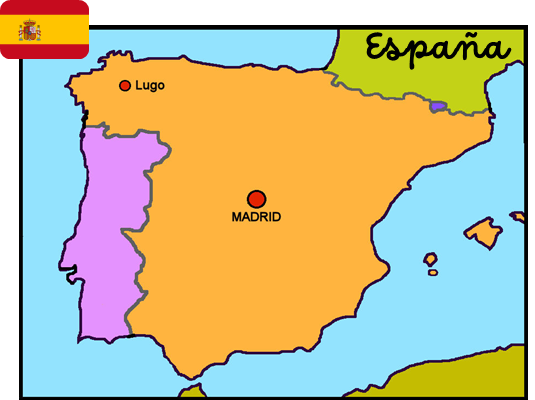 Literatura 
Manolito Gafotas 
es un libro famoso en España.
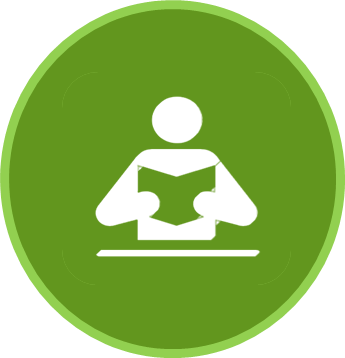 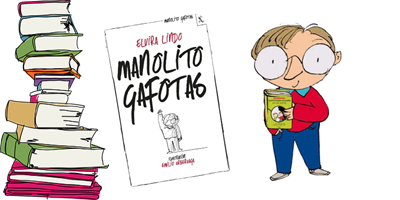 Barcelona
Languages spoken in Spain
There are five official languages spoken in Spain? Spanish, Catalan, Basque (Euskera), Galician and Aranes.
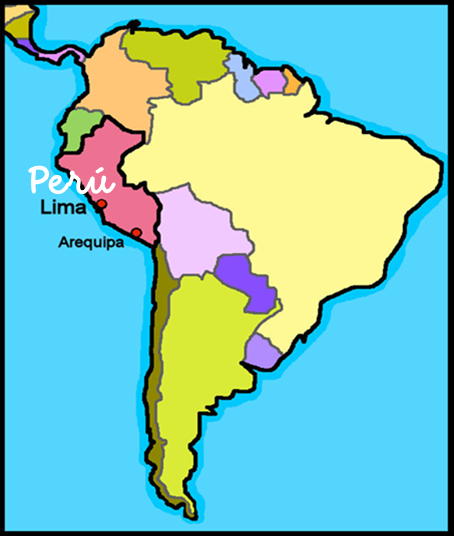 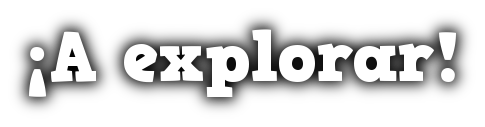 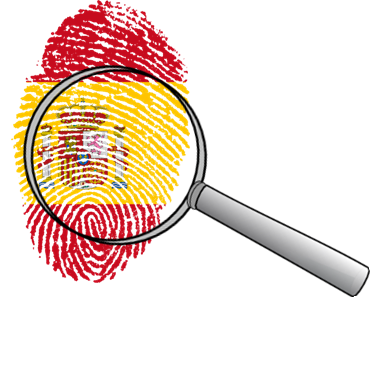 Barcelona
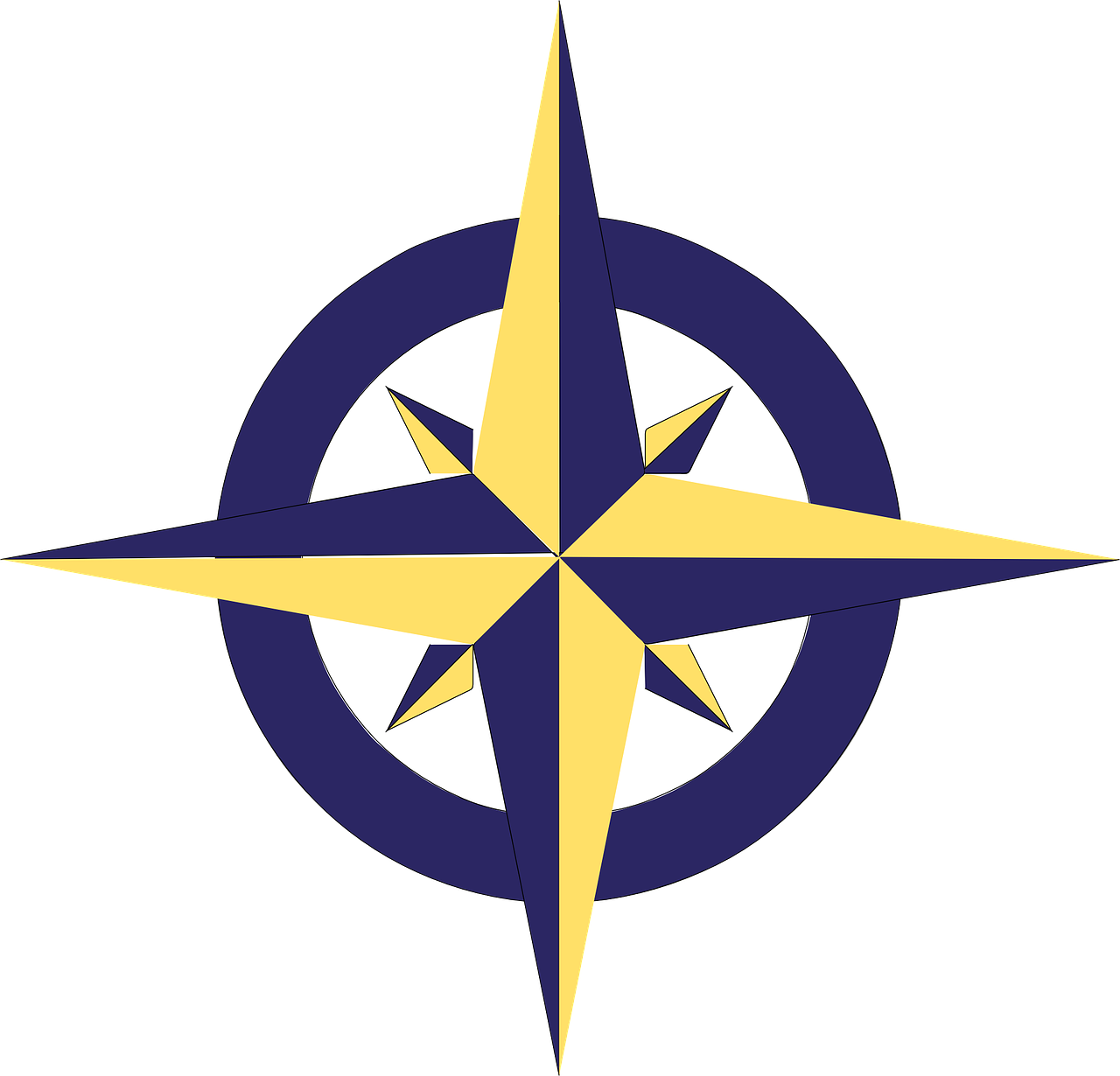 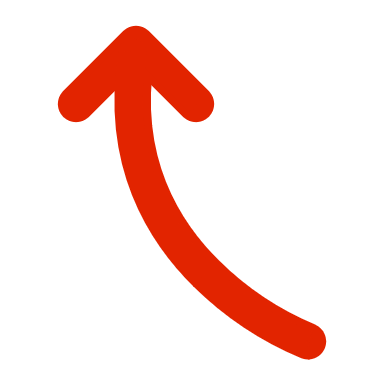 español
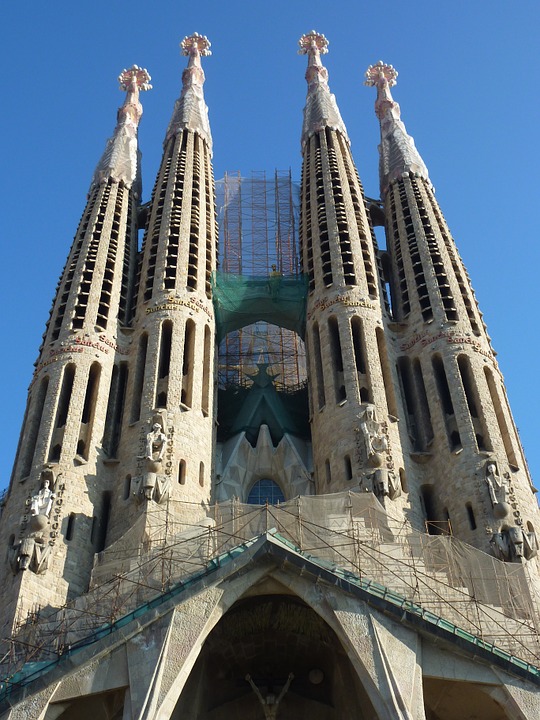 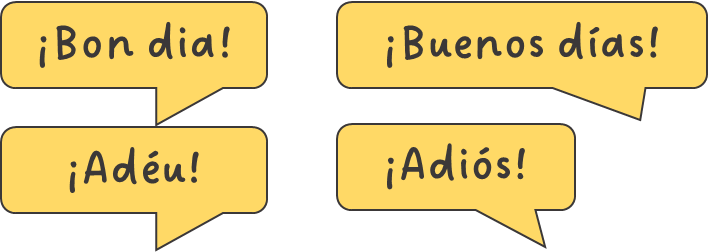 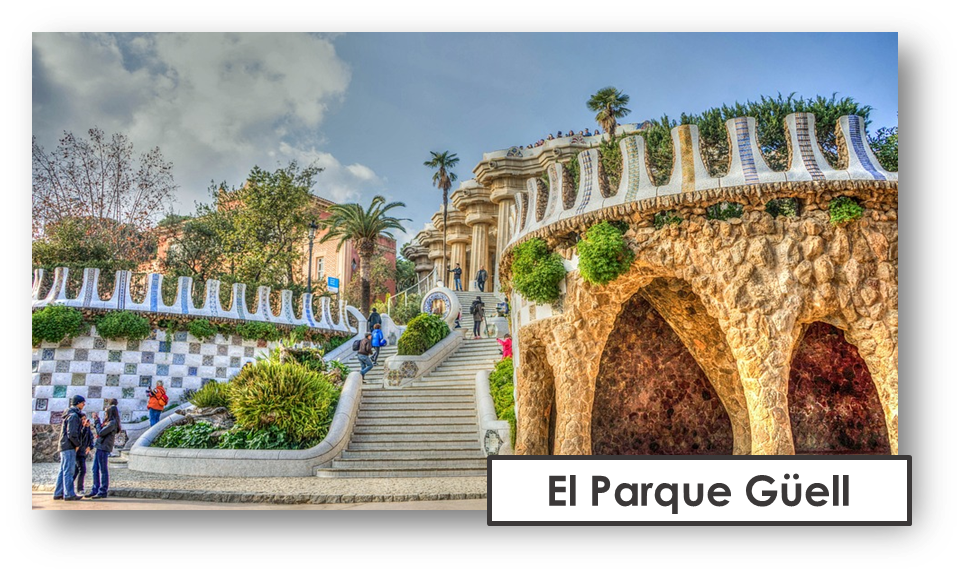 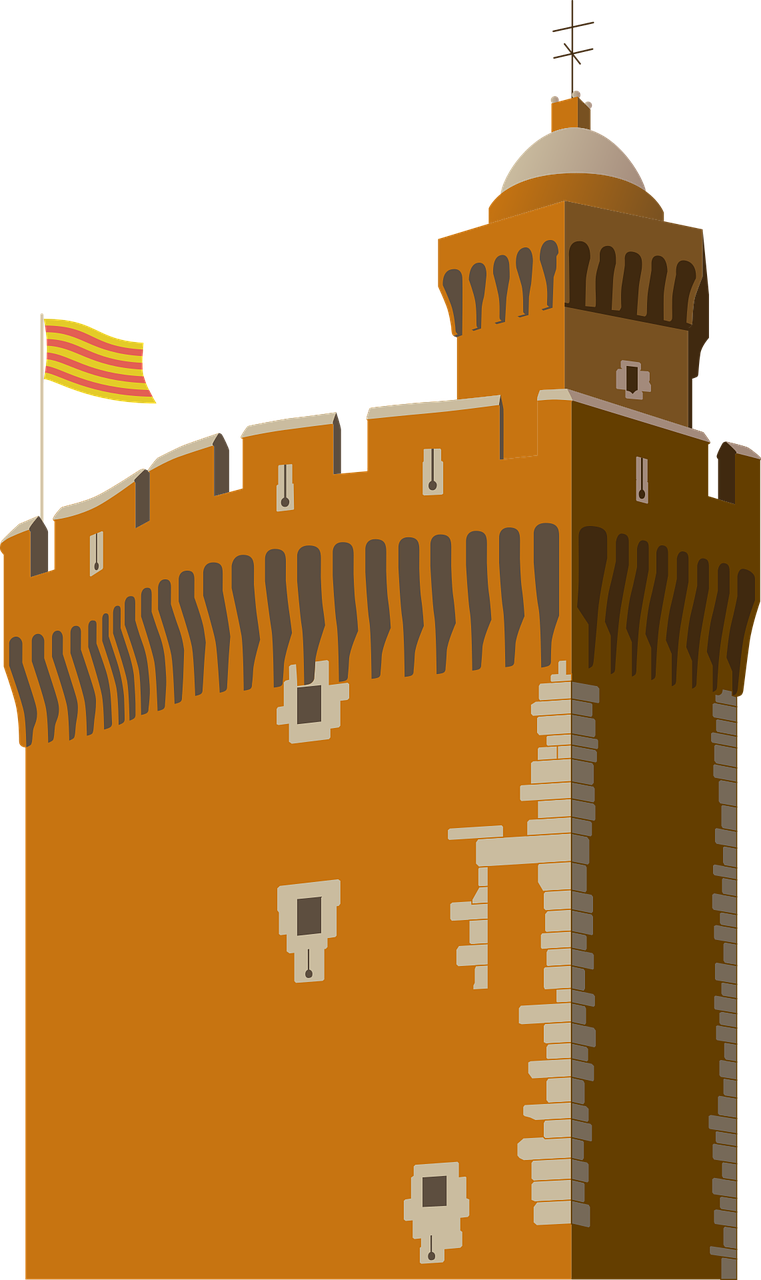 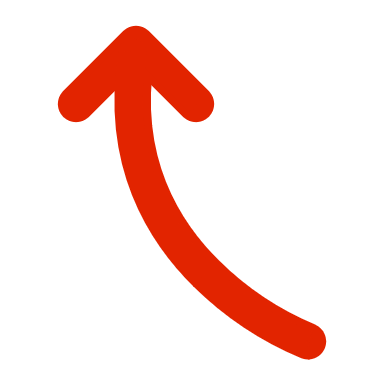 catalán
Contents
Term 2 learning
Term overview
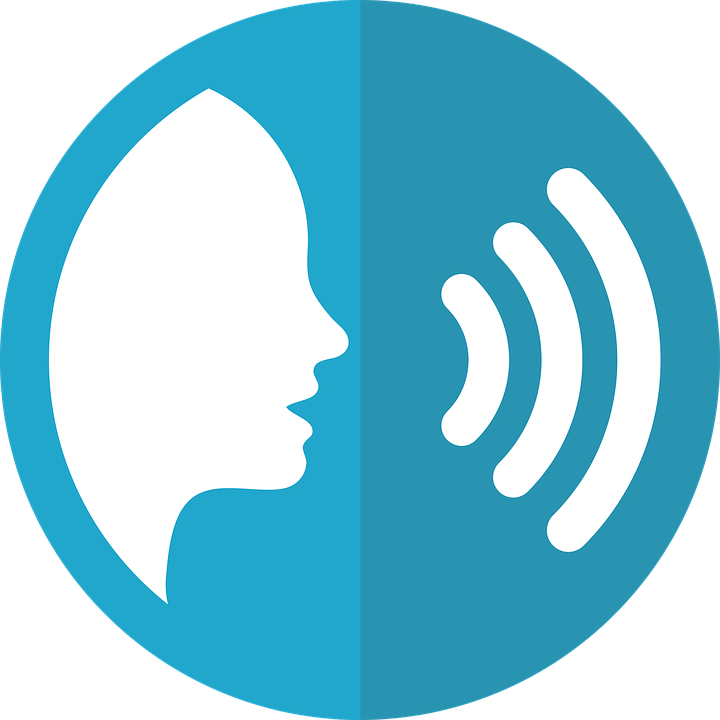 Phonics
Phonics
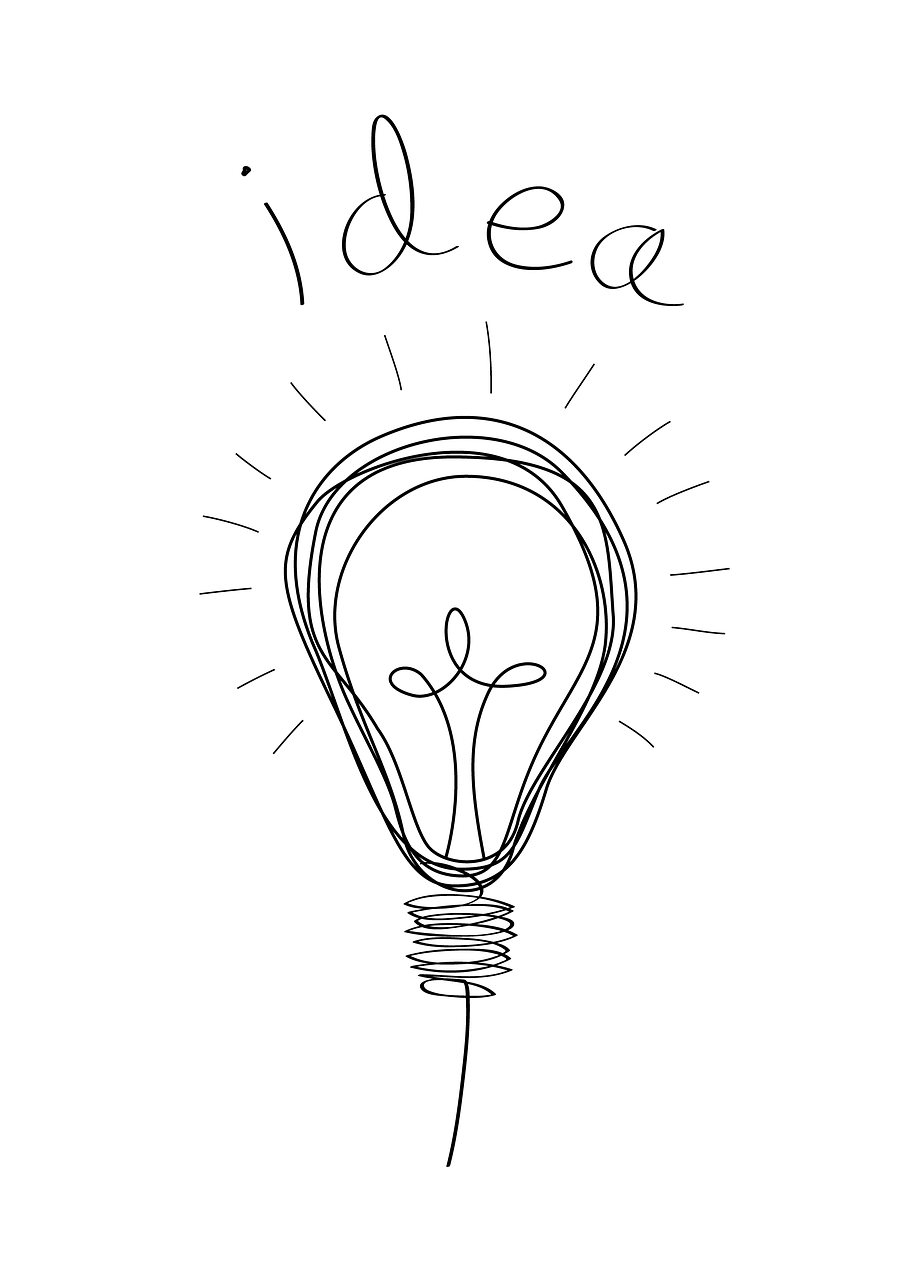 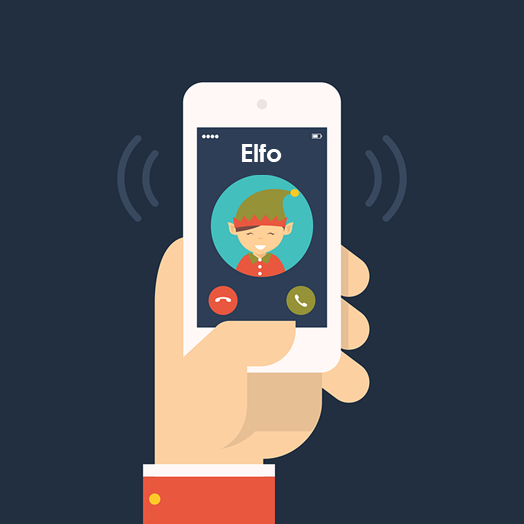 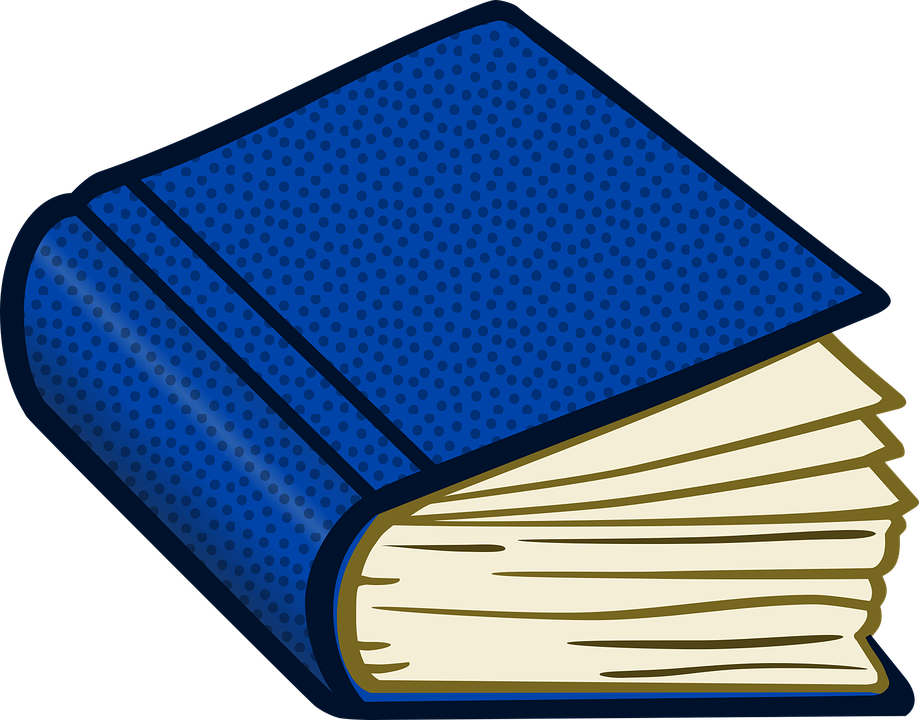 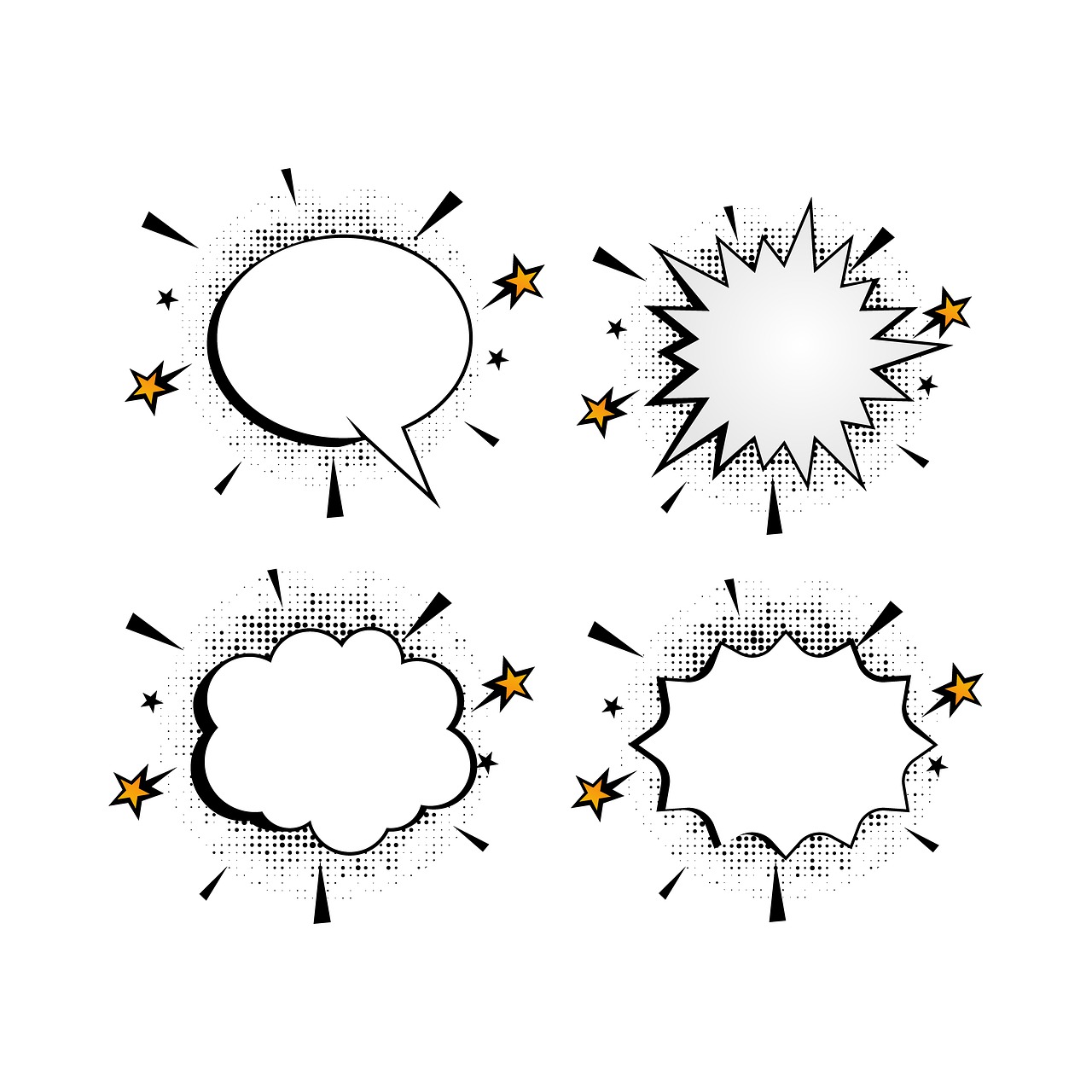 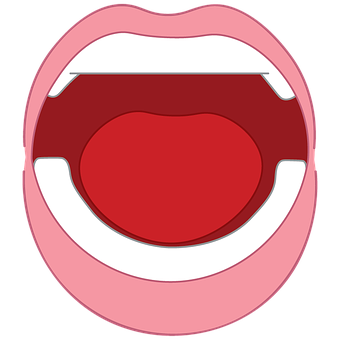 libro
llamar
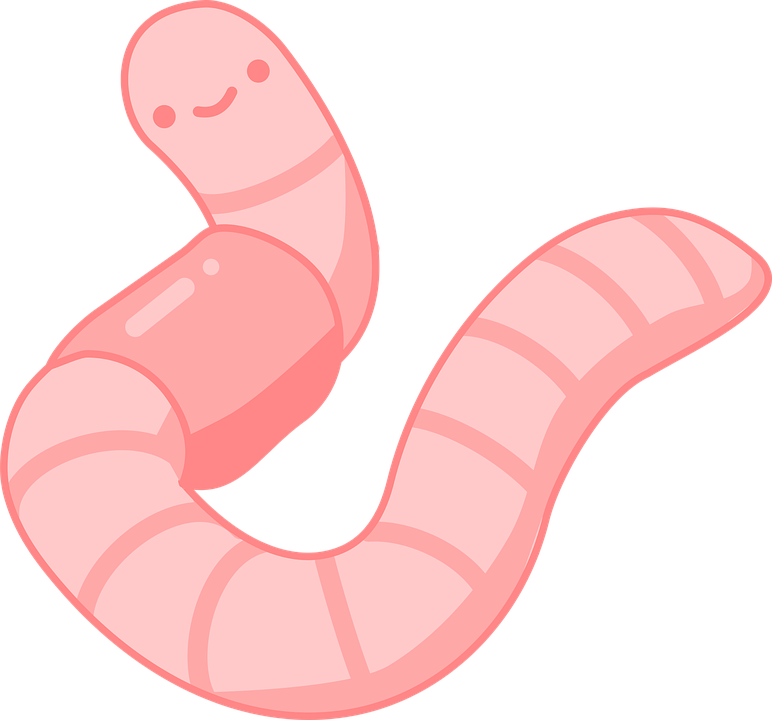 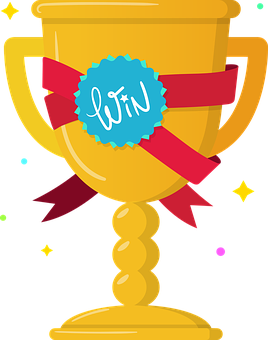 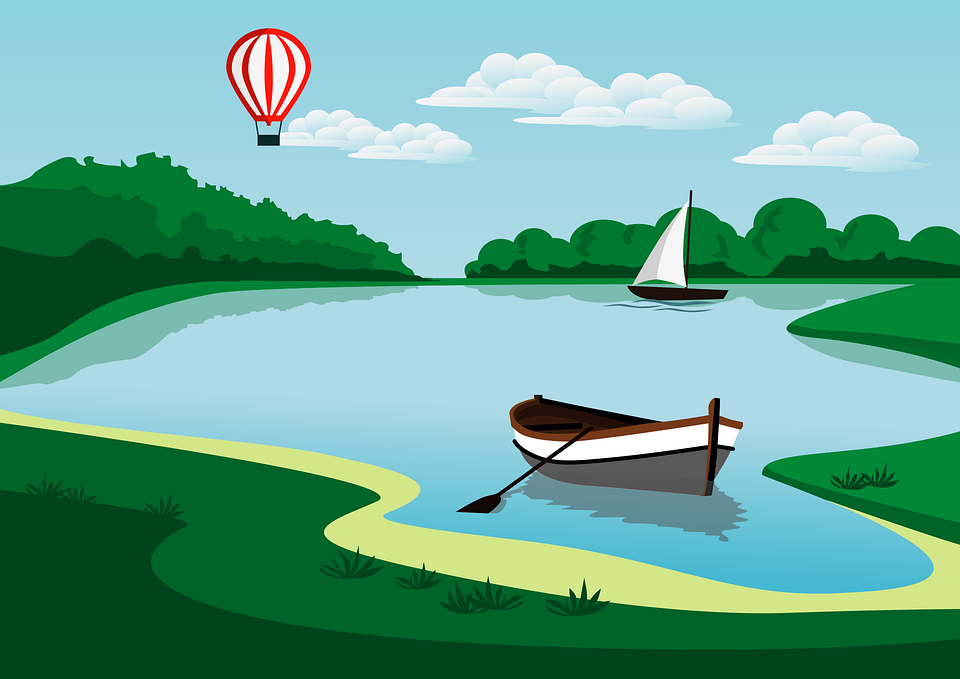 gusano
ganar
lago
Spanish vowels are usually short and open!
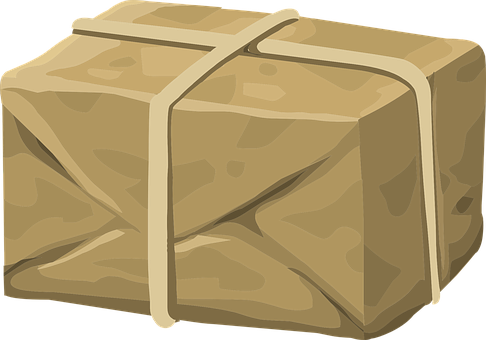 These 3 sound like [k]
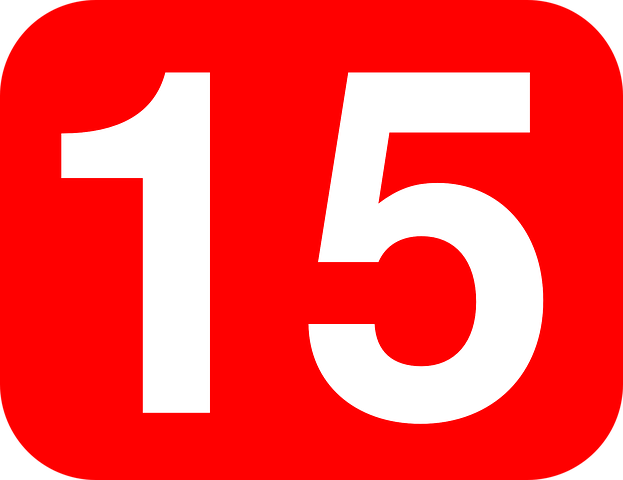 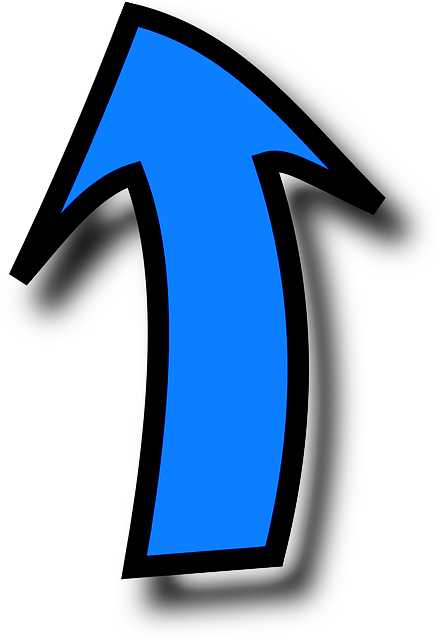 paquete
quince
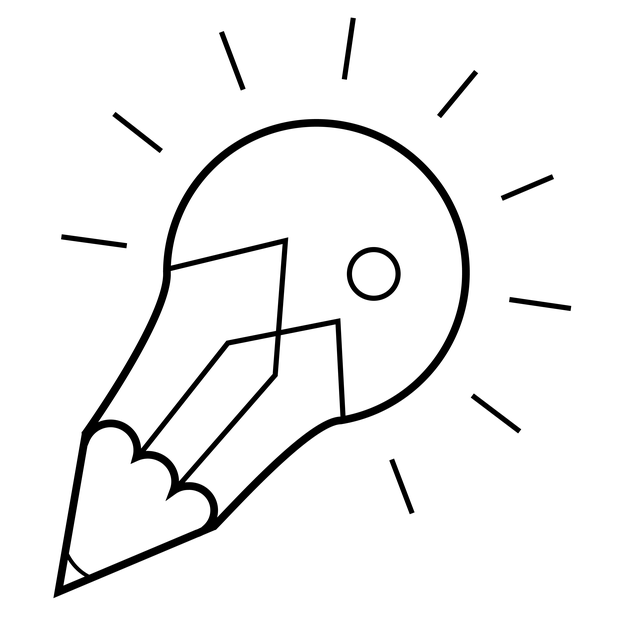 You know the SSC
[ca], [co], [cu].
The same /k/ sound in front of ‘e’ and ‘i’. E.g. bicicleta & celebrar.
Saying what I and others do
Amarillo term 2
Rojo term 2 week 1
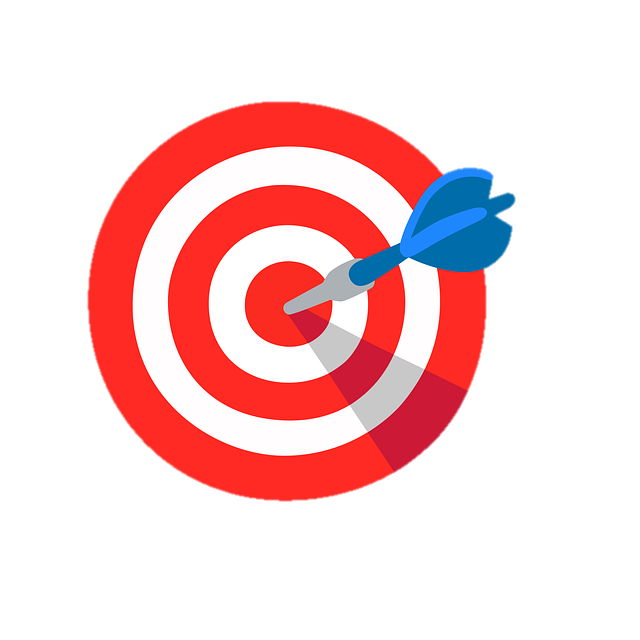 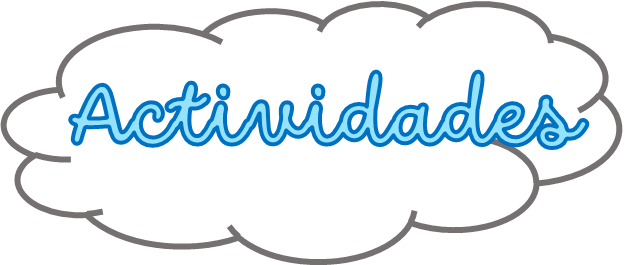 Understanding and talking about activities at Spanish club
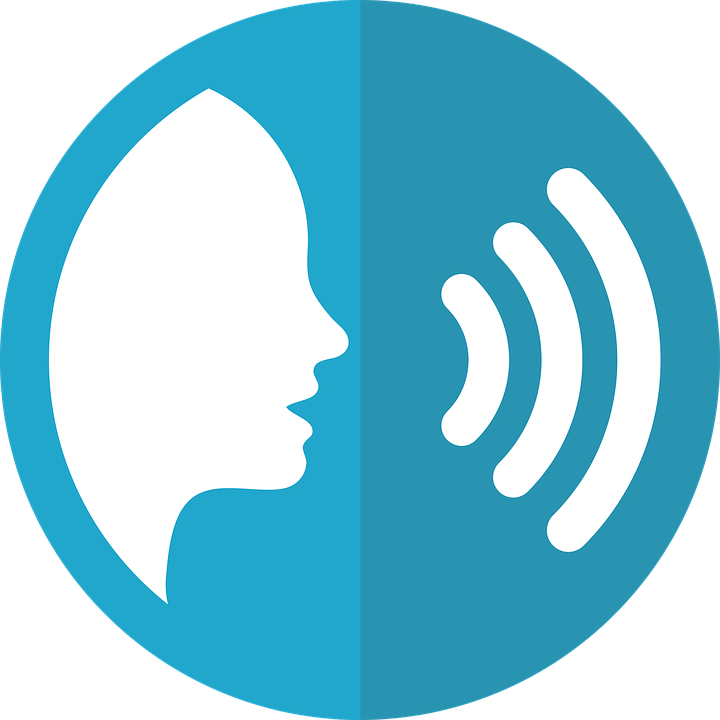 pronunciar
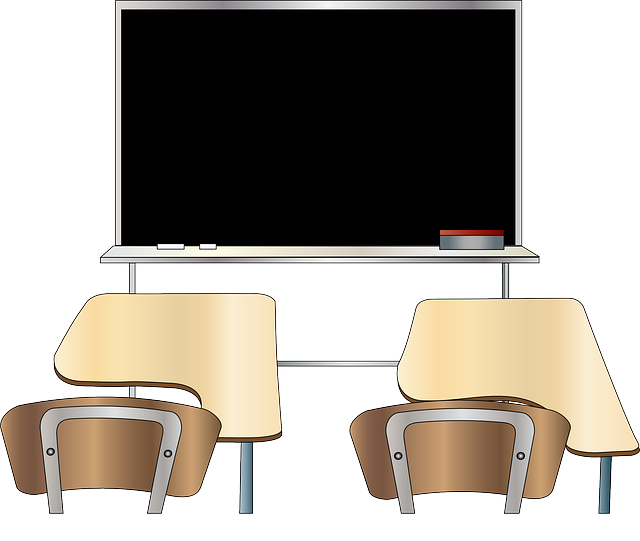 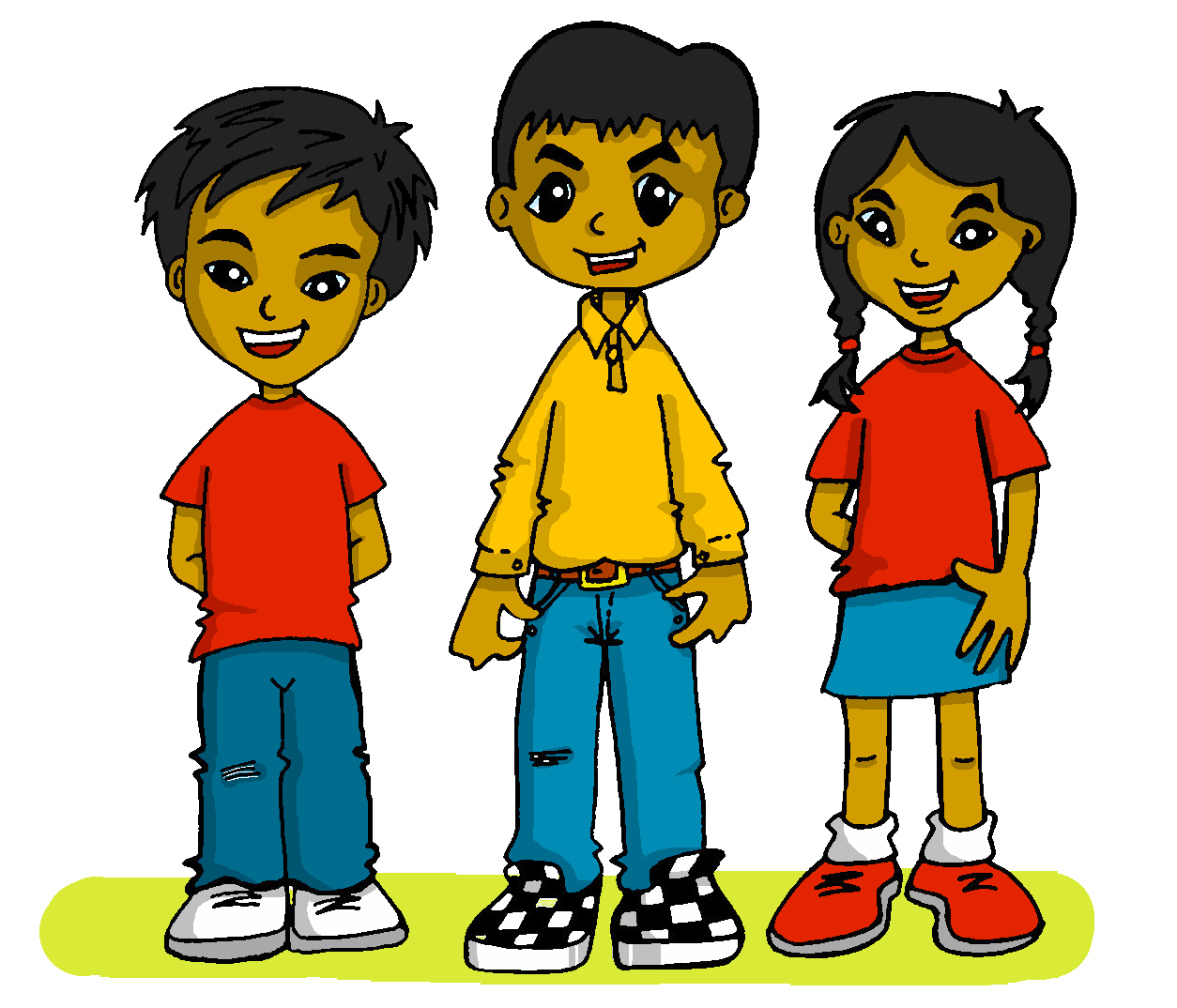 El club de español
Describing activities
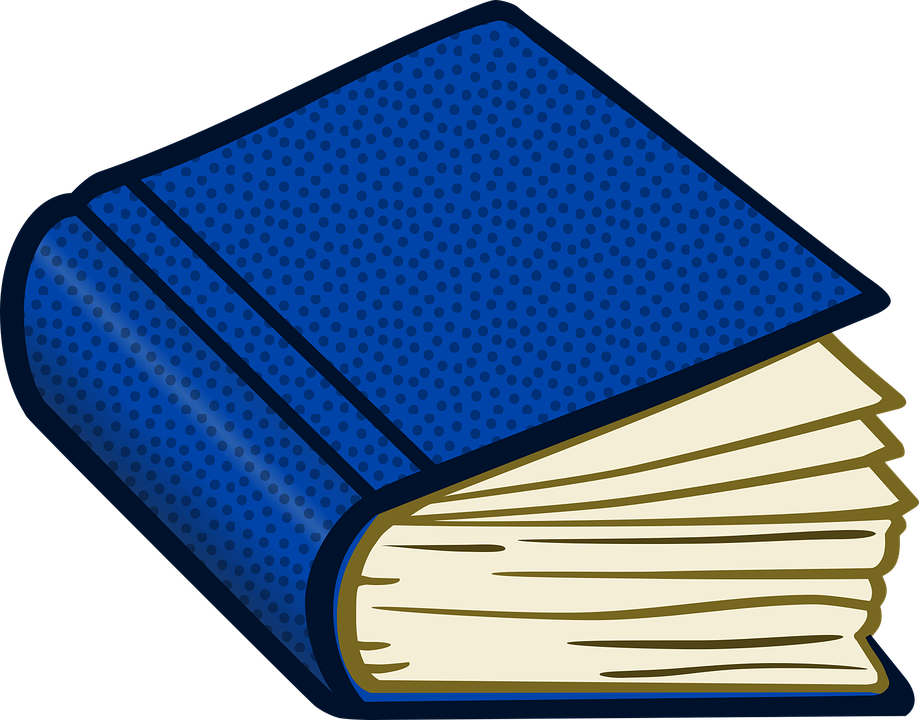 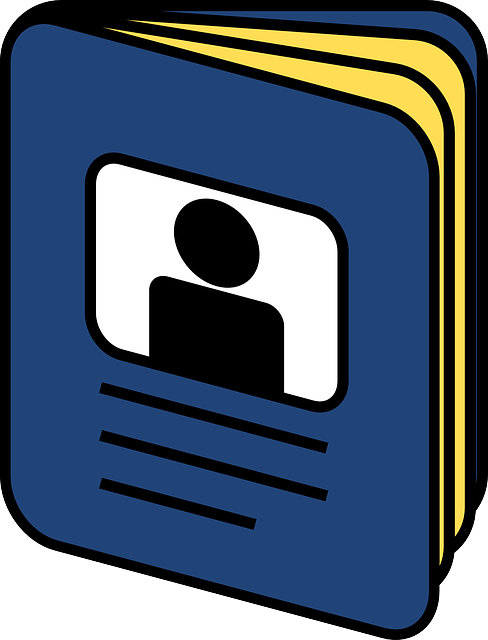 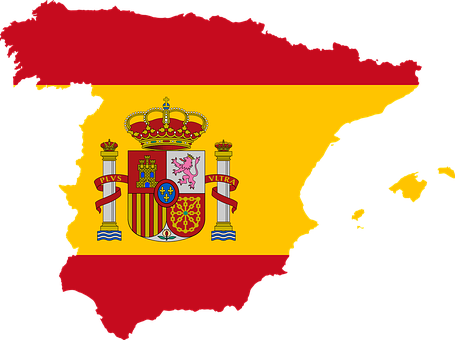 1
Luis
libro
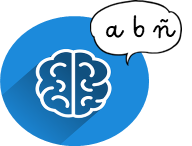 Write down the key language for this week.
vocabulario
Infinitives: -ar verbs
[to ____]
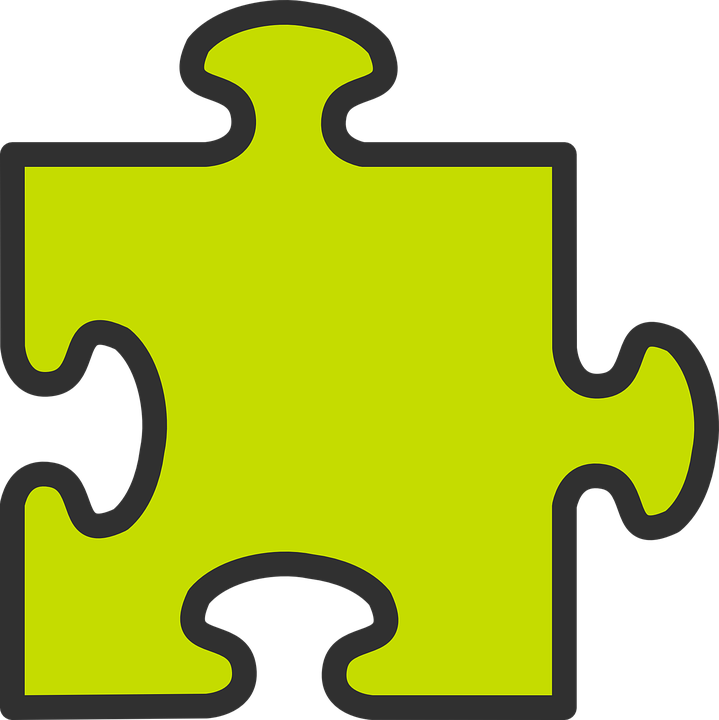 gramática
The infinitive often describes the general meaning of the verb.
In English, this is often written ‘to + verb’:
It’s important to listen.
In Spanish, many infinitives end in –ar:
Es importante escuchar.
You can also begin a Spanish sentence with the infinitive:
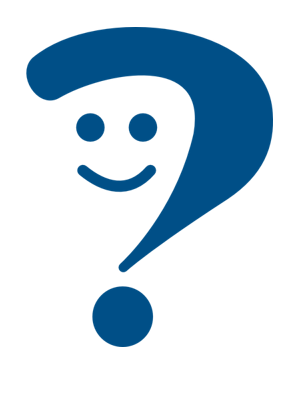 Escuchar es importante.
Listening is important.
translate the Spanish infinitive with the –ing form of the verb in English.
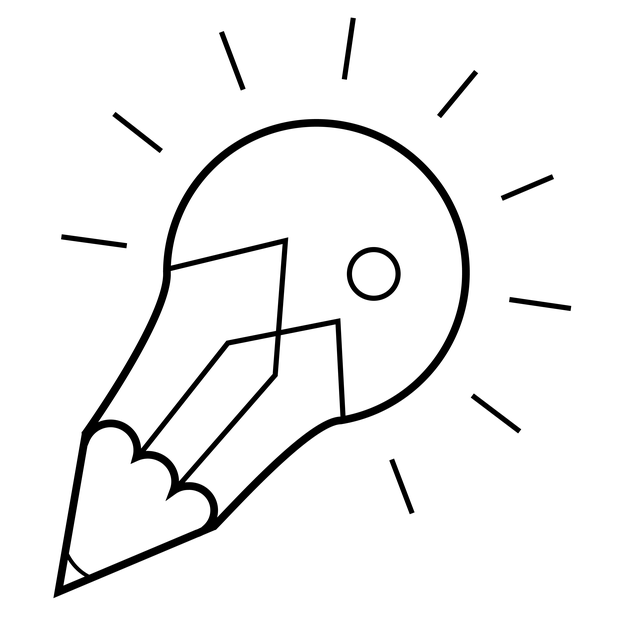 Translate the examples.
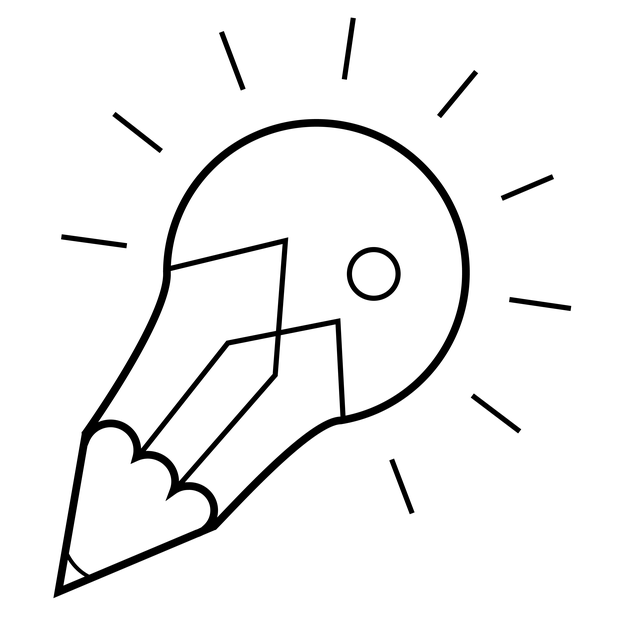 Here we
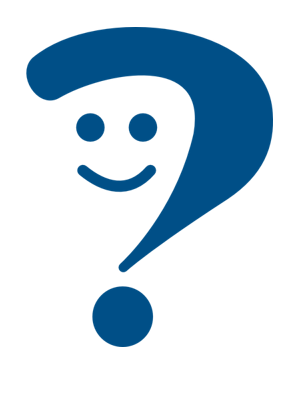 Crear es interesante.   _______________________________.
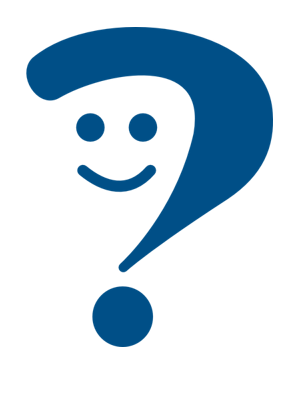 Es interesante crear.   ______________________________.
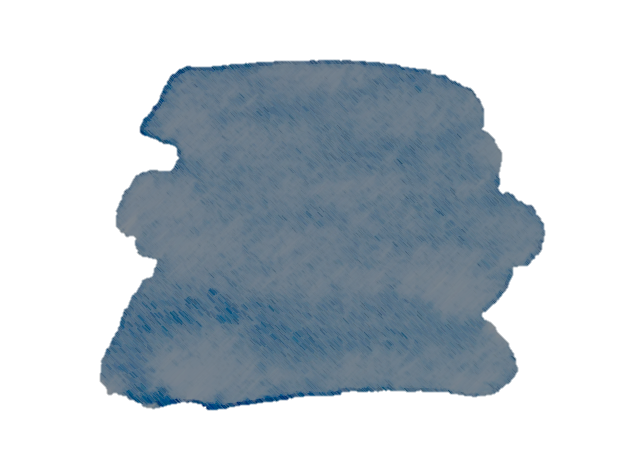 4
Saying what I and others do
Amarillo term 2
Rojo term 2 week 1
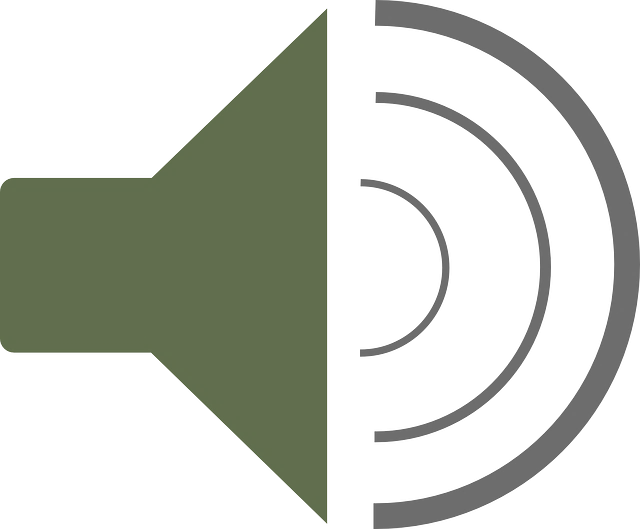 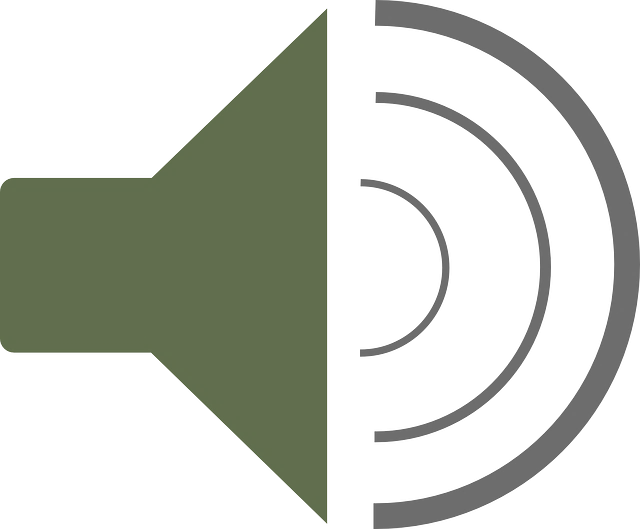 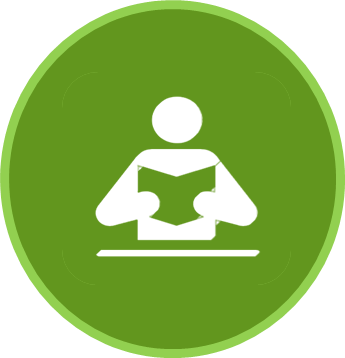 leer
El señor Valero habla. ¿Dónde está el infinitivo?
Escucha y marca    .
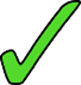 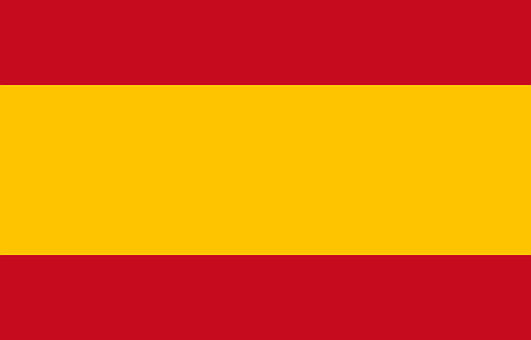 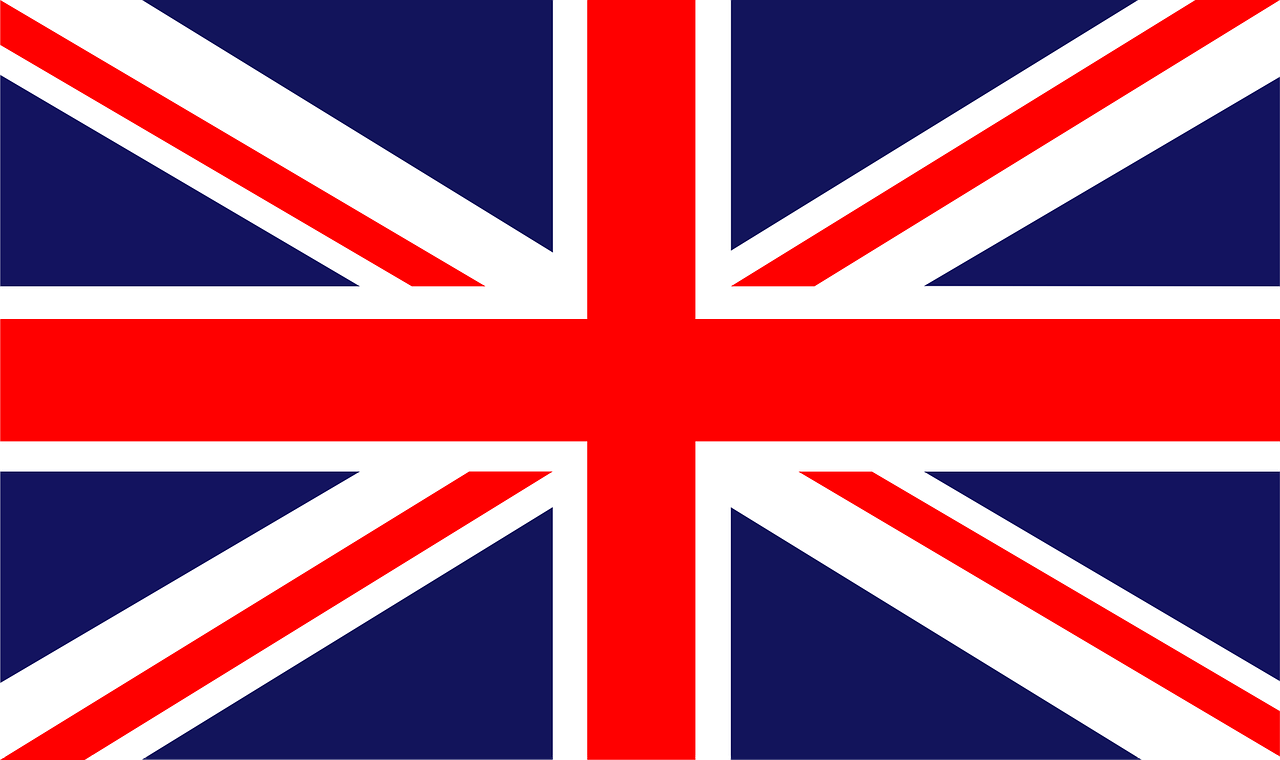 u _ _ _
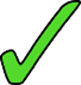 1
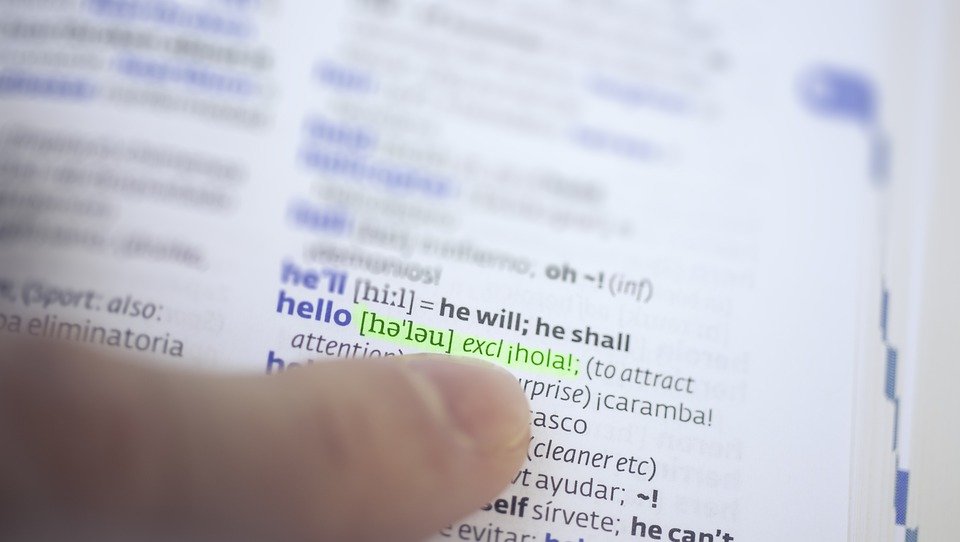 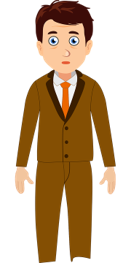 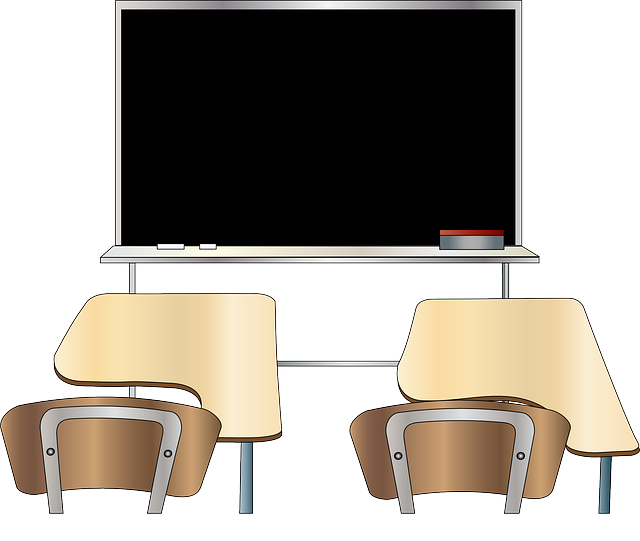 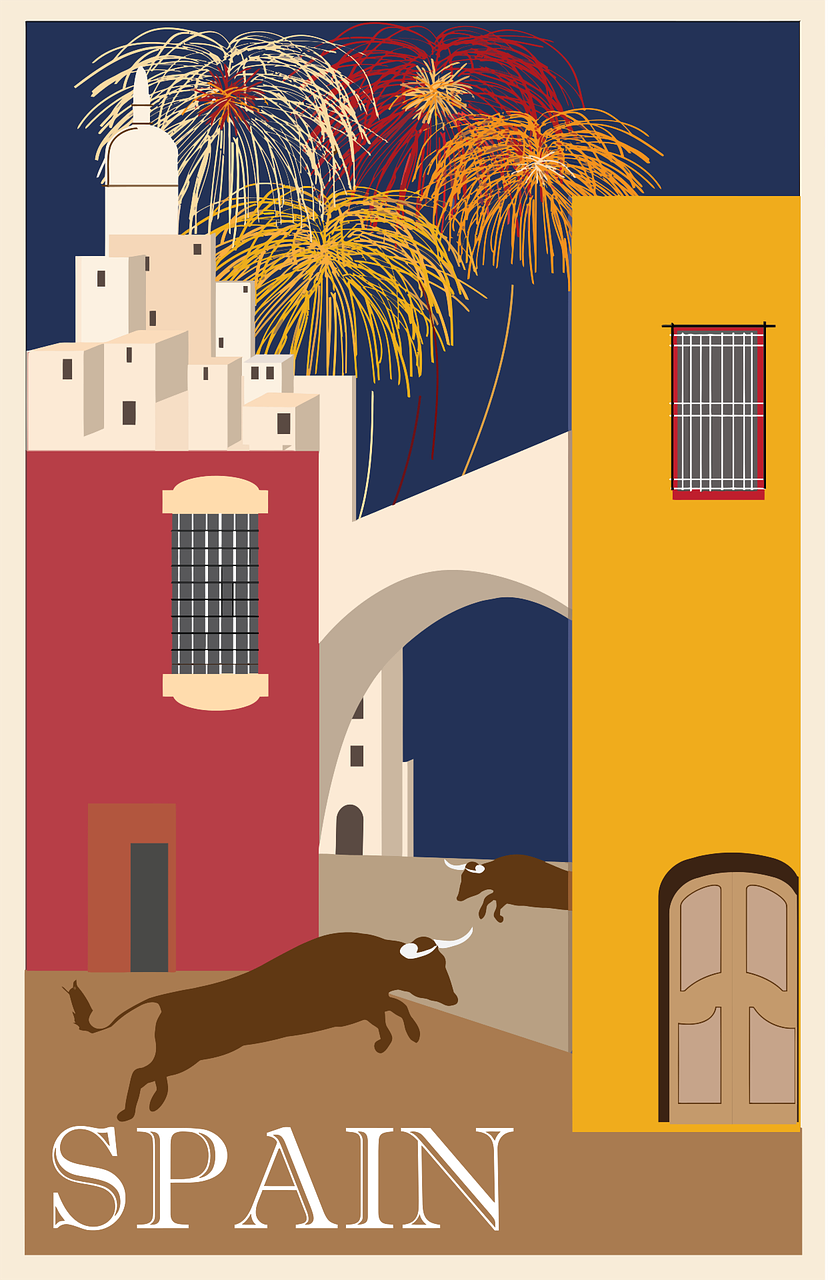 After a term in his school, Quique writes what he’s learned.
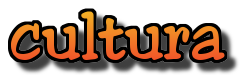 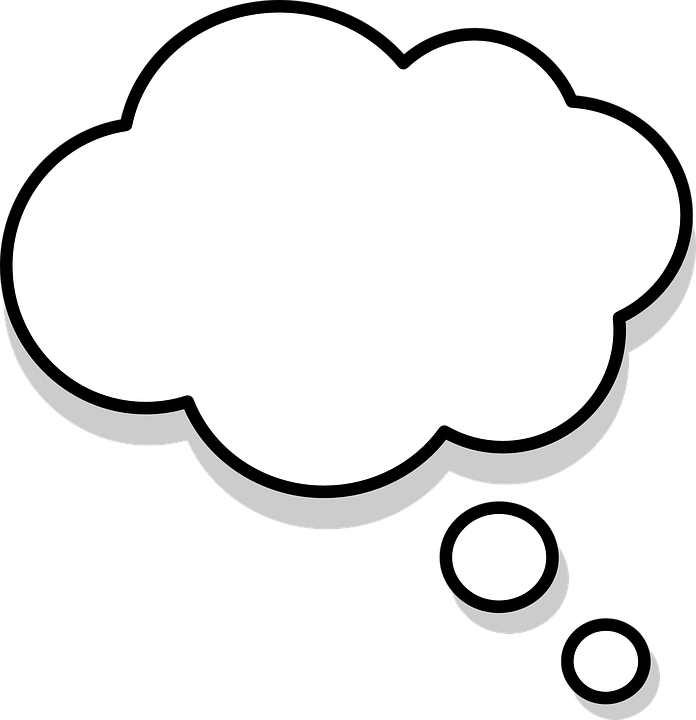 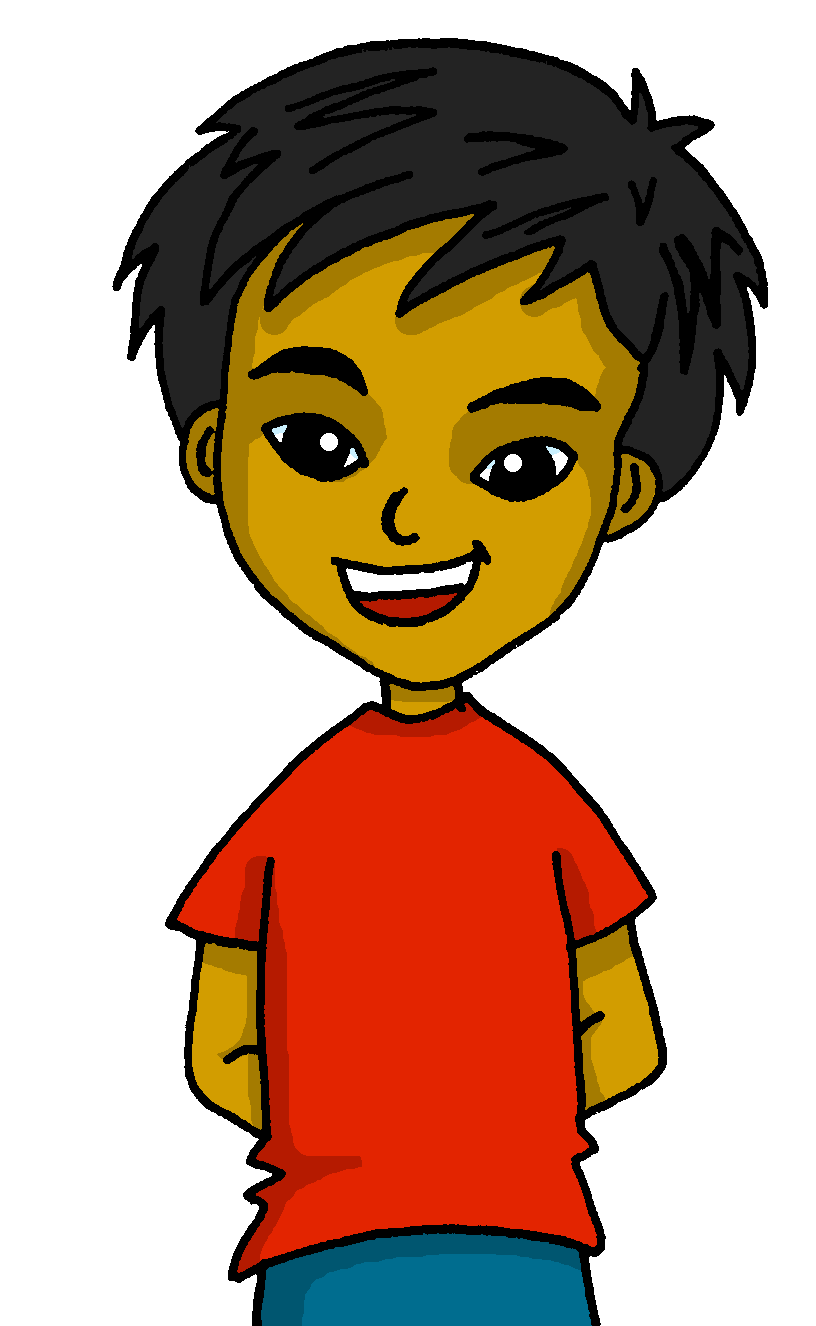 El señor Valero = 
Mr Valero
Quique escribe. Lee y completa las frases.
escuchar
escuchar
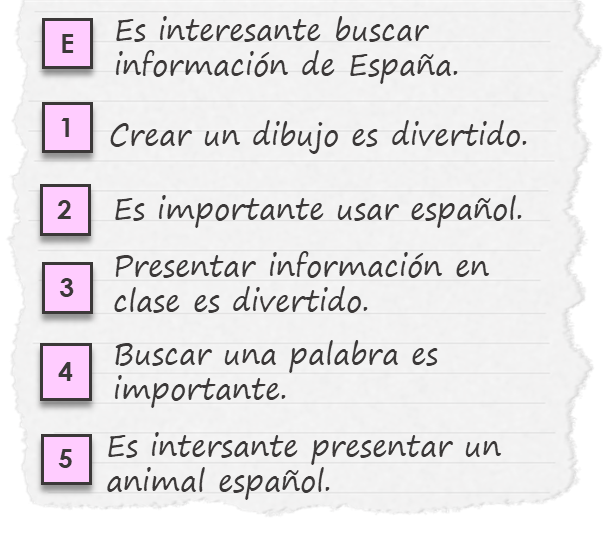 to
It is interesting  ____   _________ information about Spain.
____________ a drawing is fun.
It is important  ____   _____  Spanish.
_____________ information in class is _____________.
____________     a word is important.
It is _____________ to present a Spanish animal.
Escucha. Escribe A-F en orden (1-6).
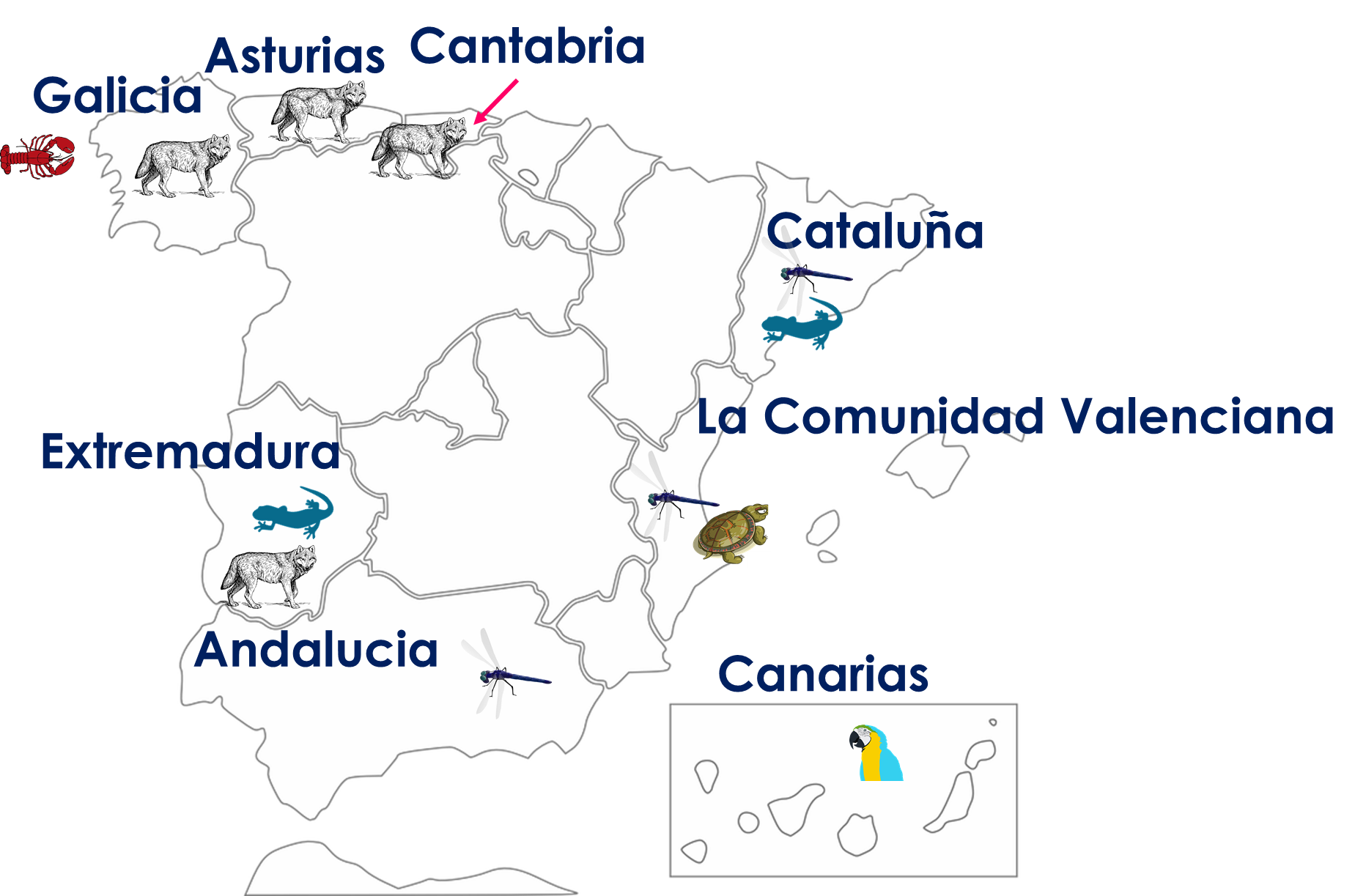 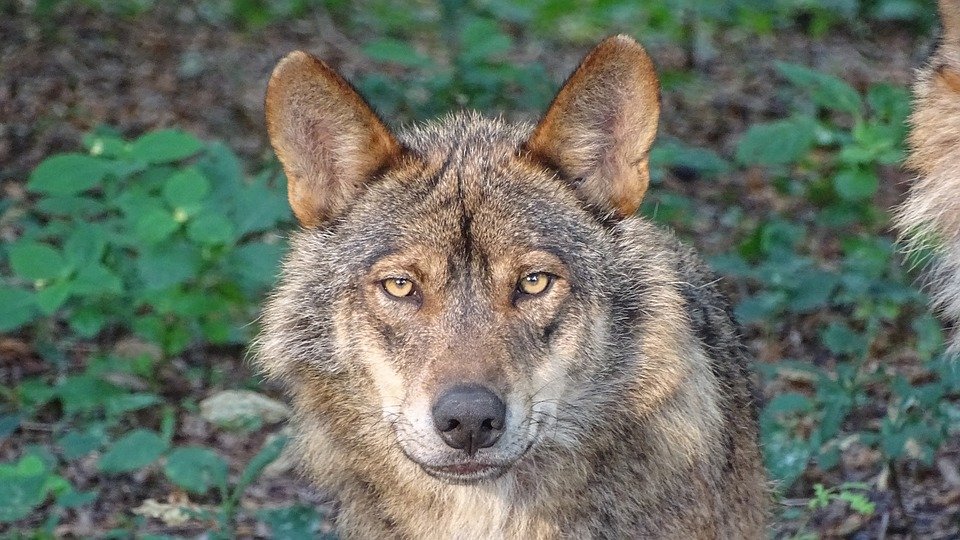 El lobo ibérico está en peligro de extinción*.
el = the (m) / la = the (f)
en peligro de extinción = endangered
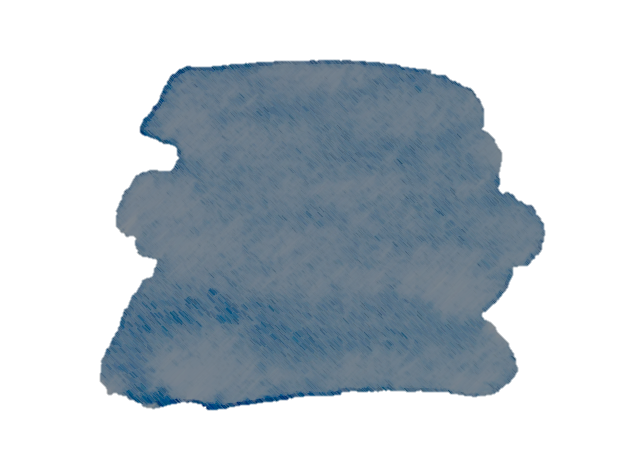 5
Saying what I and others do
Amarillo term 2
Rojo term 2 week 1
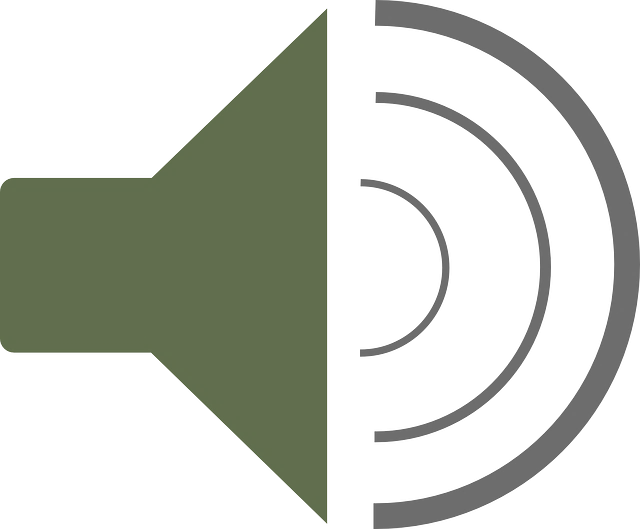 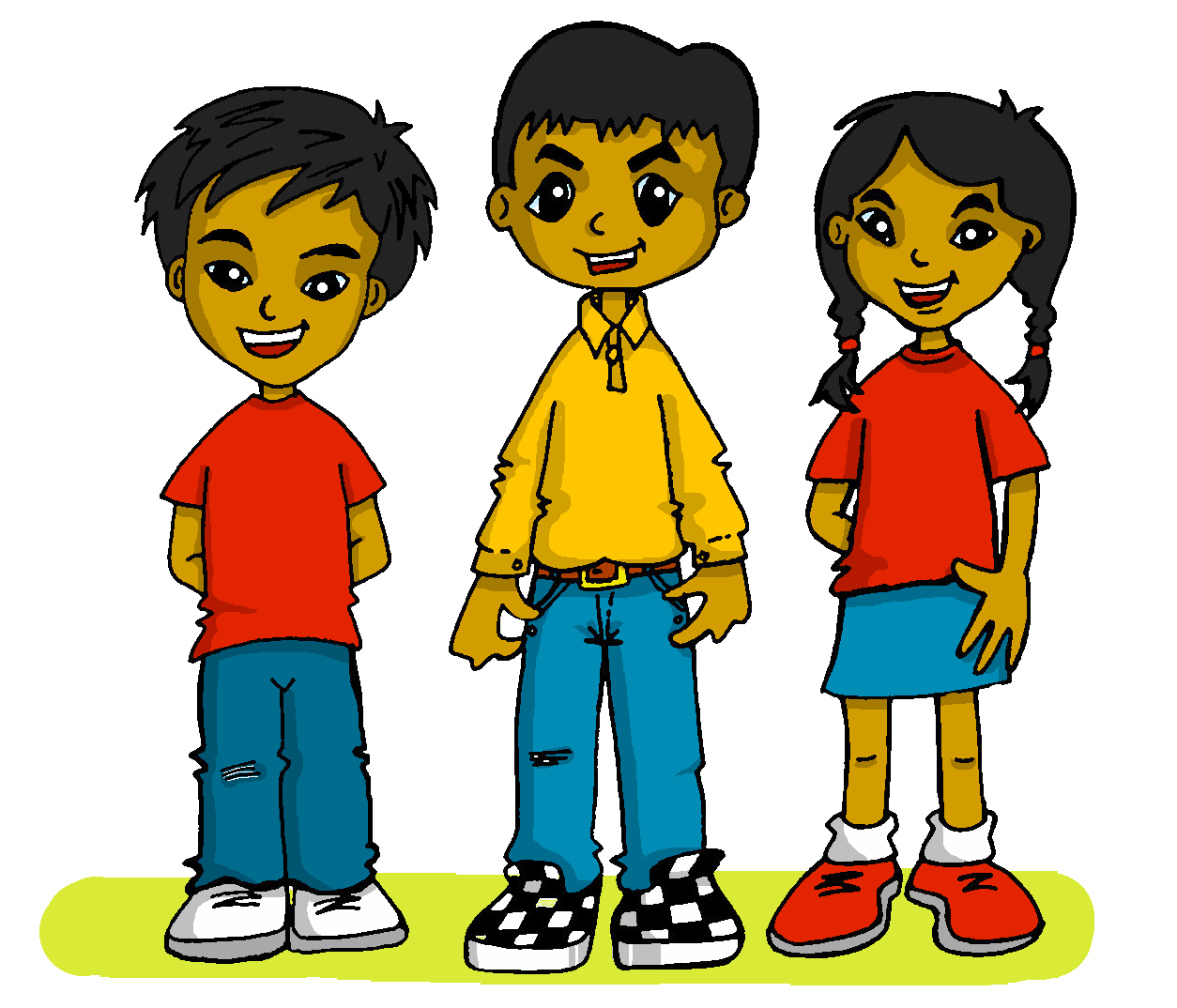 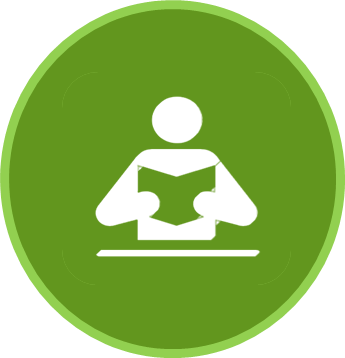 Quique habla con su primo Luis. Escucha.
 ¿Qué infinitivo es?
leer
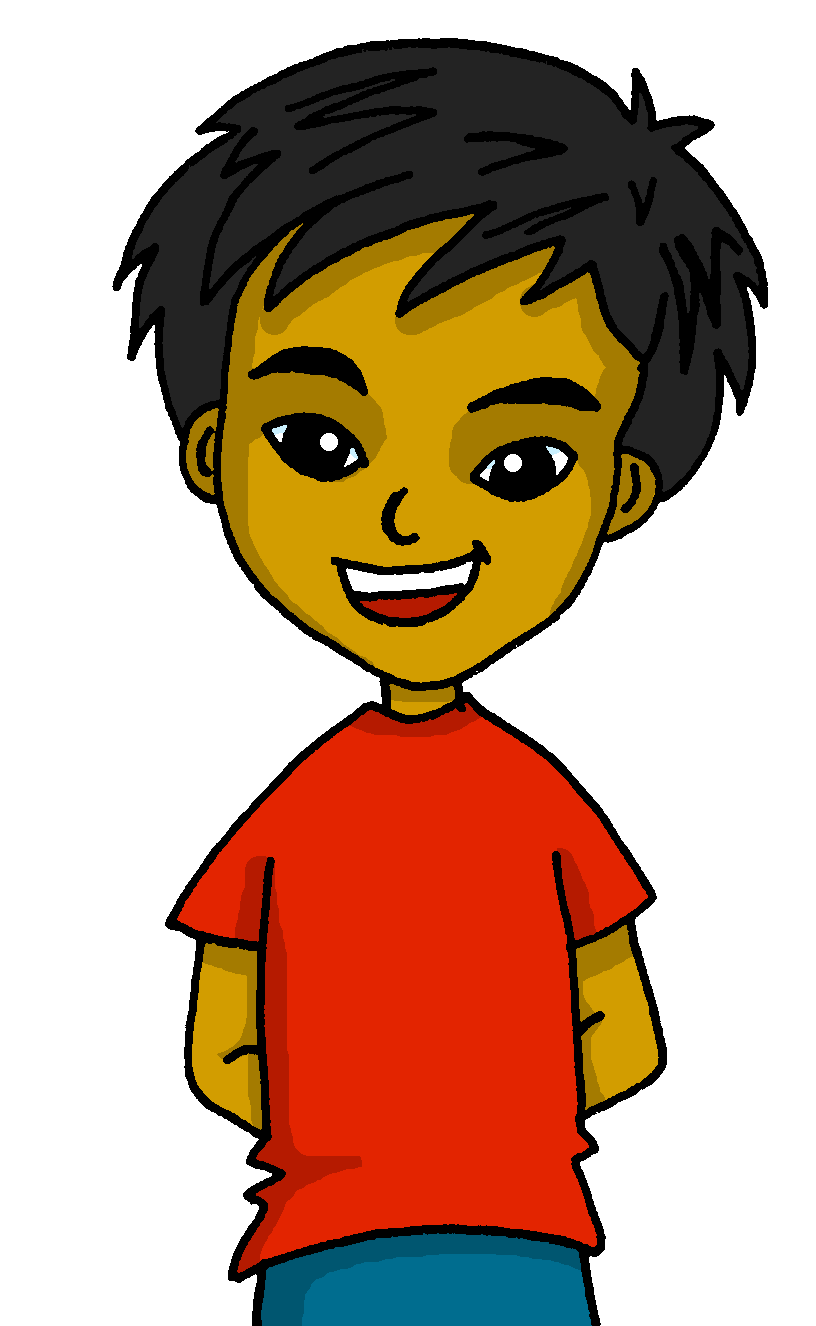 Escribe la letra (A-D) y el adjetivo en inglés.
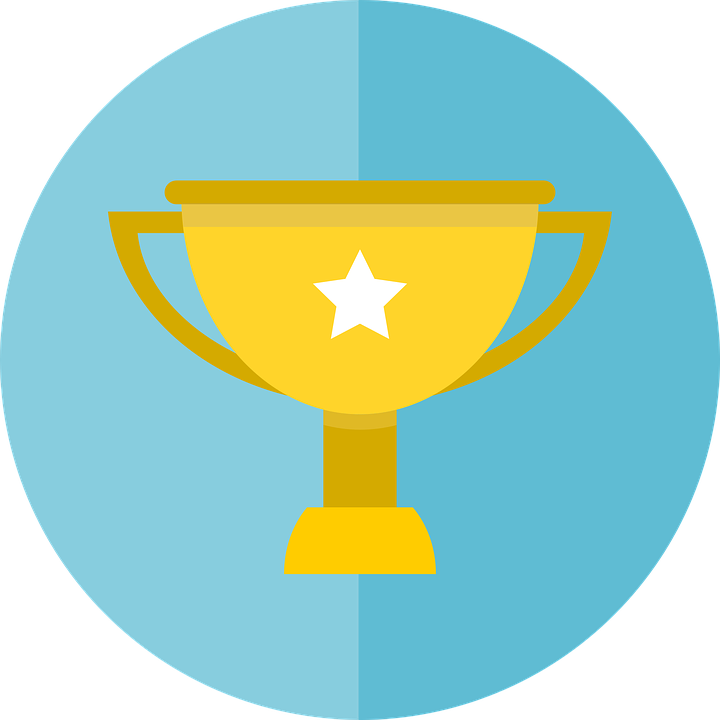 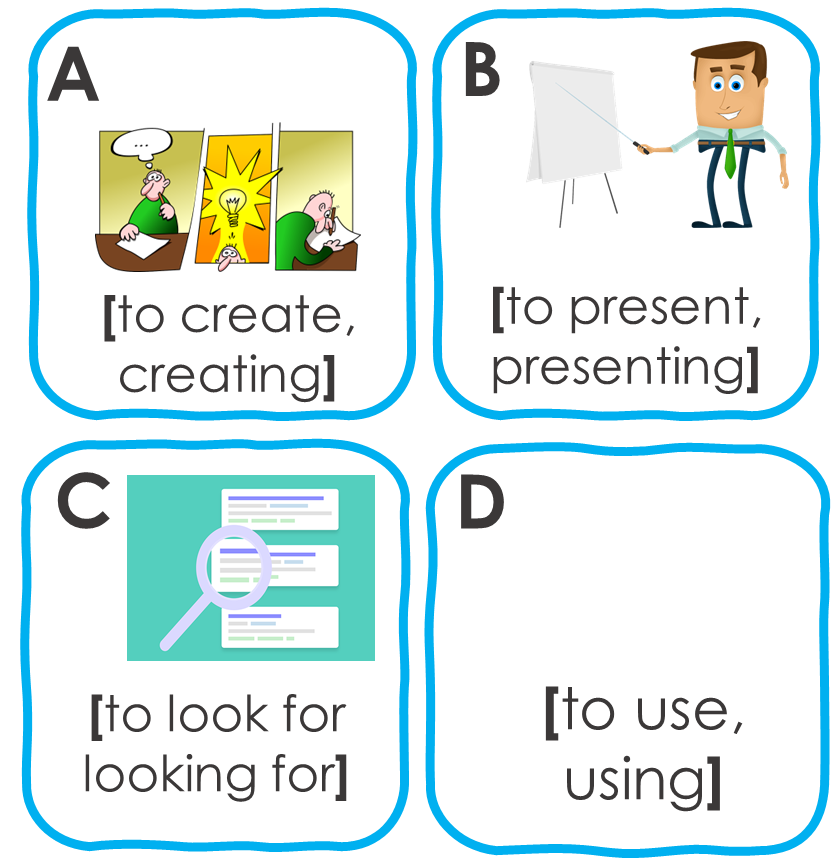 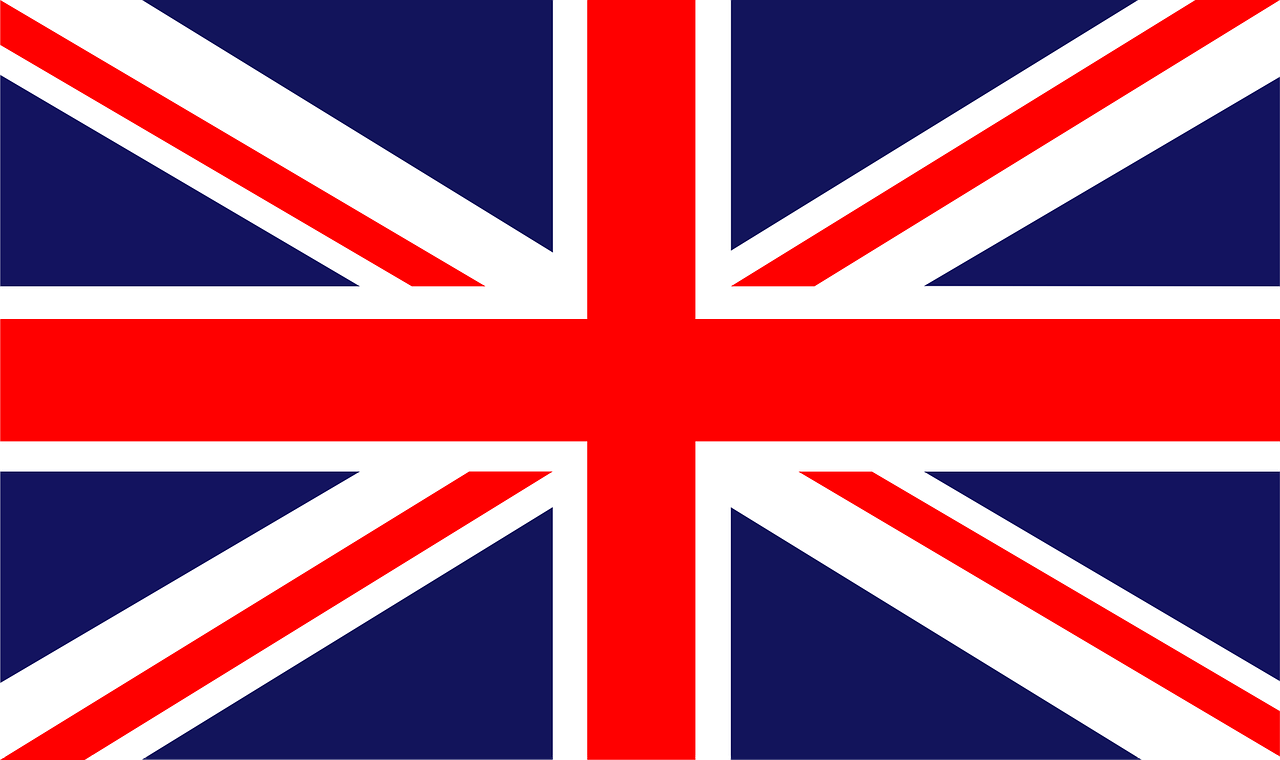 B
fan…
1
su = his/her  |    con = with
primo = male cousin
[A] Lee las frases y marca       la opción correcta.
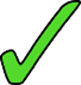 escuchar
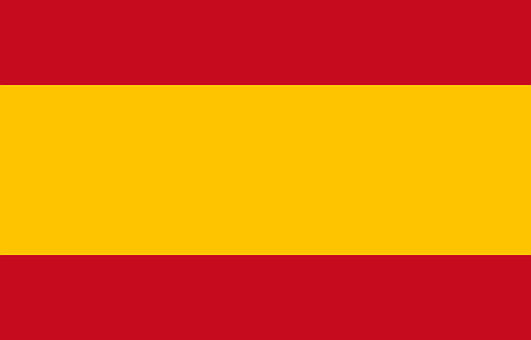 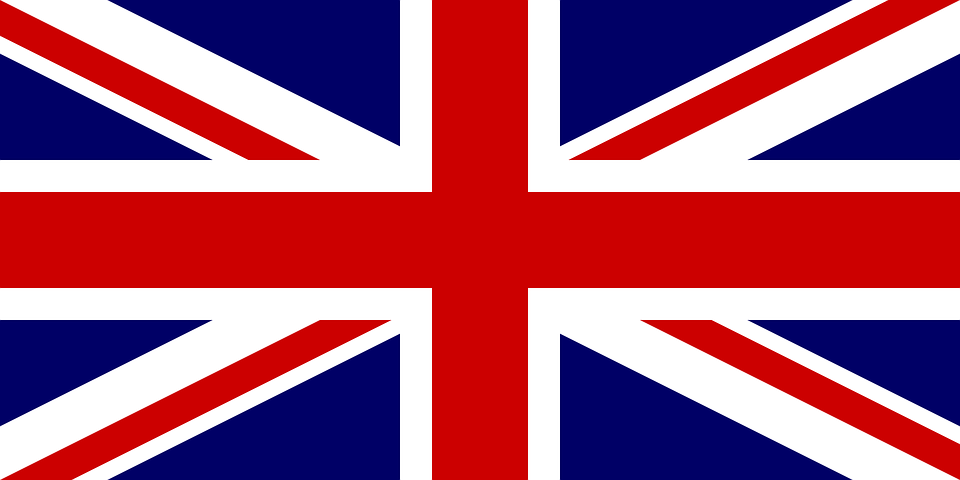 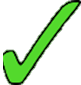 [B] Escribe las frases en inglés      .
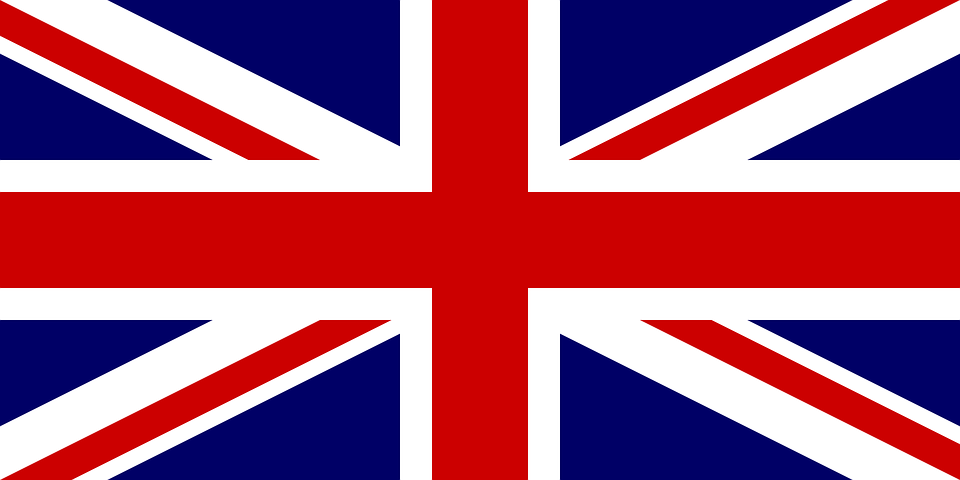 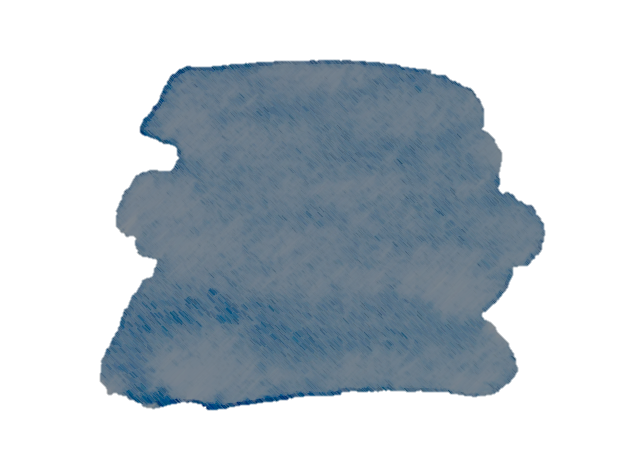 6
Saying what I and others do
Amarillo term 2
Rojo term 2 week 1
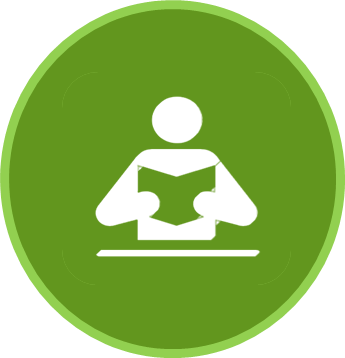 escribir
leer
Escribe en inglés. Can you get at least 15 points?
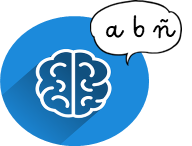 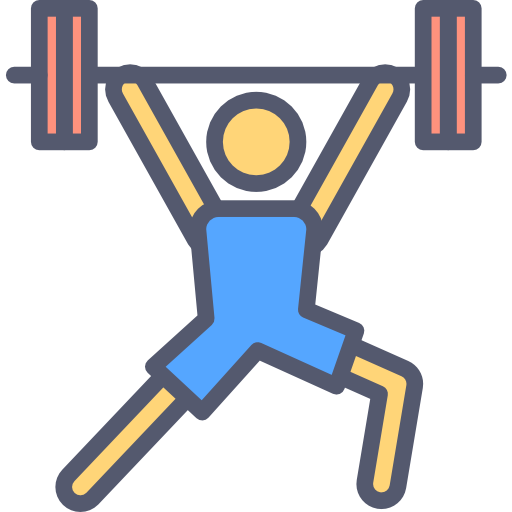 1
x3
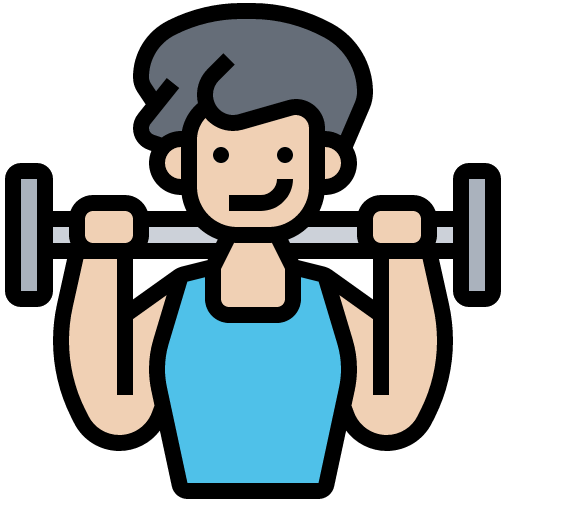 x2
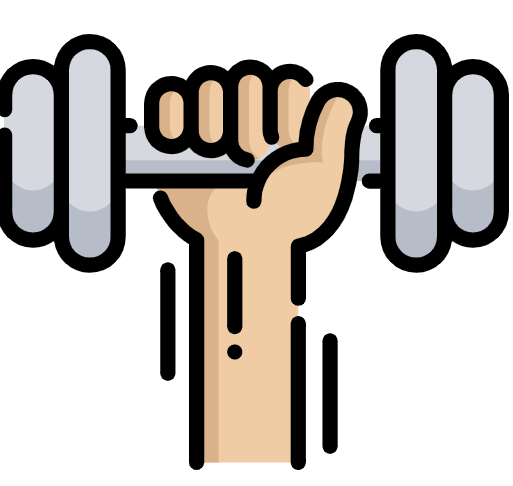 x1
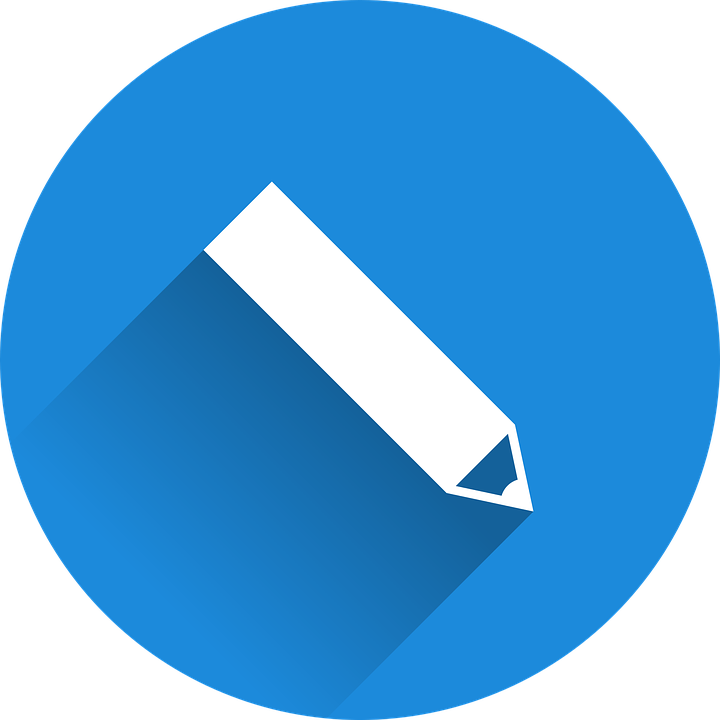 Escribe 5 frases en español.
Not all
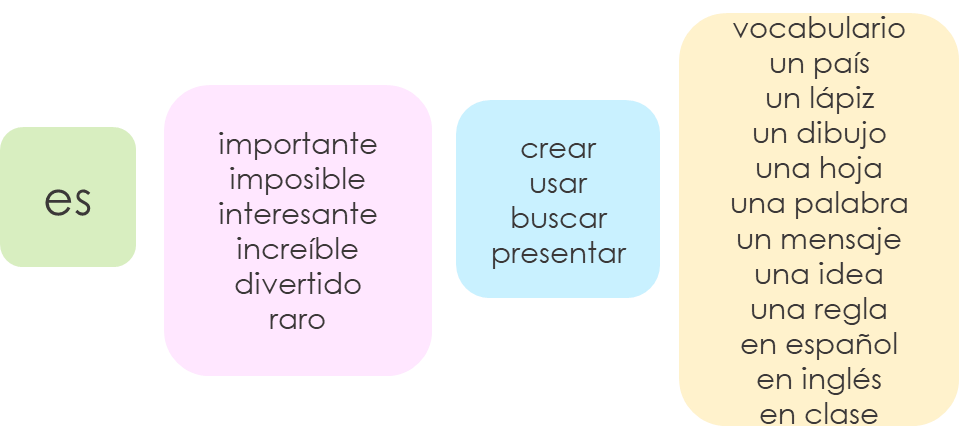 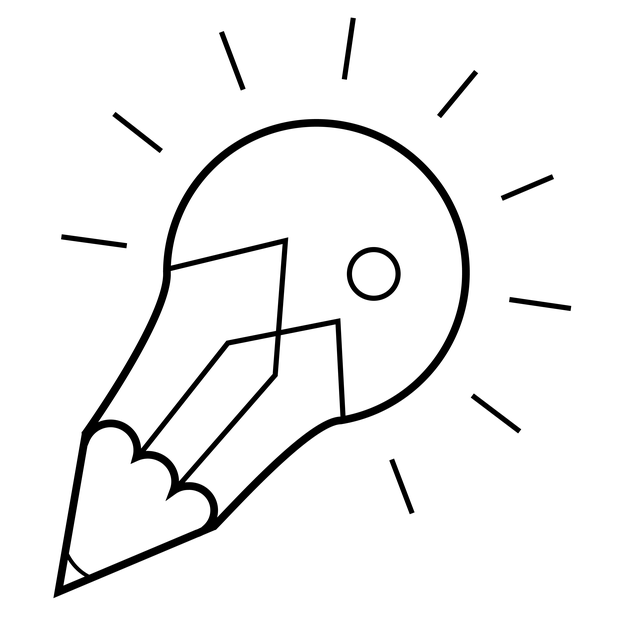 combinations 
are possible so translate your sentences into English to ensure they make 
sense!
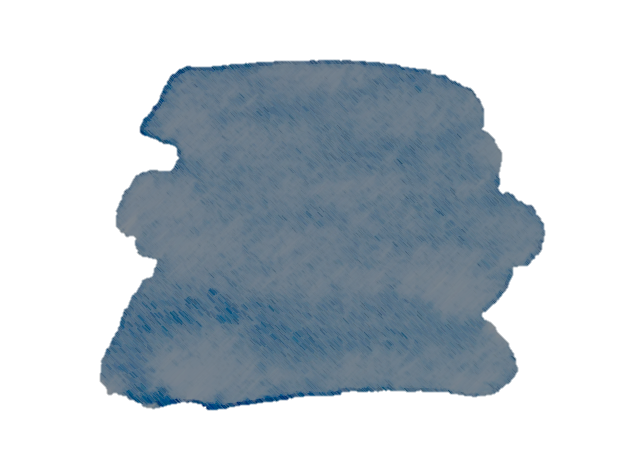 7
Saying what I and others do
Amarillo term 2
Rojo term 2 week 2
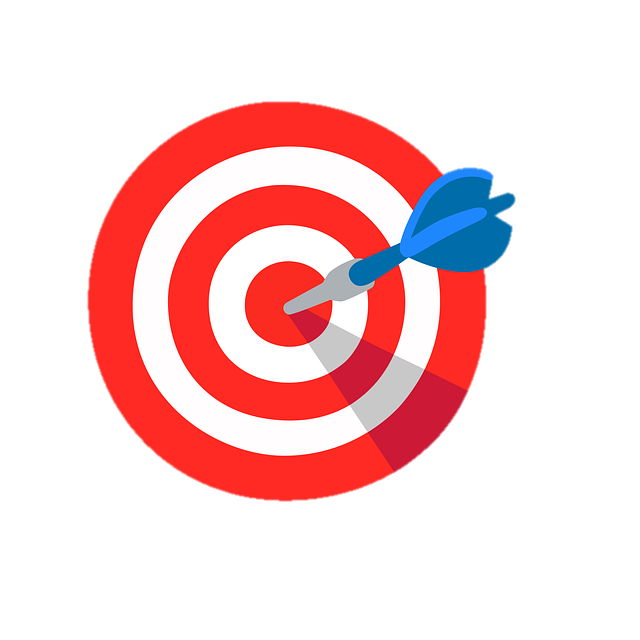 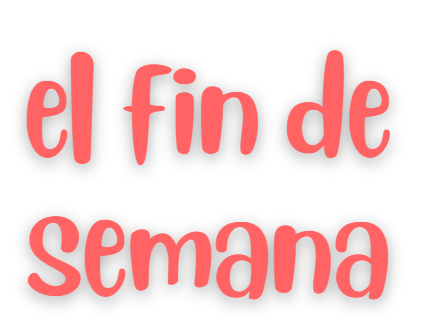 Talk about what activities you and others do at the weekend.
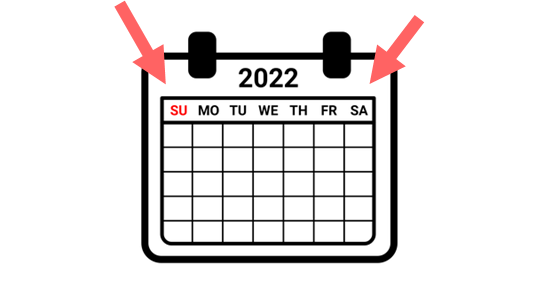 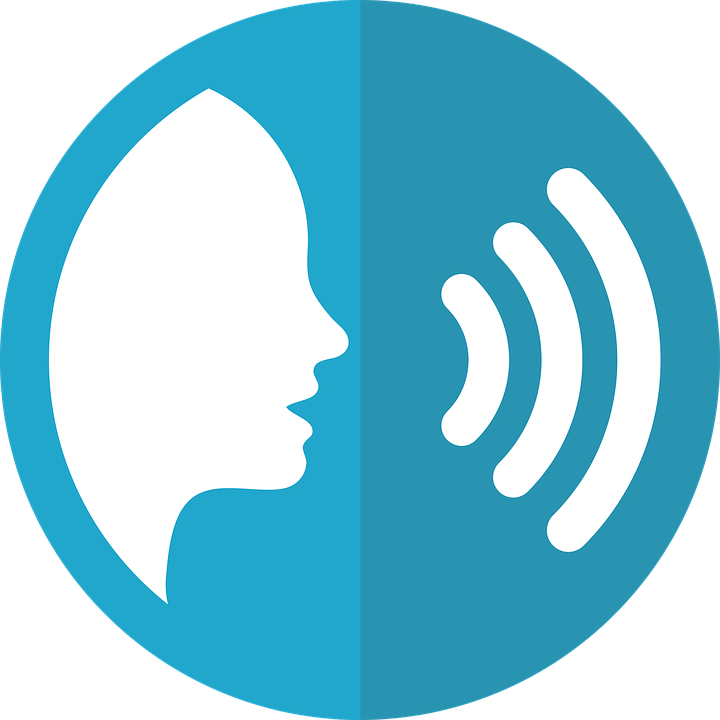 pronunciar
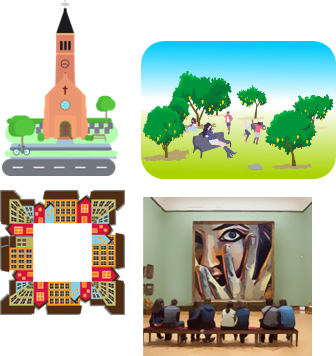 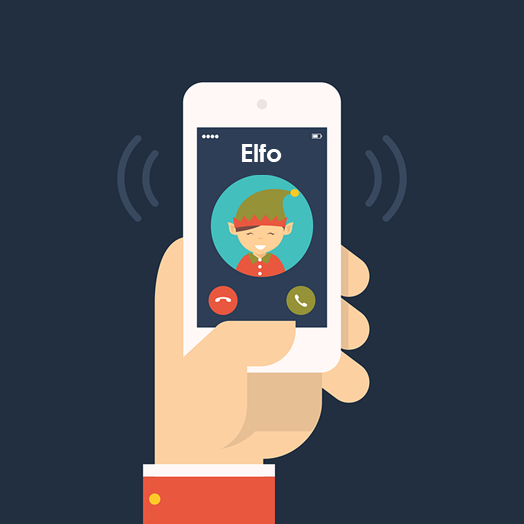 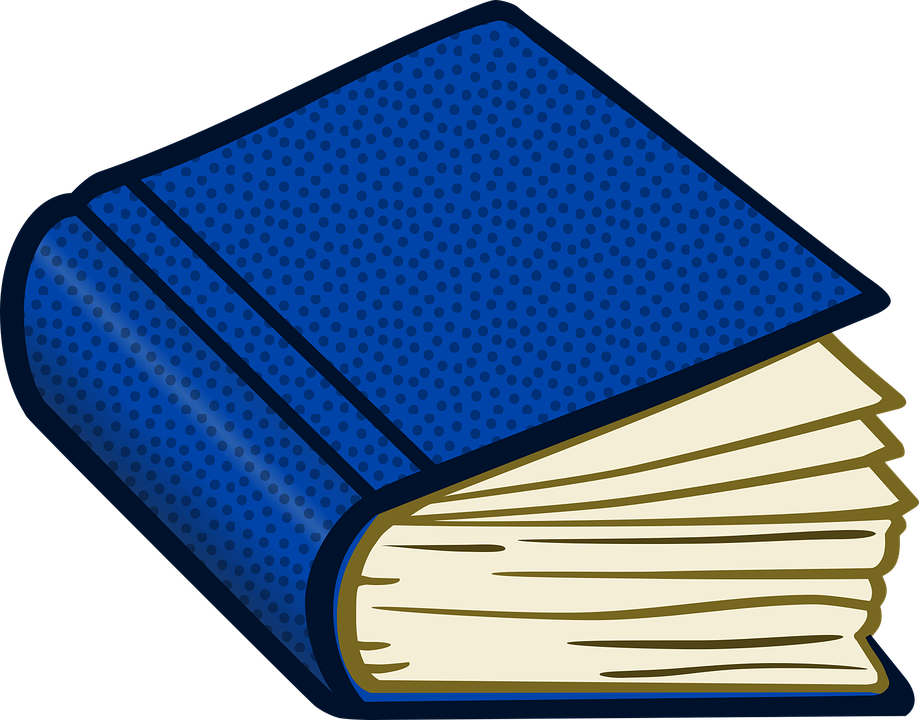 Describing activities
2
libro
llamar
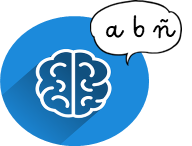 Write down the key language for this week.
vocabulario
Knowing who does what
[–ar verbs: ‘I’]
We have learned the infinitive form of a verb often describes the general meaning of a verb. In English, this is often written ‘to + verb’.
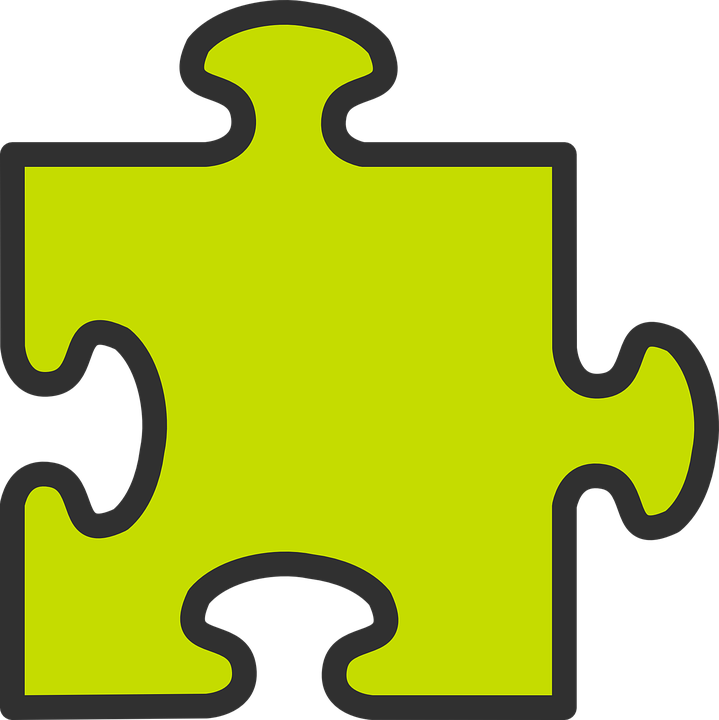 In Spanish, the infinitive of the verb often ends in –ar.
gramática
To mean ‘I’ with a verb, the verb ending changes.
We remove –ar and add – o.
Ejemplo
I
+ o
General meaning
hablar
Es interesante visitar un museo.
Visito un museo.
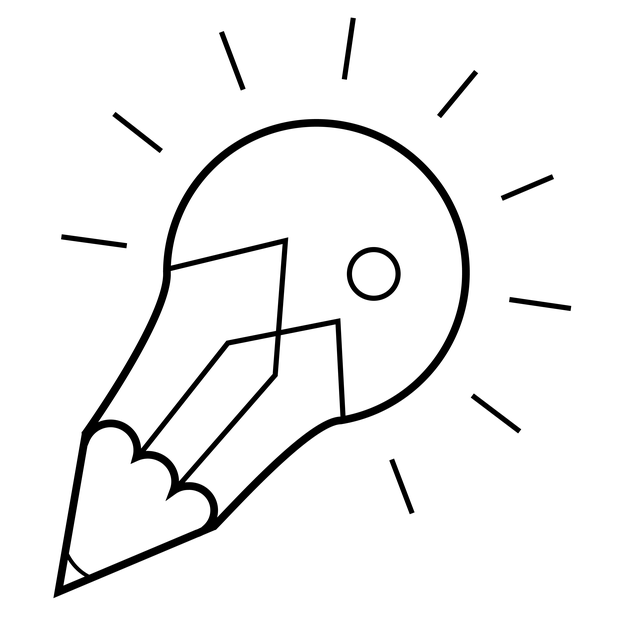 We don’t
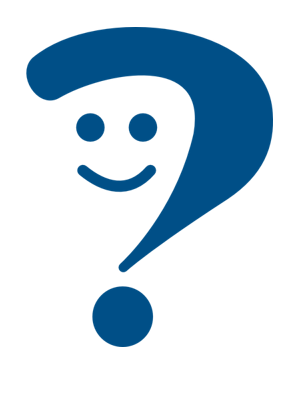 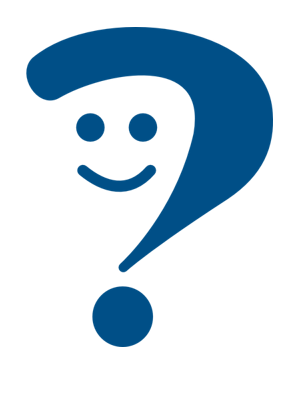 I visit a museum.
It’s interesting to visit a museum.
need pronouns because the verb ending tells us who is doing the action.
translate the Spanish infinitive with the –ing form of the verb in English.
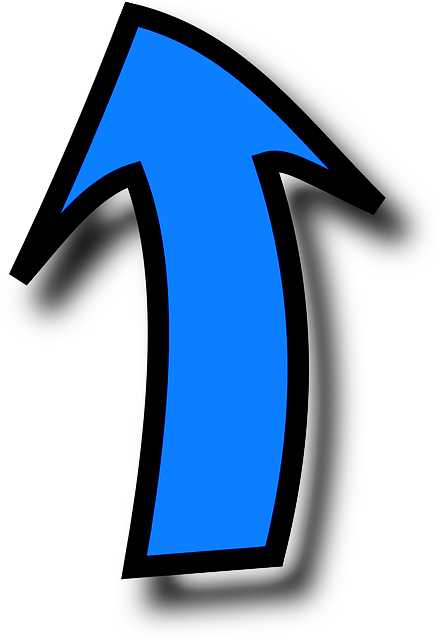 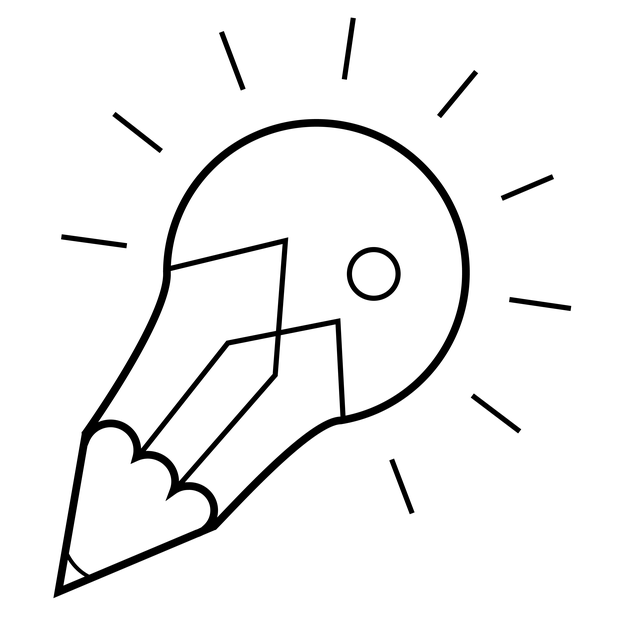 Translate the examples.
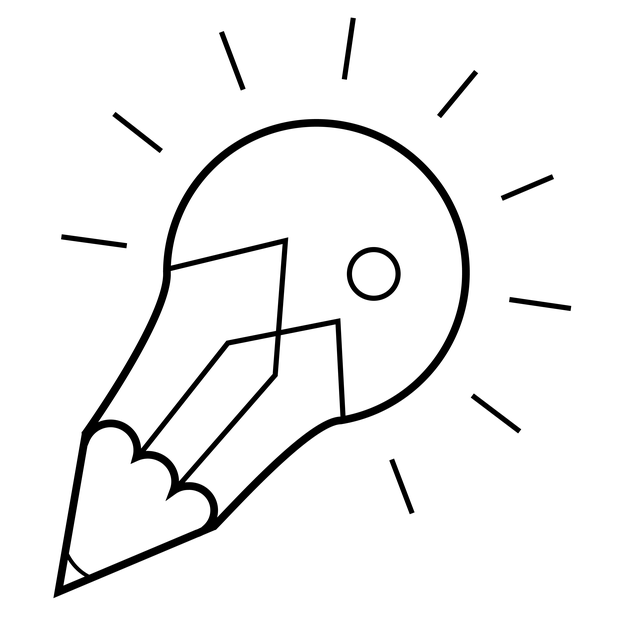 Here we
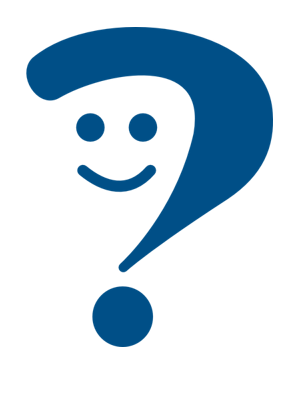 Usar español es importante.   ___________________________.
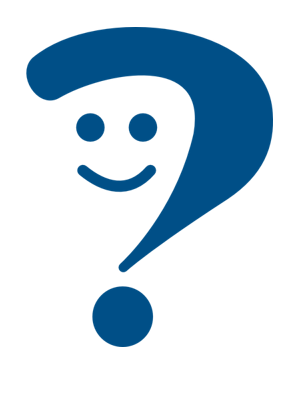 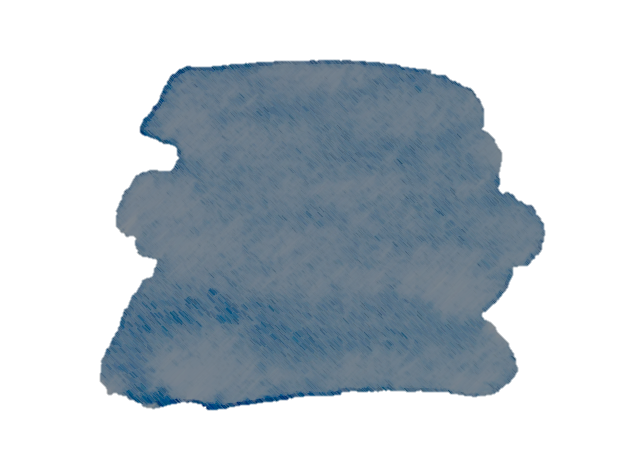 Hablo español.   ______________________________.
8
Saying what I and others do
Amarillo term 2
Rojo term 2 week 2
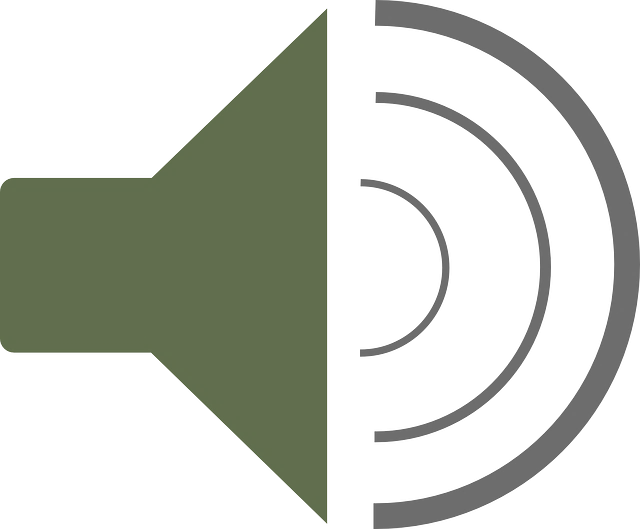 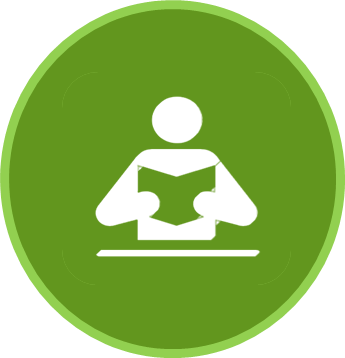 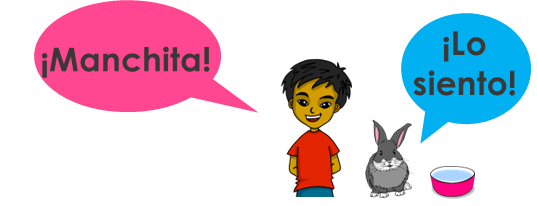 leer
Agua 💦  en los deberes de Sofía. 
Lee las frases y marca     .
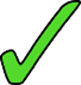 Escribe en verbo en inglés.
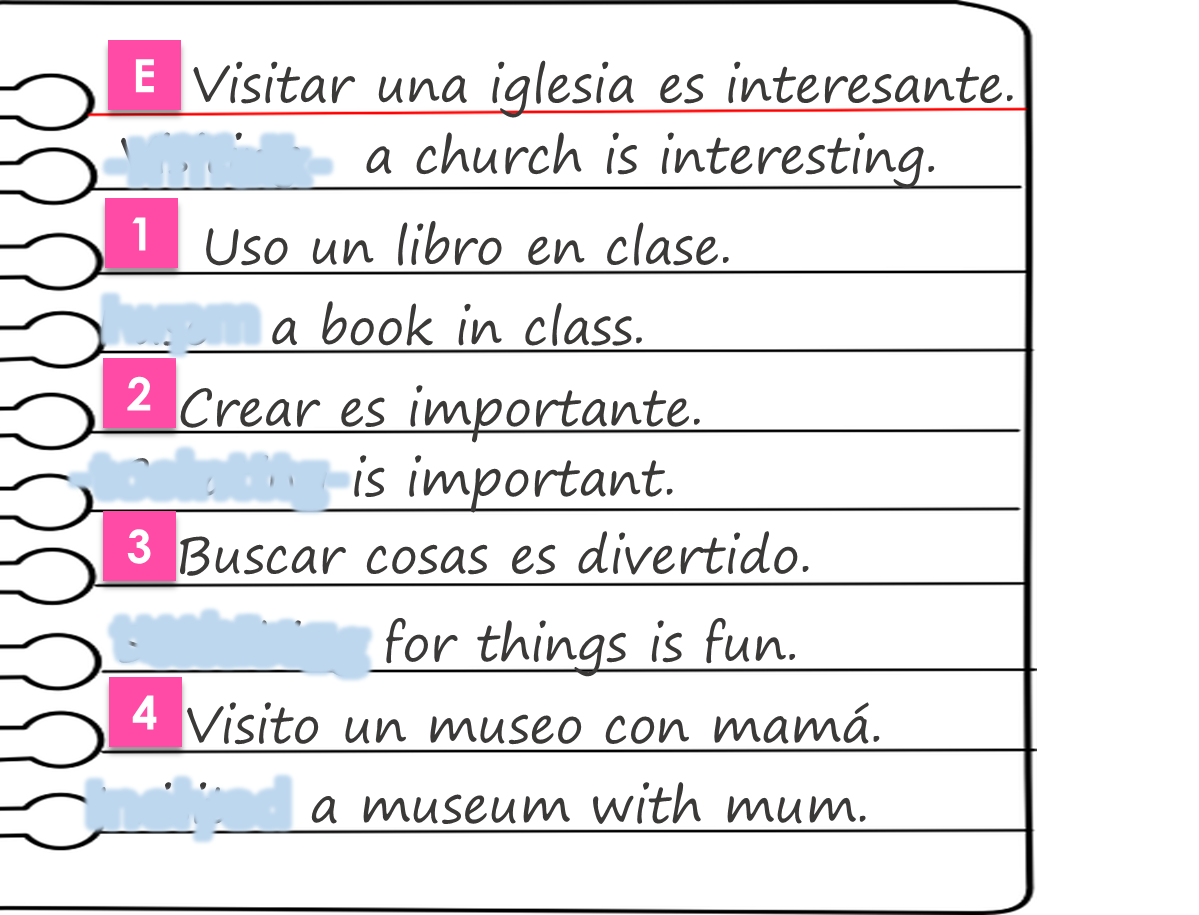 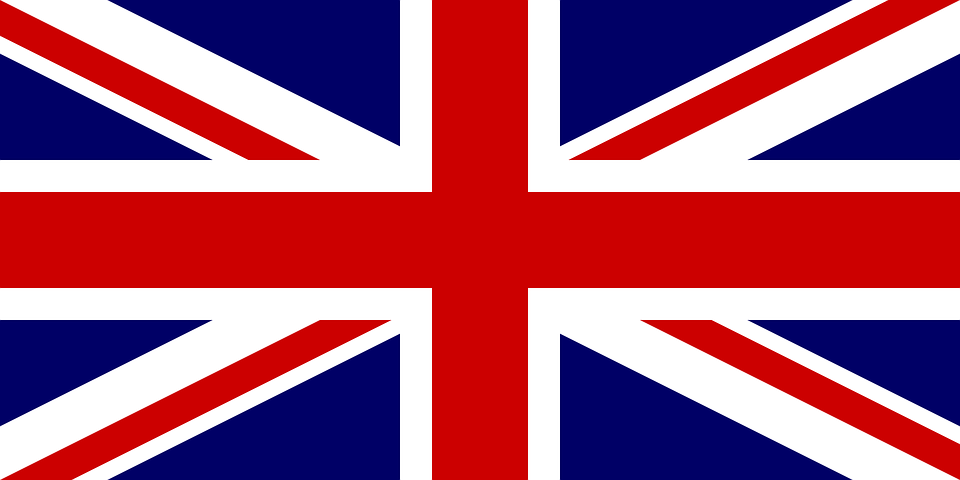 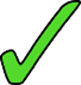 2
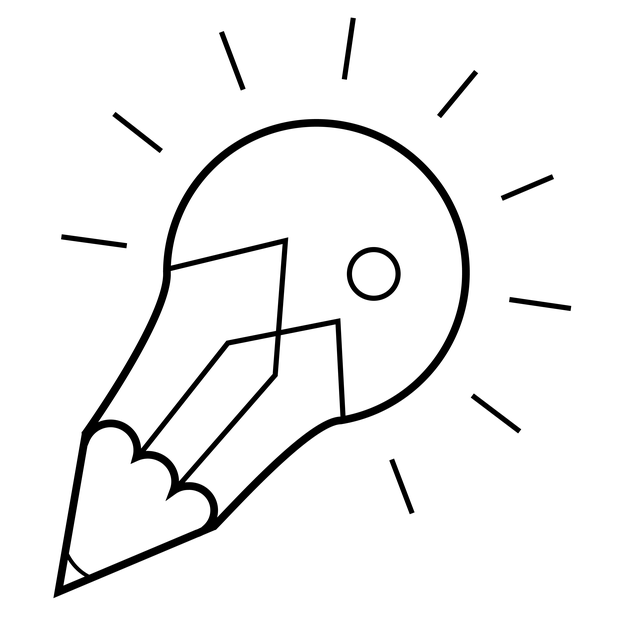 When the sentence
begins with the infinitive, we use the –ing form of the English verb.
Knowing who does what
escuchar
[–ar verbs: ‘I’ vs. s/he, it]
In Spanish, the words for ‘I’ and ‘s/he’ (pronouns) are often unnecessary.
To mean ‘I’ with a verb, we remove –ar and add – o.
To mean ‘s/he, it’ with a verb, we remove –ar and add – a.
Ejemplo
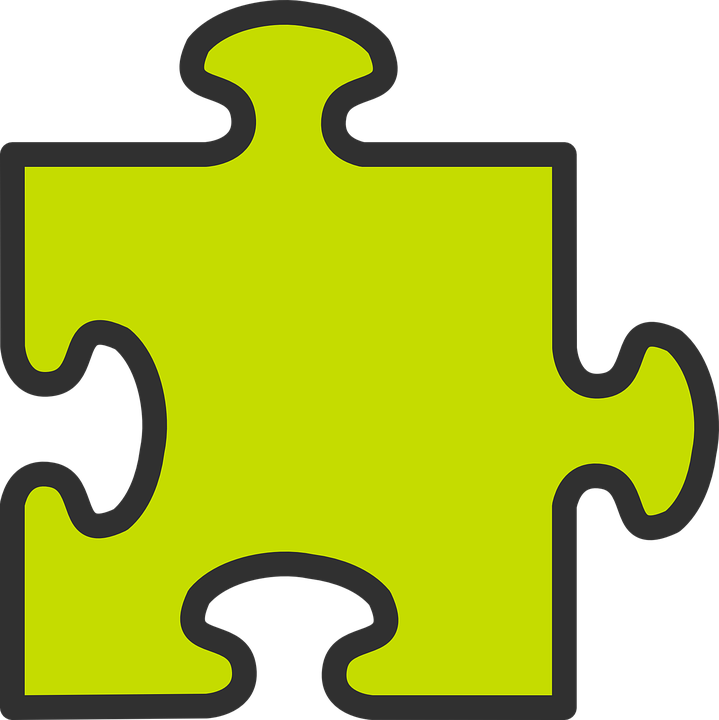 I
s/he, it
gramática
visitar
Visito un museo.
Visita una iglesia.
S/he visits a church.
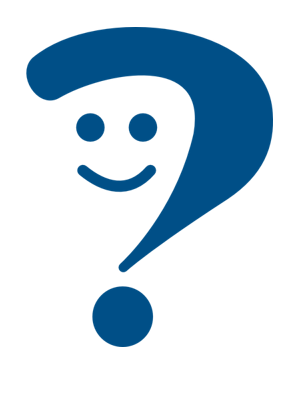 I visit a museum.
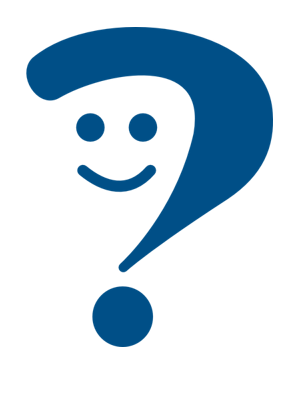 Quique compara su fin de semana con mamá
Escucha, marca        y escribe la Información.
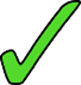 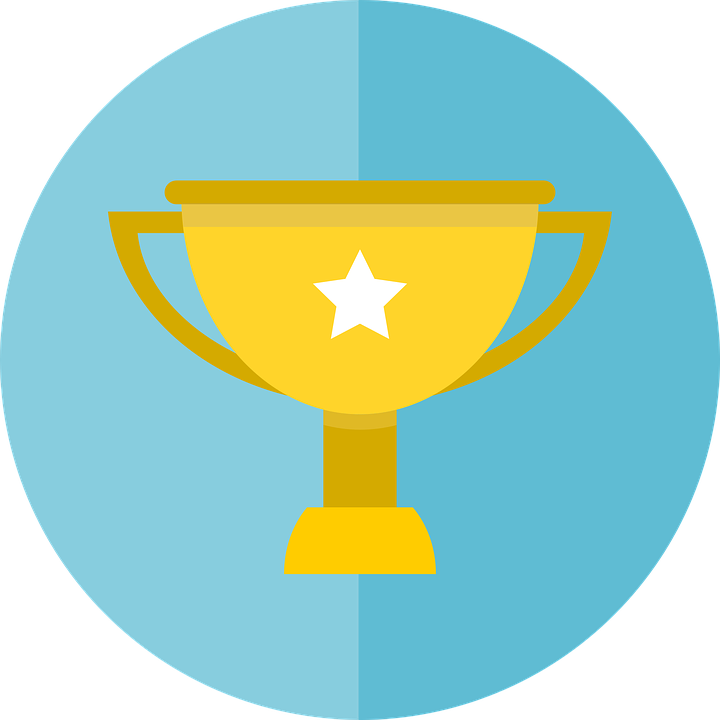 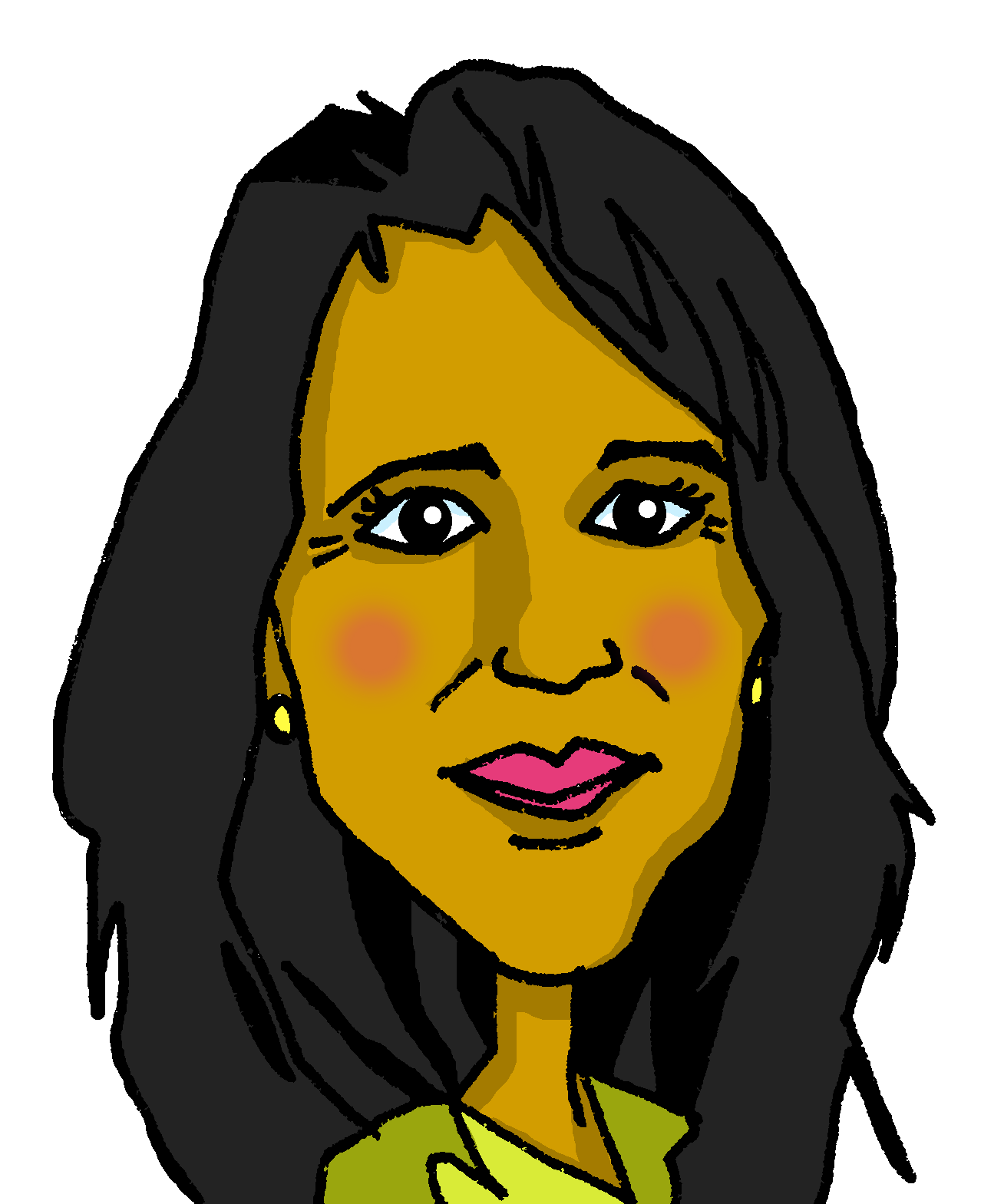 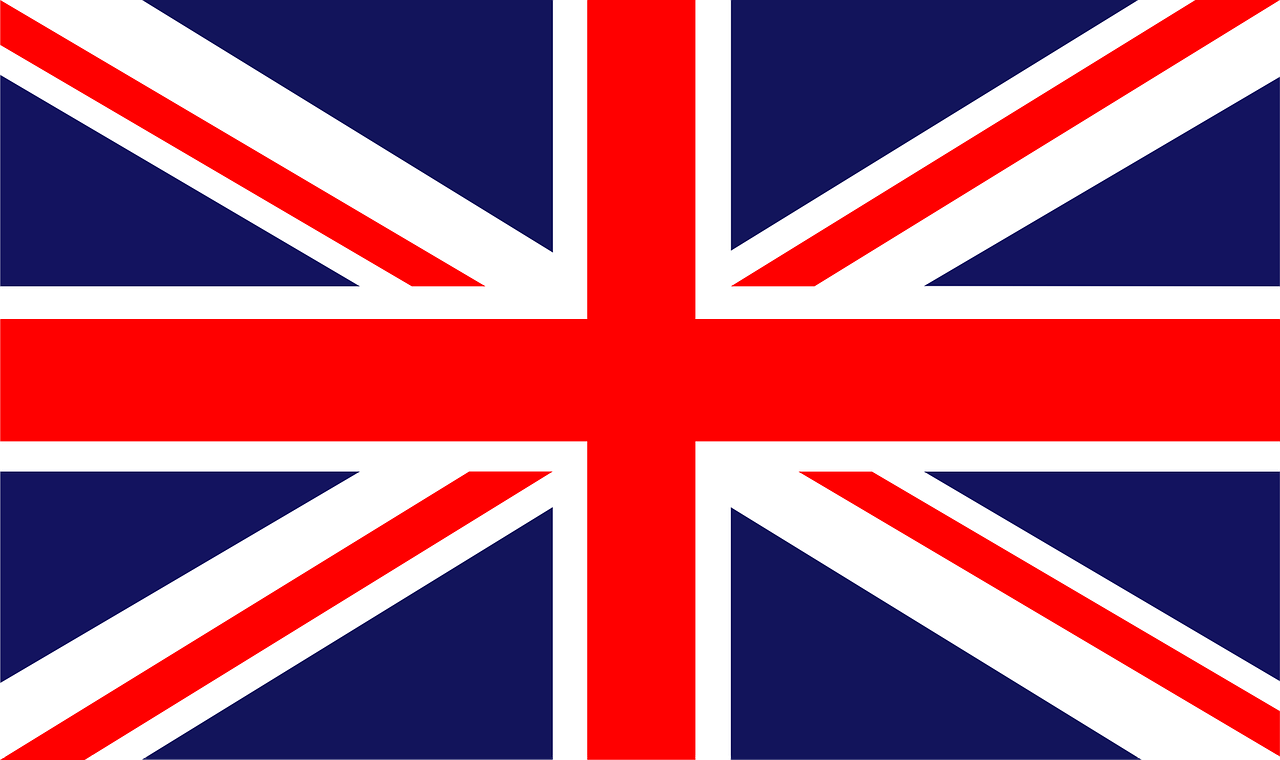 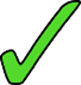 compara = s/he compares
su = his/her
fin = end
(la) semana = week
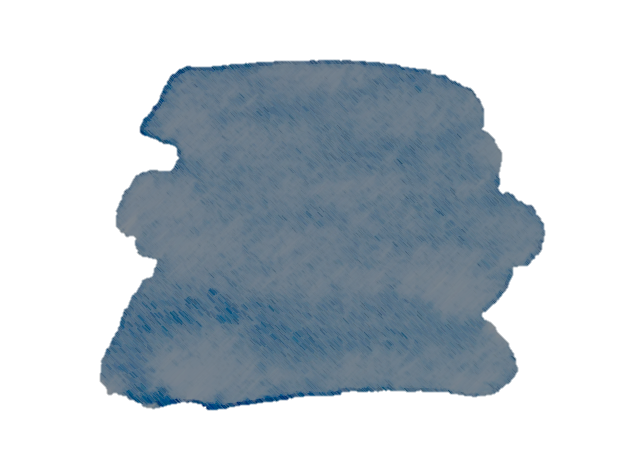 9
Saying what I and others do
Amarillo term 2
Rojo term 2 week 2
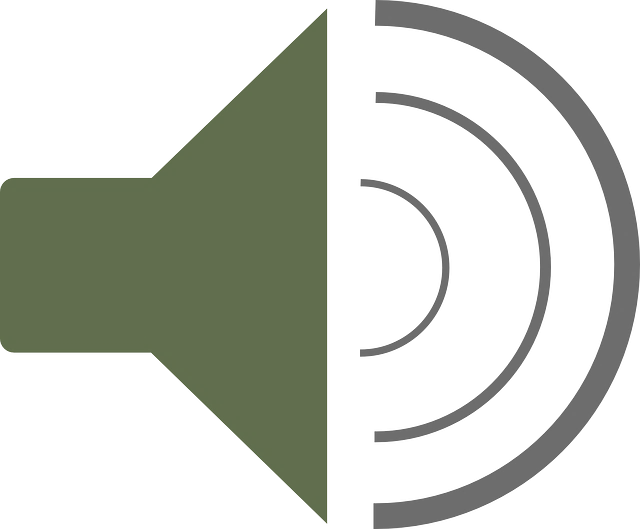 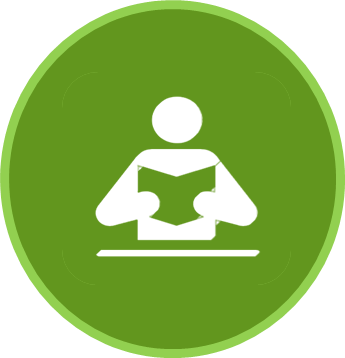 leer
Pronuncia las palabras y colecciona monedas         .
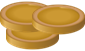 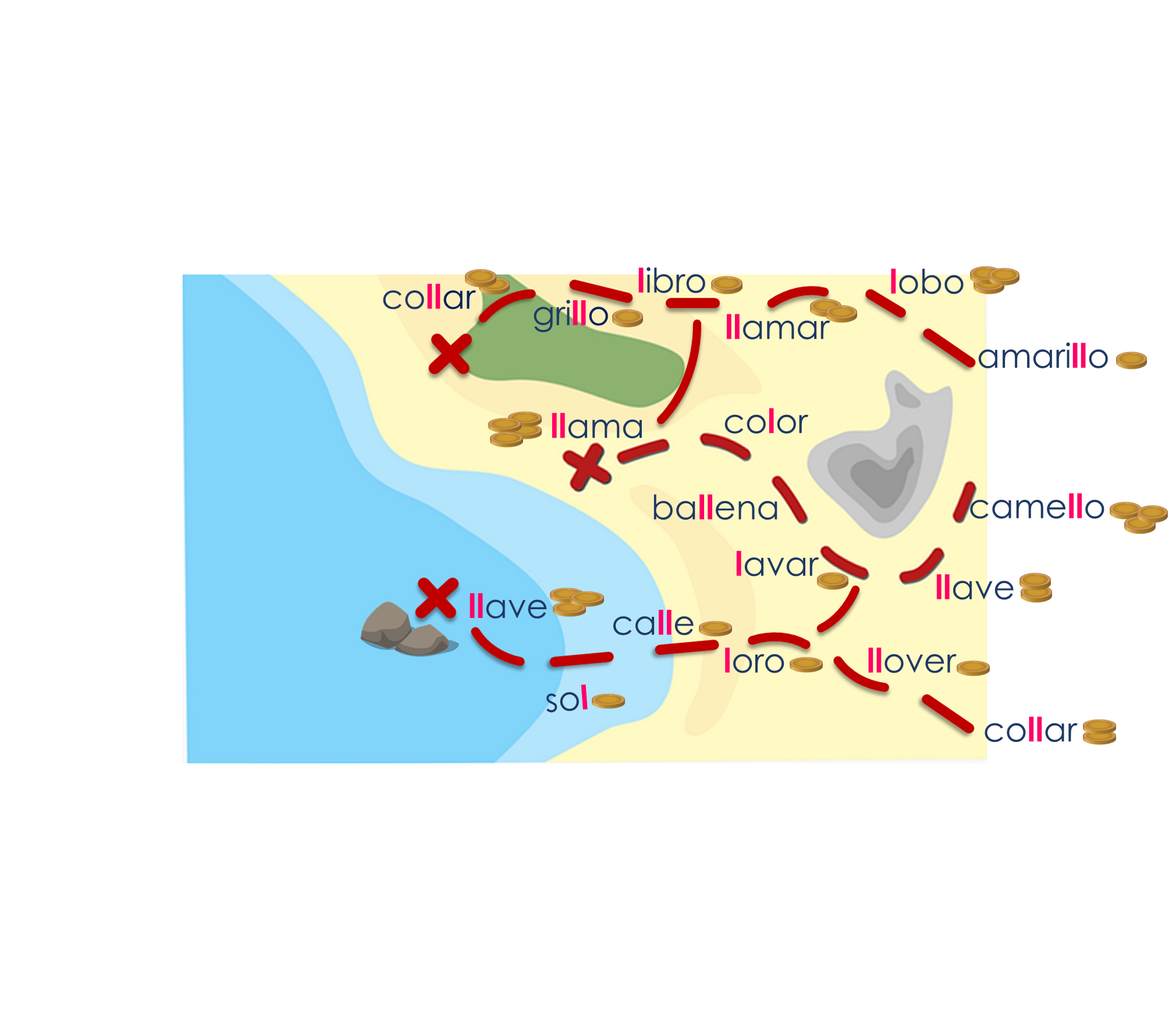 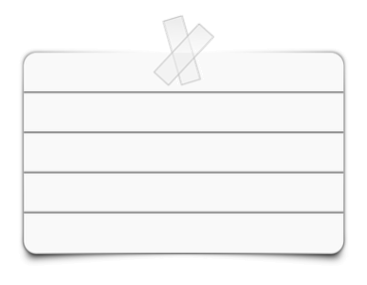 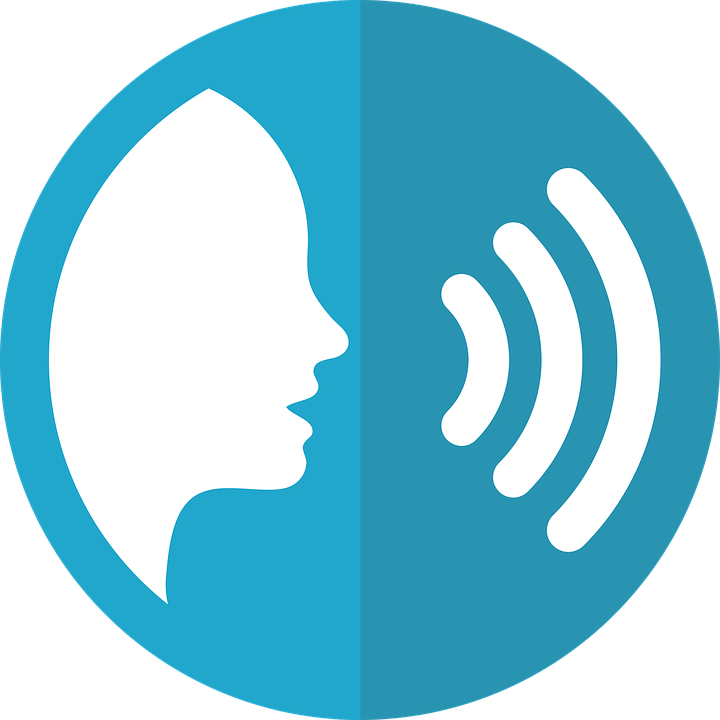 pronunciar
2
Write your favourite words with the sound [l] and [ll] here.
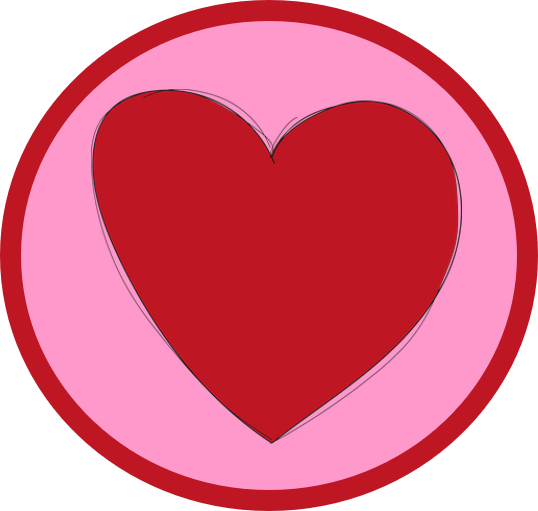 [A] Quique escribe 📝 sobre* el fin de semana.
¿Quién es? Marca     .
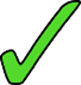 1
2
escuchar
3
4
5
6
7
[B] Lee otra vez. ¿Es divertido, importante, interesante o rara? Escribe [D]. [Im], [In] o [R].
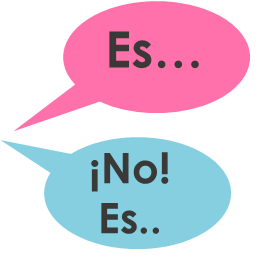 otra vez = again
¿Quién es? Marca     .
Escucha y escribe.
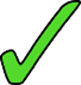 s/he, it
I
Cr_ _ _
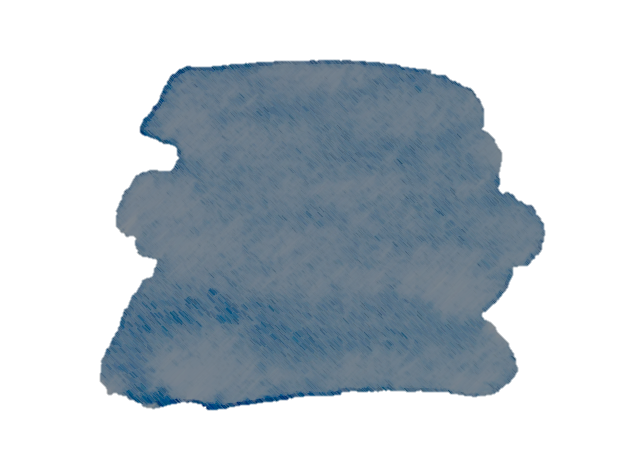 10
Saying what I and others do
Amarillo term 2
Rojo term 2 week 2
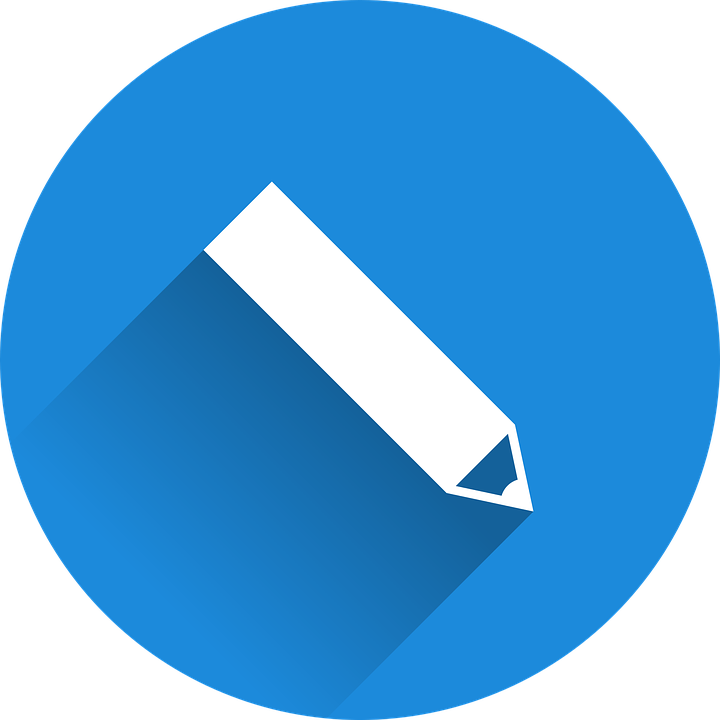 escribir
escribir
Escribe en español. Can you get at least 15 points?
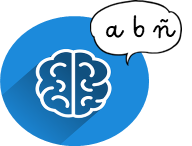 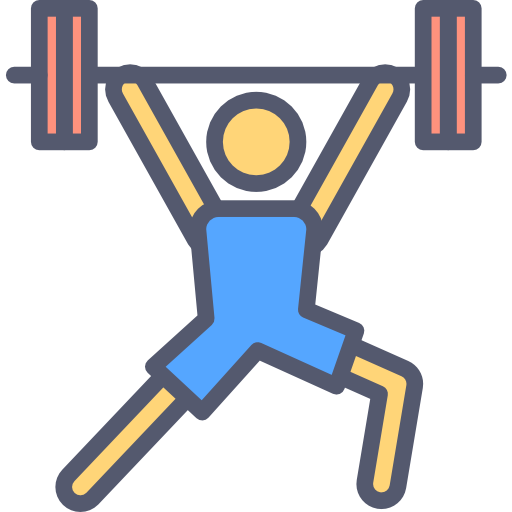 x3
2
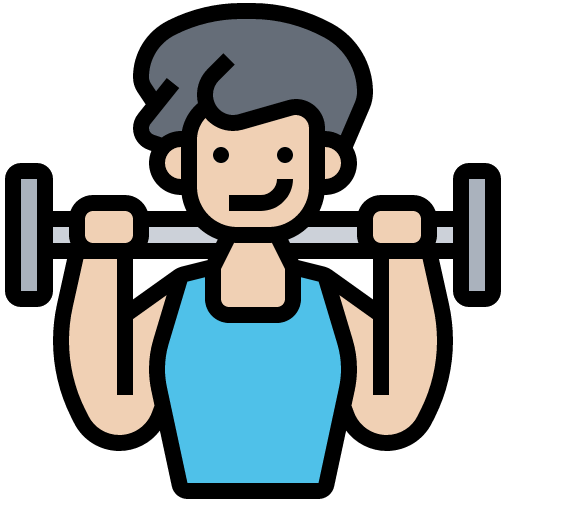 x2
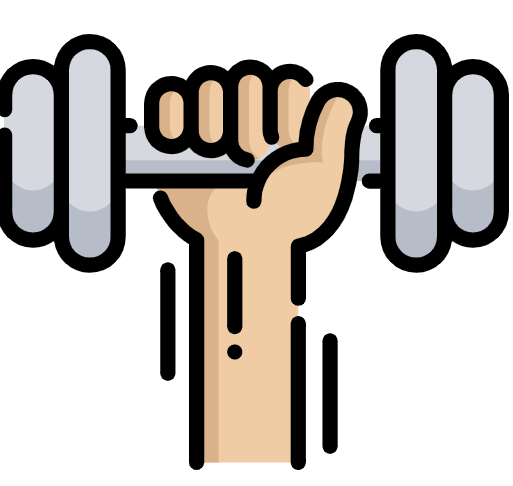 x1
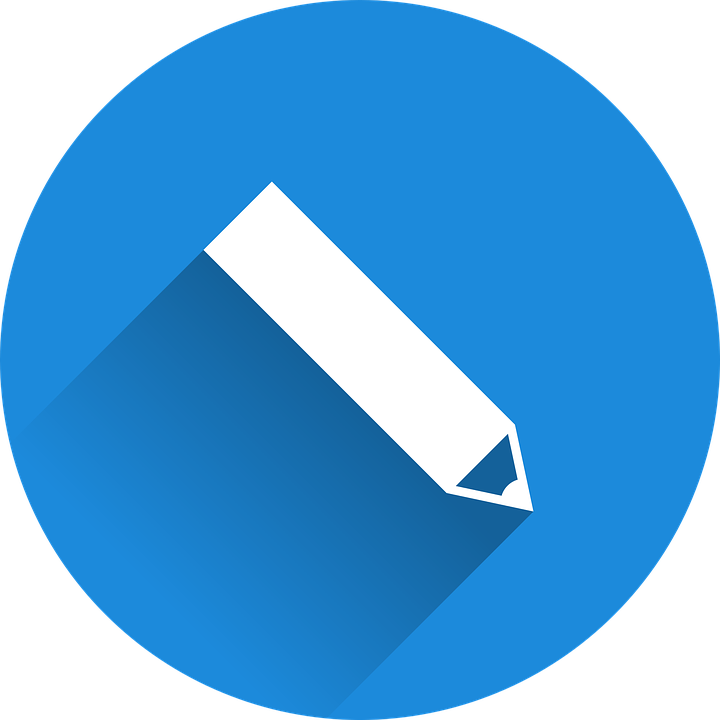 Escribe 5 frases en español.
Not all
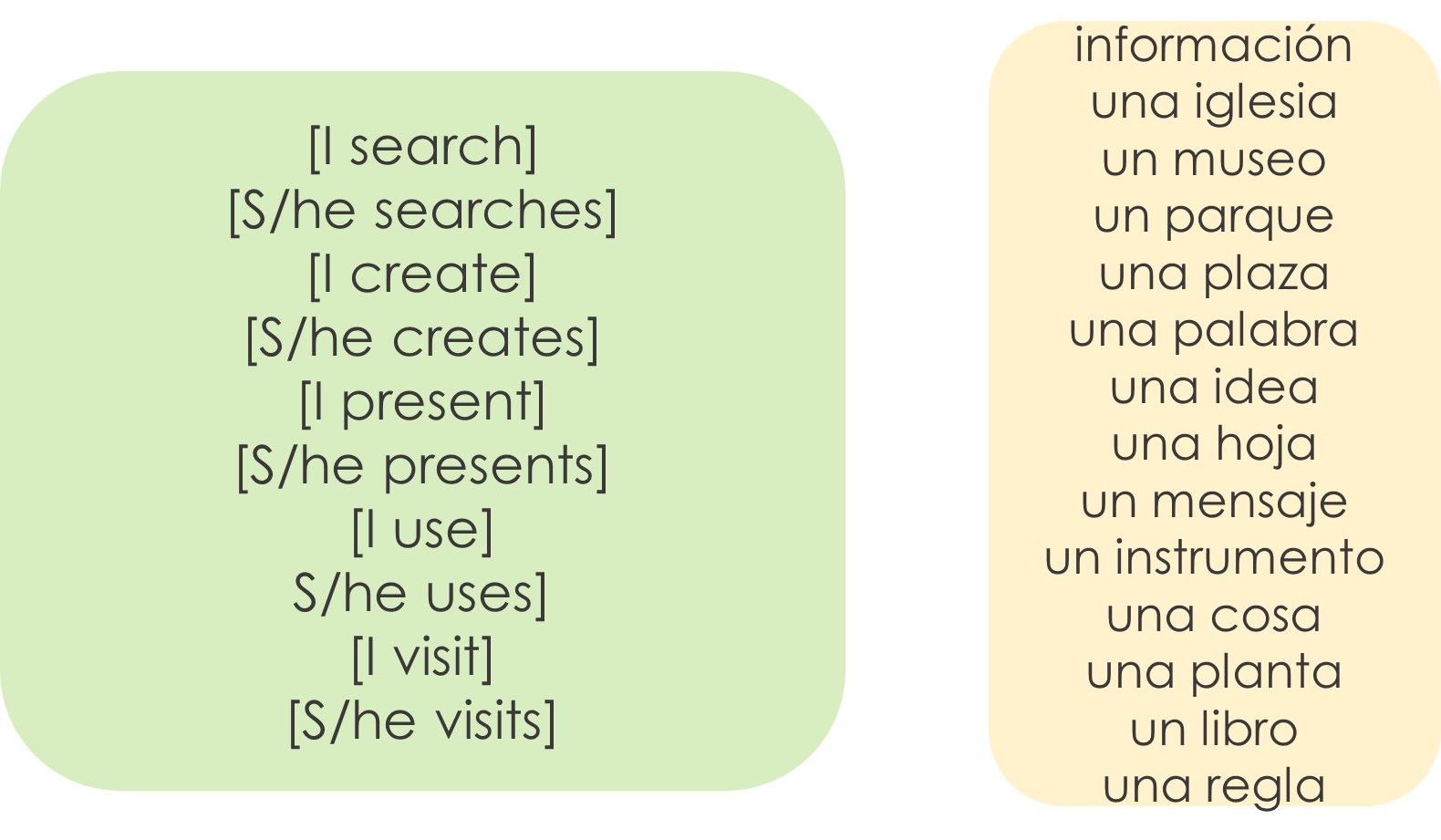 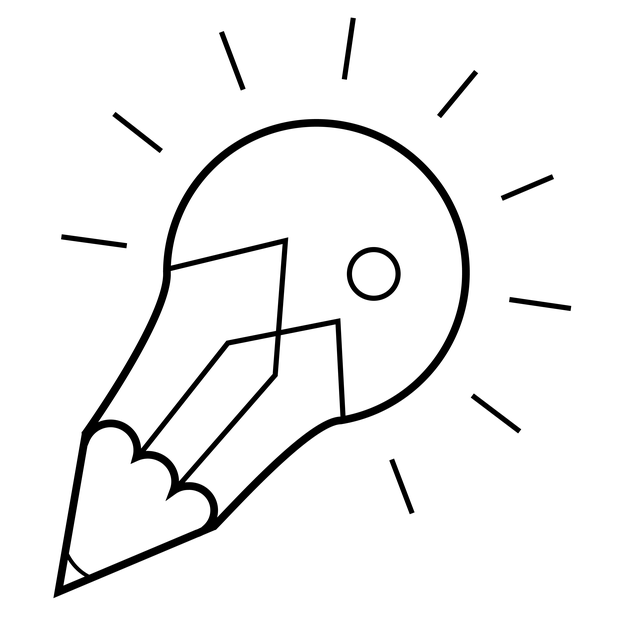 combinations 
are possible so translate your sentences into English to ensure they make 
sense!
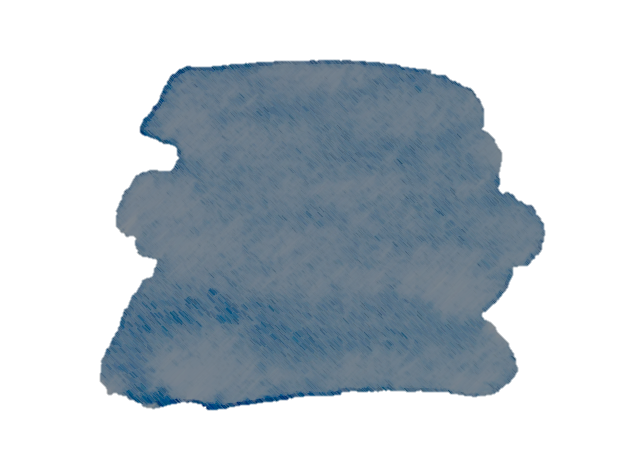 11
Saying what I and others do
Amarillo term 2
Rojo term 2 week 3
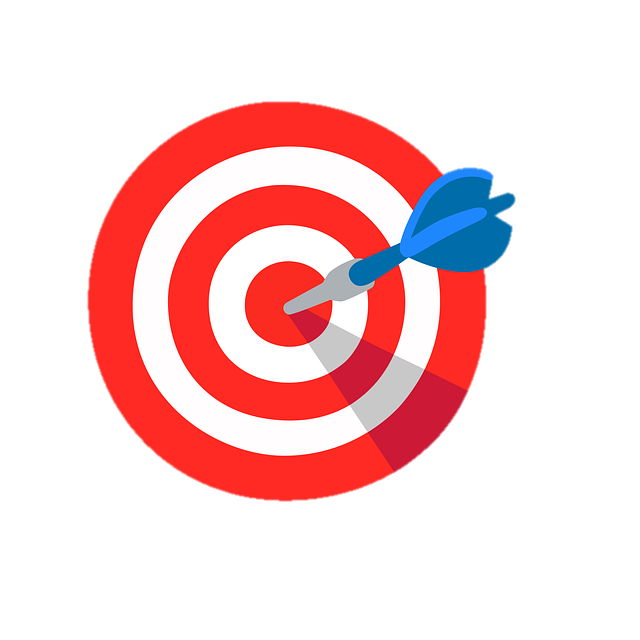 Barcelona
Talking about activities you and others do: Barcelona
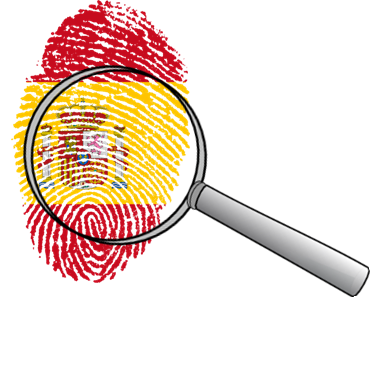 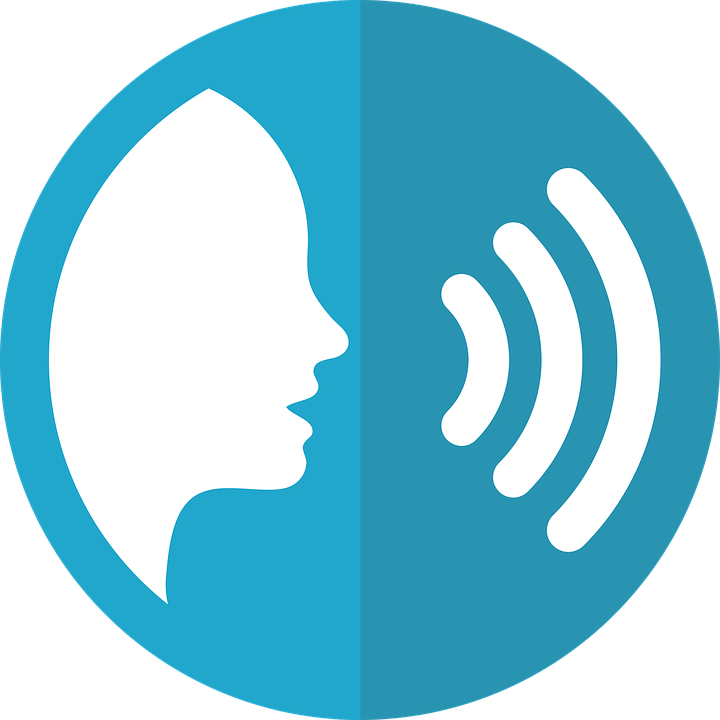 pronunciar
Outdoor activities
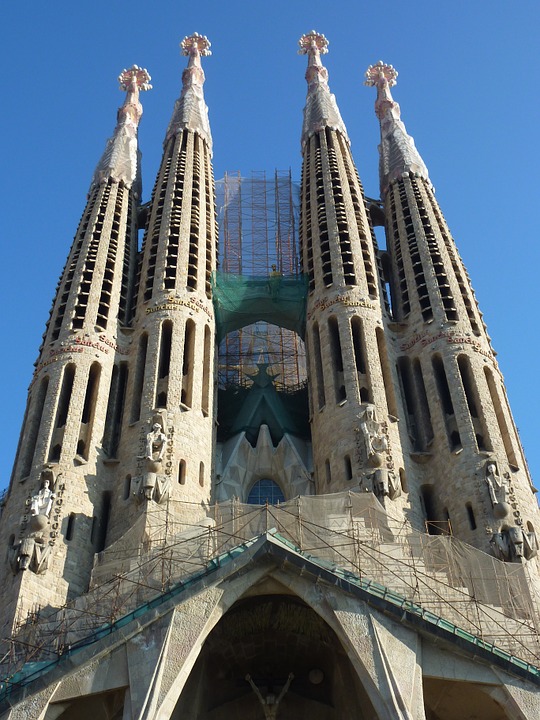 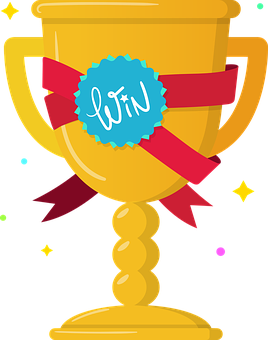 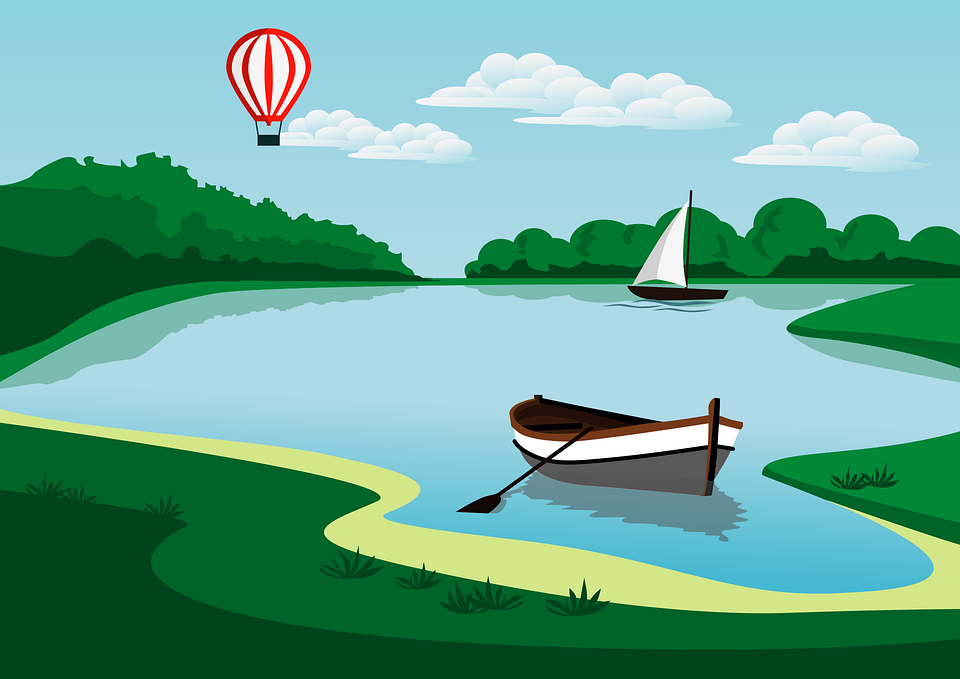 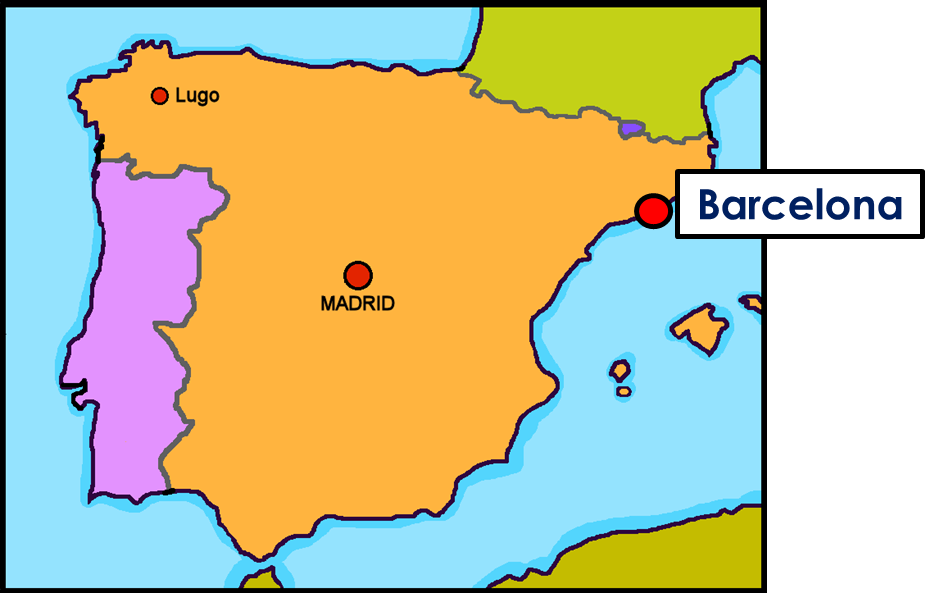 3
ganar
lago
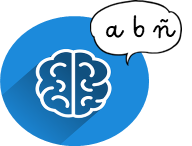 Write down the key language for this week.
vocabulario
Definite articles: singular and plural
[the]
Remember! In Spanish, things, as well as people and animals, are either masculine or feminine. We say that they have gender.
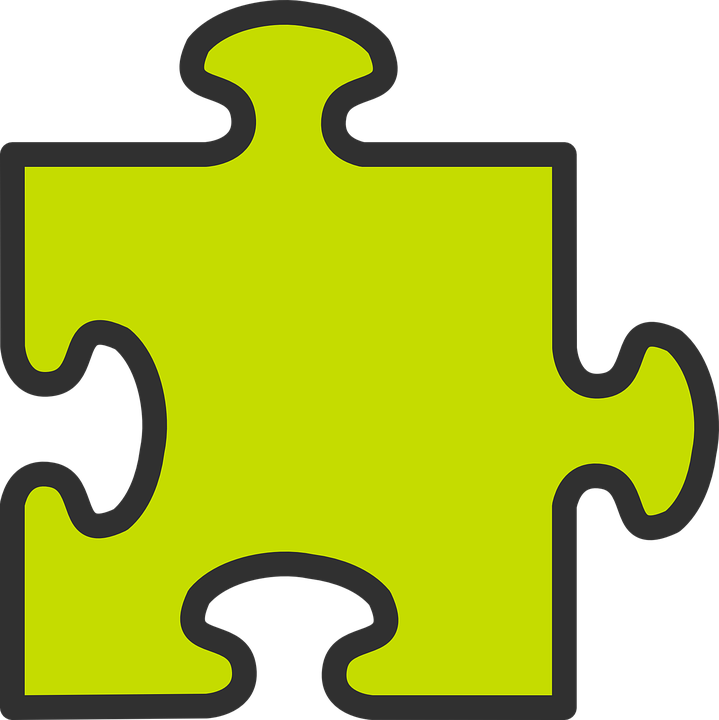 gramática
To say a (or an) in Spanish use un before a masculine noun and una before a feminine noun.
To say the before a singular noun, you use ‘el’ or ‘la’.
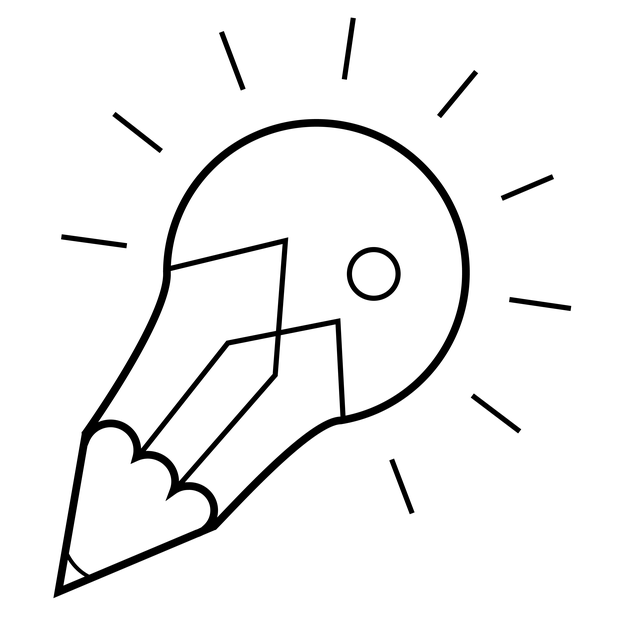 This is
grammatical, not biological gender! A house (una casa) is not female, it is a feminine noun.
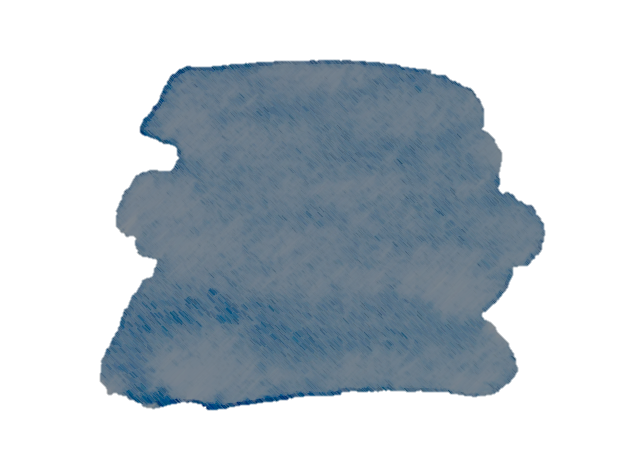 12
Saying what I and others do
Amarillo term 2
Rojo term 2 week 3
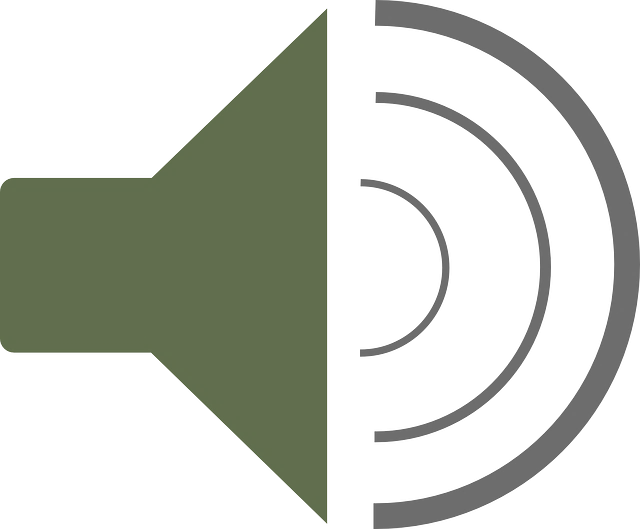 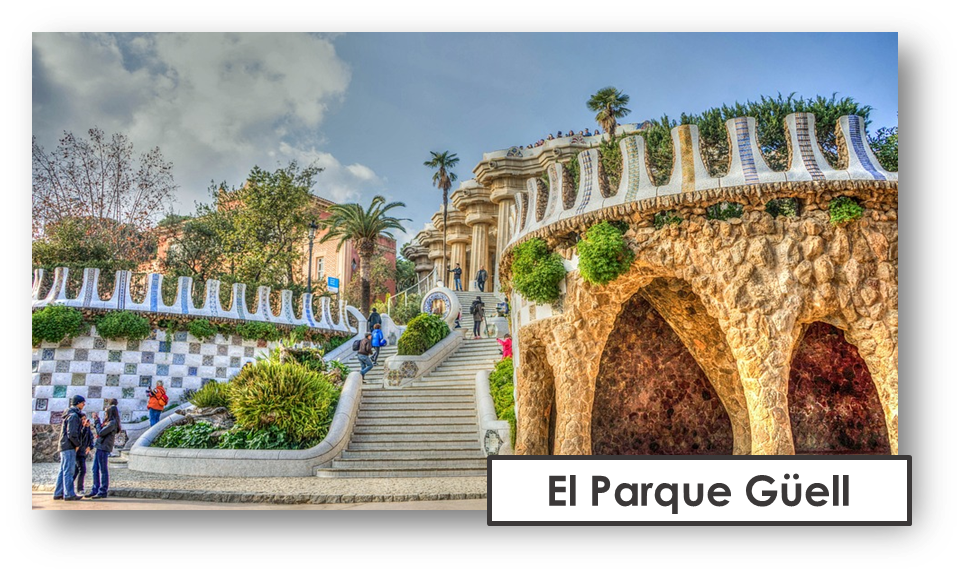 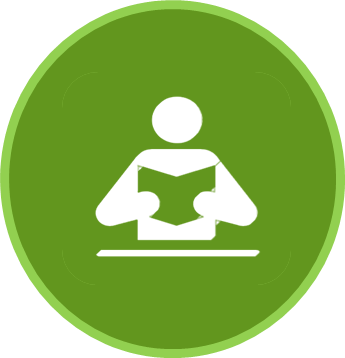 leer
Quique habla de actividades en Barcelona.
[A] ¿Es ‘I’ (Quique) o ‘she’ (Sofía)?
[B] Choose the correct noun.
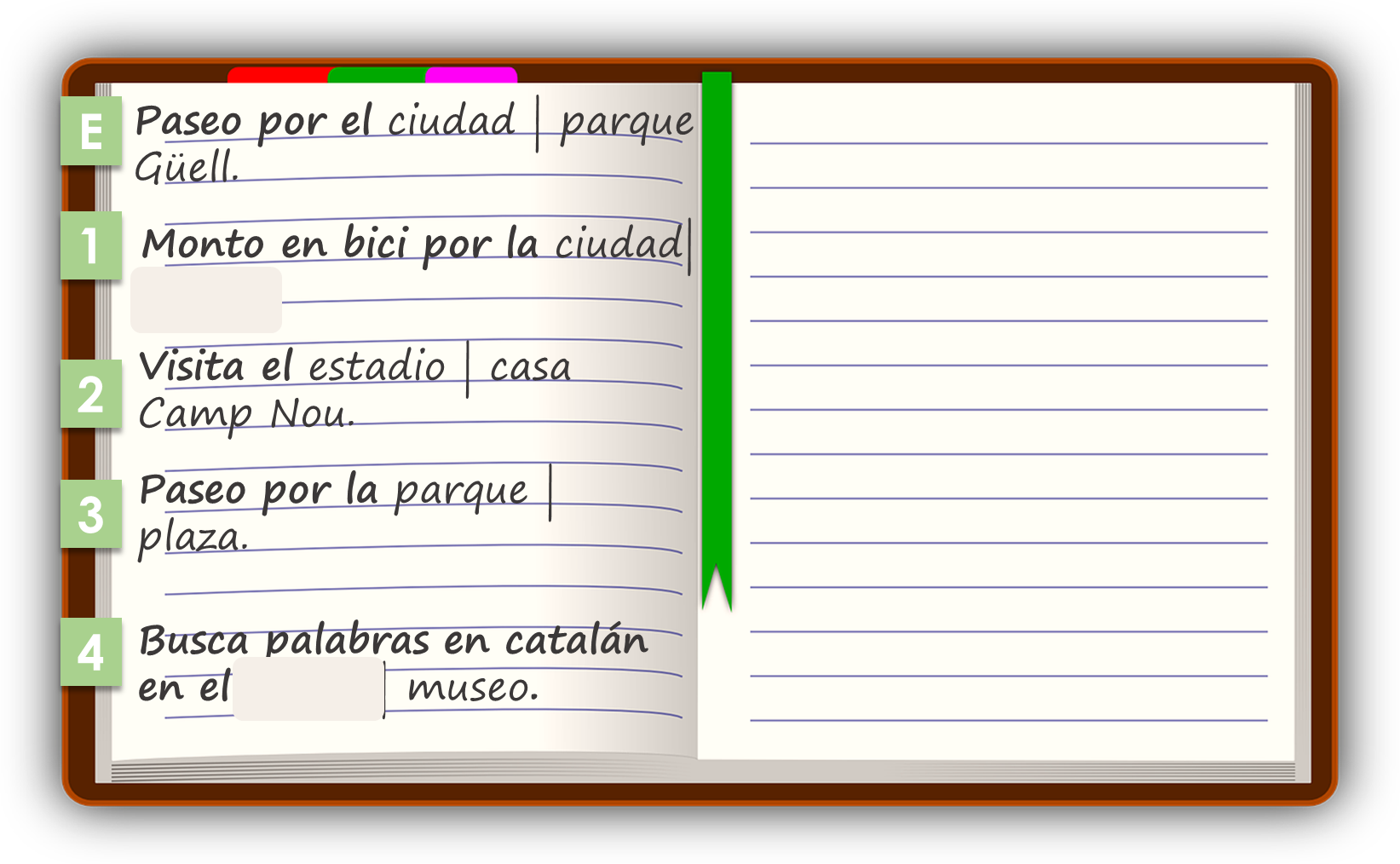 p _ _ _
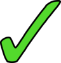 E
3
1
2
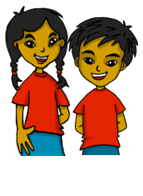 3
4
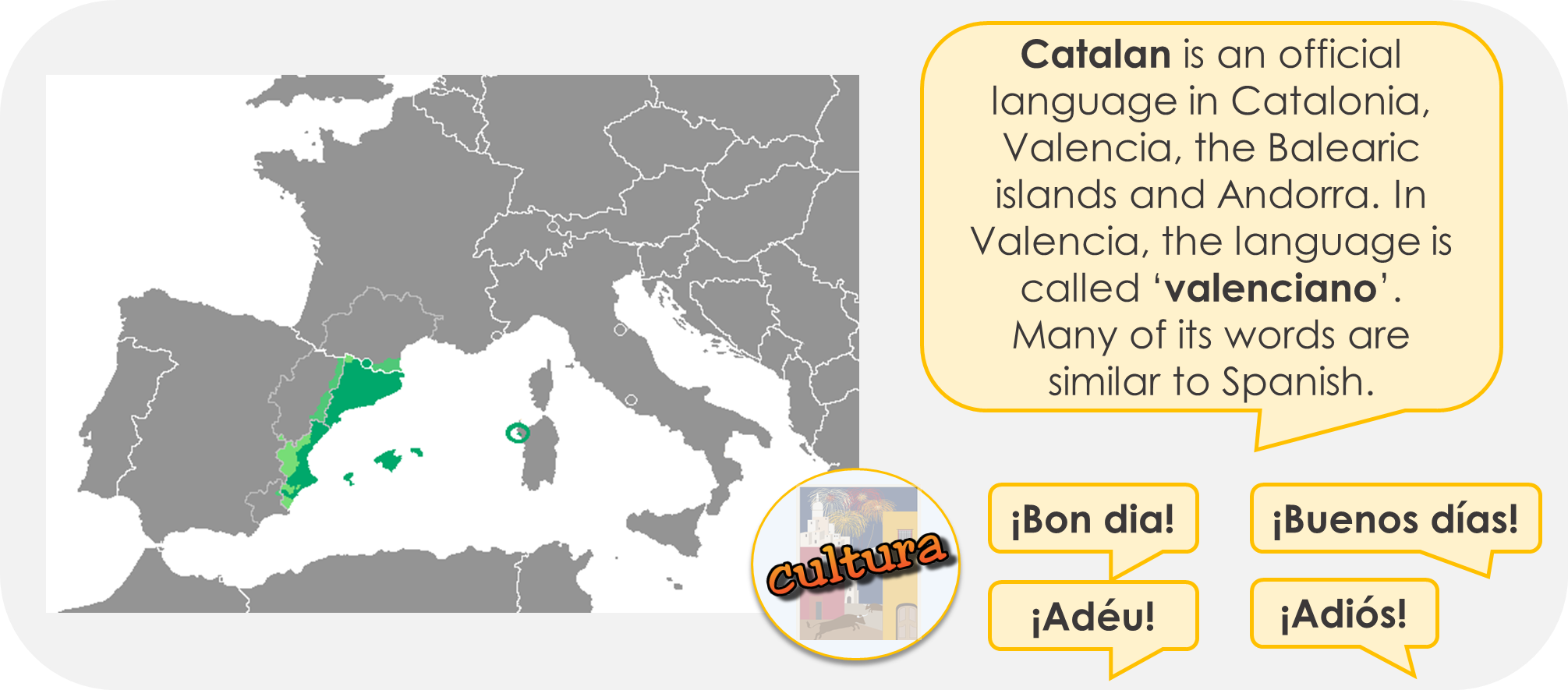 escuchar
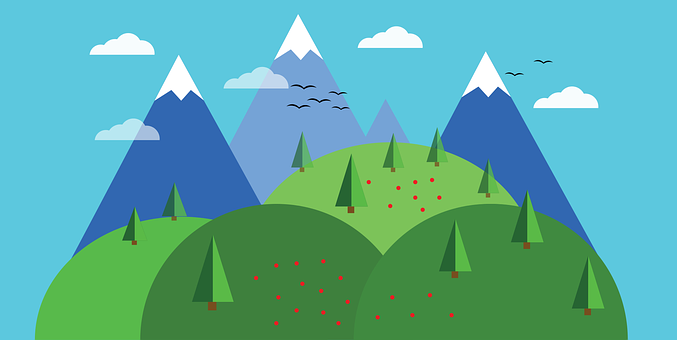 (el) aire libre – the open air
Quique habla de las actividades al aire libre.
¿Es al aire libre?
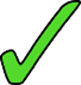 ¿Quién es?
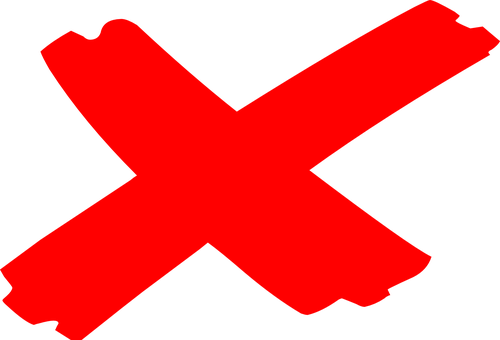 Escucha. 
¿Es ‘el’ o ‘la’?
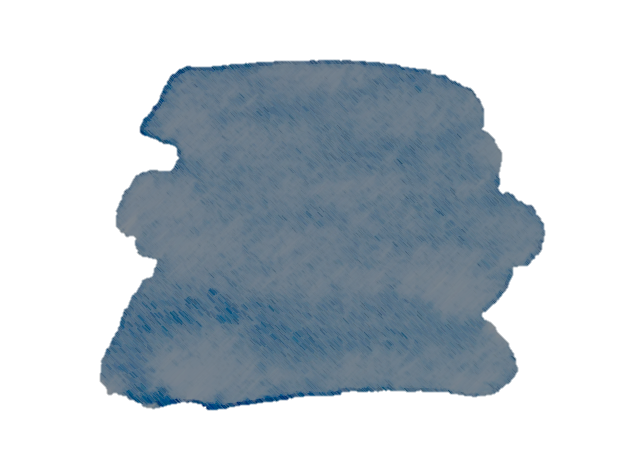 13
Saying what I and others do
Amarillo term 2
Rojo term 2 week 3
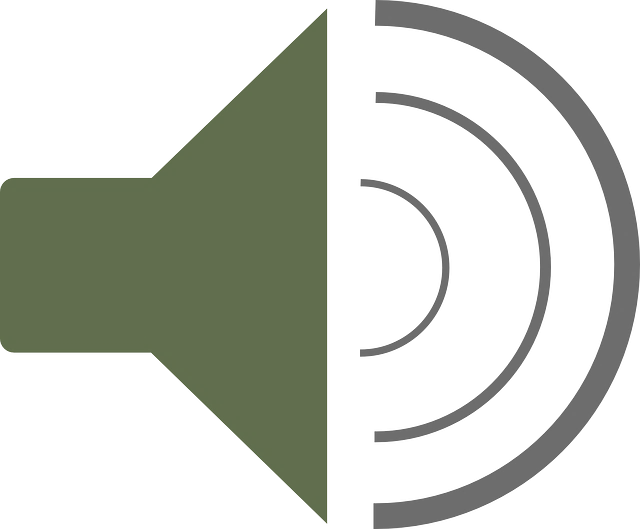 Escucha y escribe las letras.
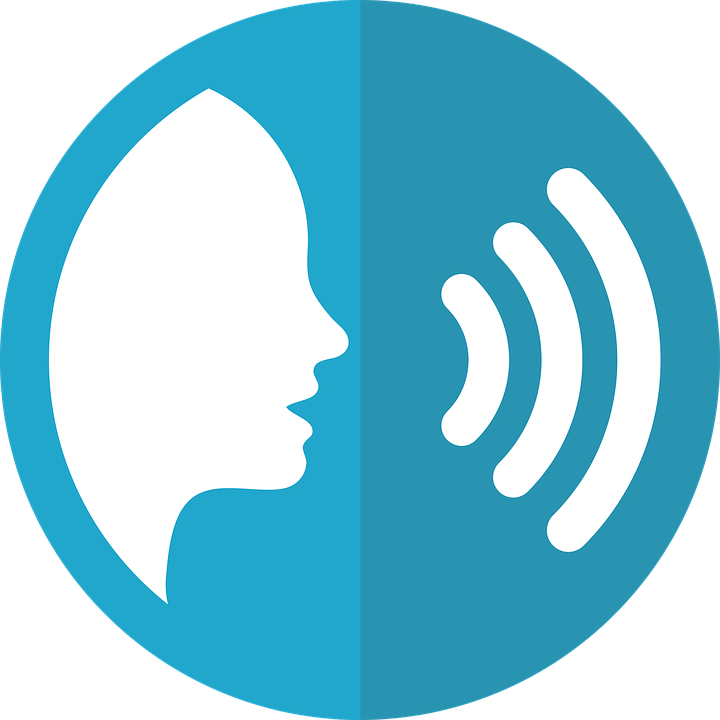 Lee en orden alfabético.
pronunciar
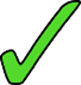 E
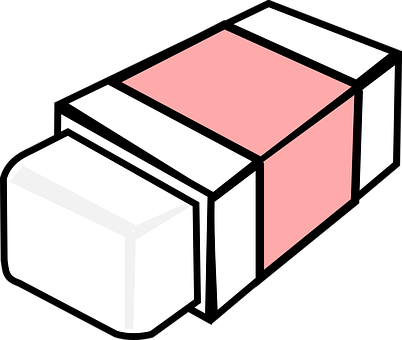 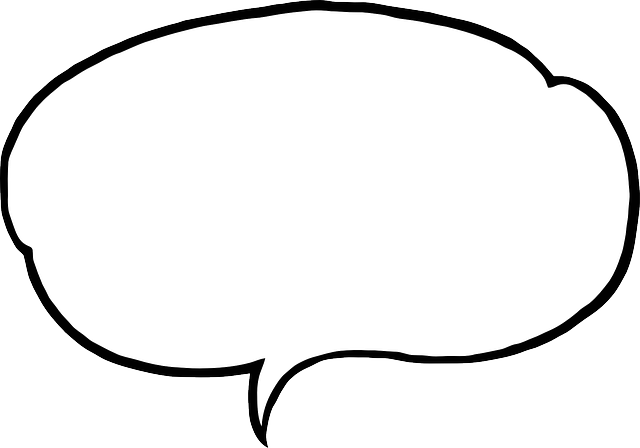 a b ñ
ganar
domingo
1
gato
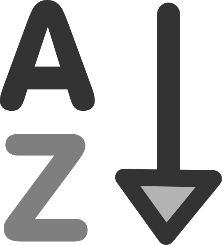 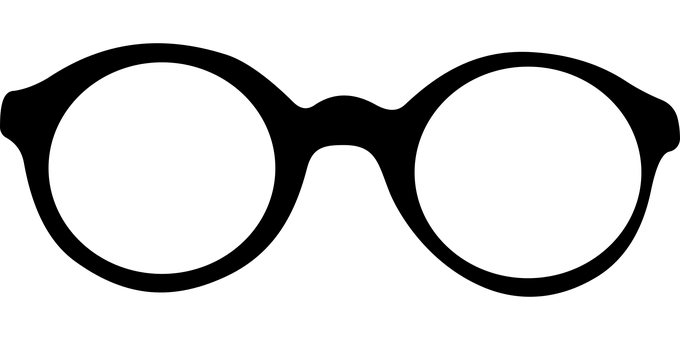 3
lago
negar
2
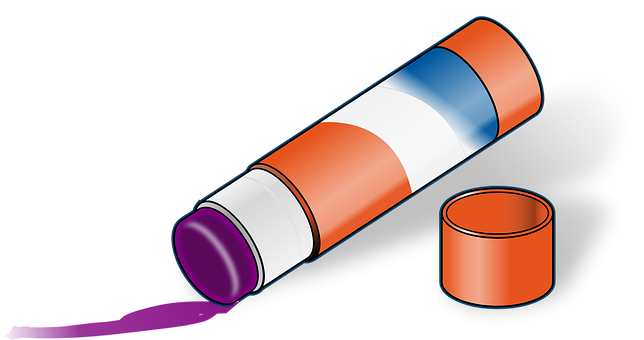 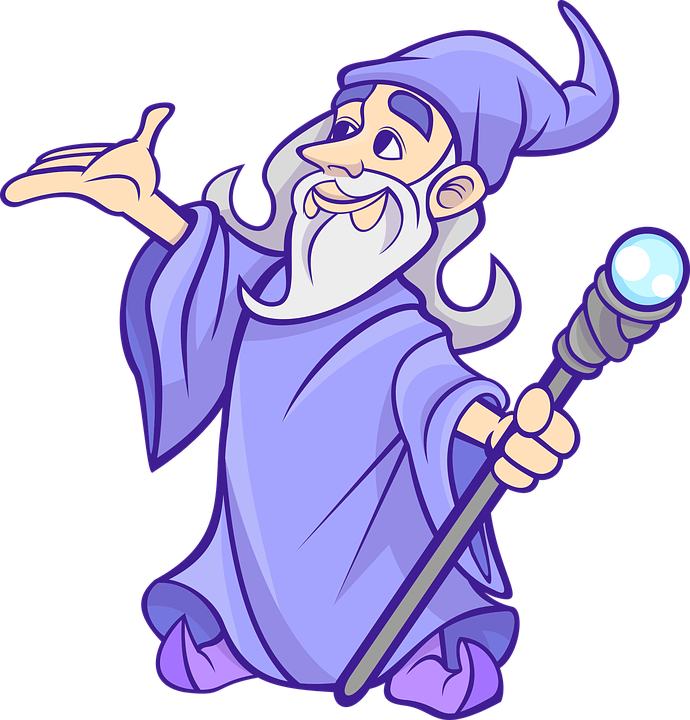 mago
tengo
3
[something]
algo
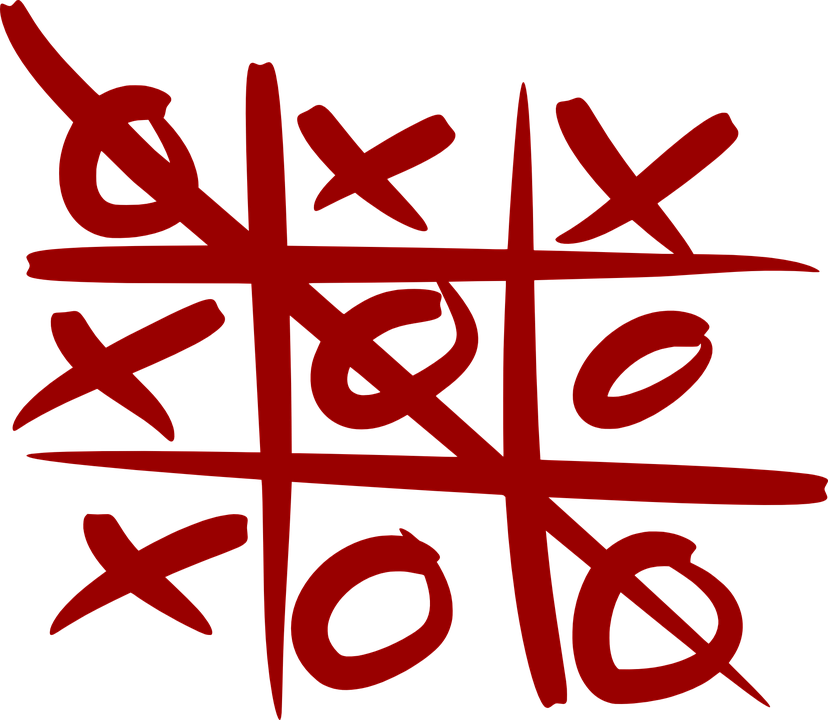 4
pegar
pagar
juego
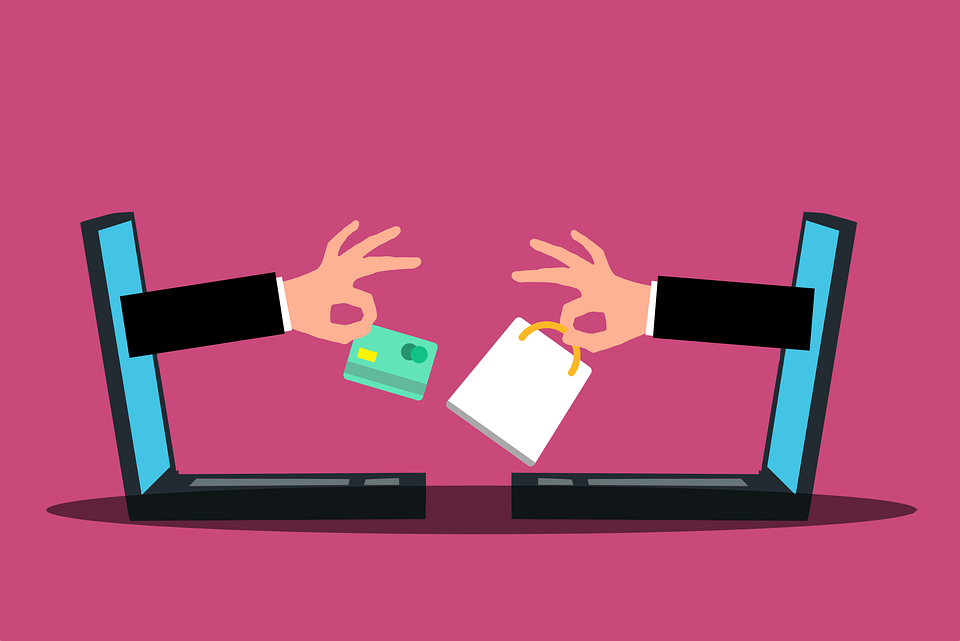 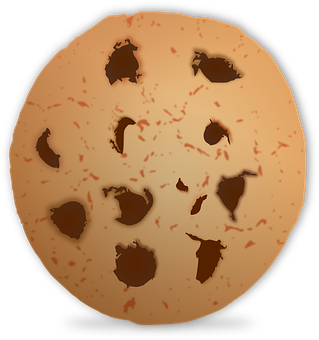 5
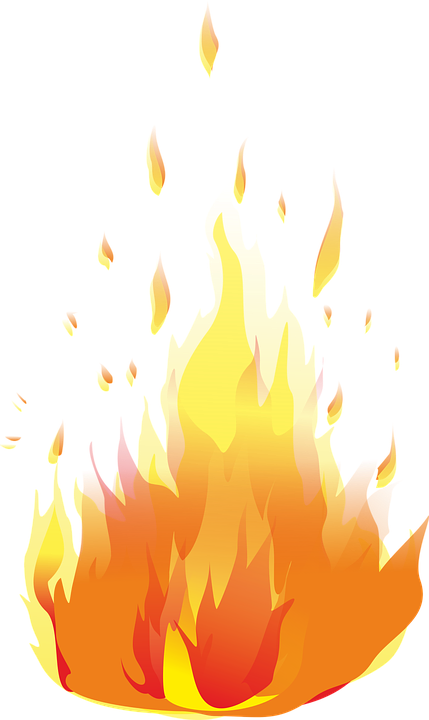 fuego
6
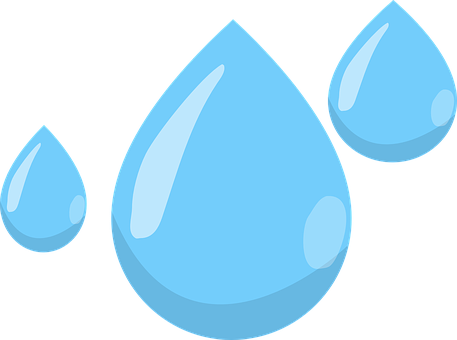 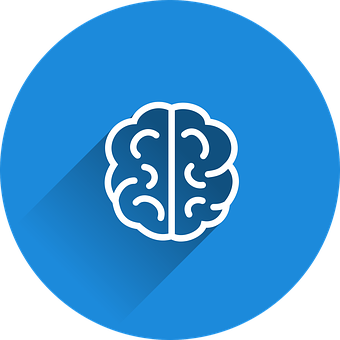 [A] Escribe “un” / “una” o “el” / “la”.
vocabulario
escuchar
[B] Escribe el número.
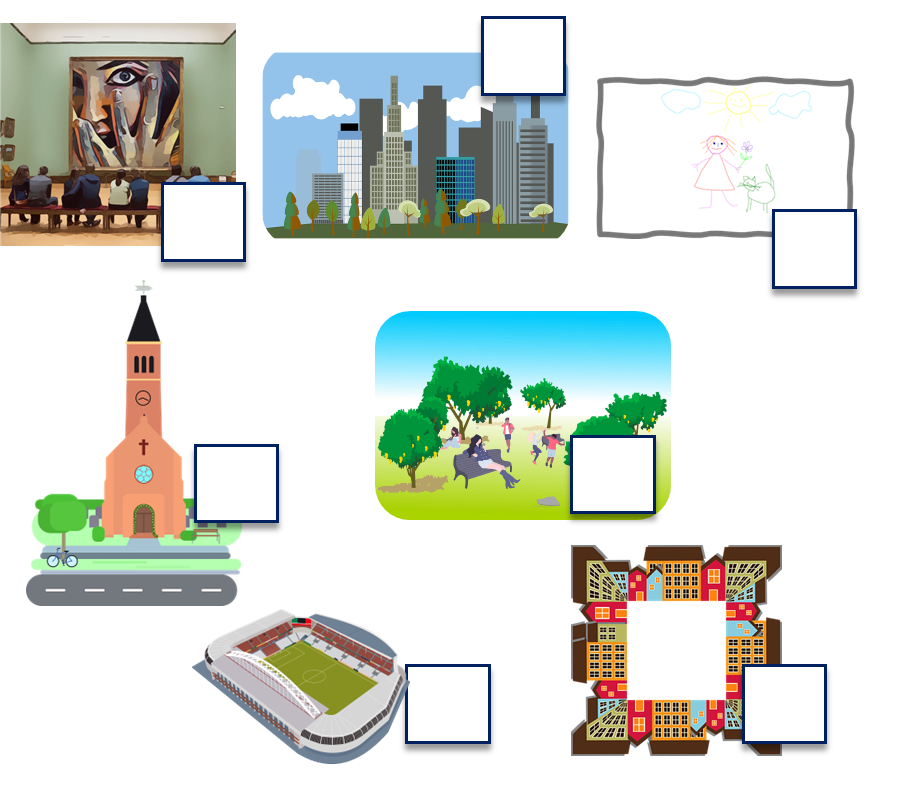 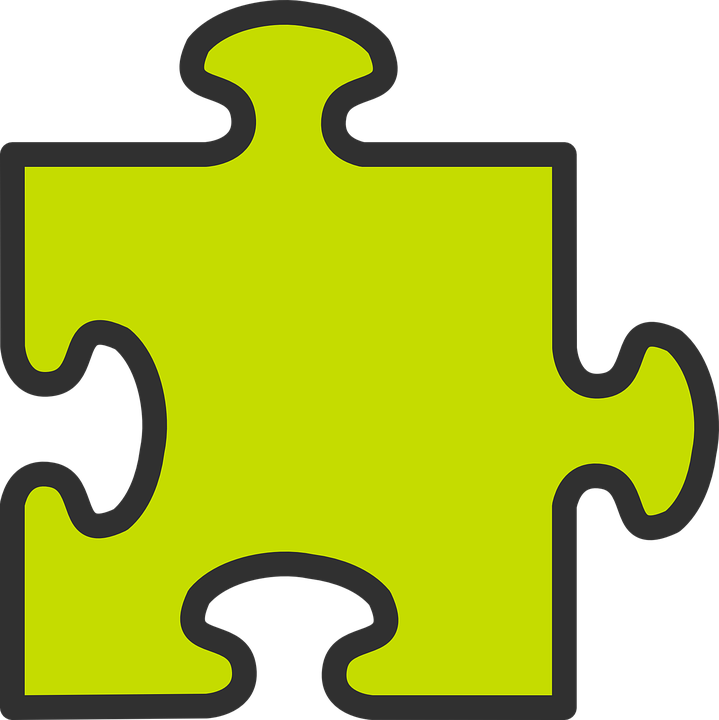 gramática
Yes/No questions
Turn a statement into a yes/no question by making your voice go up at the end.
Monta en bici.
I ride my bike.
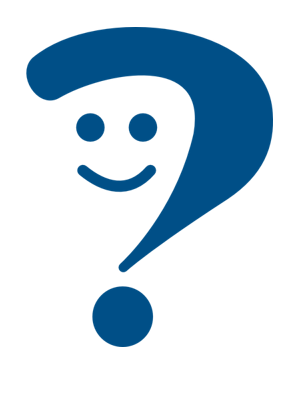 She rides her bike.
Monto en bici.
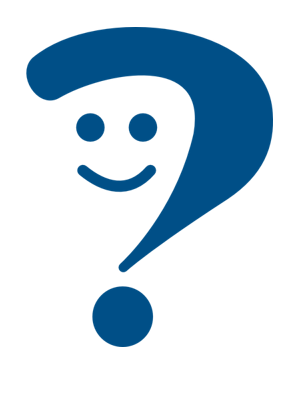 Do I ride my bike?
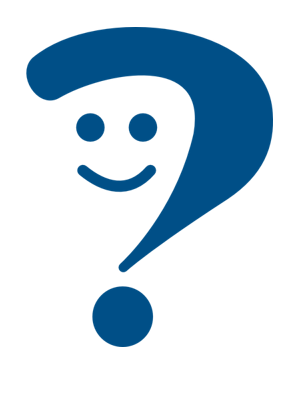 ¿Monto en bici?
Does s/he ride her bike?
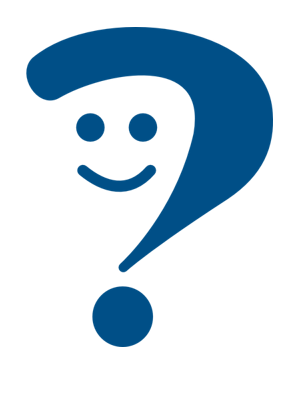 ¿Monta en bici?
Remember that there is no word for ‘do/does’ in Spanish questions.
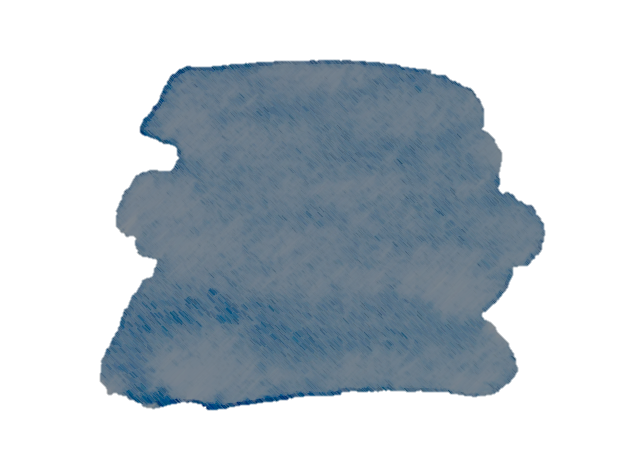 14
Saying what I and others do
Amarillo term 2
Rojo term 2 week 3
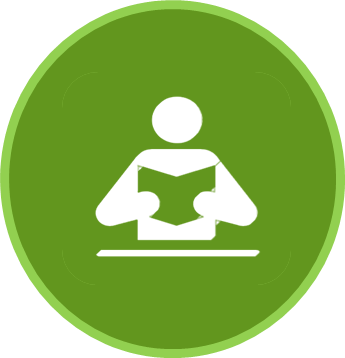 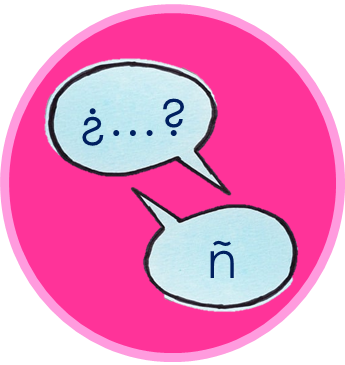 leer
Persona A: (Person B – turn to the next page.)
Round 2
Your turn to ask!
Round 1
Now listen to your partner and respond. Use your card to answer ‘yes’ or ‘no.
Use your prompt card to ask questions.
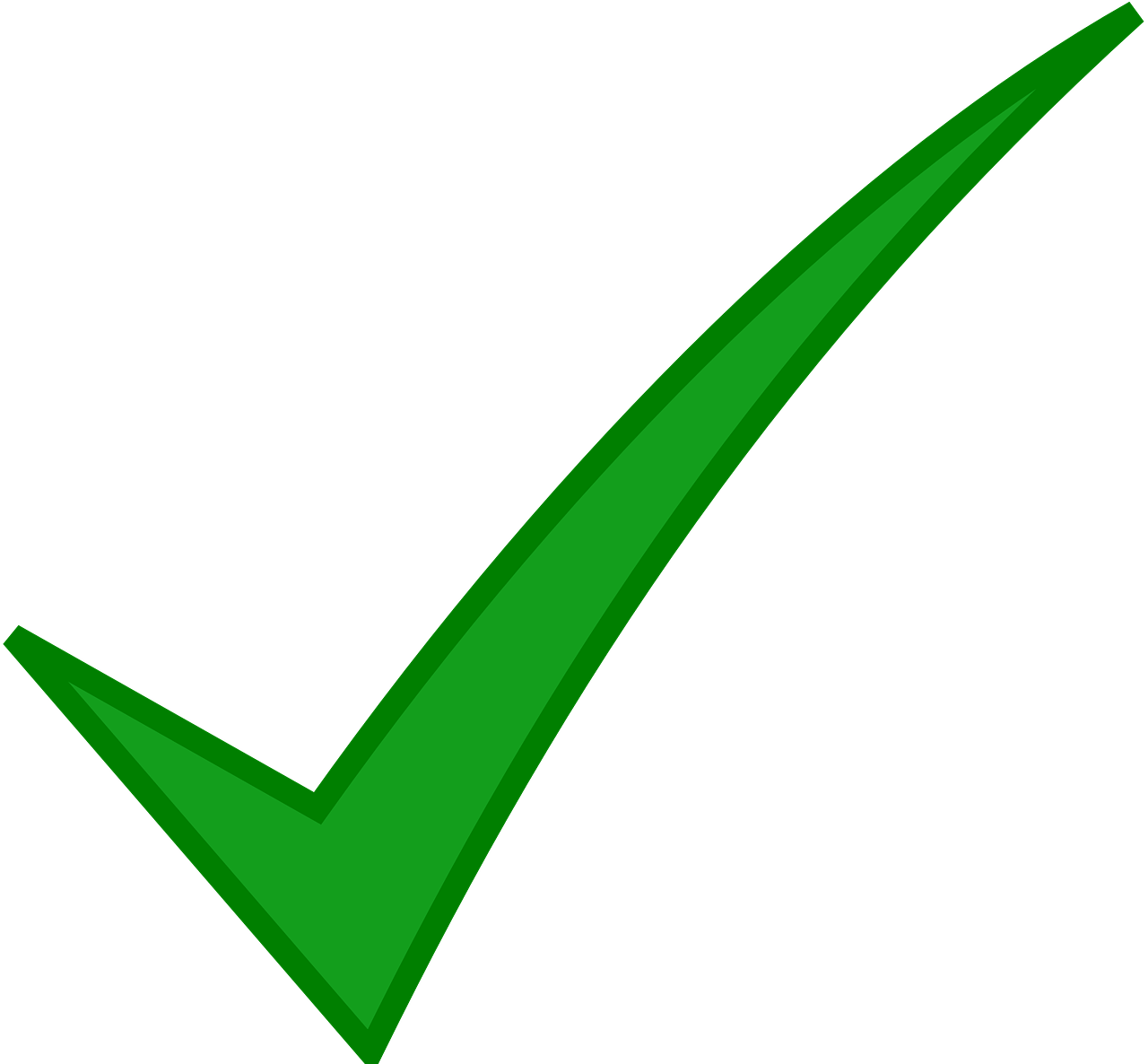 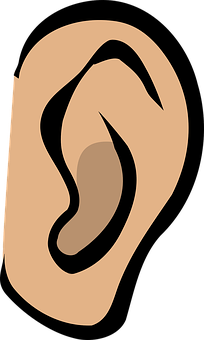 1) Pregunta       y marca             .
3
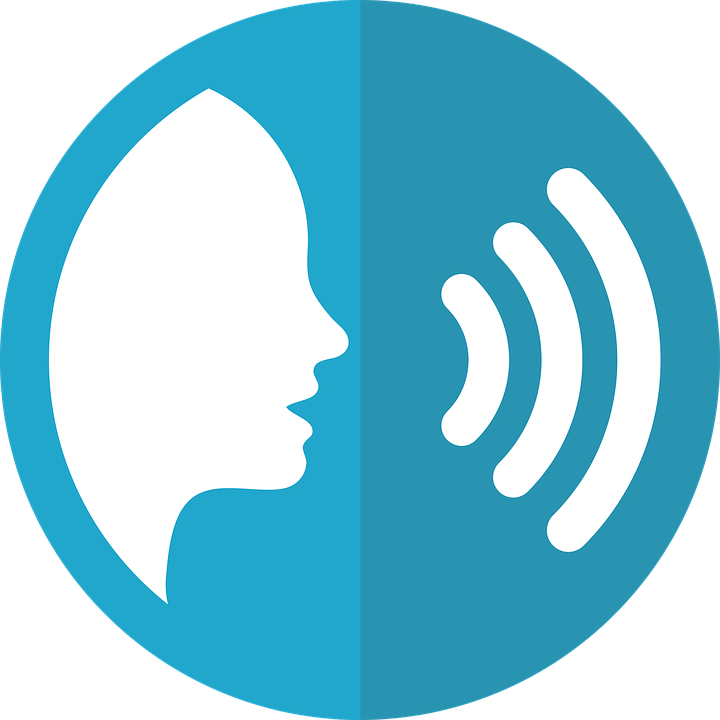 2) Escucha y responde.
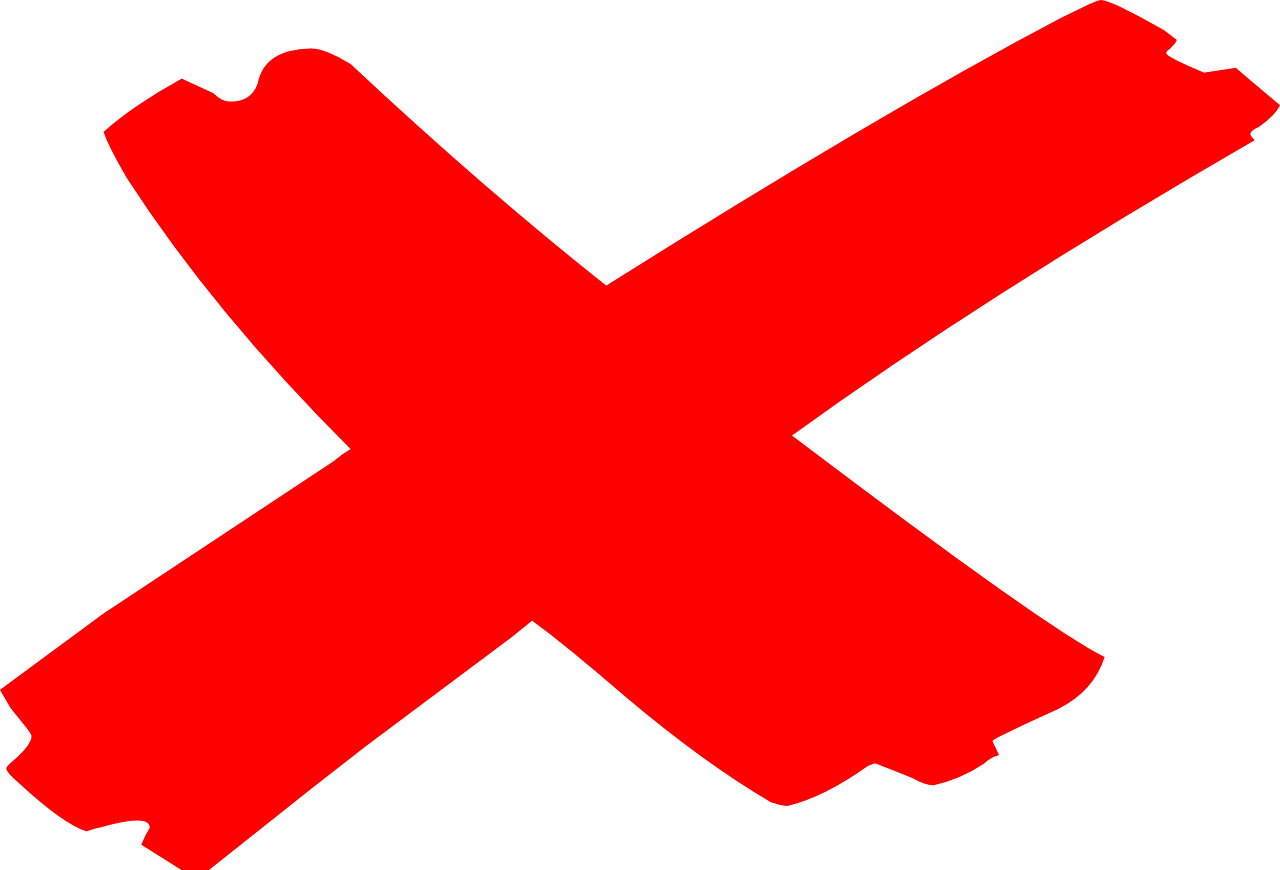 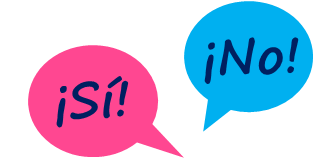 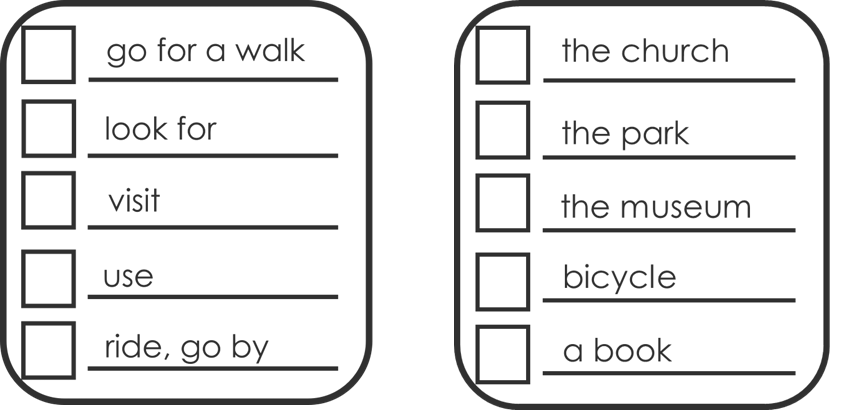 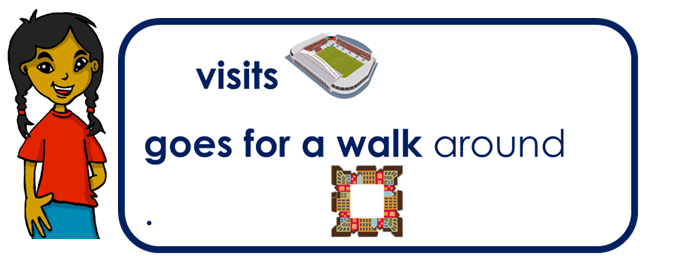 hablar
Escribe en inglés. Can you get at least 15 points?
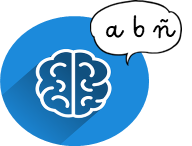 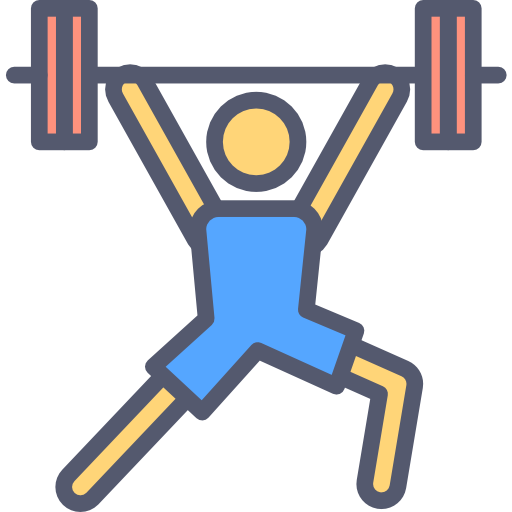 x3
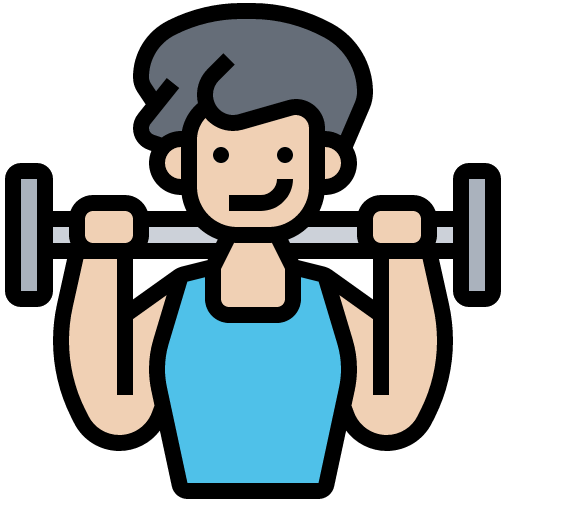 x2
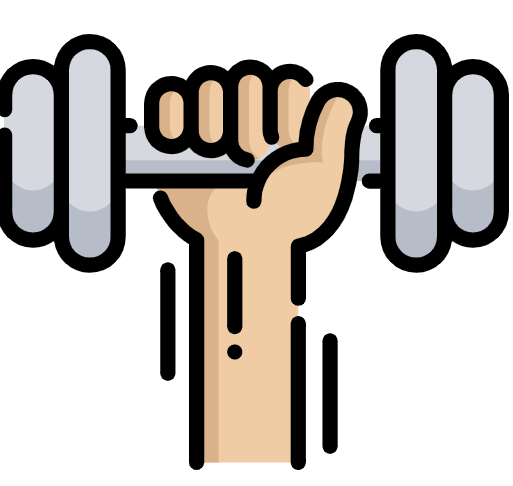 x1
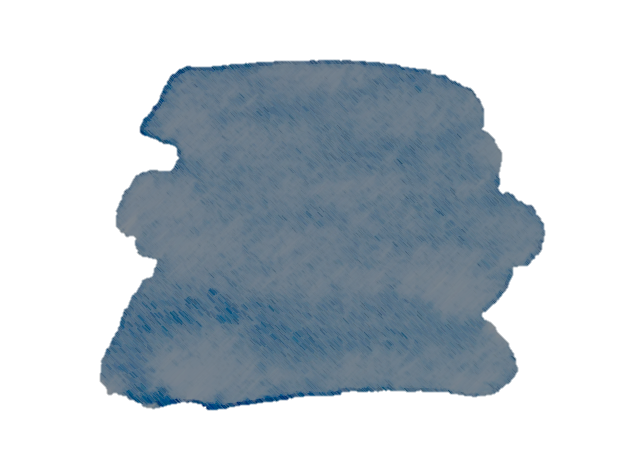 15
Saying what I and others do
Amarillo term 2
Rojo term 2 week 3
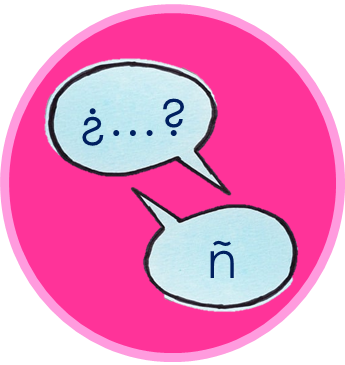 escribir
Persona B. (Person A – see previous page.)
Your turn to ask!
Round 2
Your turn to respond!
Round 1
Now use your prompt card to ask questions.
Listen to your partner and respond. Use your card to answer ‘yes’ or ‘no’.
3
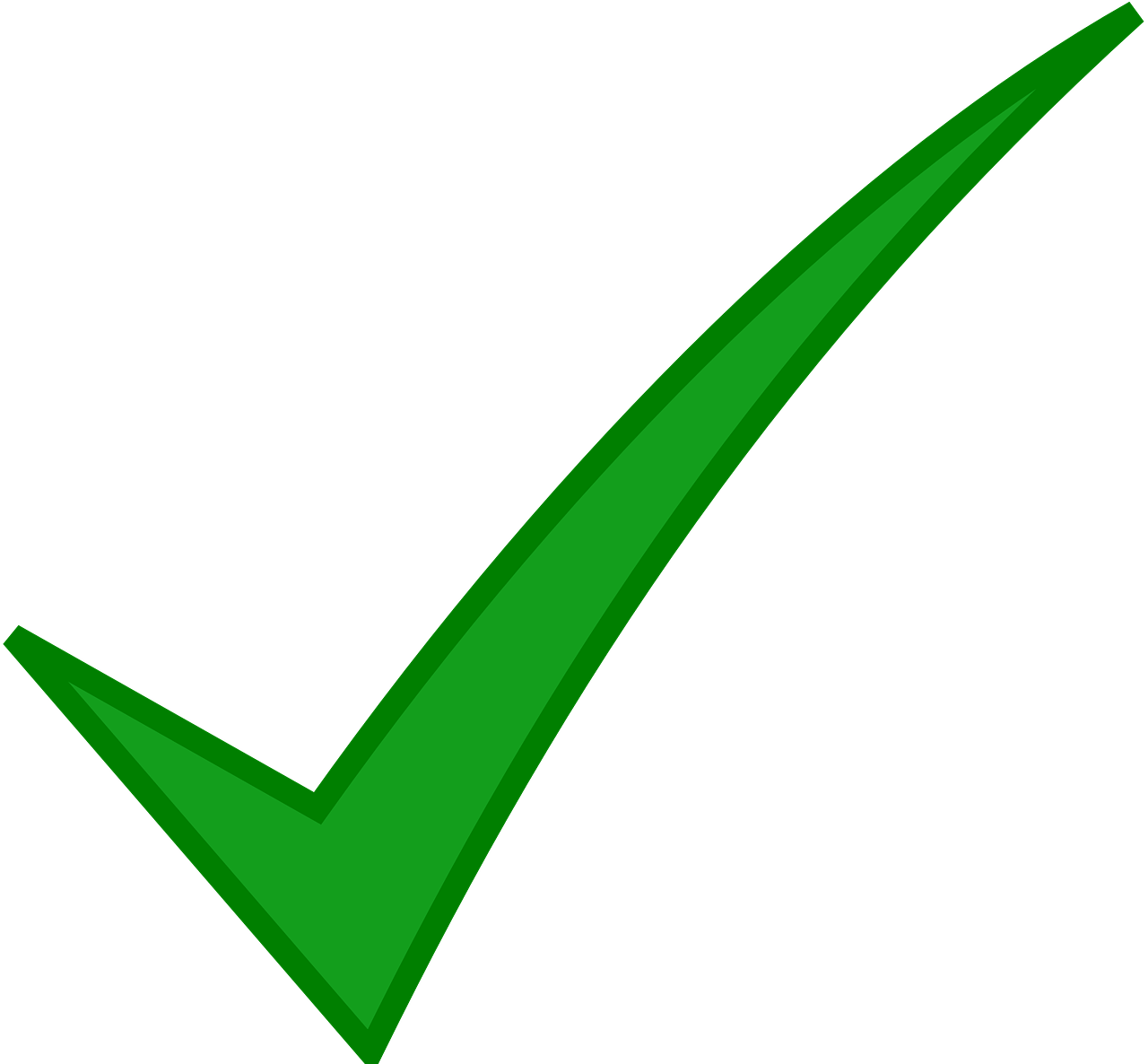 1) Escucha y responde.
2) Pregunta       y marca             .
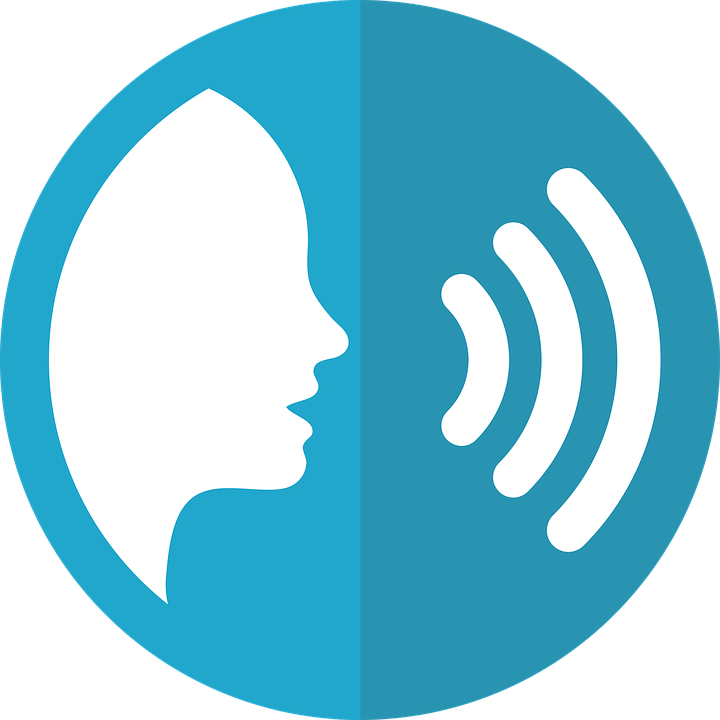 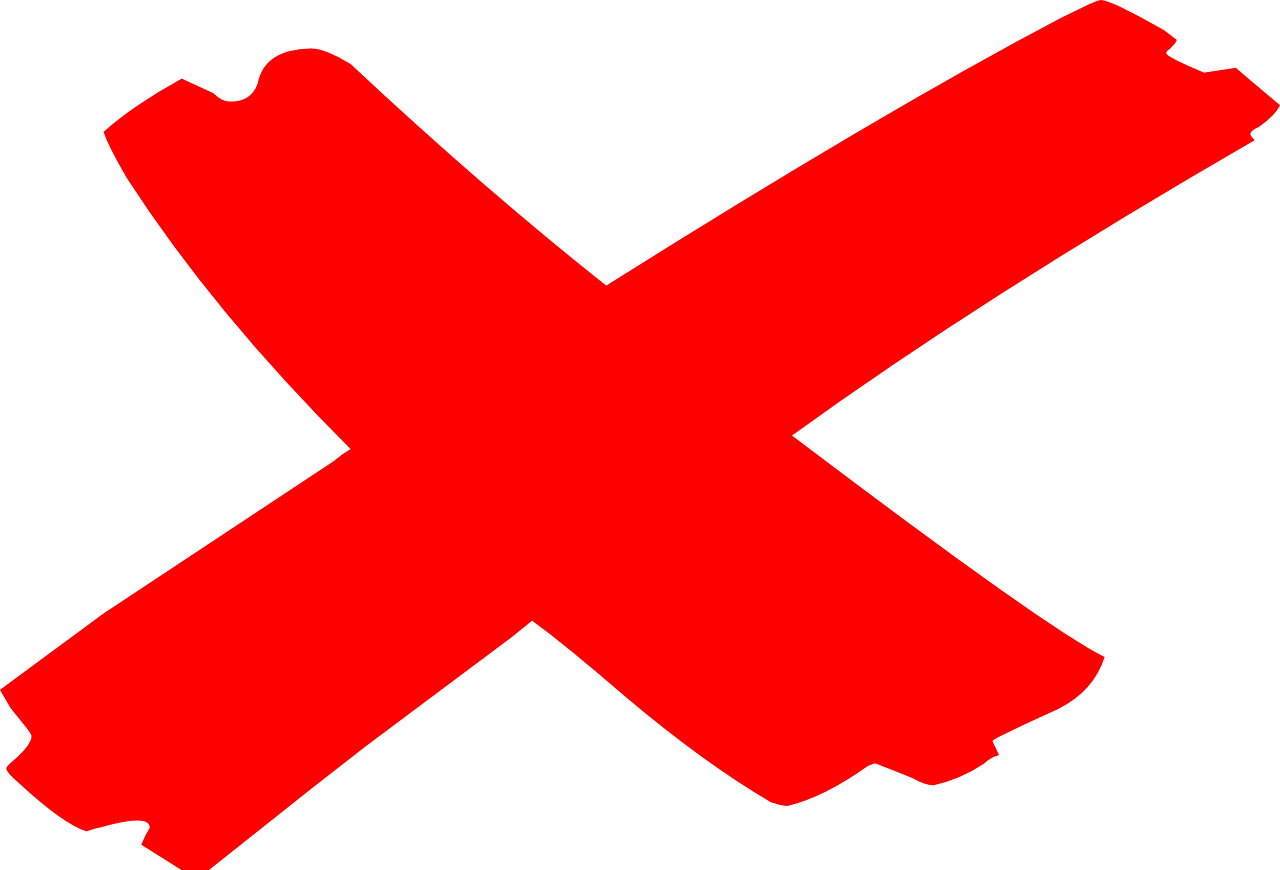 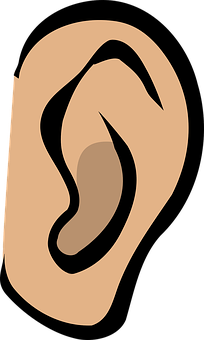 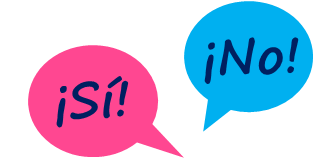 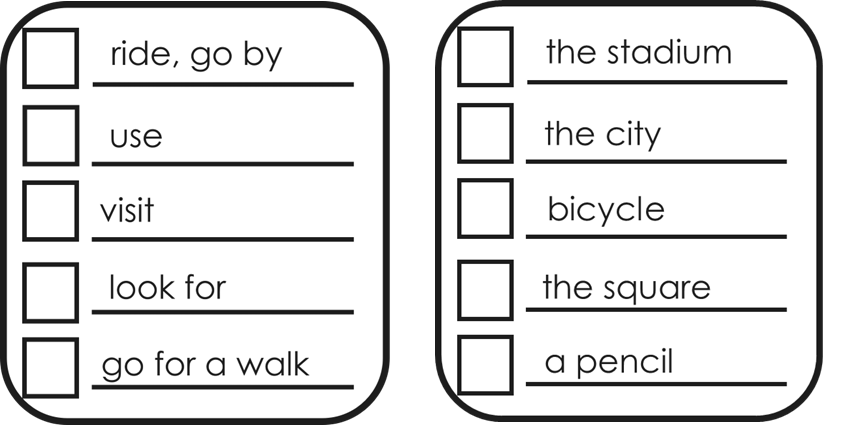 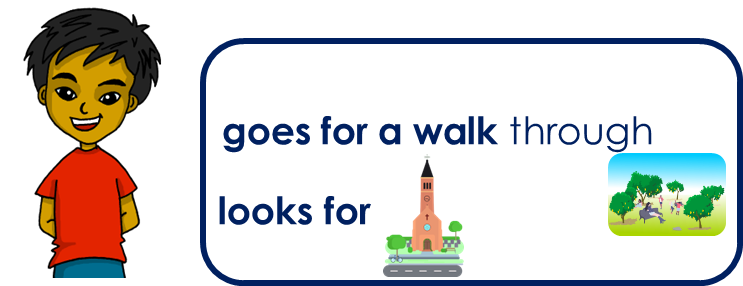 hablar
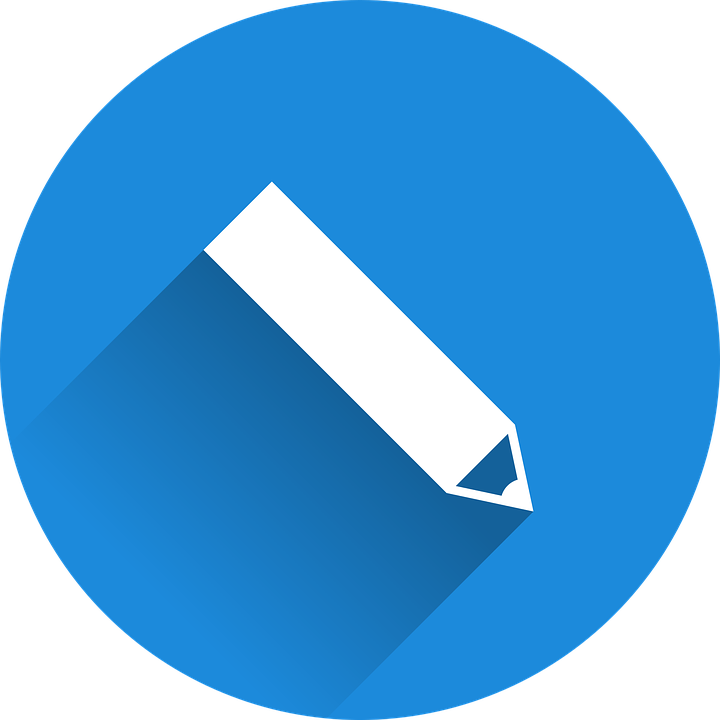 Escribe en español. Can you get at least 15 points?
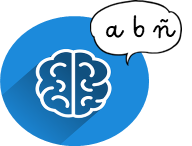 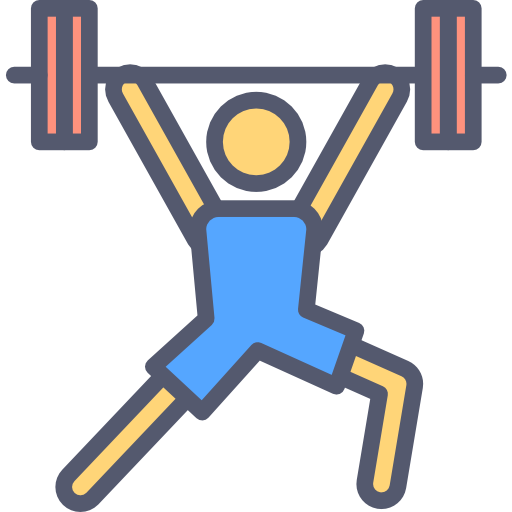 x3
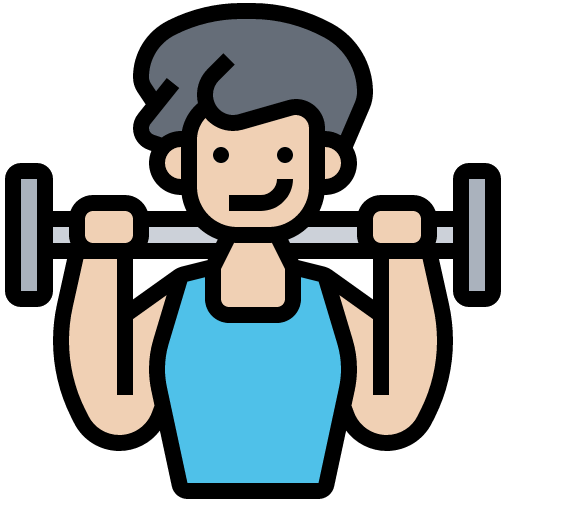 x2
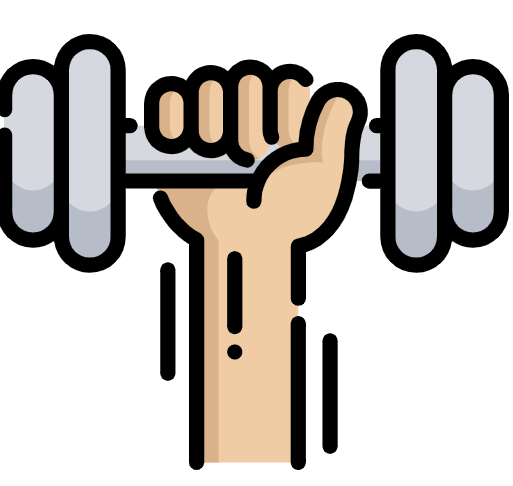 x1
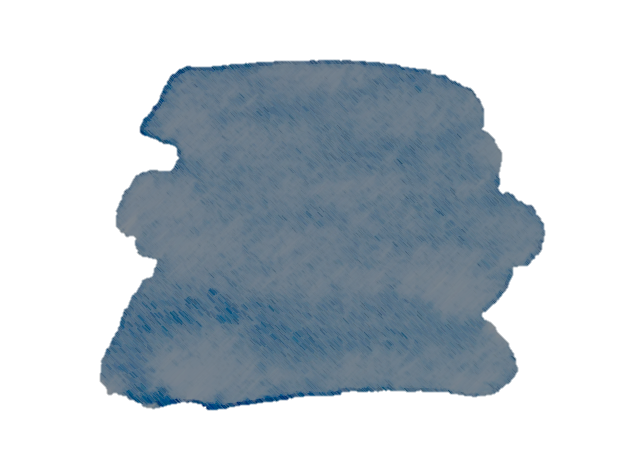 16
Saying what I and others do
Amarillo term 2
Rojo term 2 week 4
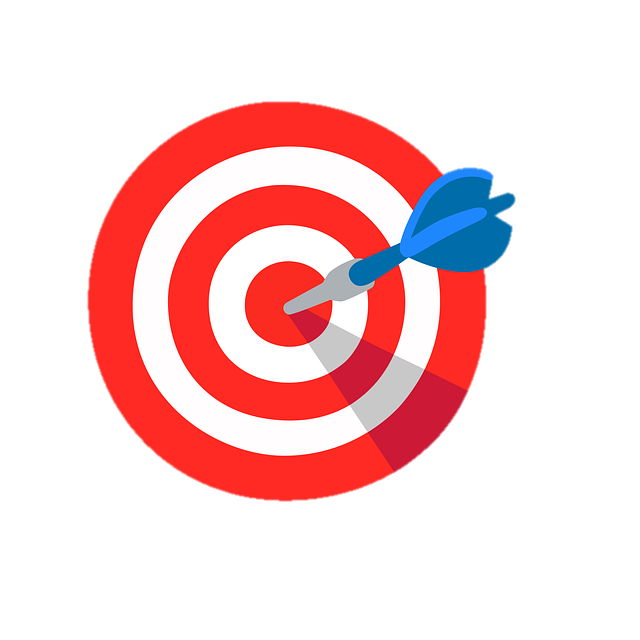 Talking about activities you and others do
Por la tarde
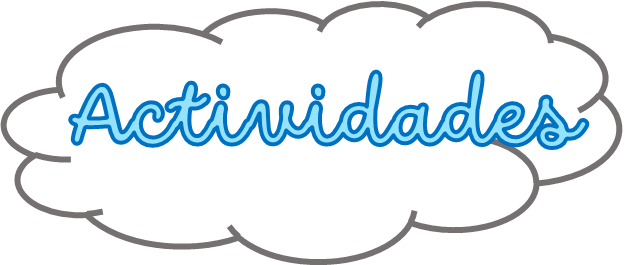 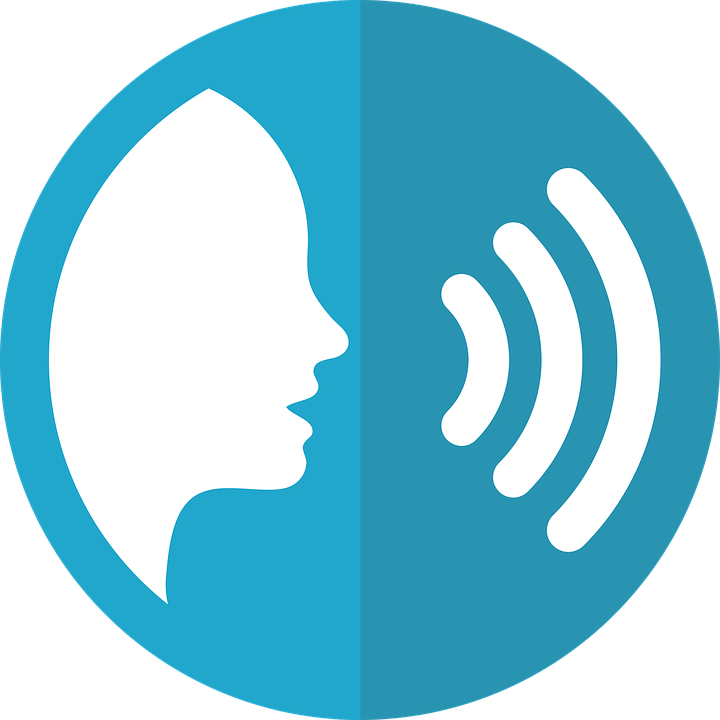 pronunciar
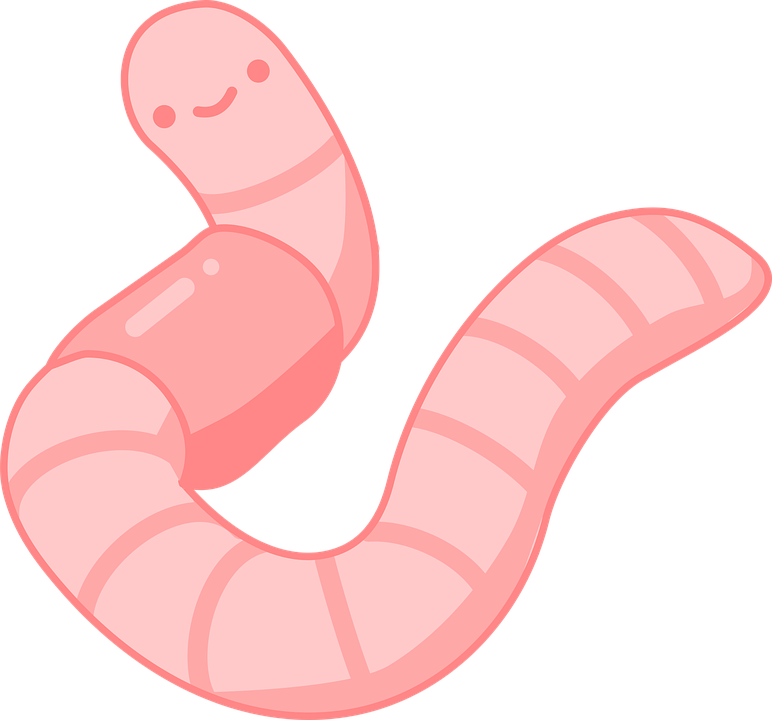 Afternoon activities
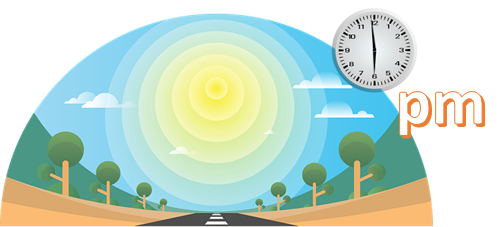 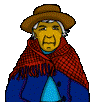 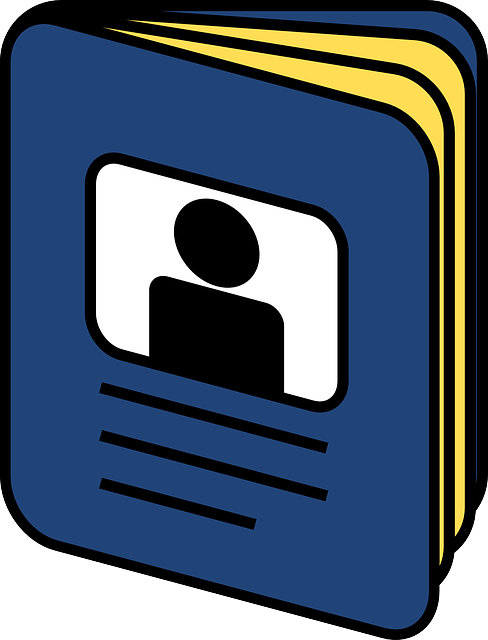 4
gusano
La abuela Valeria
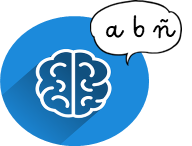 Write down the key language for this week.
vocabulario
Knowing who does what
[-ar verbs: ‘I’ vs. ‘you’]
In Spanish, the words for ‘I’ and ‘s/he’ (pronouns) are often unnecessary.
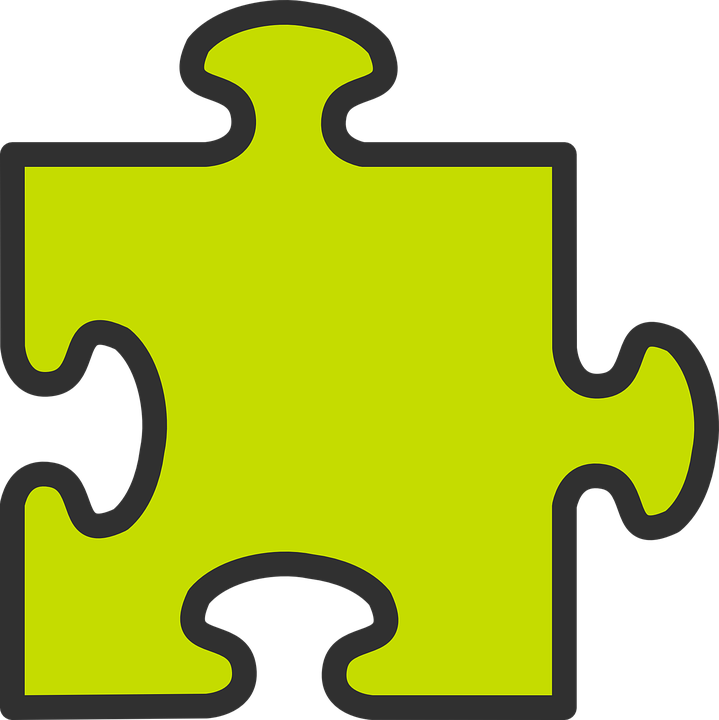 gramática
To mean ‘I’ with a verb, we remove –ar and add – o.
To mean ‘you’ with a verb, we remove –ar and add – as.
Ejemplo
I
you
Descanso en la habotación.
Descansas en la habitación.
You relax in the room
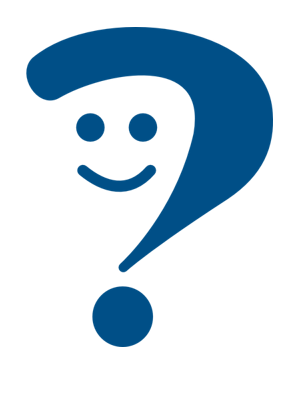 I relax in the room
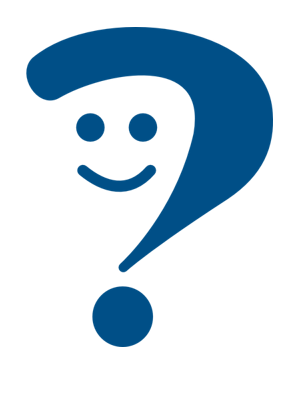 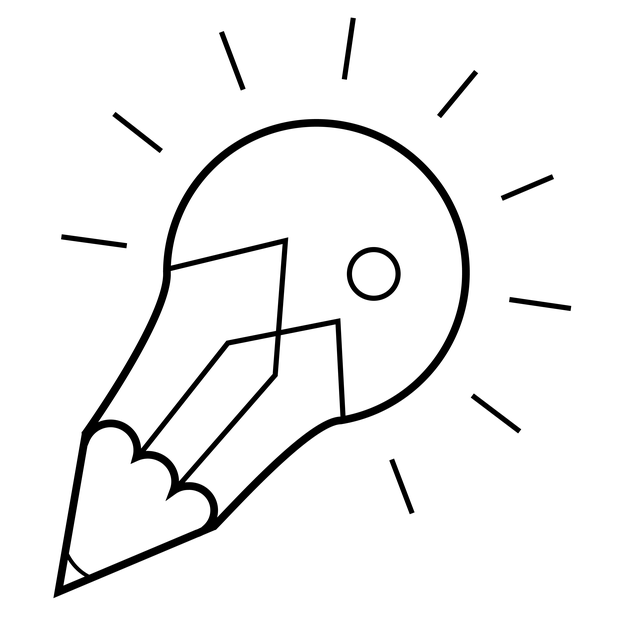 Translate the examples.
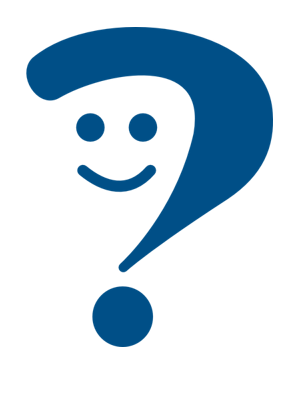 Descanso en el campo.   ___________________________.
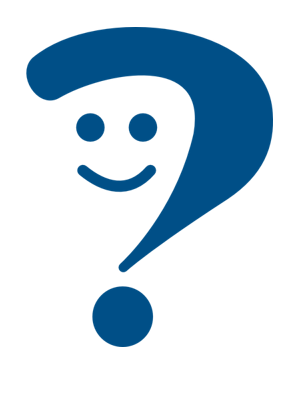 Descansas en el campo.   ____________________________.
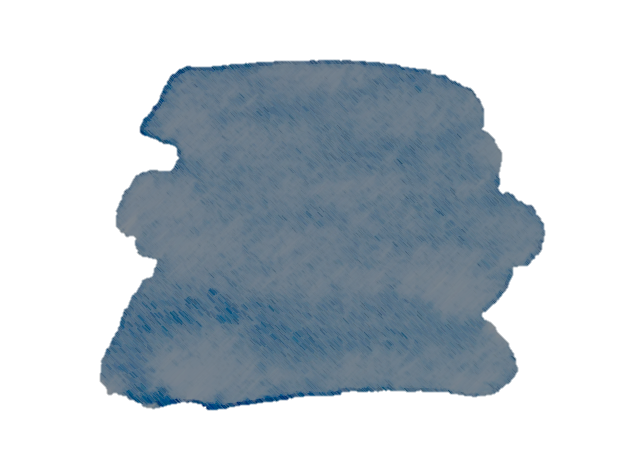 17
Saying what I and others do
Amarillo term 2
Rojo term 2 week 4
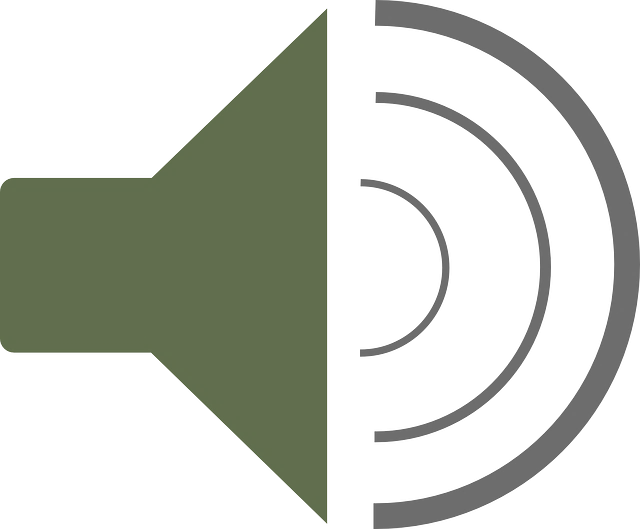 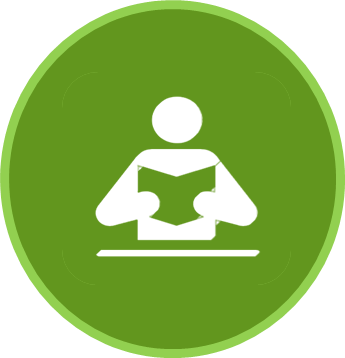 leer
Quique habla con Sofía : ¿De quién habla?
¿Qué información menciona? Marca   .
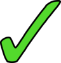 Marca     .
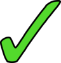 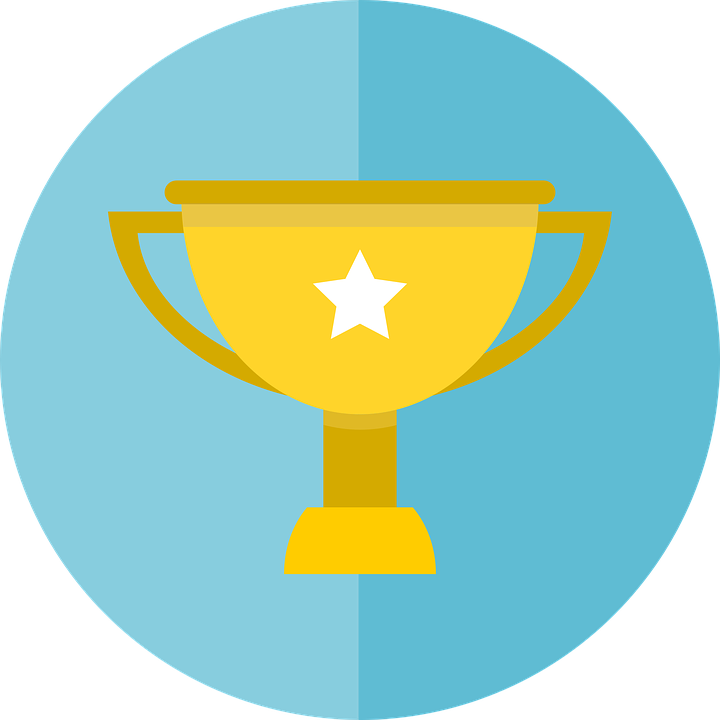 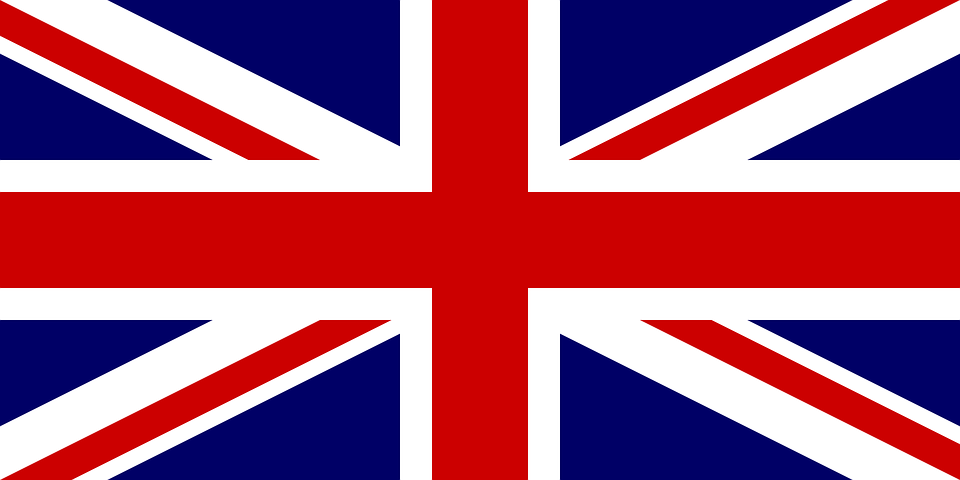 with  m_  s _ _ _ _ _
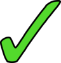 E
4
1
2
3
4
5
Multiple meanings of ‘por’
Quique escribe 📝.
escuchar
Lee. ¿Qué es en inglés?
You learnt ‘por’ is a preposition that is often used with verbs of
movement.
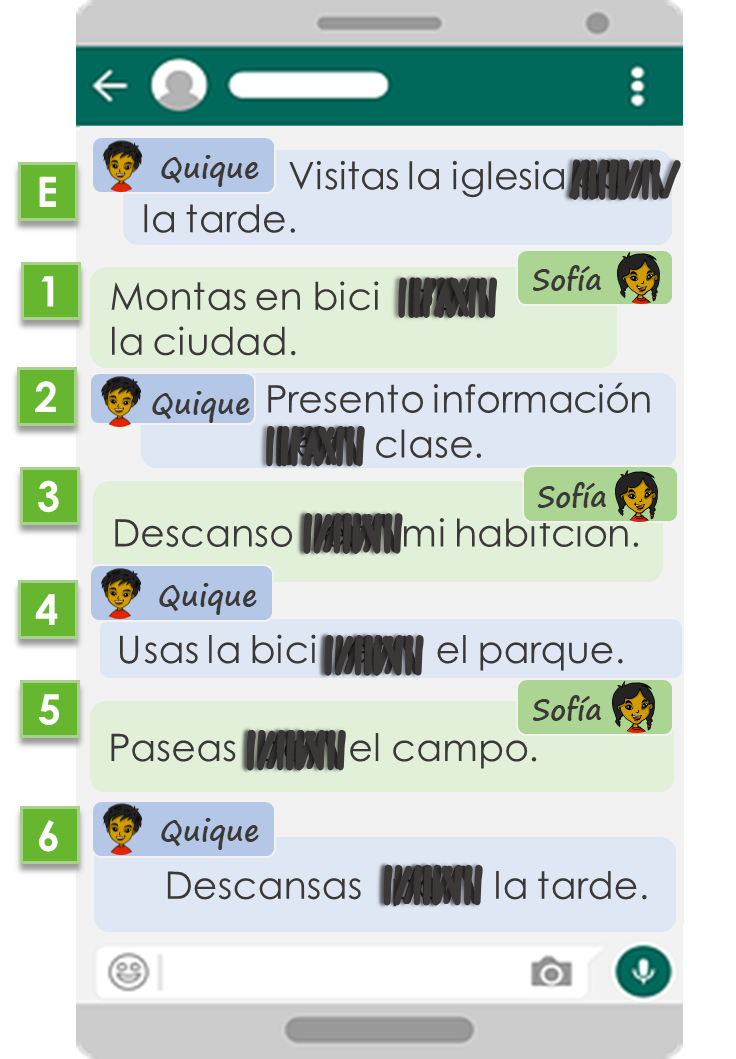 It can be translated in different ways in English.
Paseo por la ciudad.
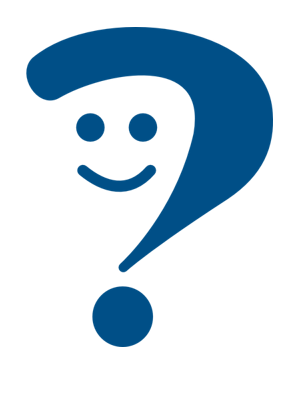 I go for a walk around the city.
Paseo por el campo.
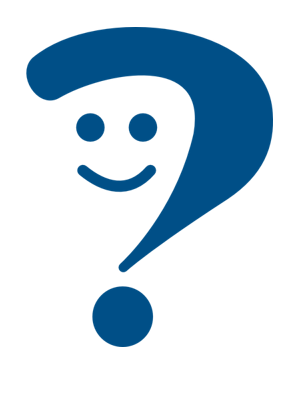 I go for a walk in the countryside.
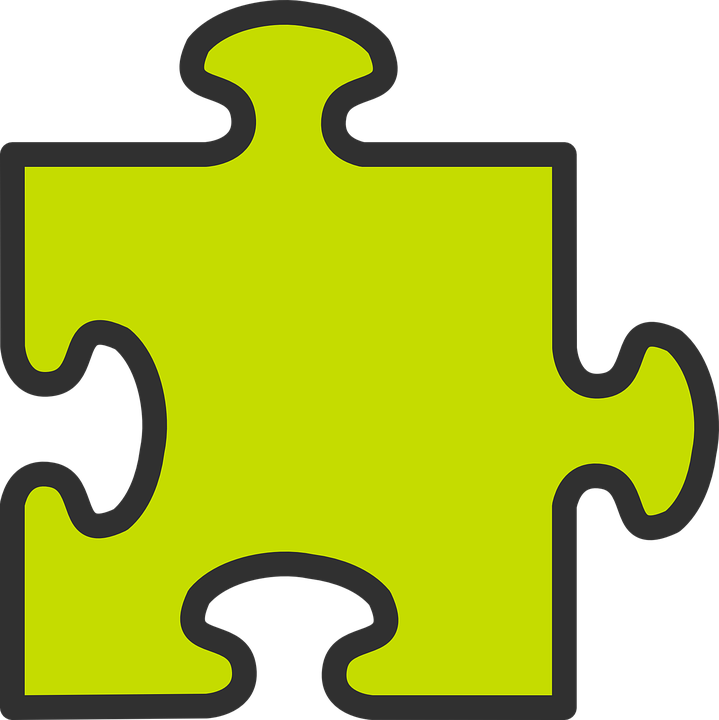 gramática
We also use ‘por’ to indicate the time of the day (morning, evening). In this case, it is translated as ‘in’.
Visito el museo por la tarde.
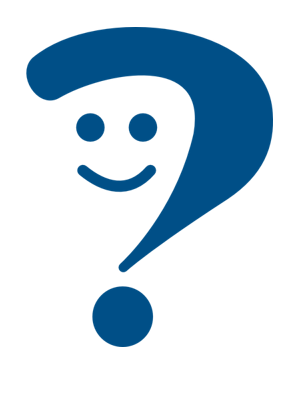 I visit the museum in the afternoon.
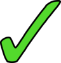 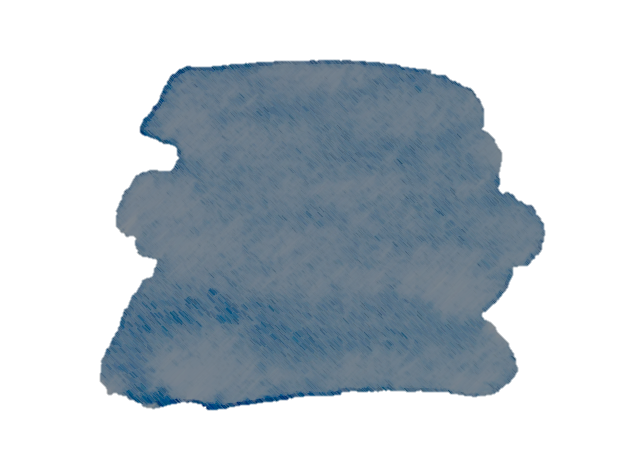 18
Saying what I and others do
Amarillo term 2
Rojo term 2 week 4
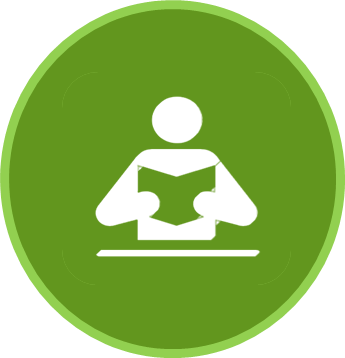 leer
Ahora traduce* las frases al inglés.
traduce = translate
You
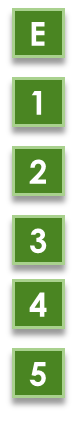 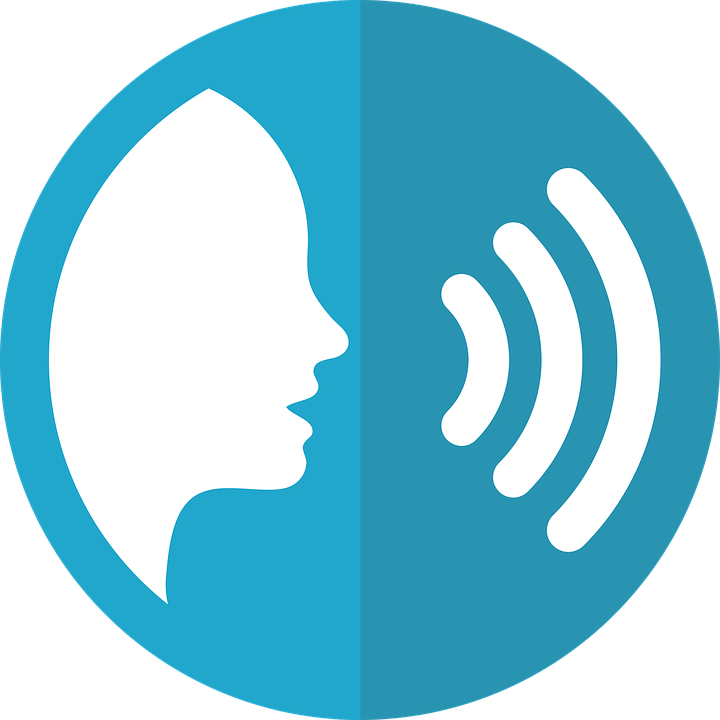 pronunciar
4
[A] Escucha. Escribe [ga] [go] or [gu].
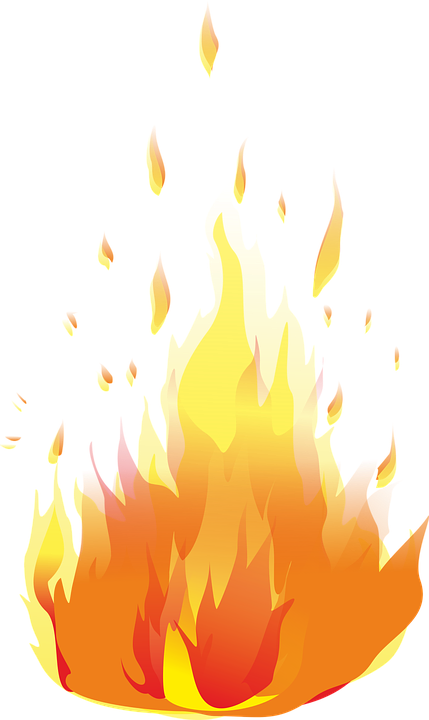 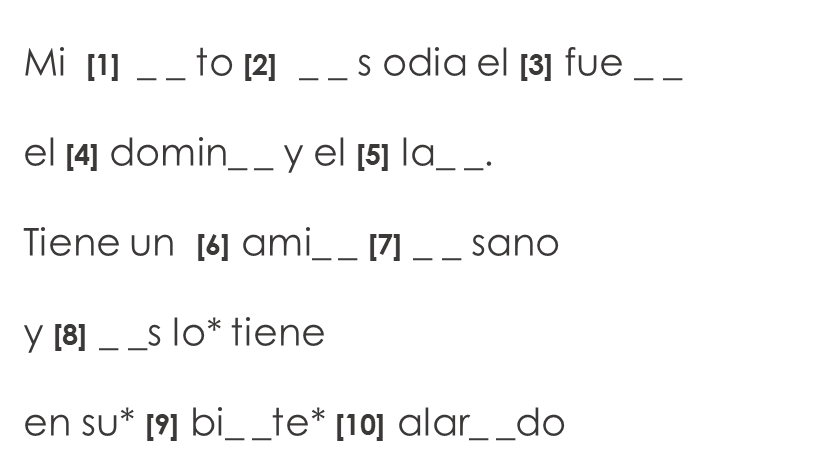 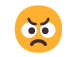 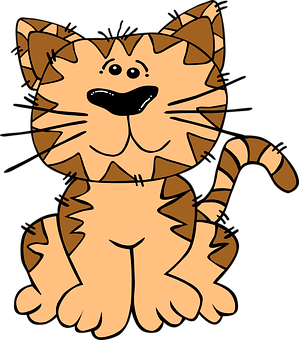 [B] Practica el poema con tu pareja.
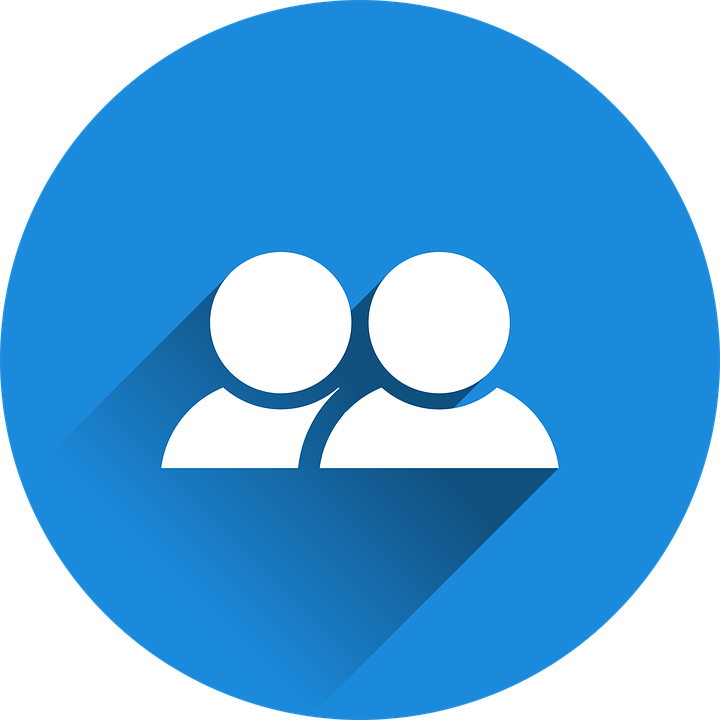 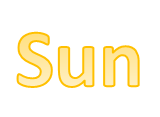 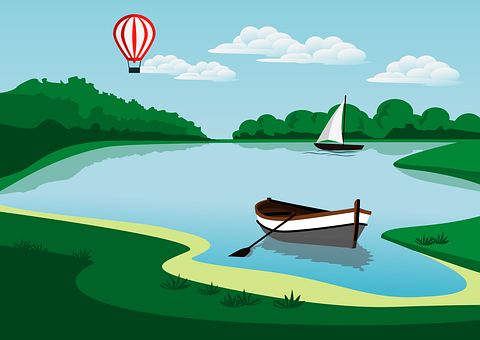 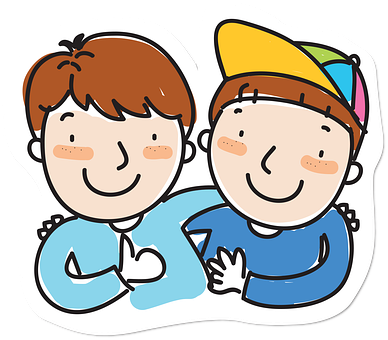 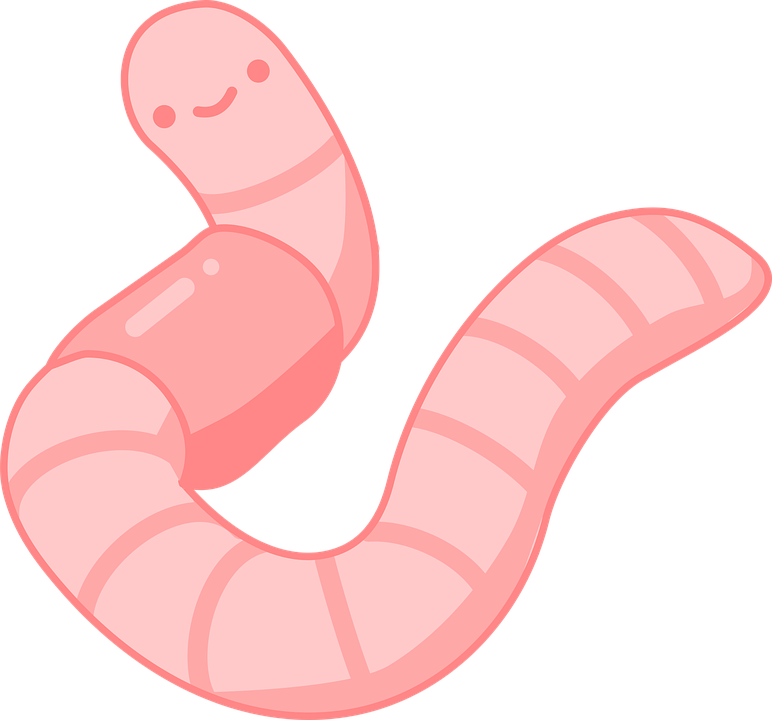 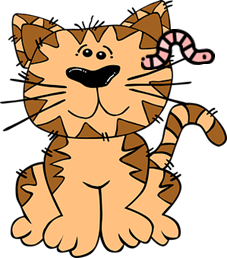 lo = it
su = his/her
el bigote – whiskers
alargado - long
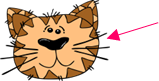 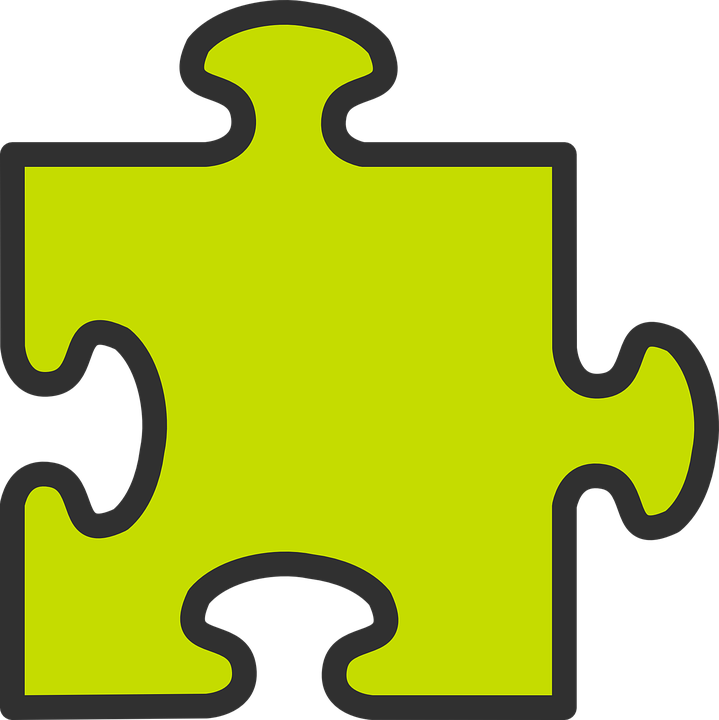 gramática
Knowing who does what
[-ar verbs: ‘I’, ‘you’, s/he, it’]
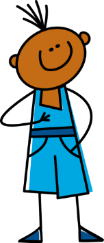 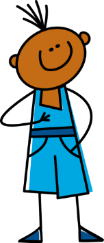 Paseo - ____ I (go for a) walk
D _ _ c _ _ _ _  - I relax
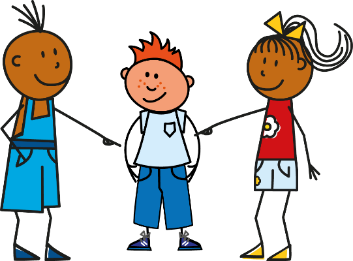 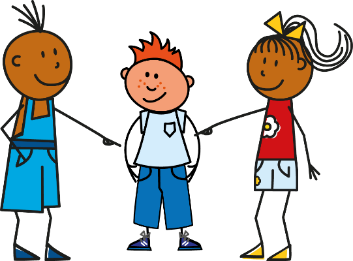 Paseas - ____ (go for a) walk
D _ _ c _ _ _ _ _ - you relax
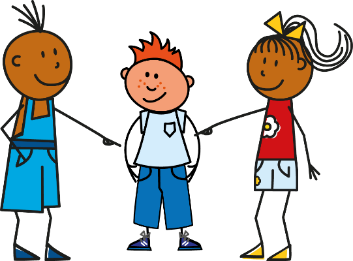 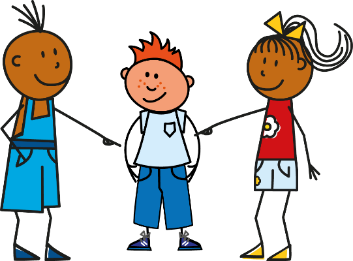 Pasea  - ____ (goes for a) walk
D _ _ c _ _ _ _ - s/he relaxes
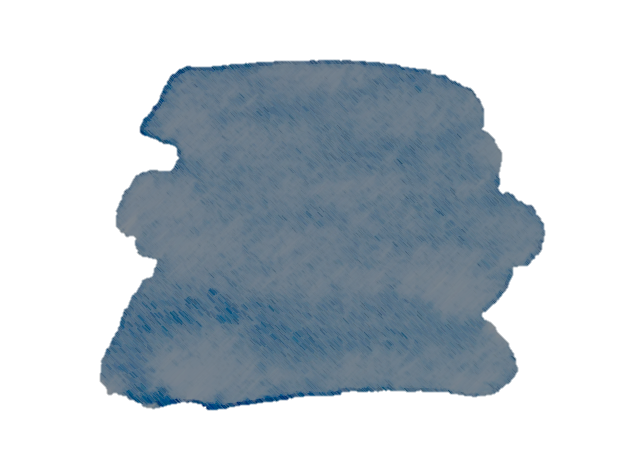 19
Saying what I and others do
Amarillo term 2
Rojo term 2 week 4
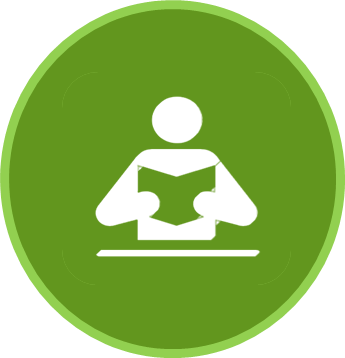 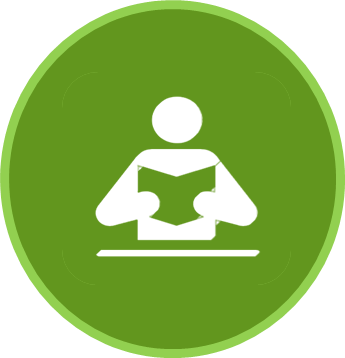 rojo (I) 
amarillo (you)
azul (s/he).
leer
leer
Lee. ¿Qué persona es? Colorea*.
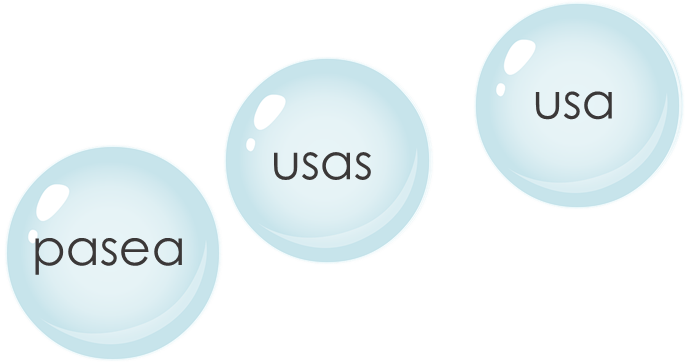 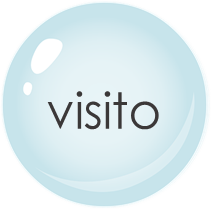 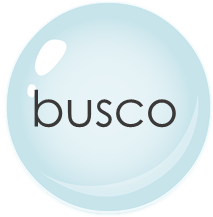 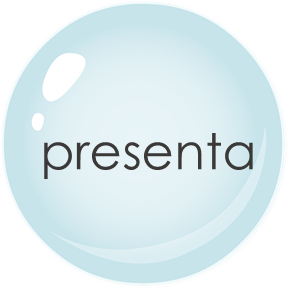 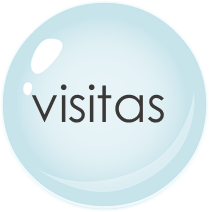 4
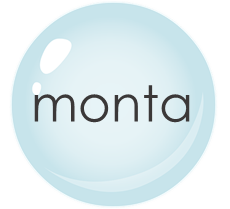 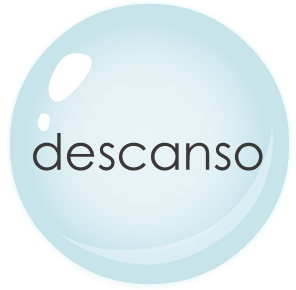 colorea = colour in
Quique y Sofía hacen* actividades por la tarde.
¿Quién es? Marca     .
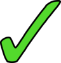 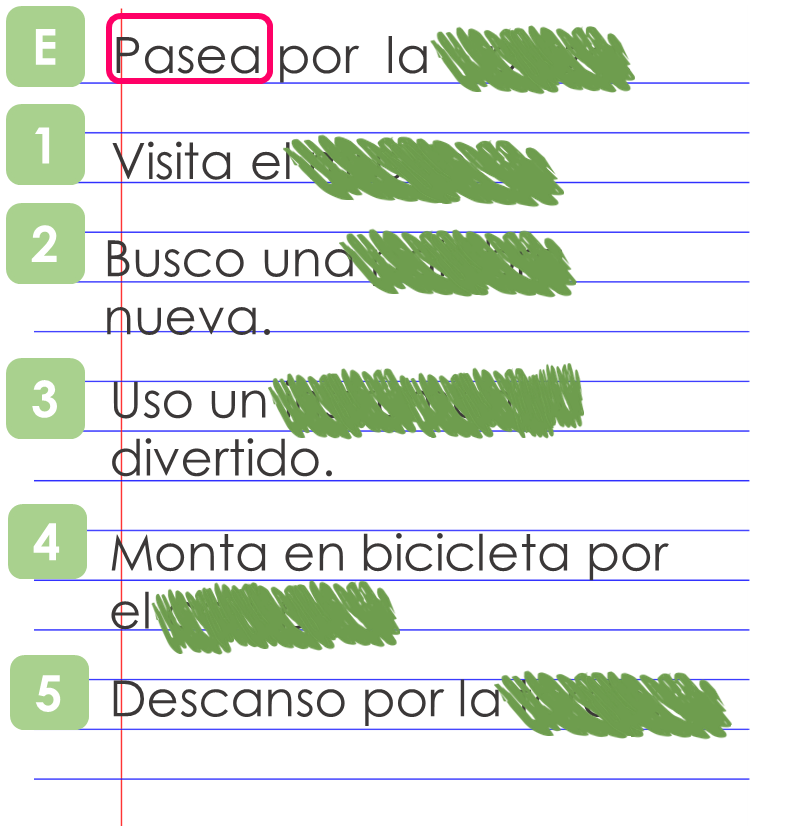 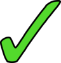 E
1
2
3
4
5
As part of his English homework, Quique has tried to translate his list into English, but he’s made some mistakes. Can you help him?
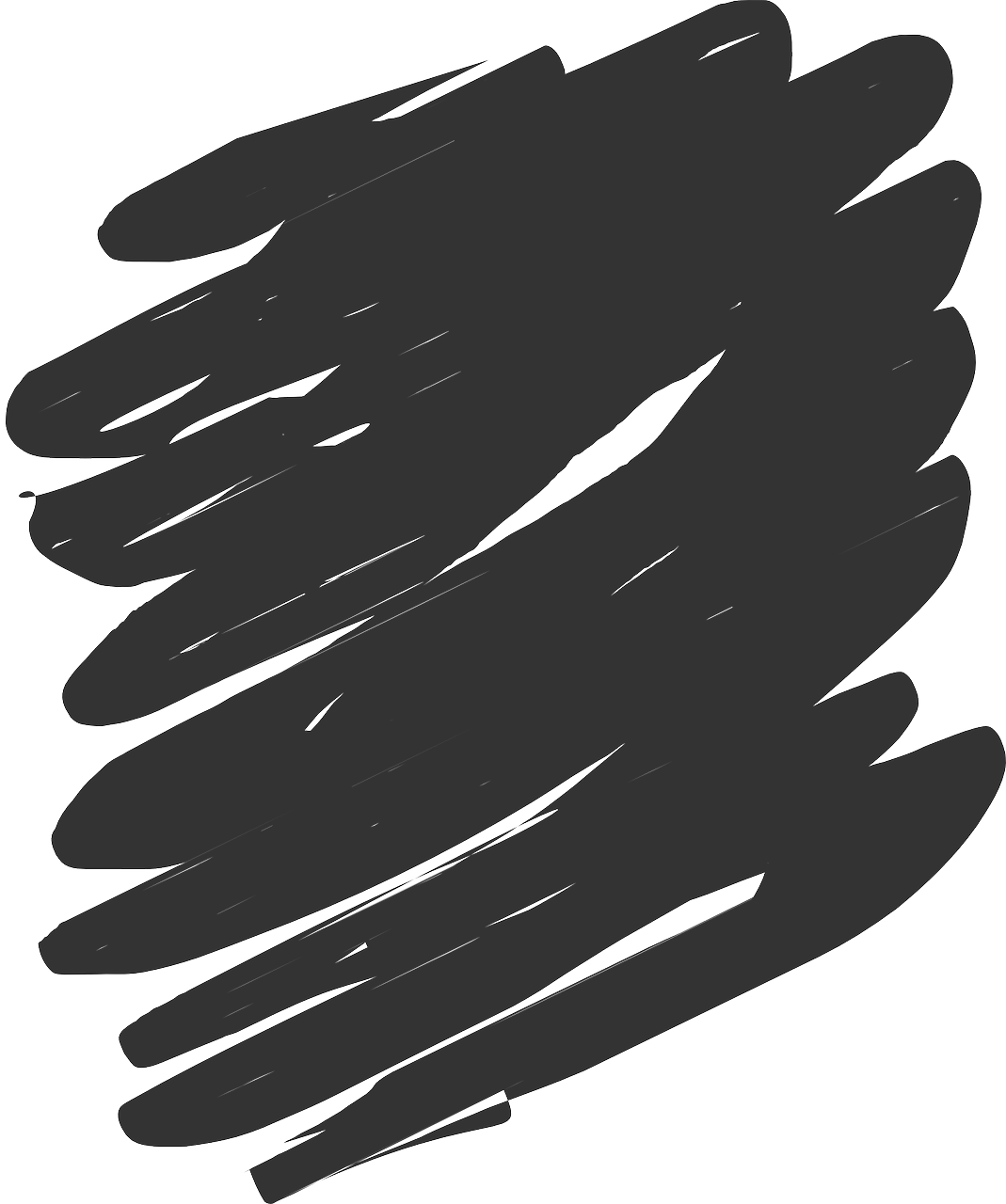 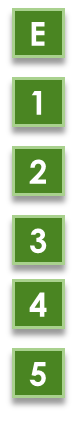 I go, squ_ _ _
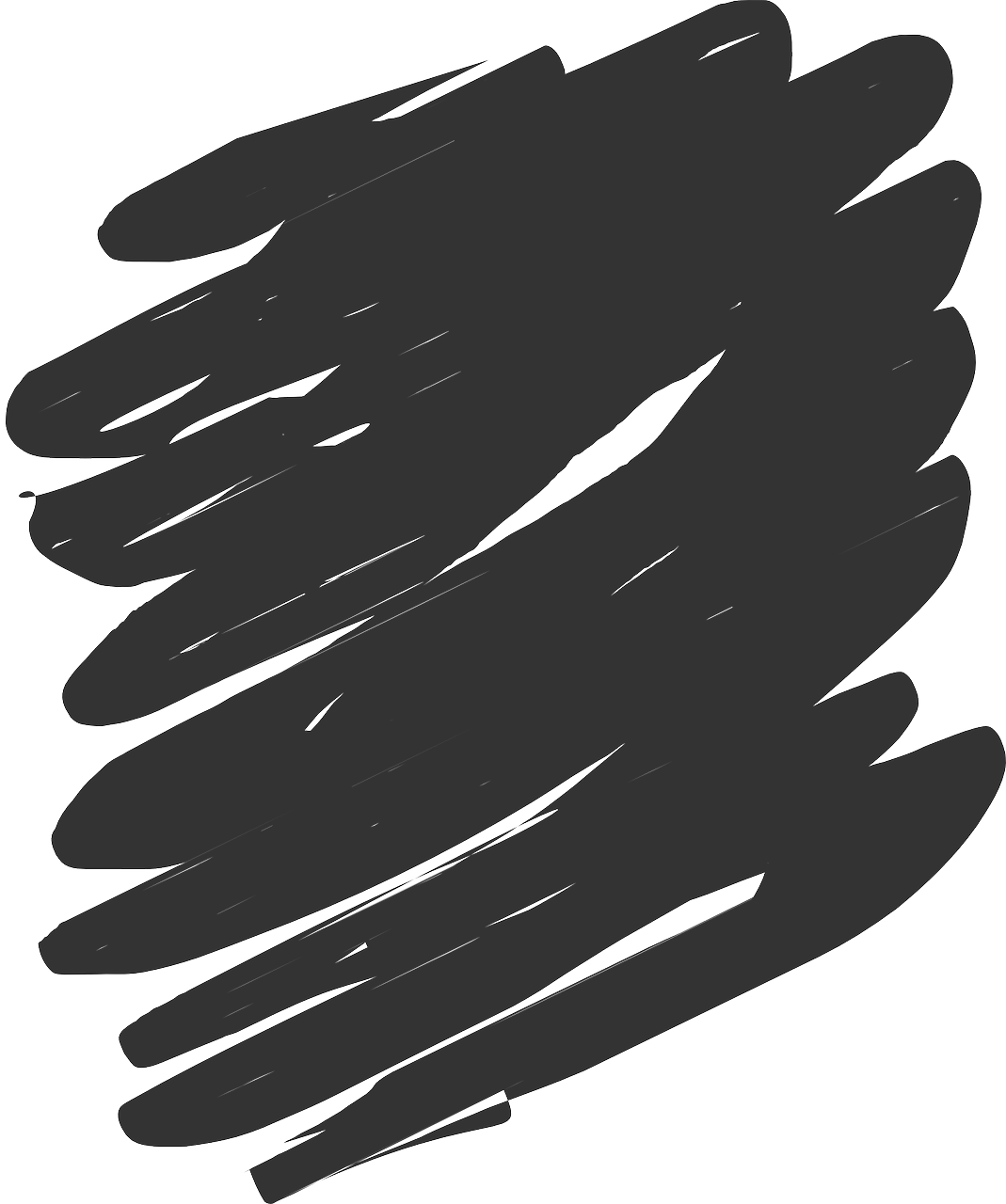 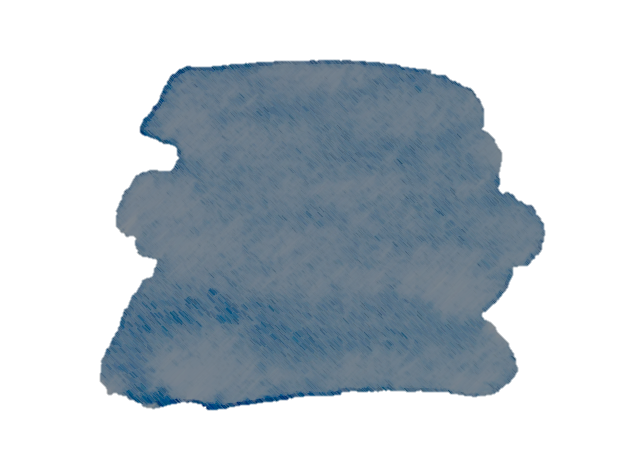 20
Saying what I and others do
Amarillo term 2
Rojo term 2 week 4
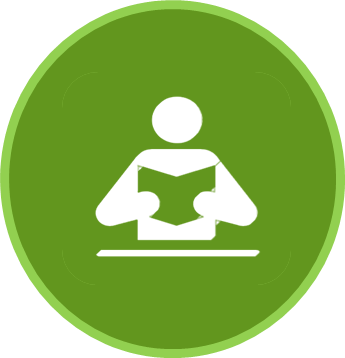 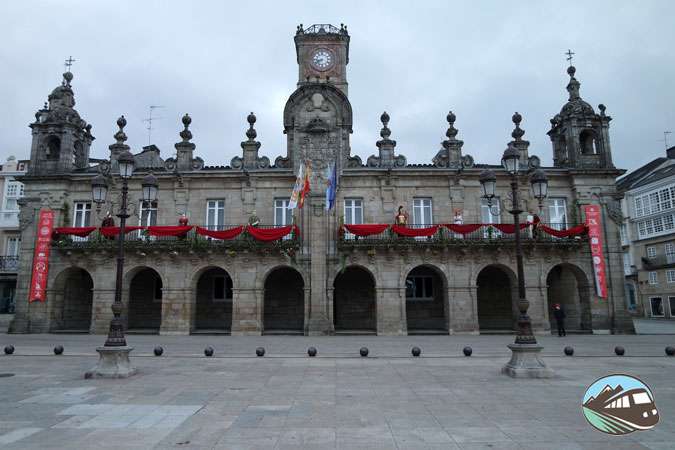 ‘Plaza Mayor’ is the main square in many           ]   towns and cities in Spain. In Latin America, the main square is ‘Plaza de Armas’.
escribir
leer
Traduce la postal.
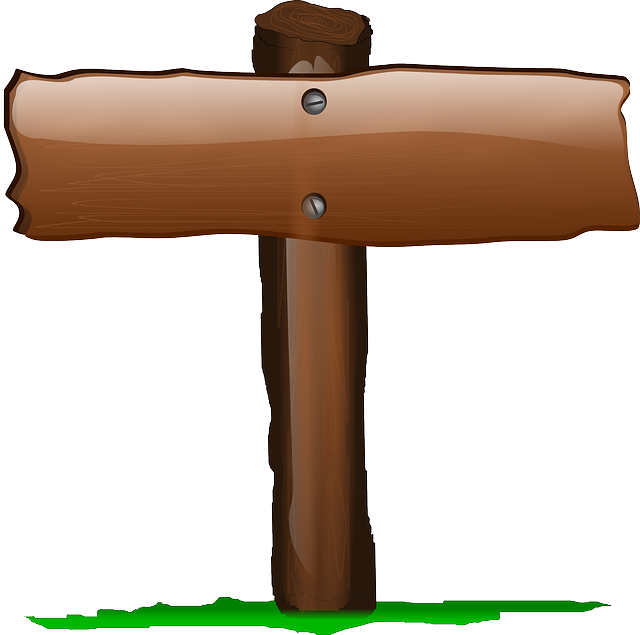 La Plaza Mayor de Lugo
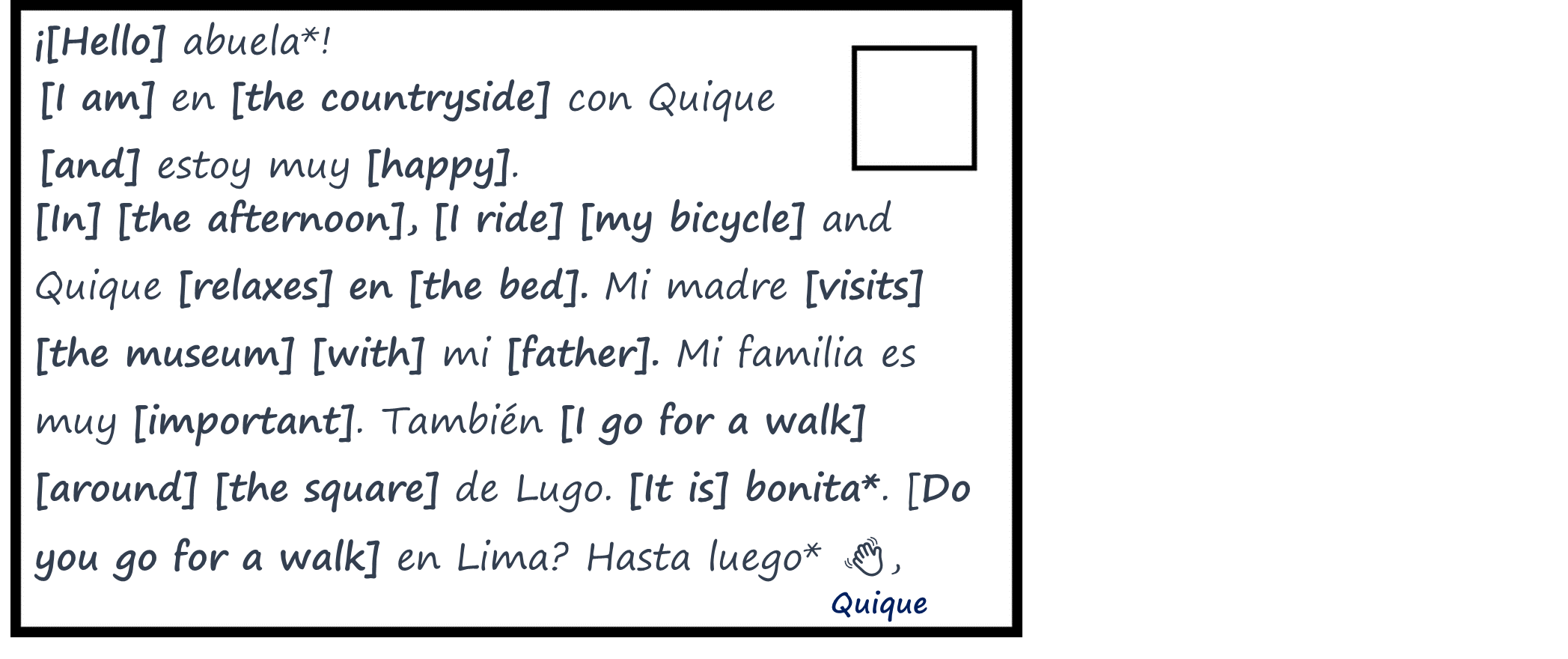 4
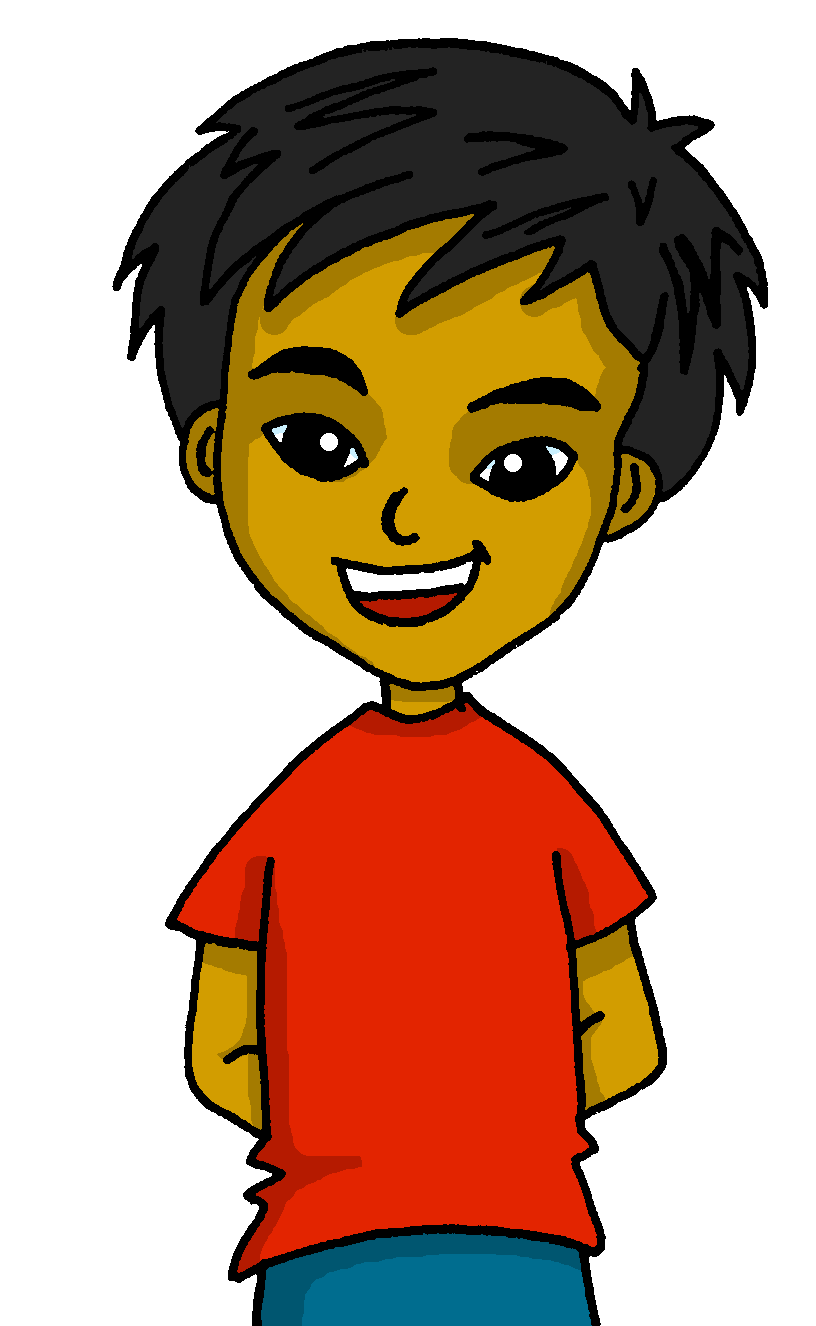 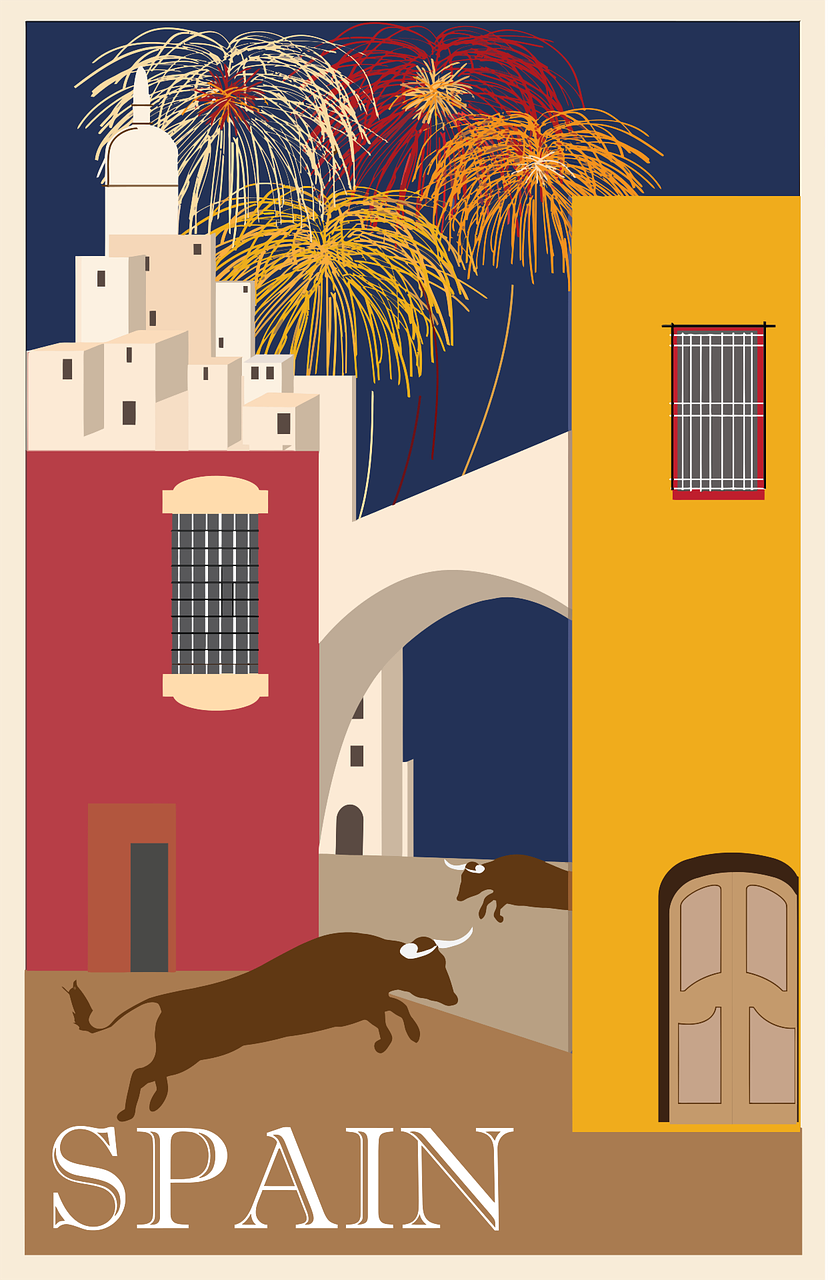 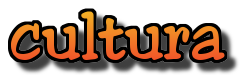 traduce = translate
(la) postal = postcard
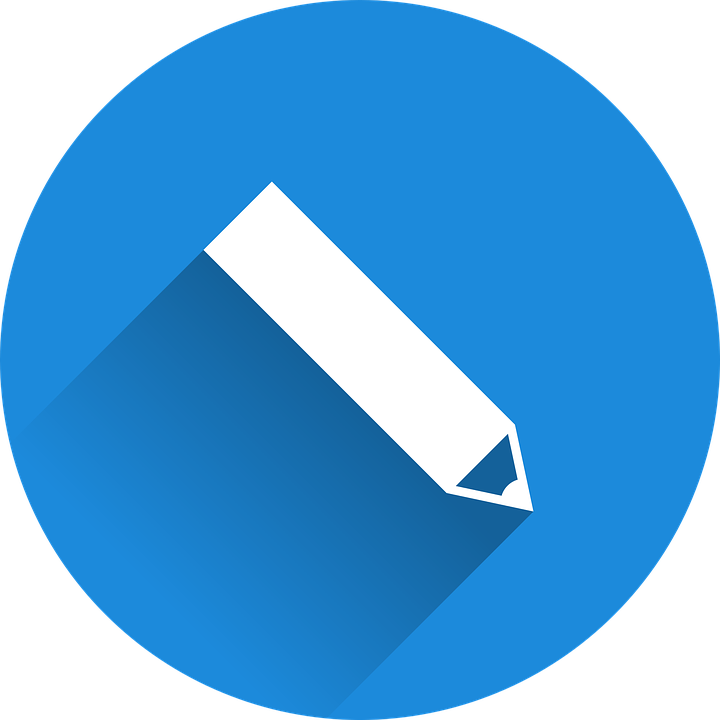 Escribe en español. Can you get at least 15 points?
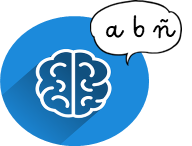 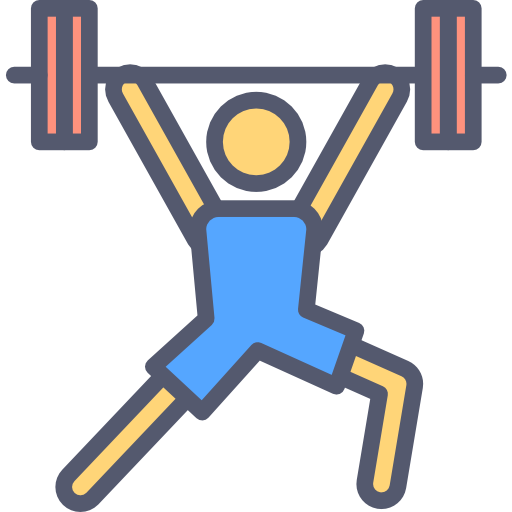 x3
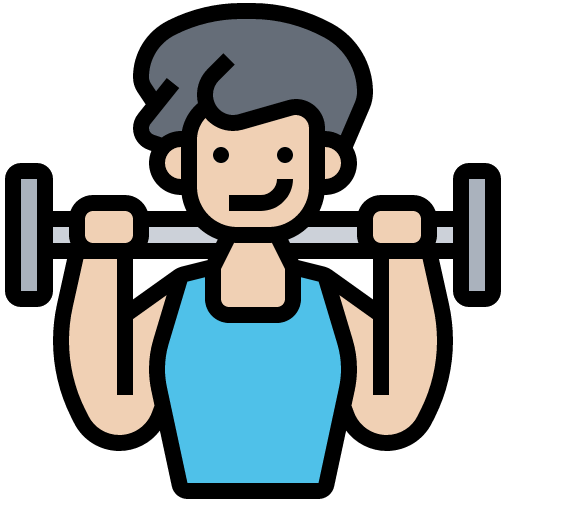 x2
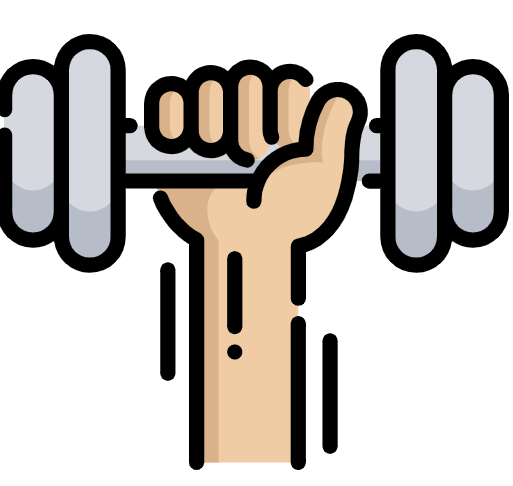 x1
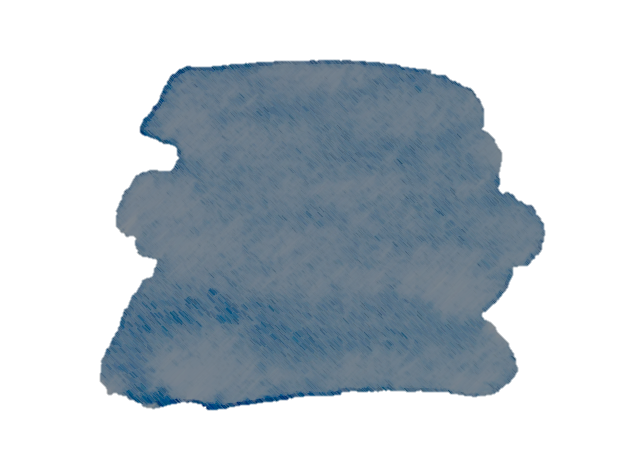 20
Saying what I and others do
Amarillo term 2
Rojo term 2 week 5
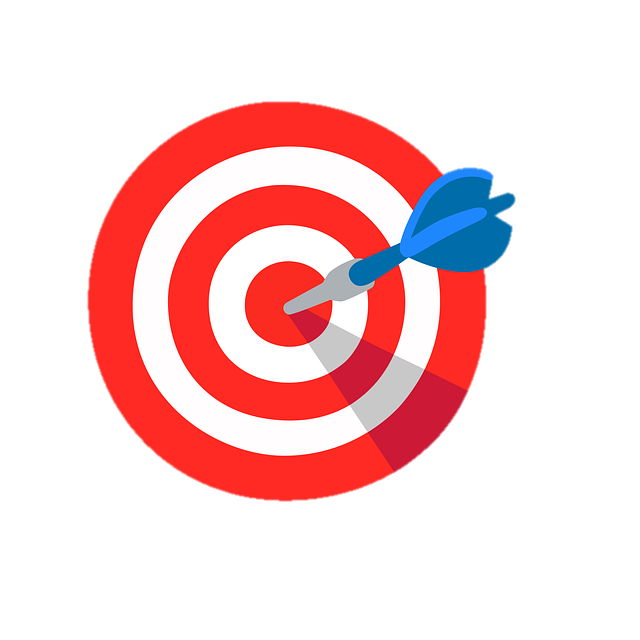 El club de leer
Talking about activities you and others do.
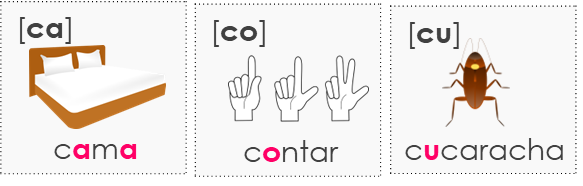 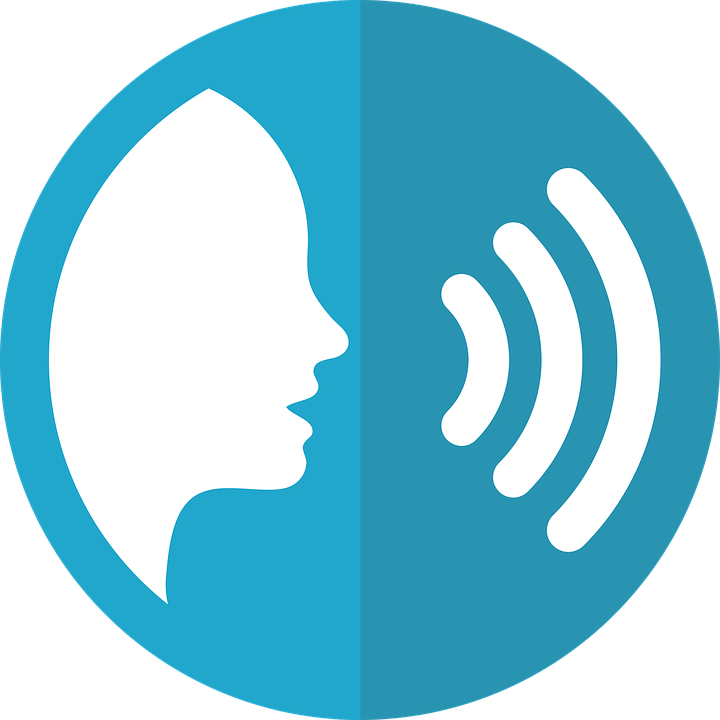 pronunciar
Activities in school: the reading club
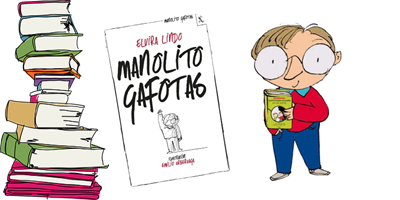 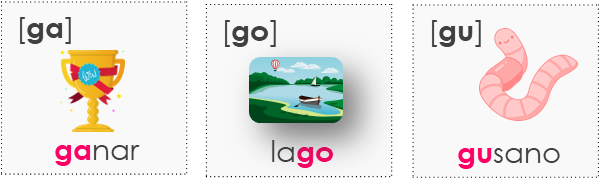 5
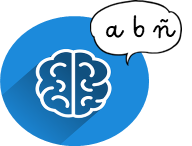 Write down the key language for this week.
vocabulario
Knowing who does what
[-er verbs: ‘I’ vs. ‘s/he, it’]
Some Spanish infinitives end in –er.
We know to mean ‘I’ & ‘s/he, it’ with a verb, the verb ending changes.
To mean ‘I’ with a verb, we remove –ar and add – o.
To mean ‘s/he, it’ with a verb, we remove –ar and add – e.
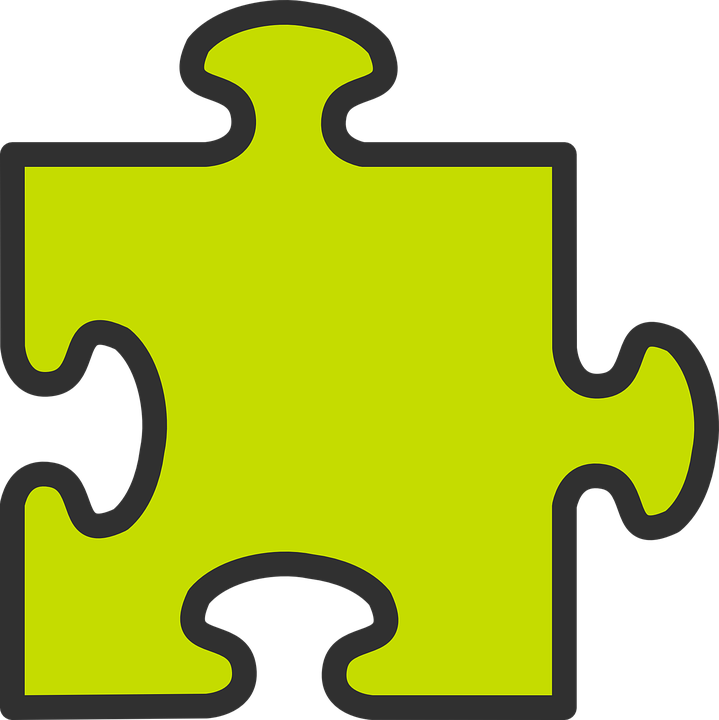 gramática
Ejemplo
I
s/he, it
Aprendo español en clase.
Aprende español en clase.
S/he learns Spanish in class.
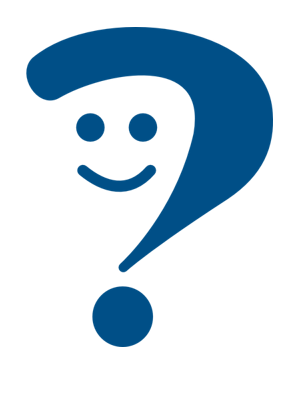 I learn Spanish in class.
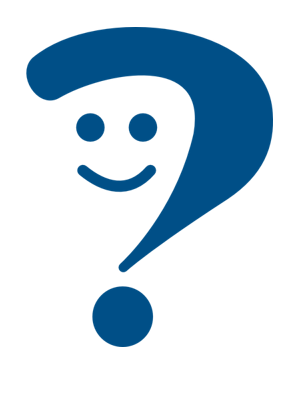 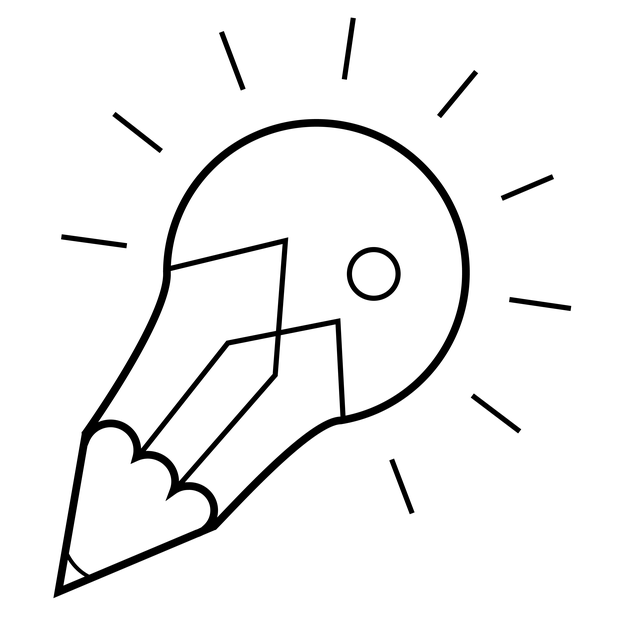 Translate the examples.
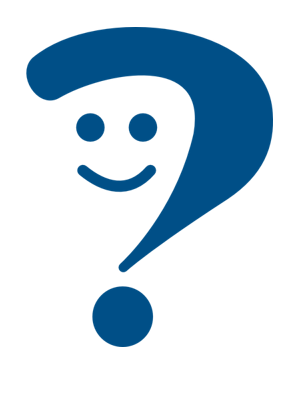 Aprendo inglés en clase.   ___________________________.
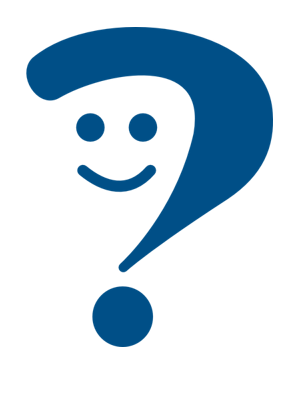 Aprende inglés en clase.   ___________________________.
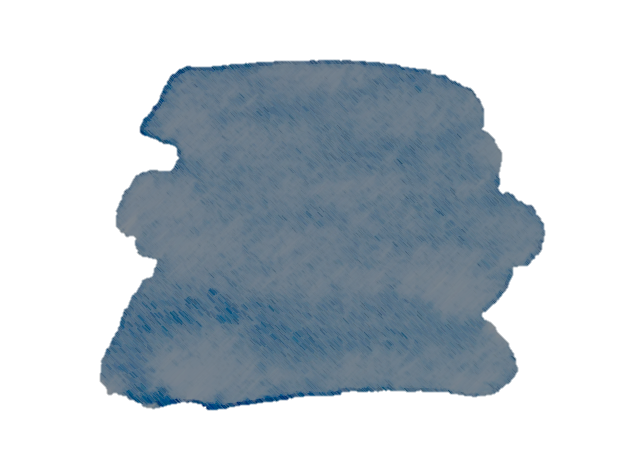 21
Saying what I and others do
Amarillo term 2
Rojo term 2 week 5
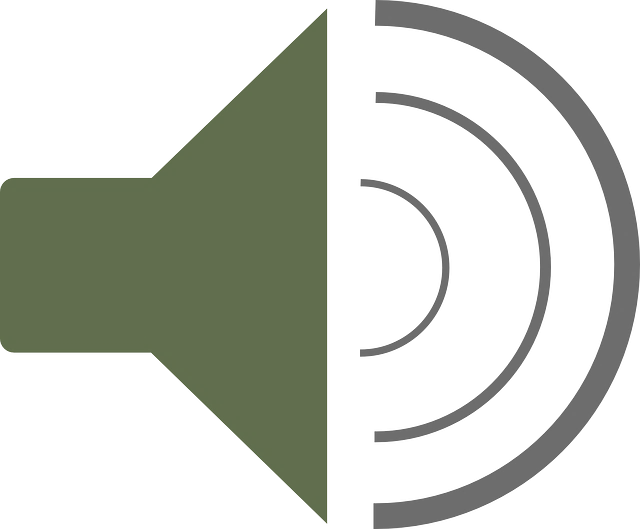 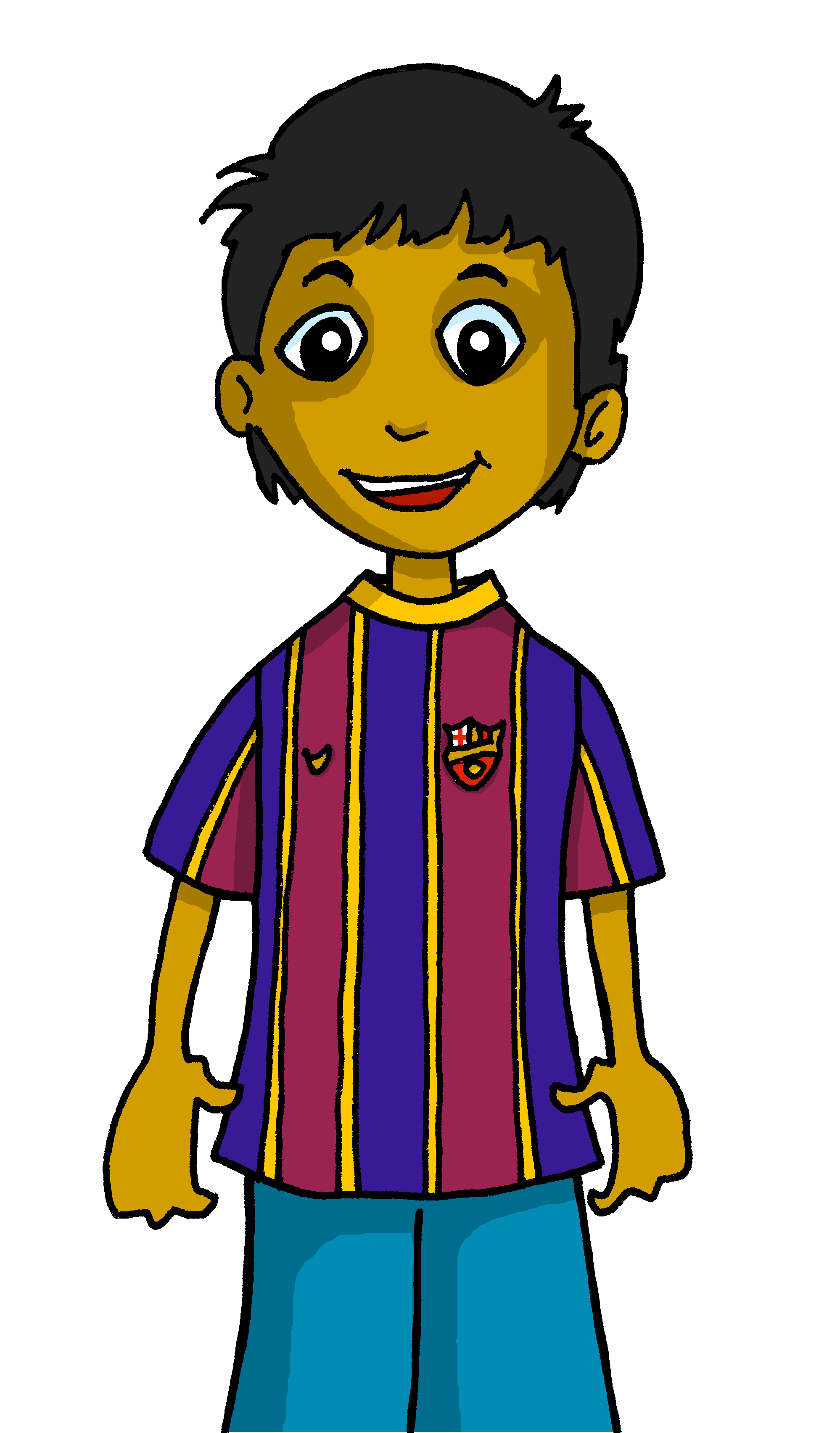 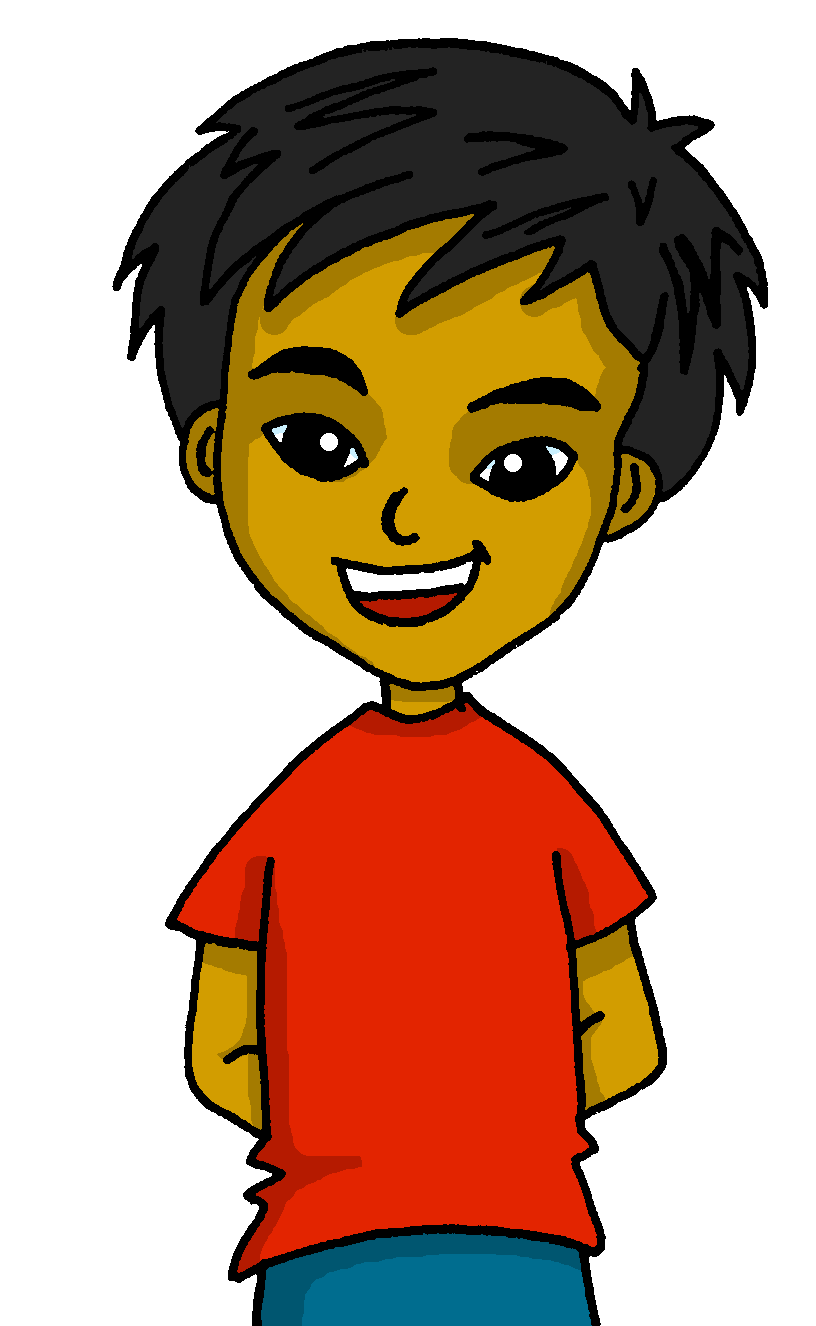 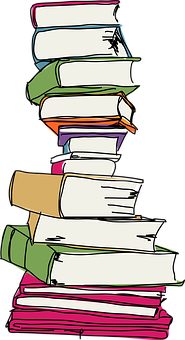 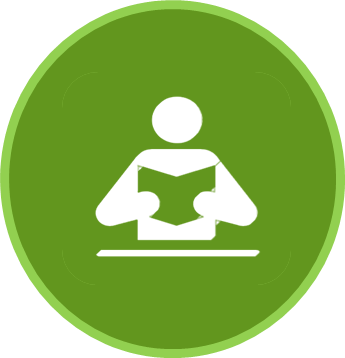 leer
Quique habla del club de leer.
¿Quién es? Marca      .
Rodea* la respuesta correcta.
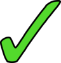 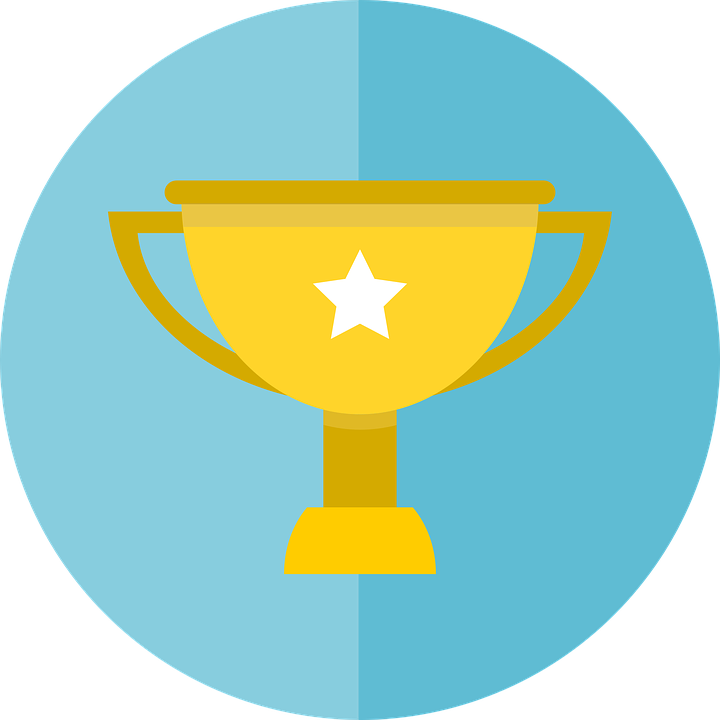 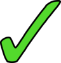 E
5
1
2
3
4
5
rodea = circle
¡Mi gemela es diferente!
Personal ‘a’
escuchar
Quique escribe de él* y Sofía.
In Spanish, after verbs such as ‘ver’ [to see, seeing] and ‘visitar’ [to visit, visiting],  we need to use ‘a’ if what we see, or visit is a person or a pet.

        This does not happen in English!
[A] Lee. ¿Quién es? Marca    .
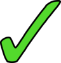 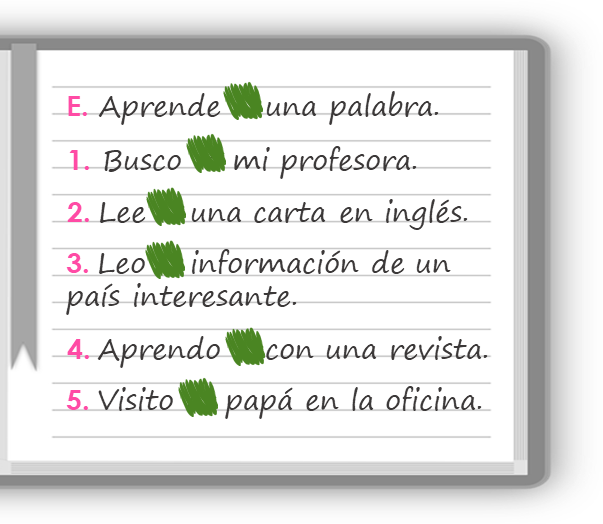 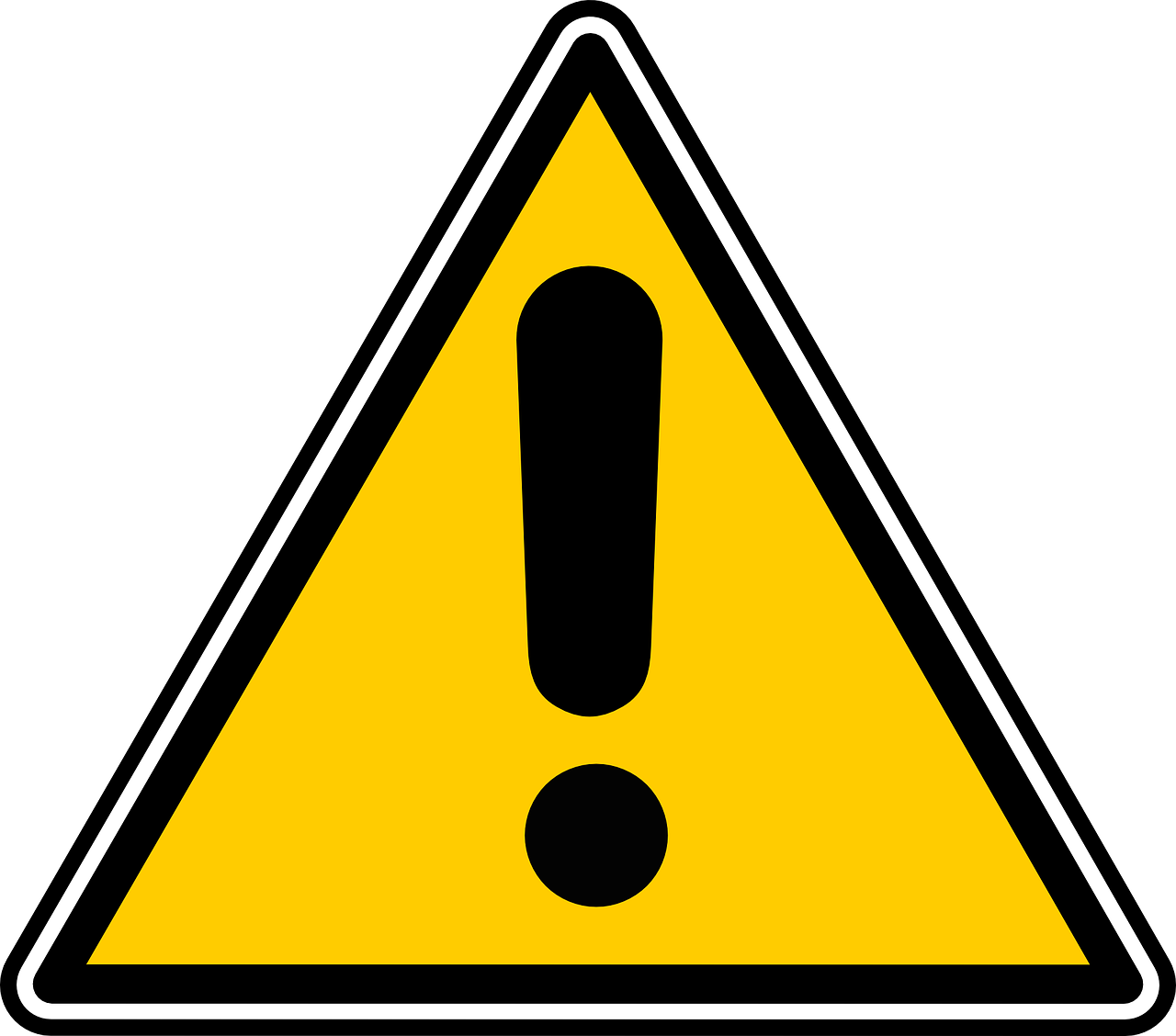 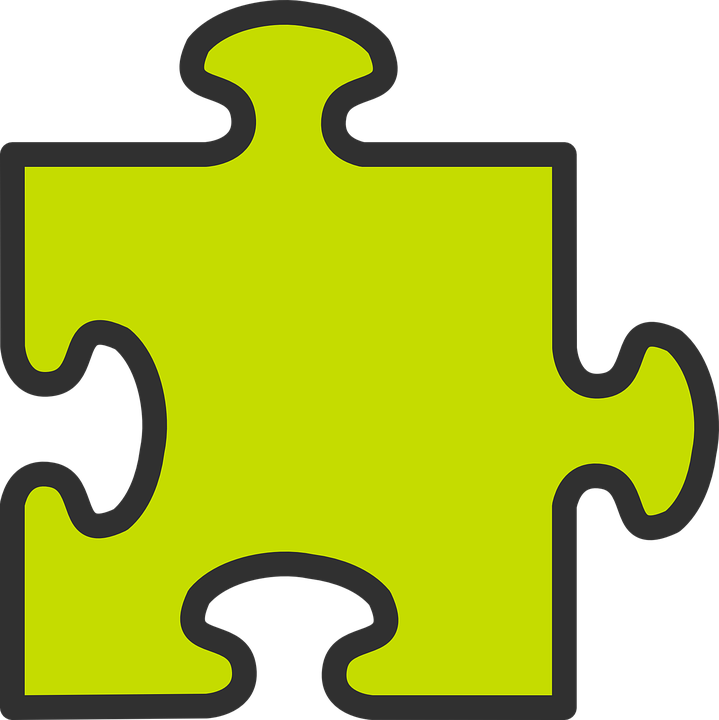 Place/object
person/pet
gramática
Visito a un amigo.
Visito el museo.
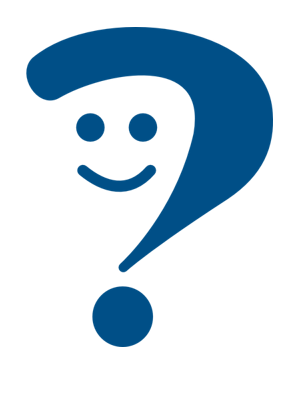 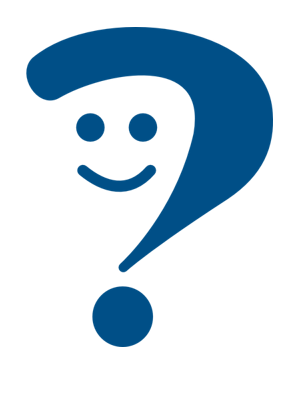 I visit a friend.
I visit the museum.
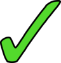 Él = he
(la) gemela = twin sister
(la) oficina = office
[B] ¿Necesita ‘a’ o no?
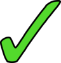 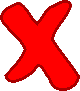 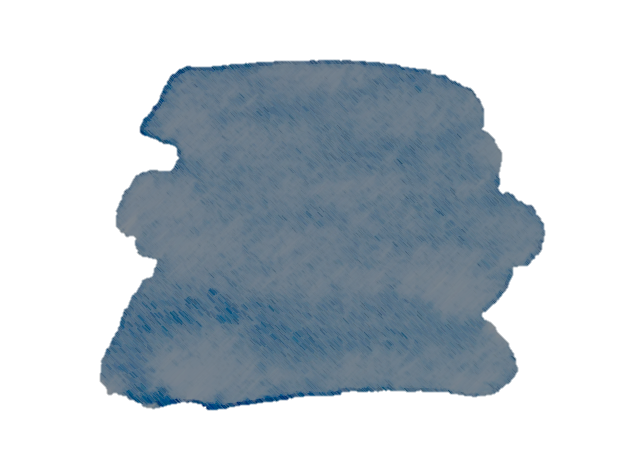 22
Saying what I and others do
Amarillo term 2
Rojo term 2 week 5
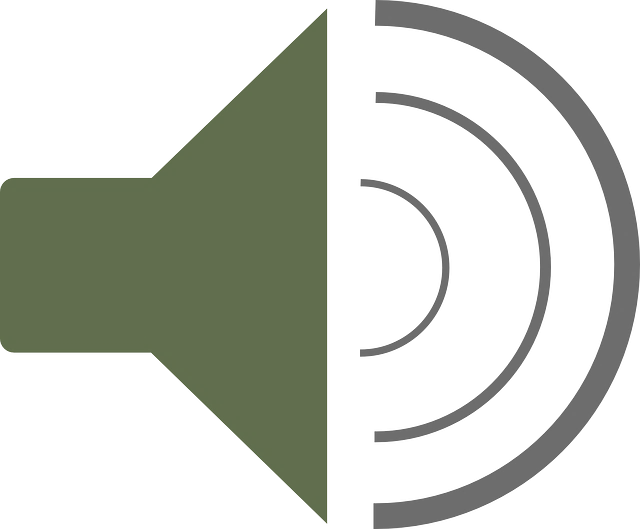 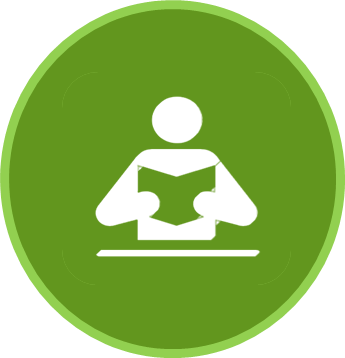 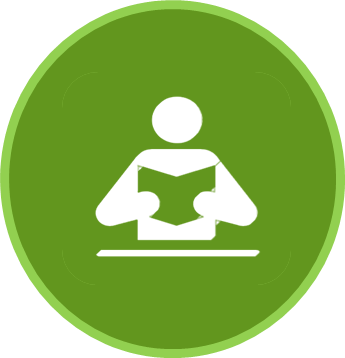 leer
leer
[C] Ahora taduce las frases al inglés      .
traduce = translate
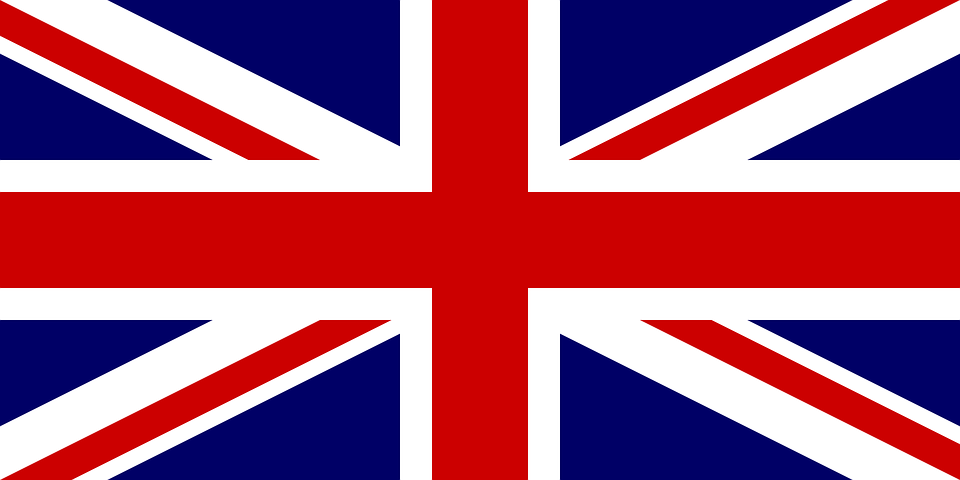 learns
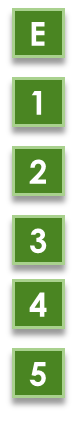 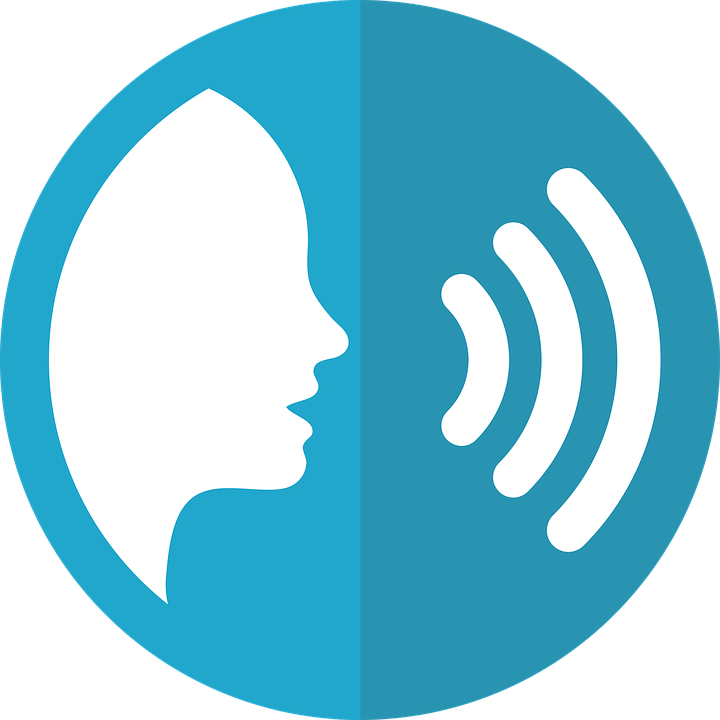 pronunciar
5
Escucha y completa.
Lee los nombres.
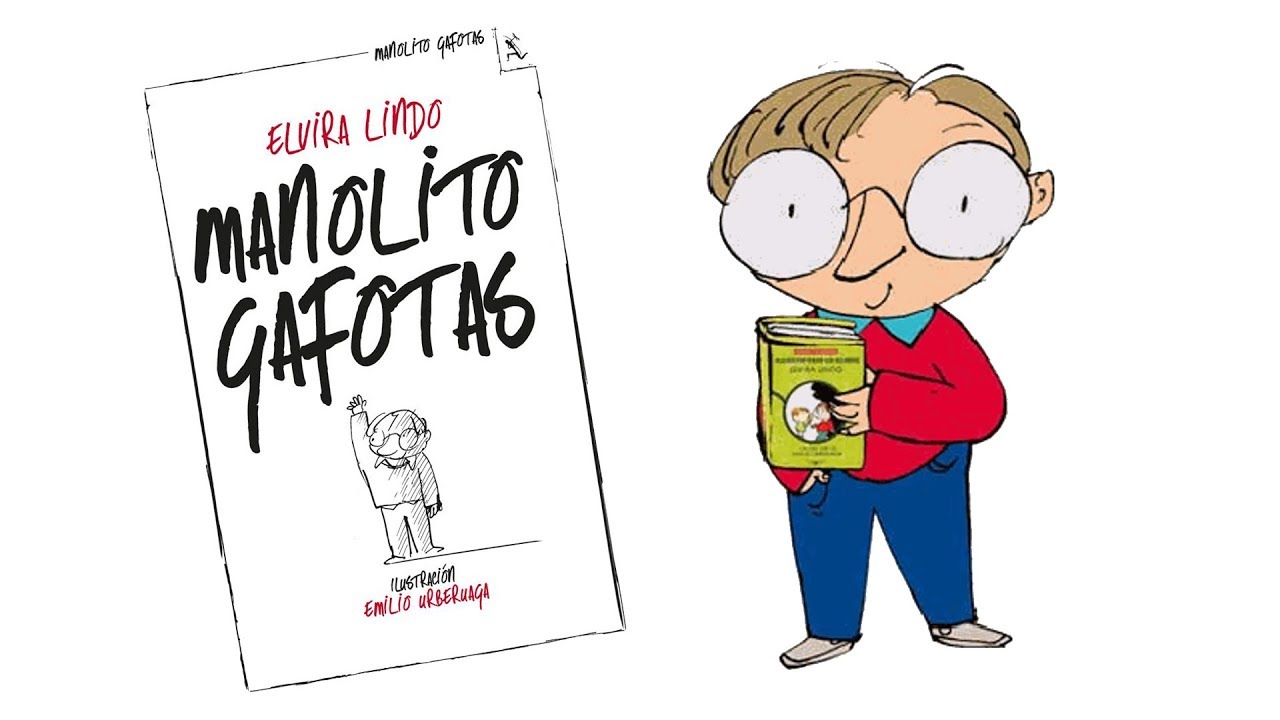 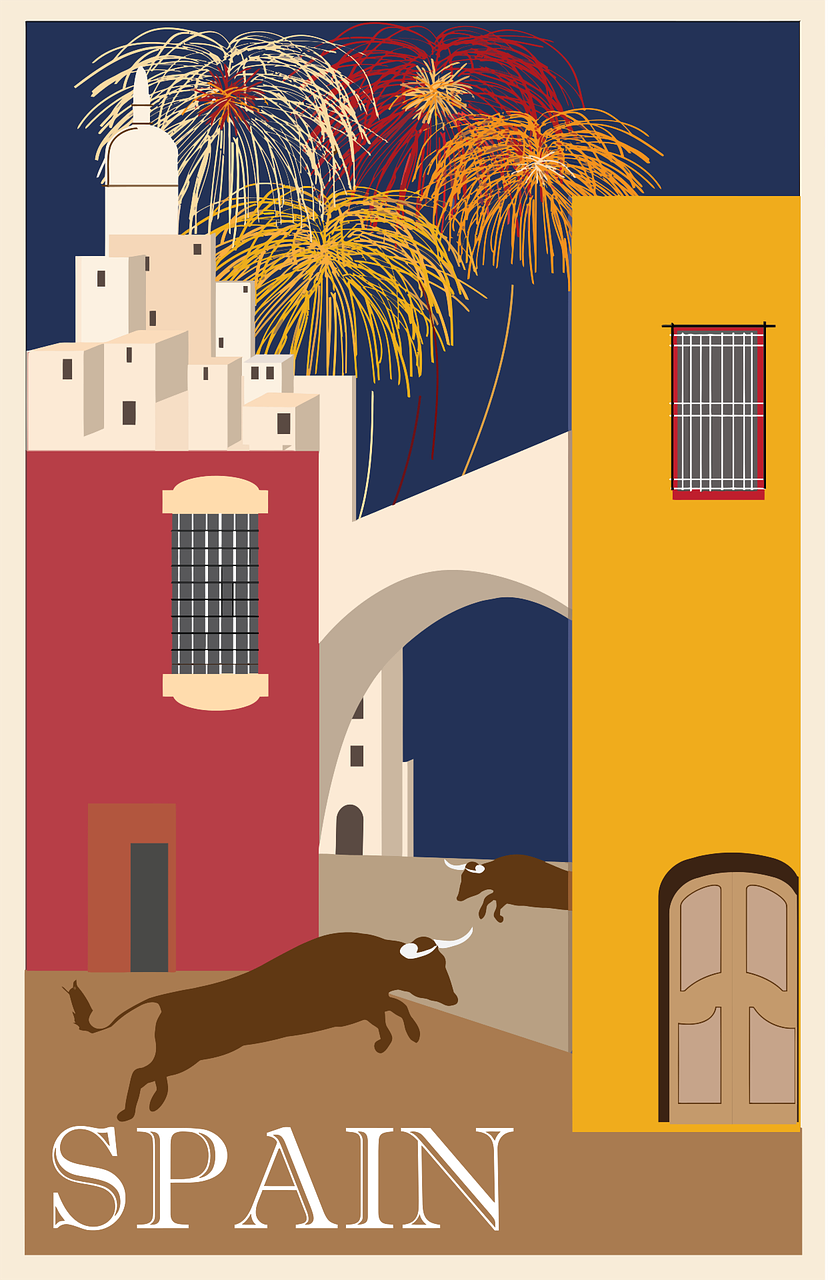 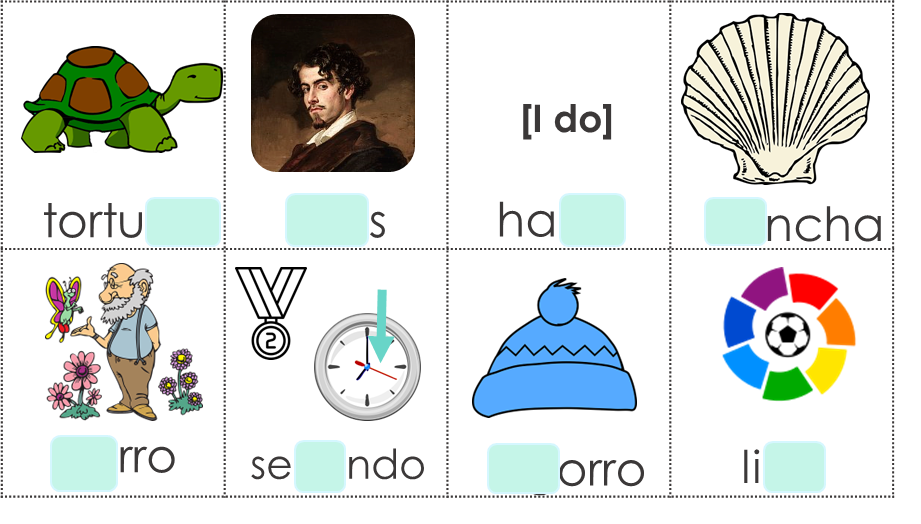 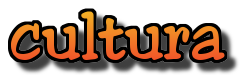 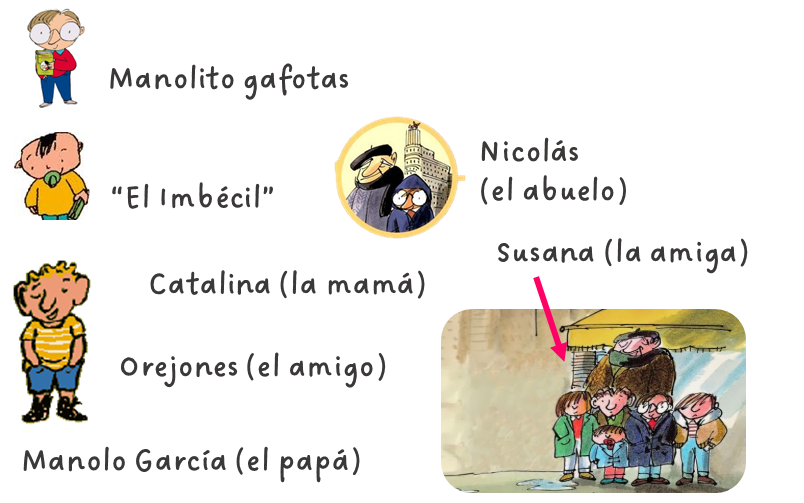 escuchar
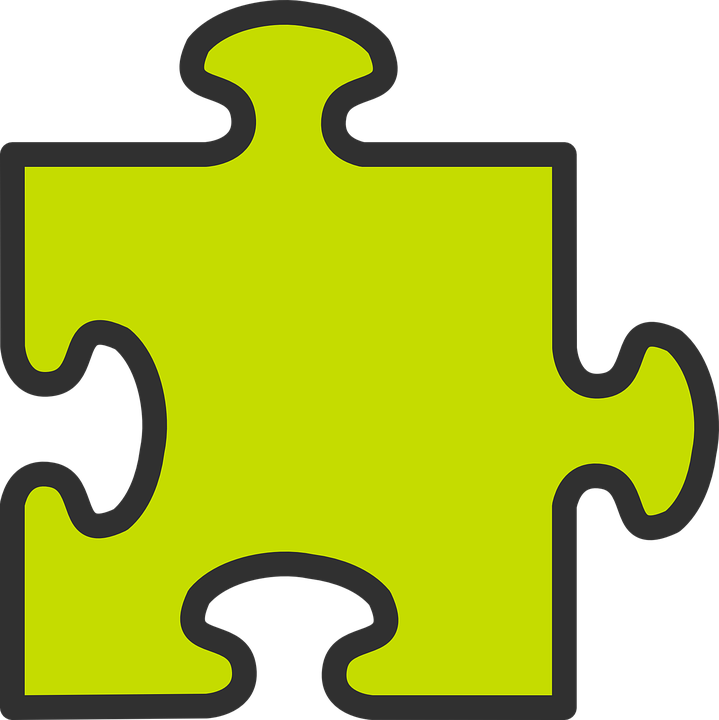 gramática
‘Manolito Gafotas’ es un libro famoso* en España.
los= the (plural, masculine)
nombre = name  |    enemigo = enemy
Escribe en inglés      .
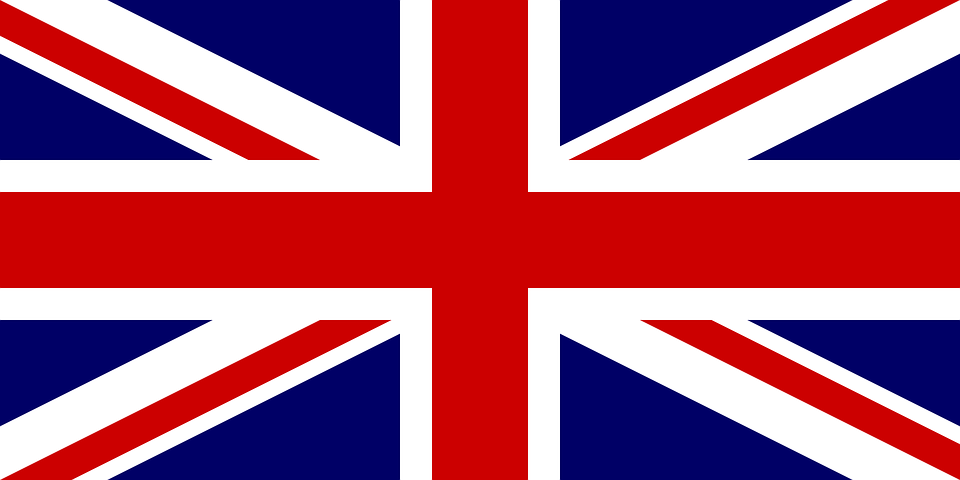 Yes/No questions
Turn a statement into a yes/no question by making your voice go up at the end.
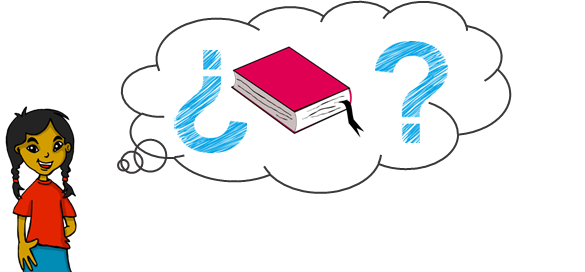 Leo un libro.
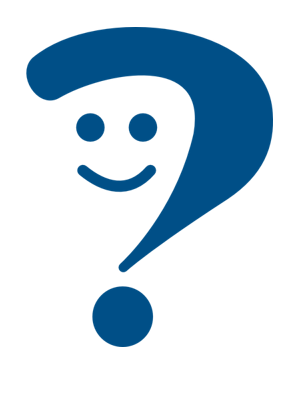 I read a book.
Do I read a book?
¿Leo un libro?
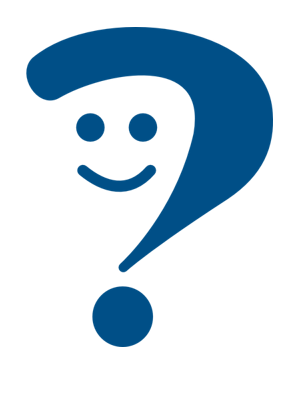 This works for any verb and any person (e.g., I, you, s/he).
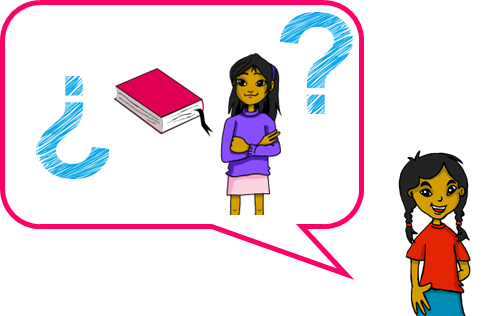 ¿Lee una revista?
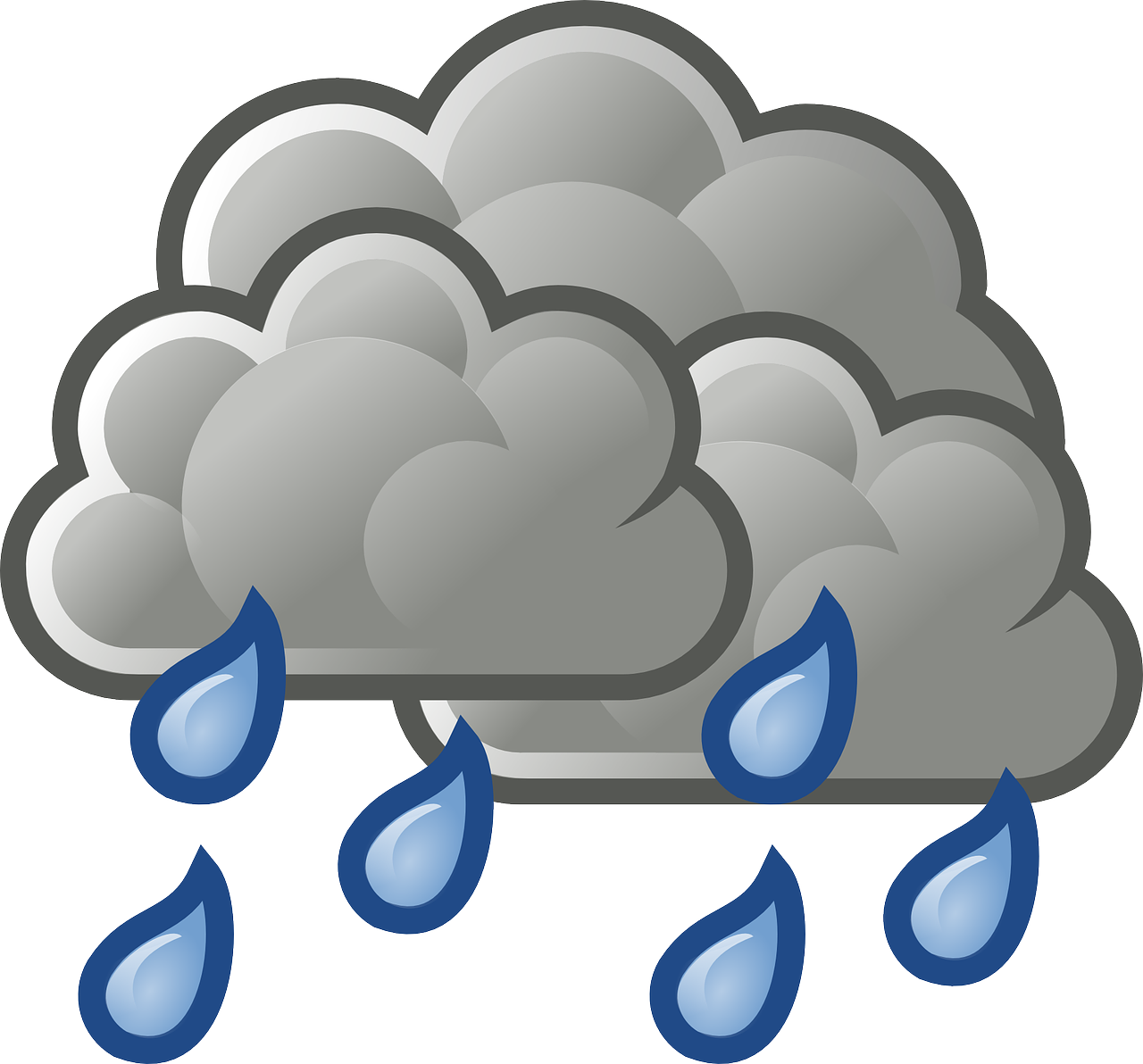 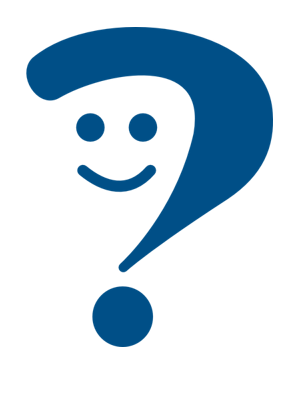 Does she read a magazine?
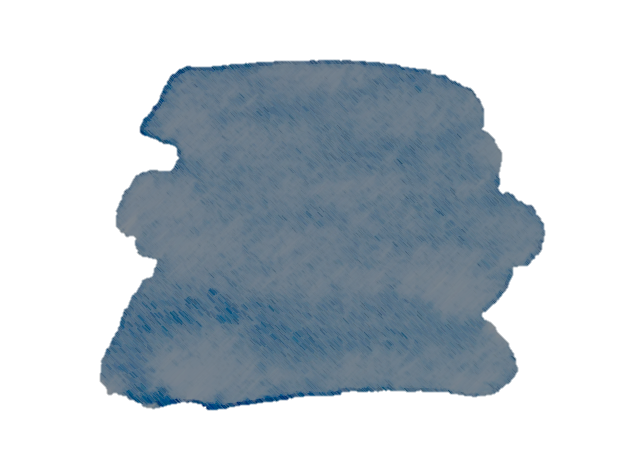 23
Saying what I and others do
Amarillo term 2
Rojo term 2 week 5
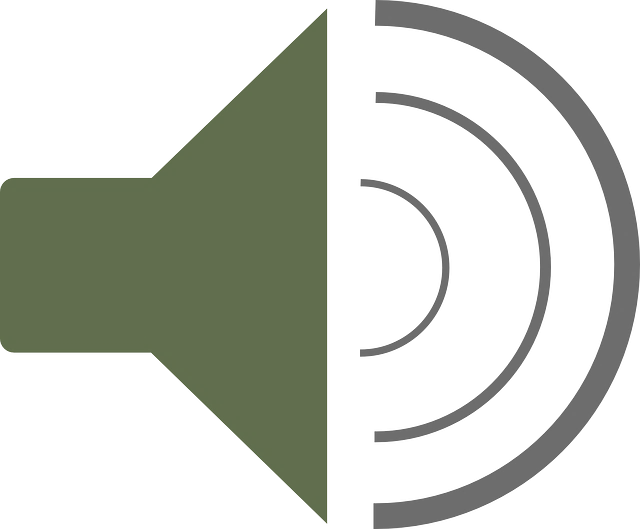 [A] Escucha. ¿Qué palabra es?
¿Es una pregunta (?) o una respuesta (.)?
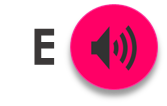 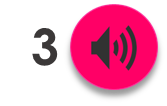 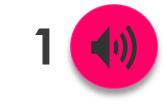 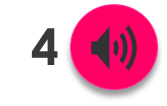 5
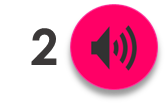 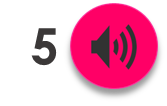 [B] Escucha otra vez. Use the correct words to translate what you hear.  ⚠️There are some extra ones!
otra vez = again
E
1
escuchar
hablar
2
3
4
5
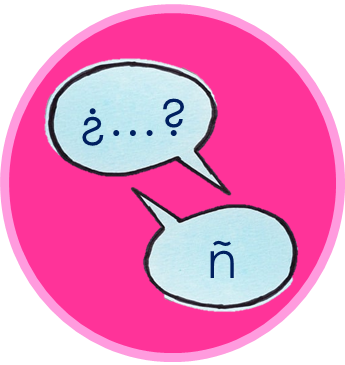 ¿Does s/he…?
Escribe un nombre en secreto.
Tu compañero/a, adivina.
¡Sí! / ¡No!
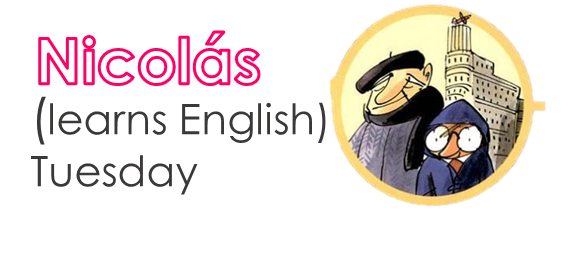 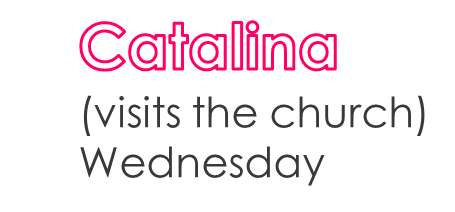 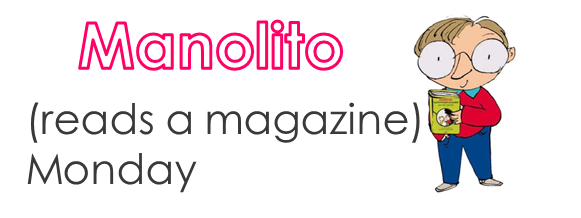 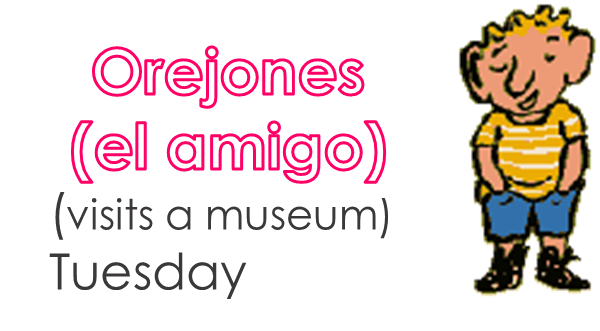 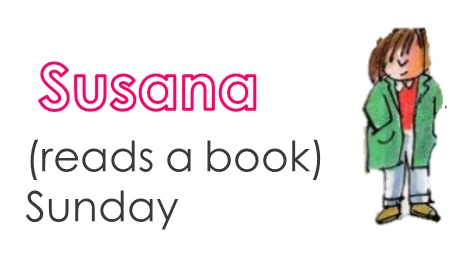 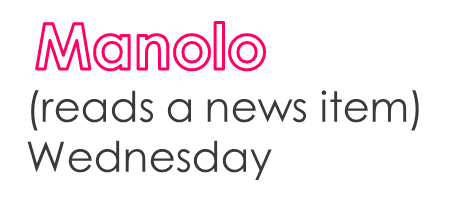 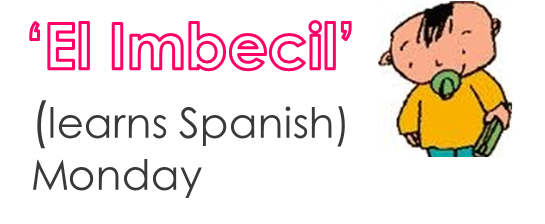 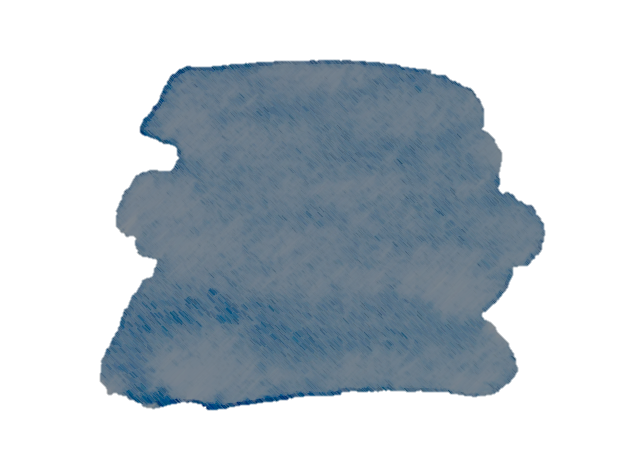 24
Saying what I and others do
Amarillo term 2
Rojo term 2 week 5
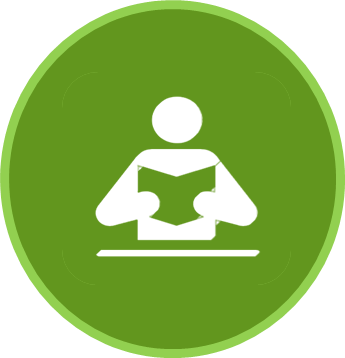 Escribe en inglés. Can you get at least 15 points?
escribir
leer
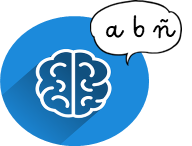 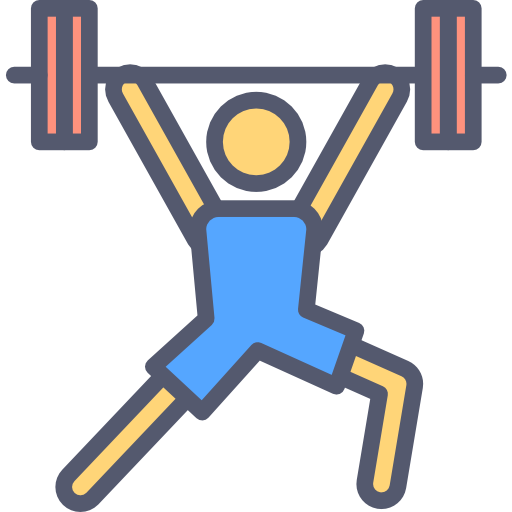 x3
5
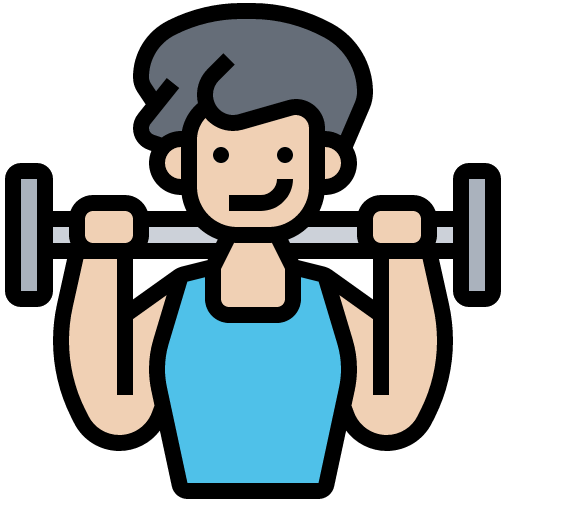 x2
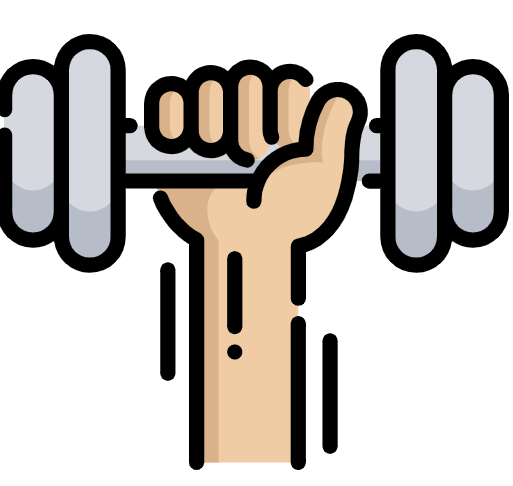 x1
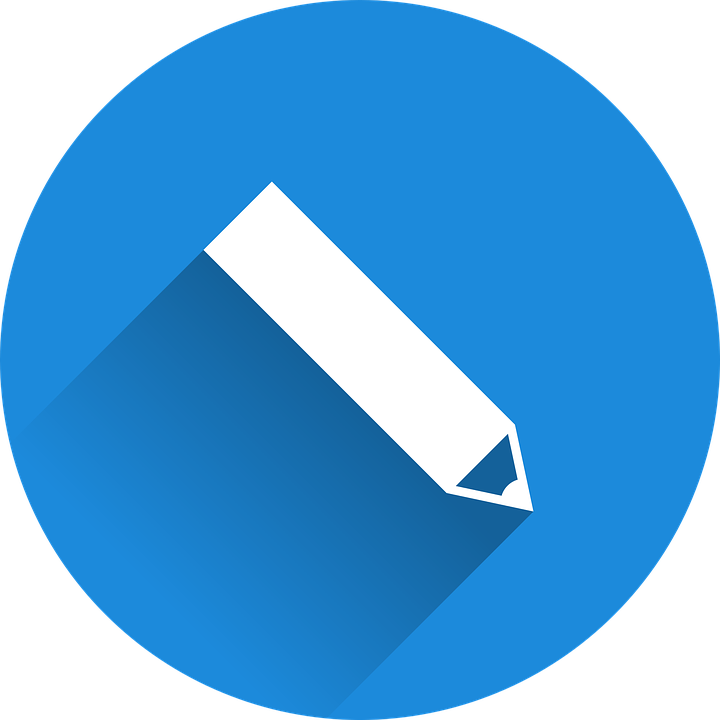 ¿Dónde está el oro*? Escribe frases.
el oro = gold
Write logical sentences to find gold and jewels!
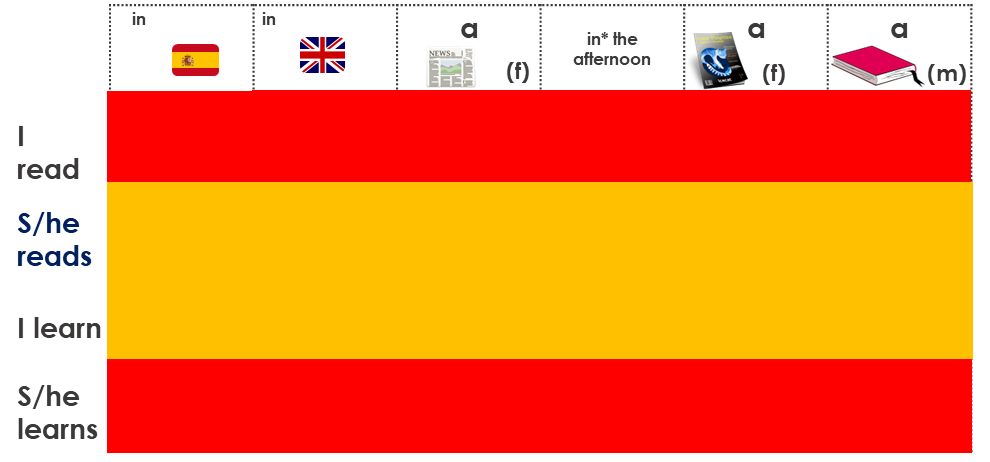 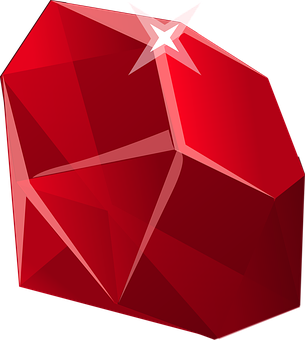 = 5
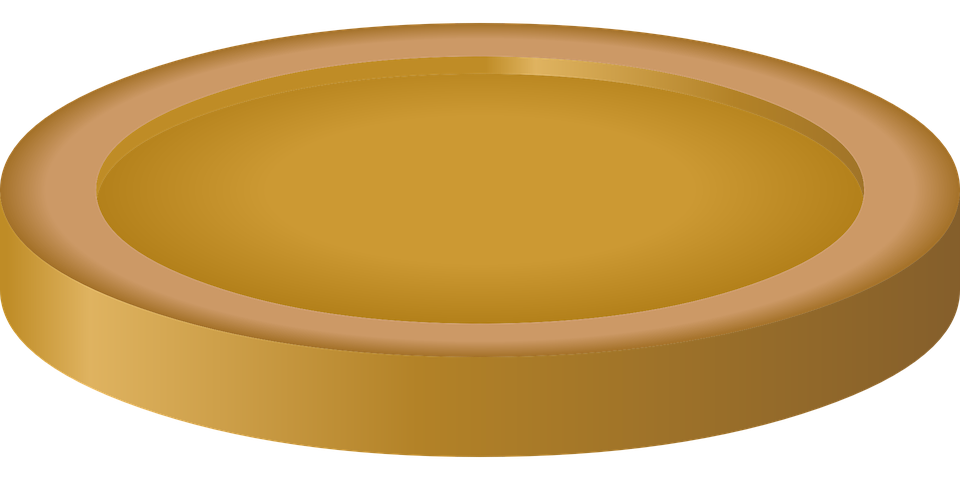 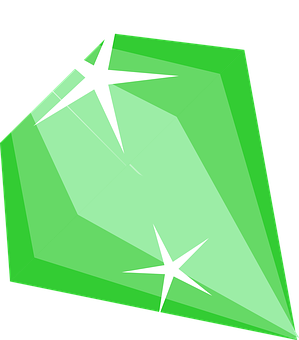 = 10
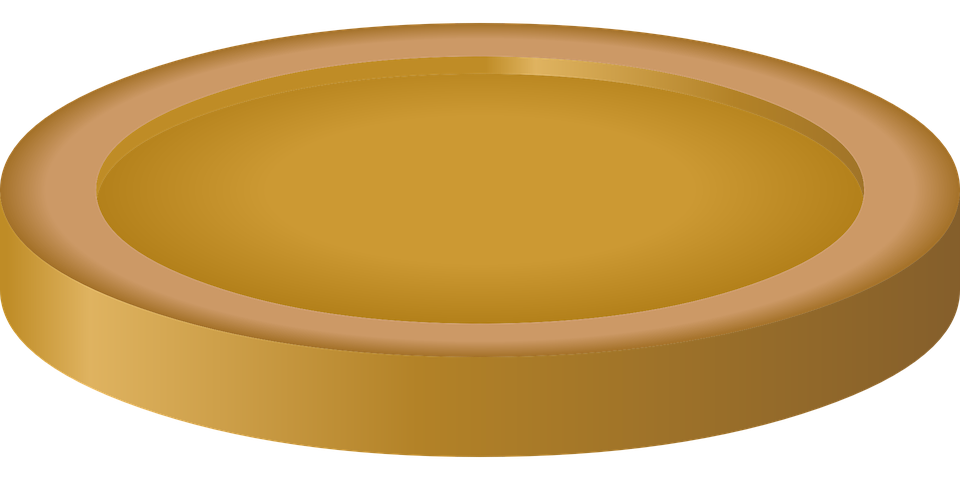 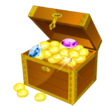 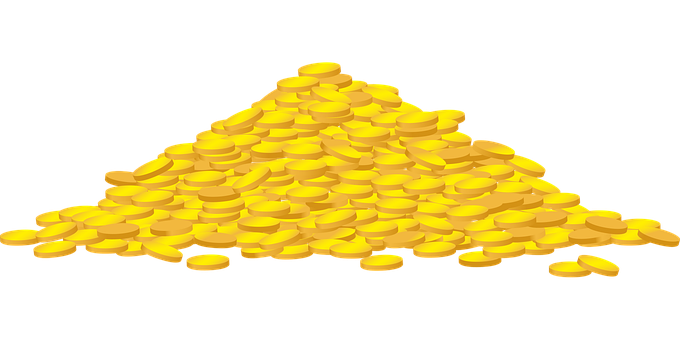 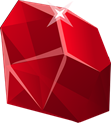 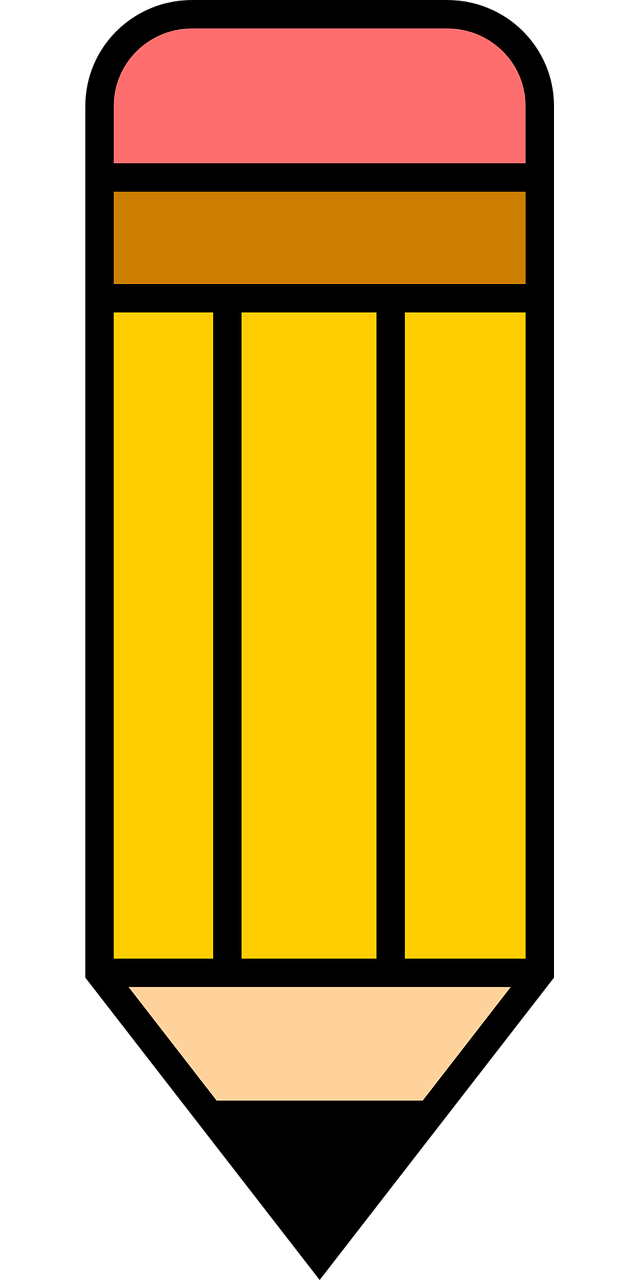 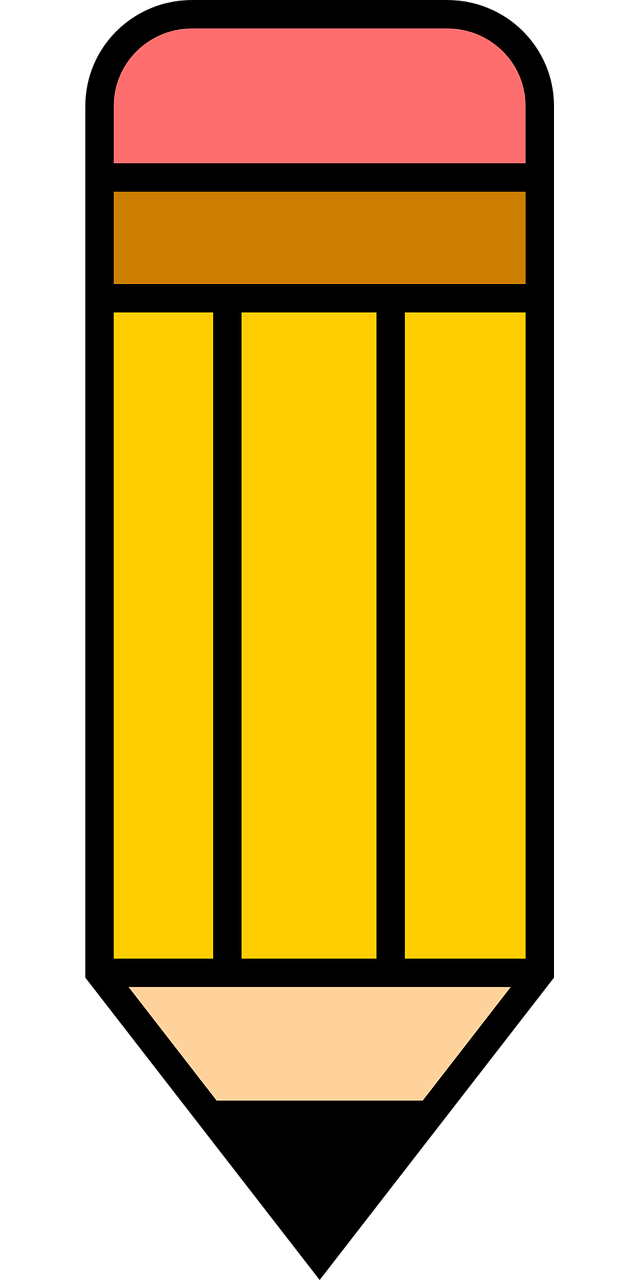 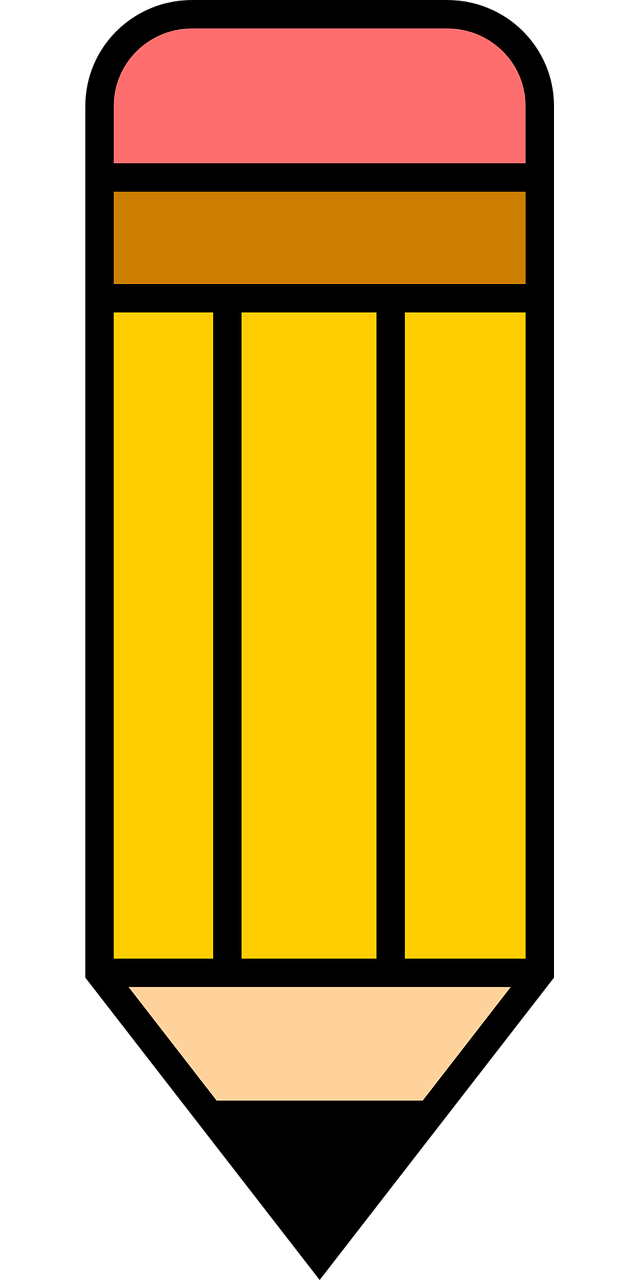 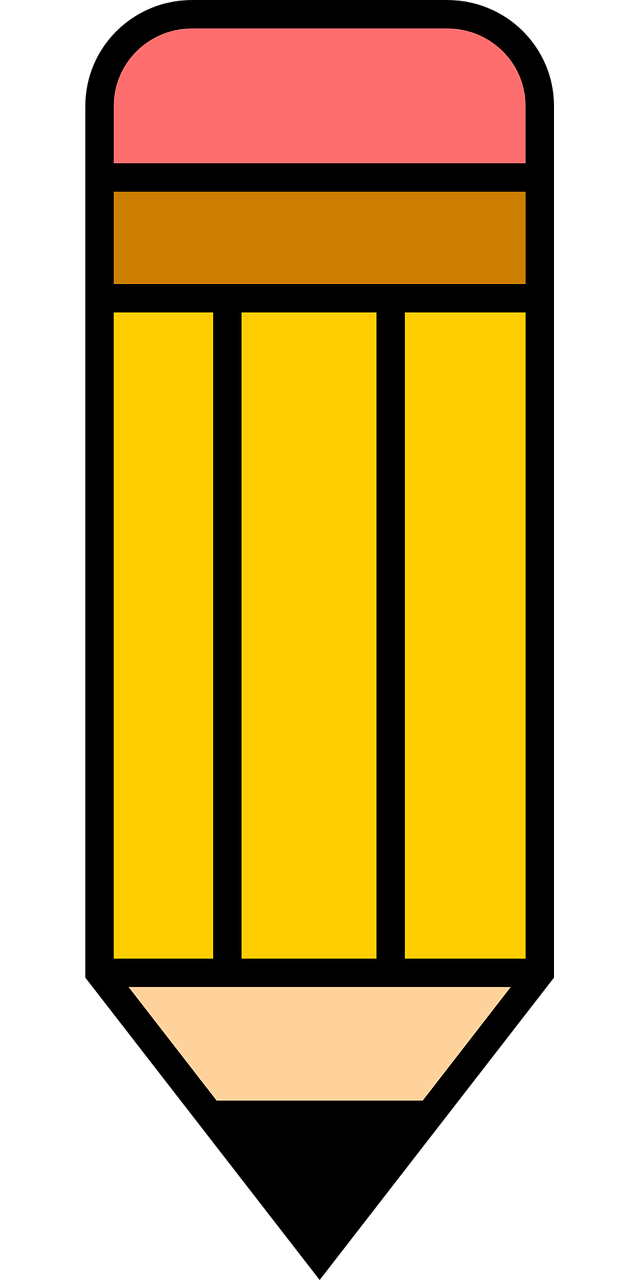 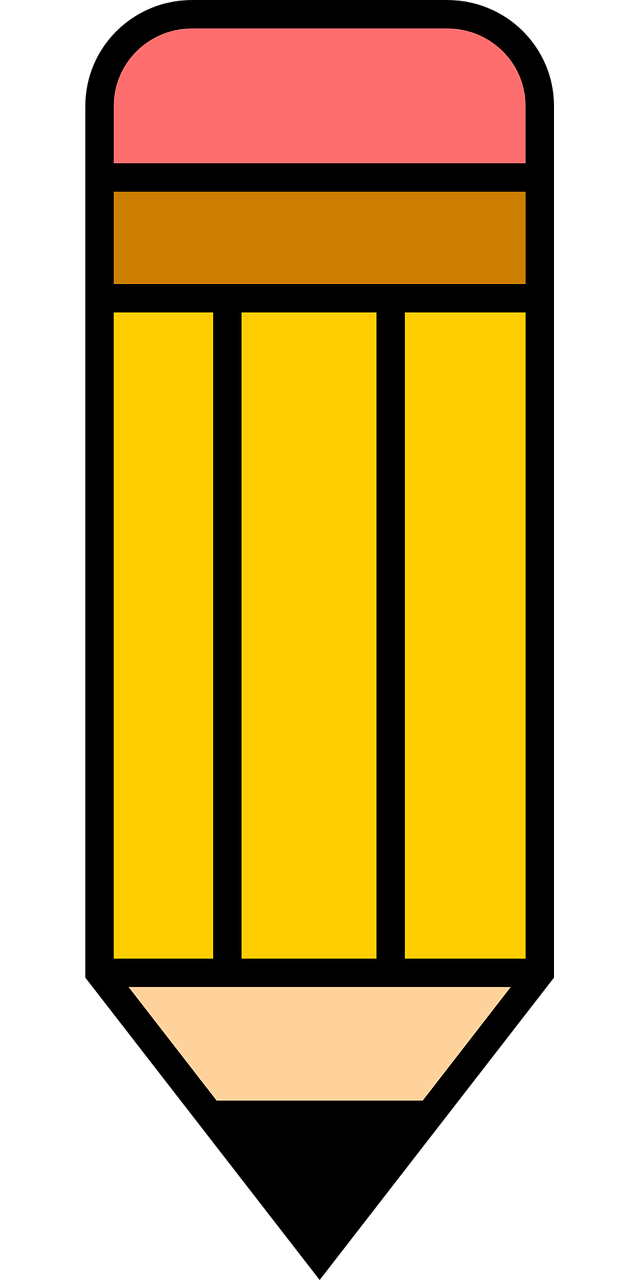 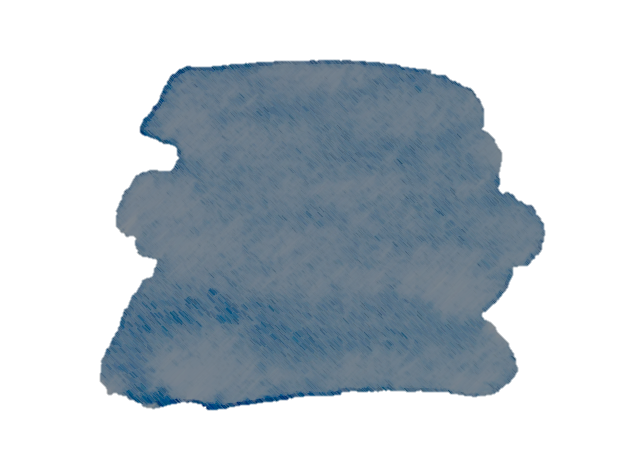 25
Saying what I and others do
Amarillo term 2
Rojo term 2 week 5
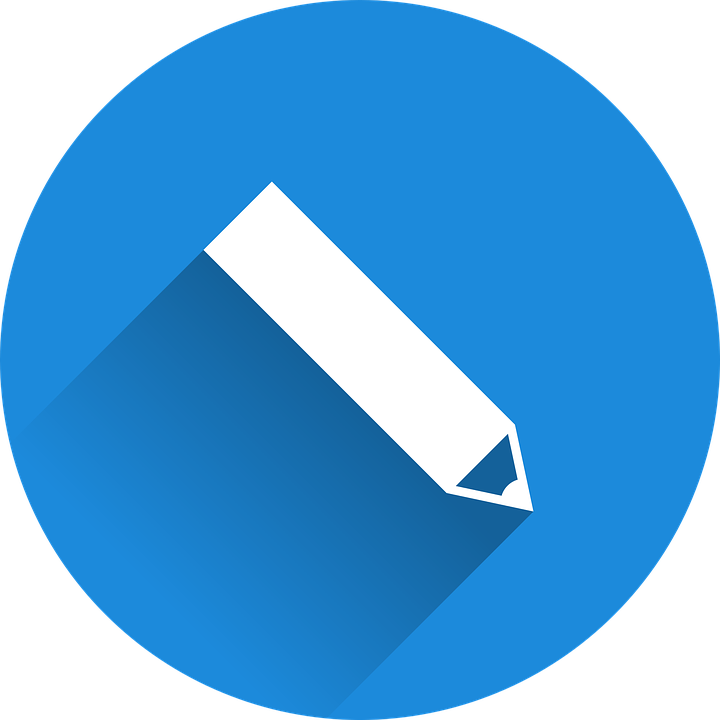 Escribe en español. Can you get at least 15 points?
escribir
escribir
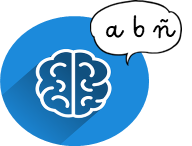 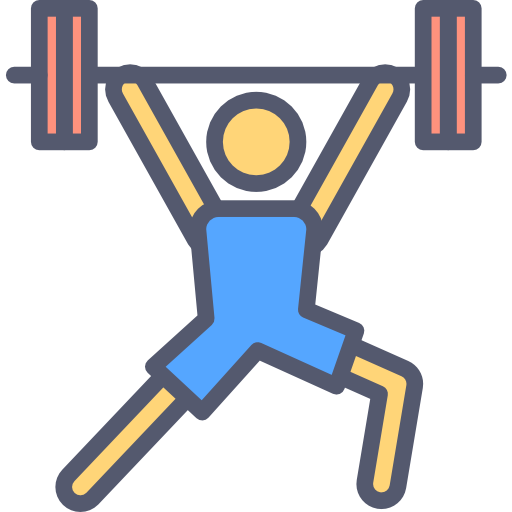 x3
5
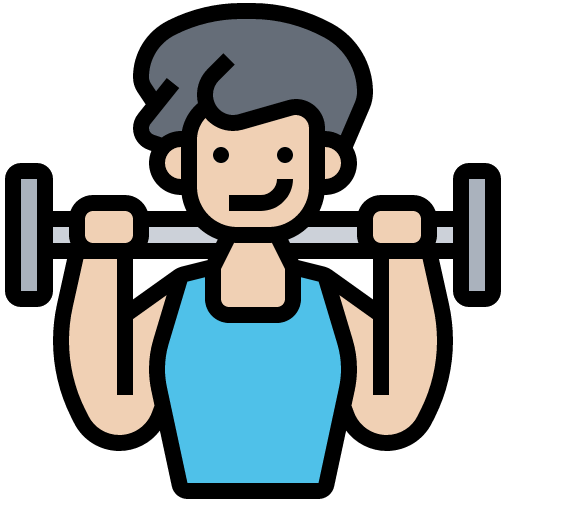 x2
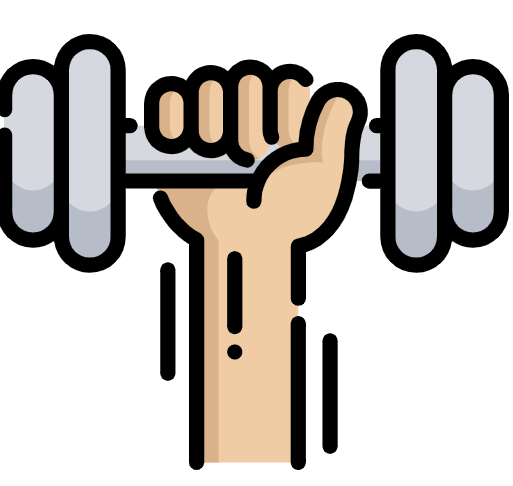 x1
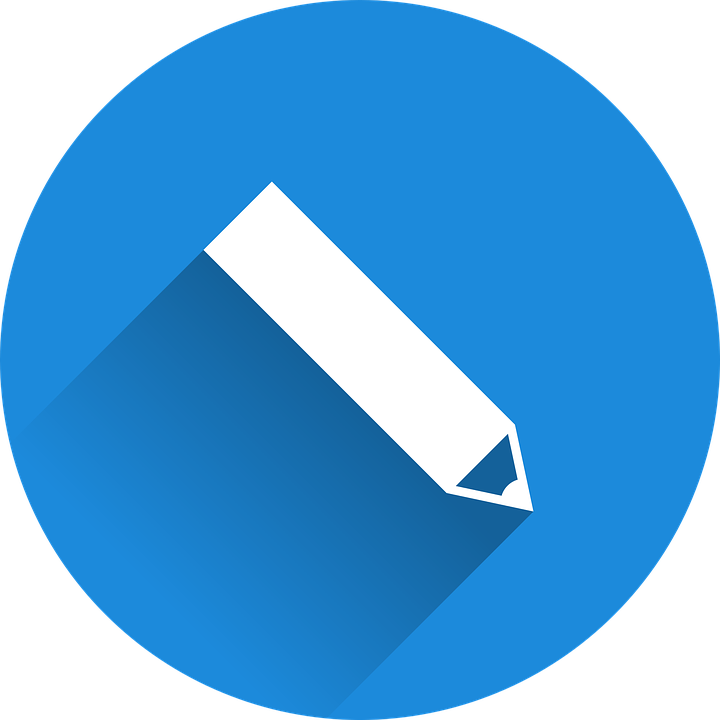 Escribe cinco frases lógicas en español.
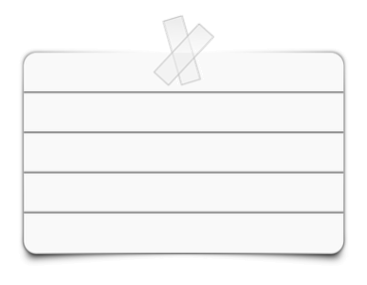 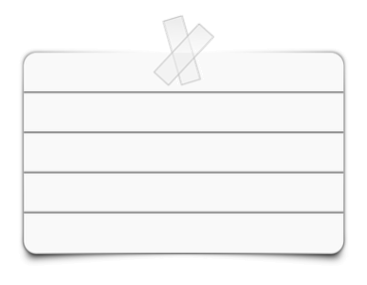 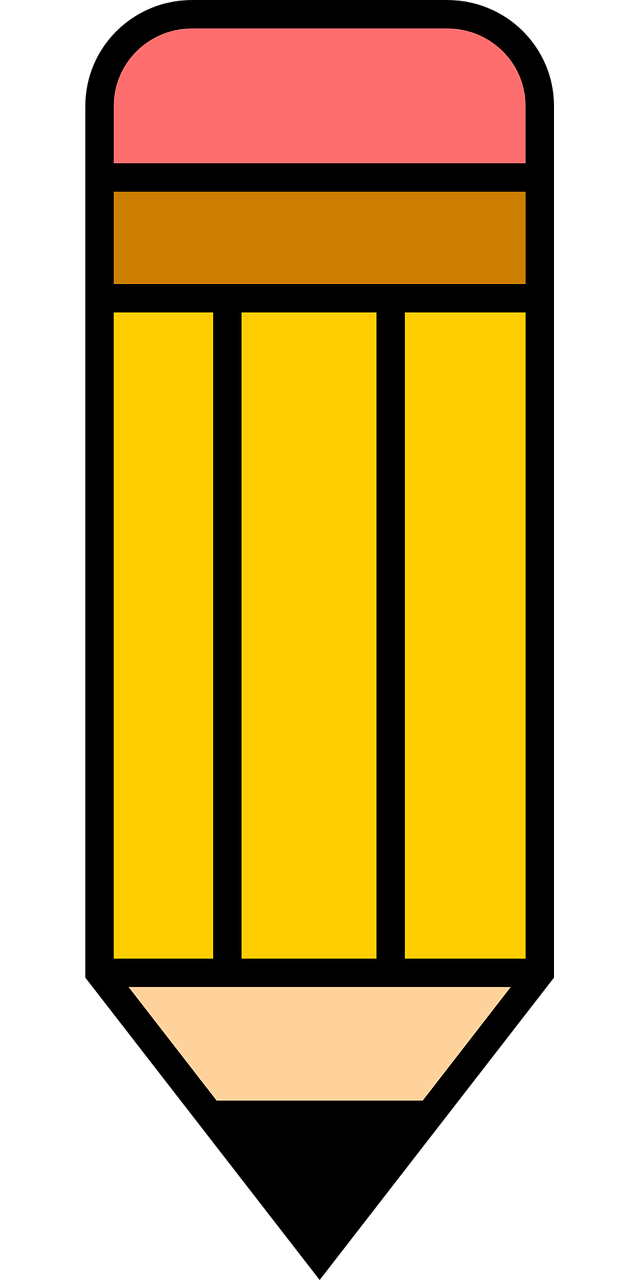 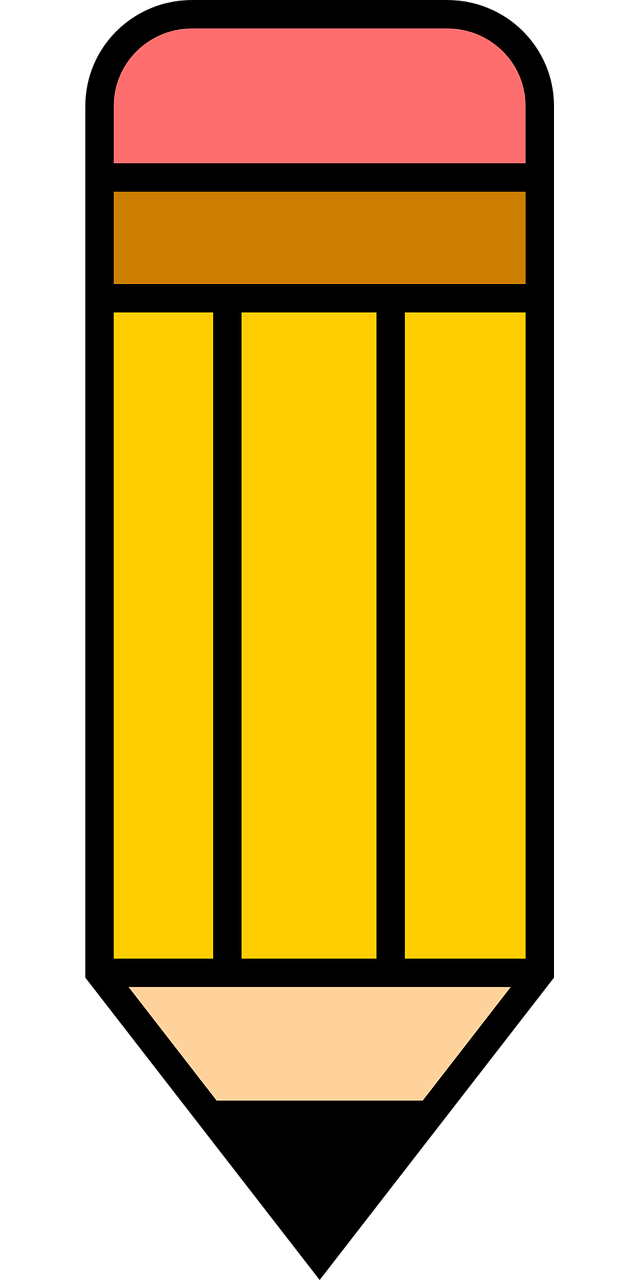 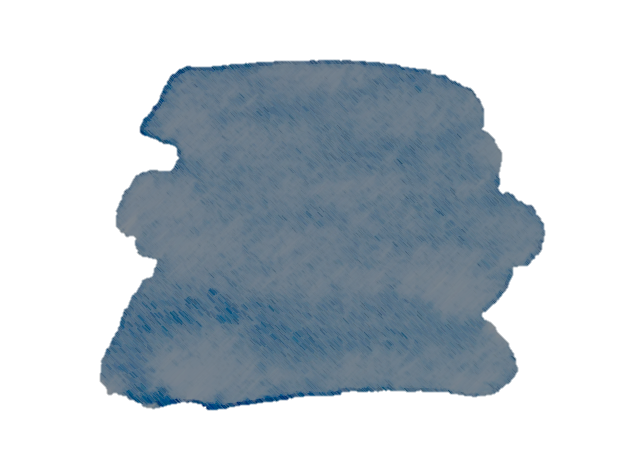 26
Saying what I and others do
Amarillo term 2
Rojo term 2 week 6
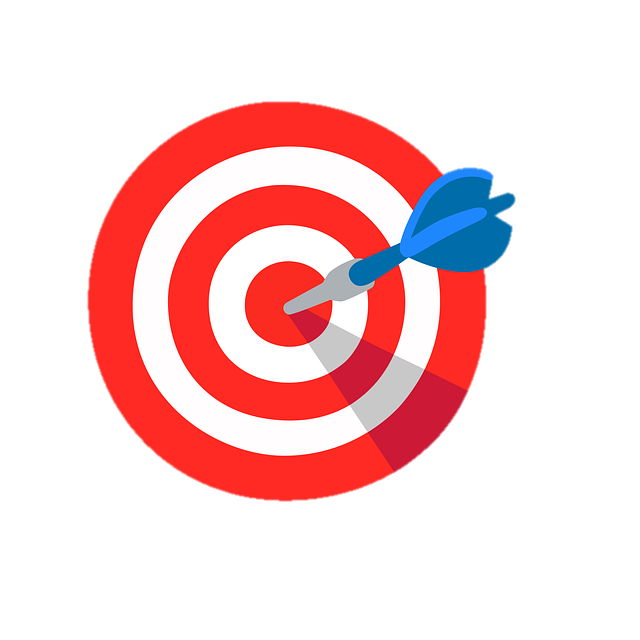 El recreo
Understanding and talking about activities I and others do at break time.
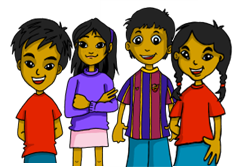 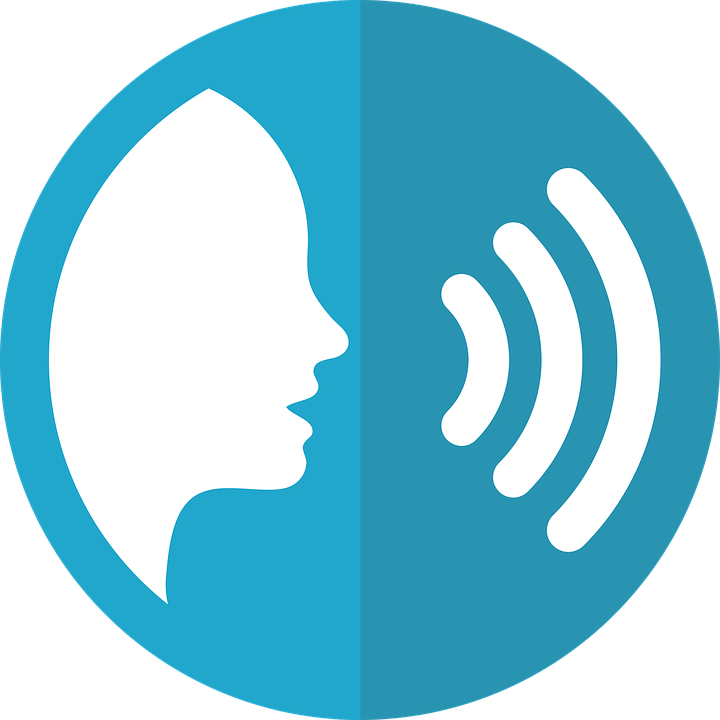 pronunciar
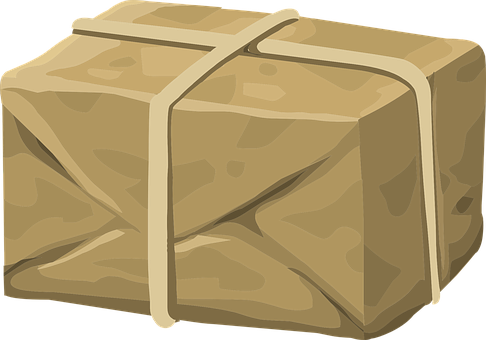 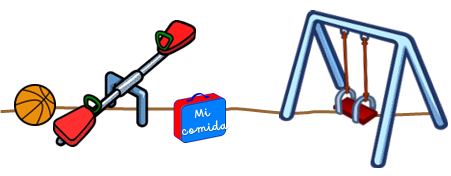 [ca], [co], [cu].
6
paquete
The same /k/ sound in front of ‘e’ is [que] because [ce] is always a soft ‘c’ sound. E.g. celebrar.
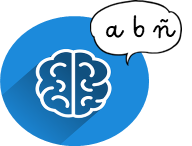 Write down the key language for this week.
vocabulario
Knowing who does what
[-er verbs: ‘I’ vs. ‘you’]
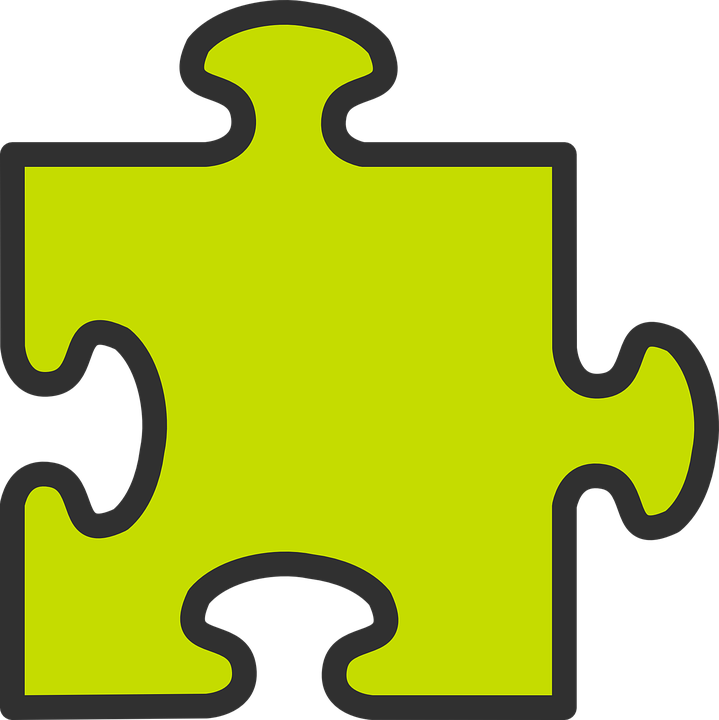 gramática
We know to mean ‘I’ & ‘you’ with a verb, the verb ending changes.
To mean ‘I’ with a verb, we remove –er and add – o.
To mean ‘you’ with a verb, we remove –er and add – es.
Ejemplo
you
comprender
I
Como un bocadillo.
Comes fruta.
You eat fruit.
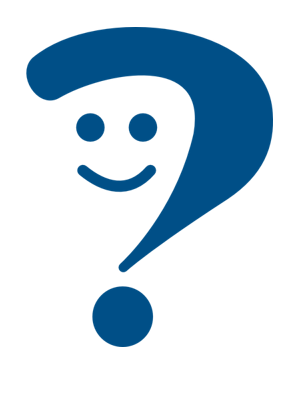 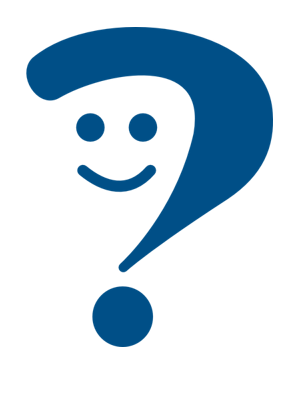 I eat a sandwich.
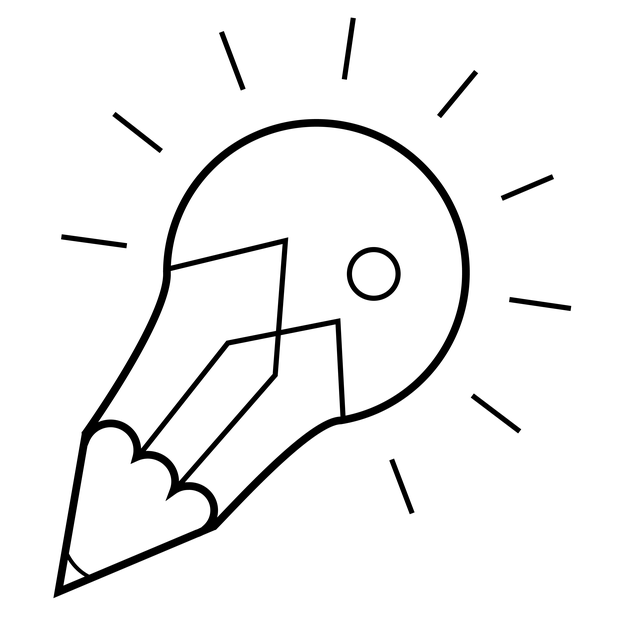 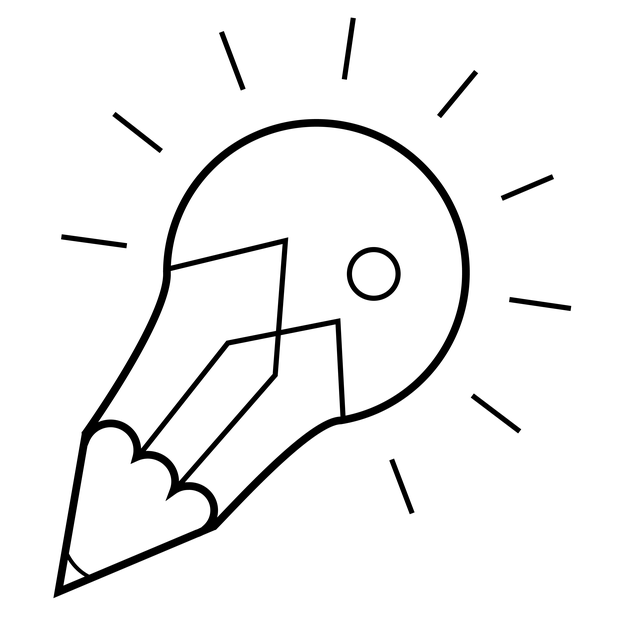 You know the SSC
Translate the examples.
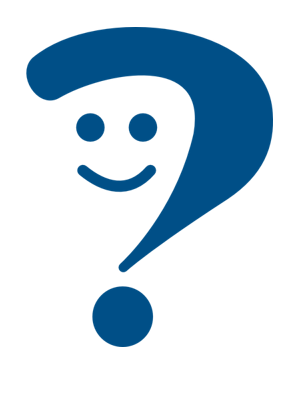 Como una naranja.   _______________________________.
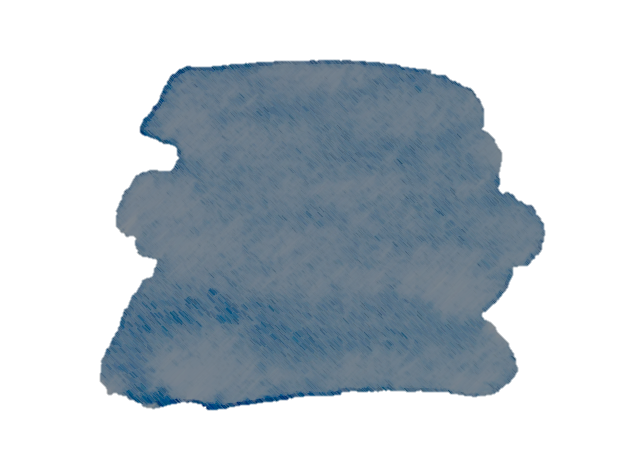 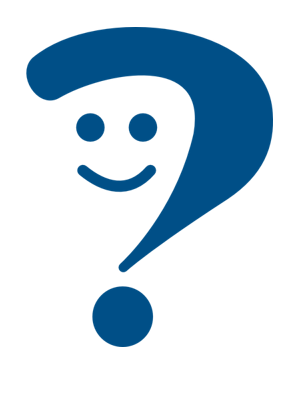 Comes un bocadillo.   _______________________________.
27
Saying what I and others do
Amarillo term 2
Rojo term 1 week 6
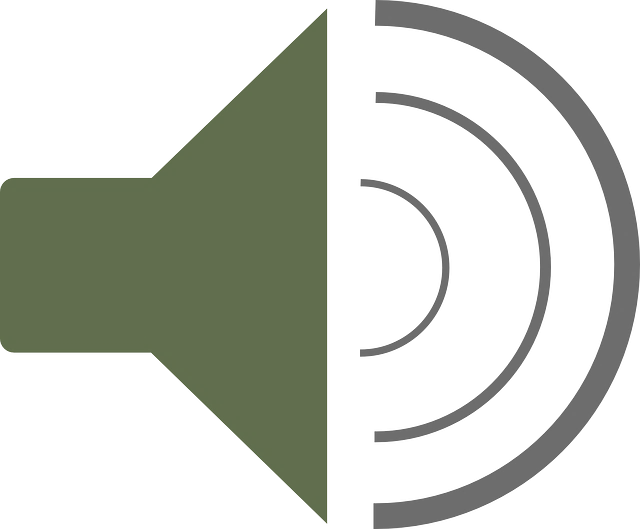 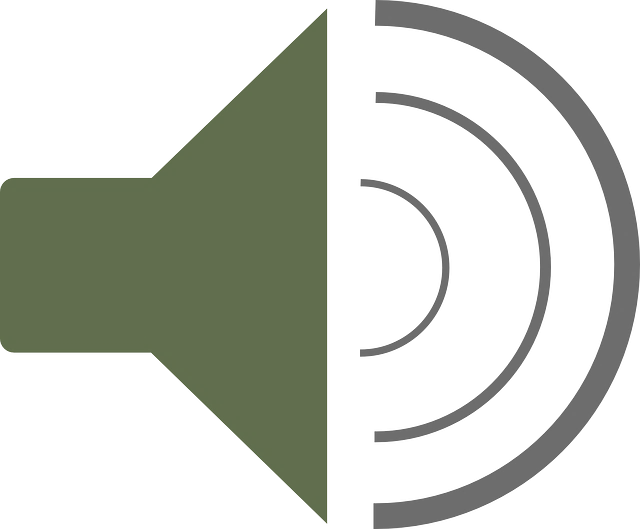 Quique habla con Sofía. ¿Quién es? Escribe ‘A’ o ‘B’.
Escucha y escribe el verbo. ¿Qué imagen es correcta?
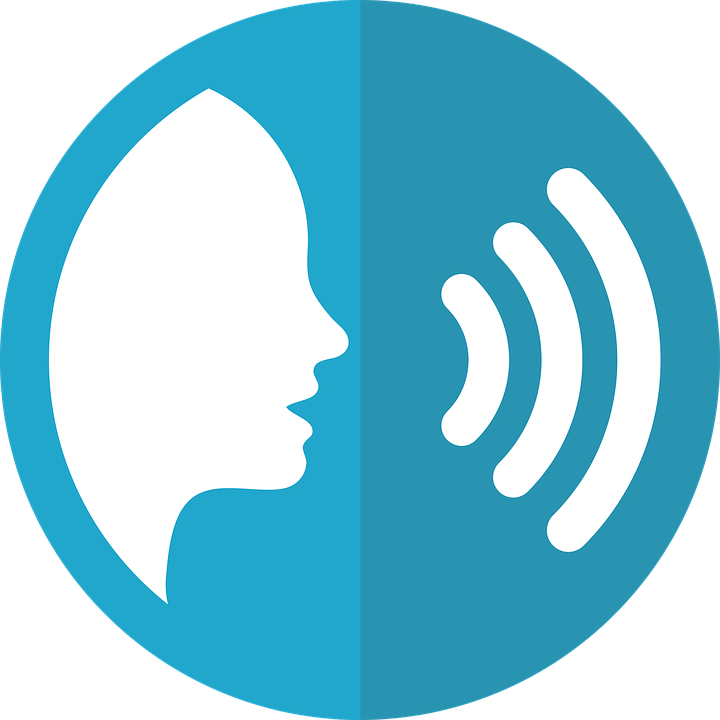 pronunciar
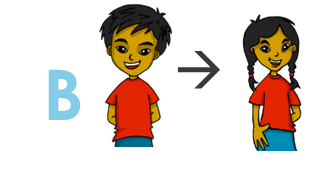 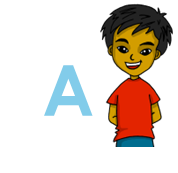 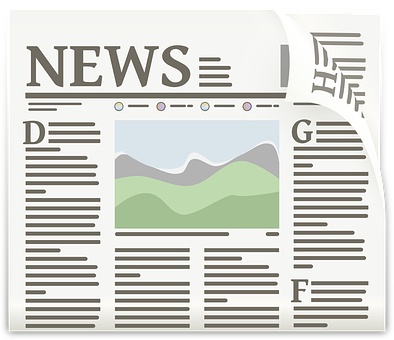 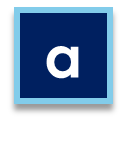 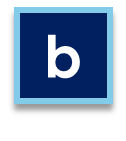 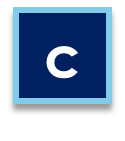 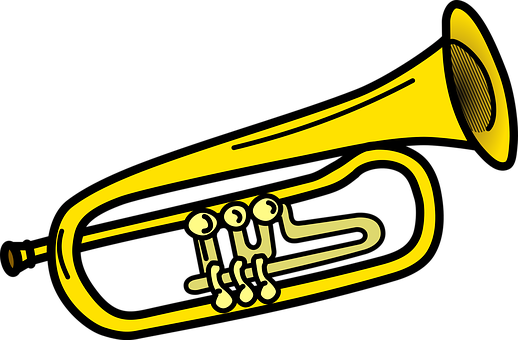 E
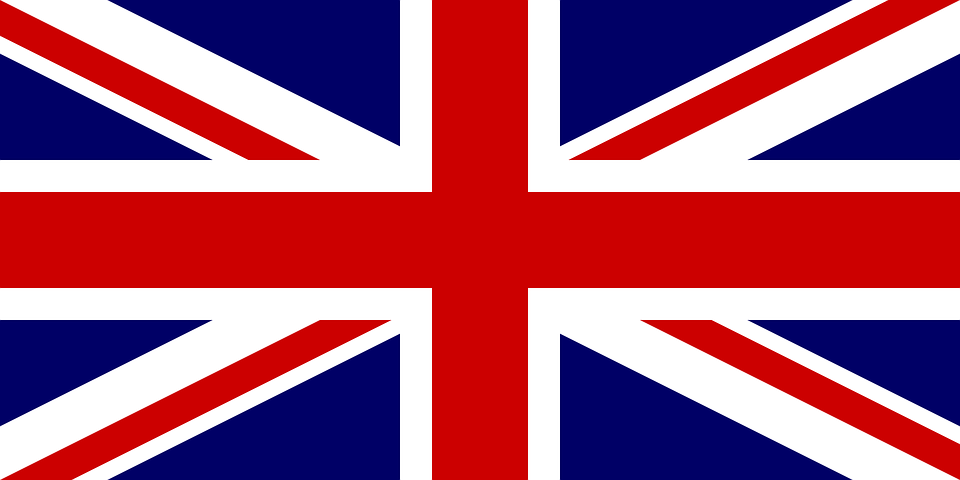 6
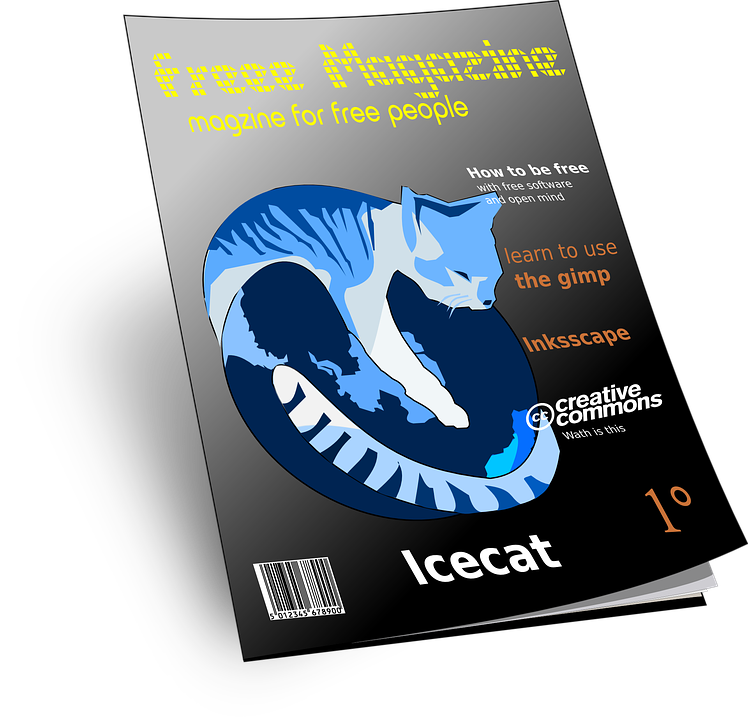 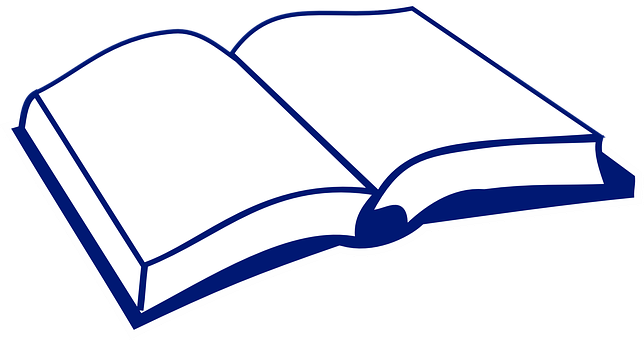 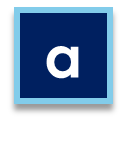 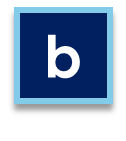 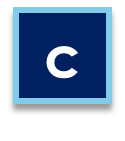 1
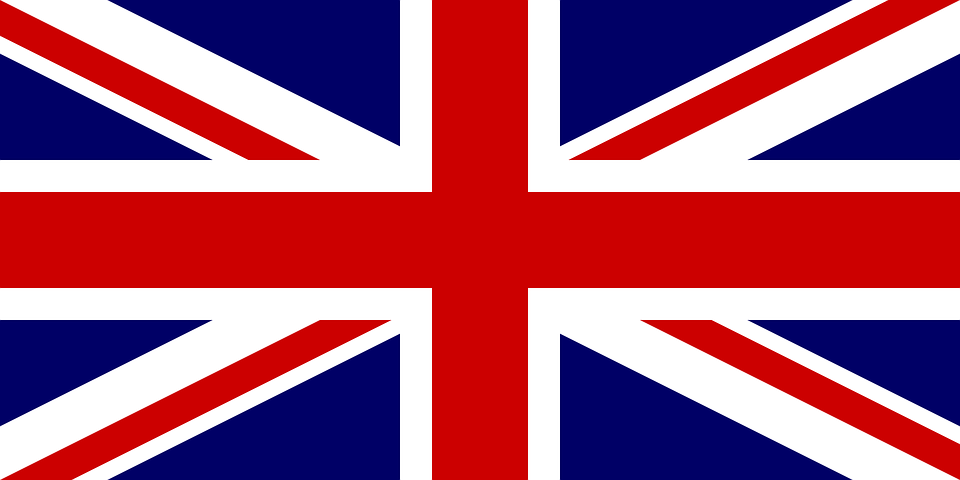 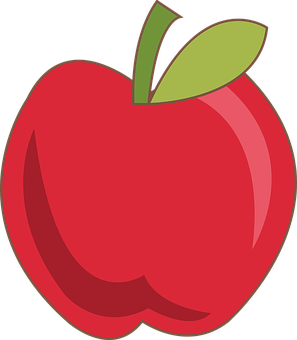 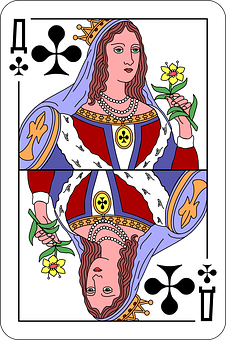 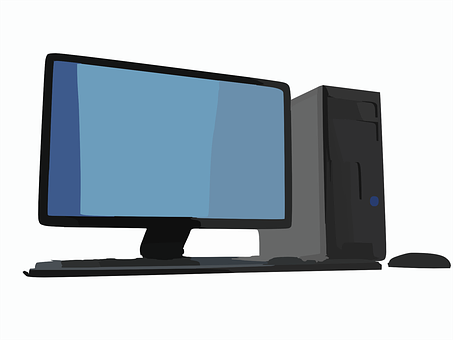 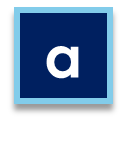 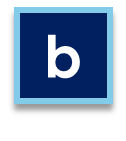 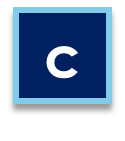 2
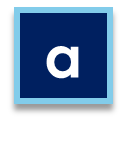 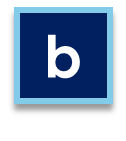 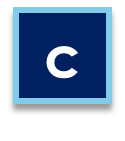 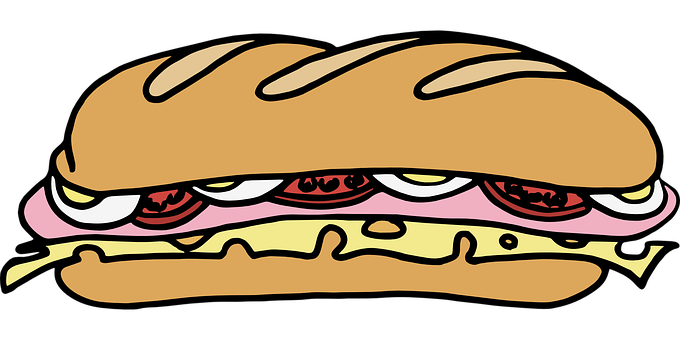 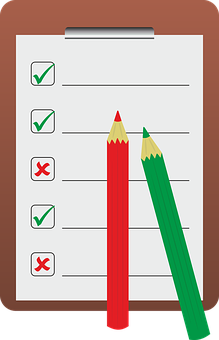 3
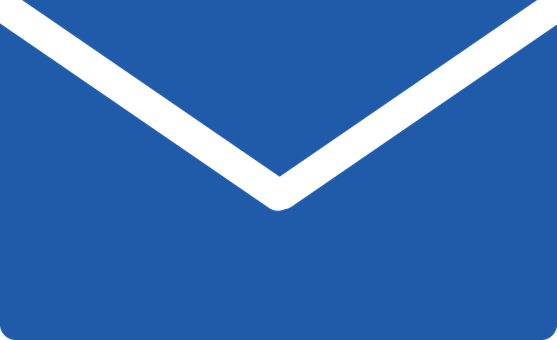 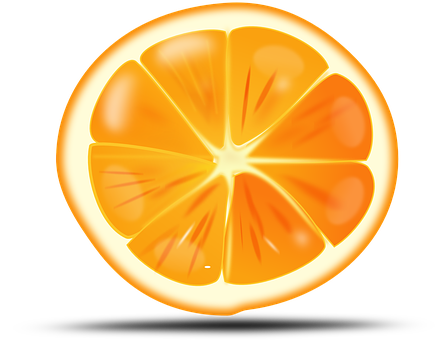 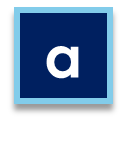 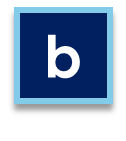 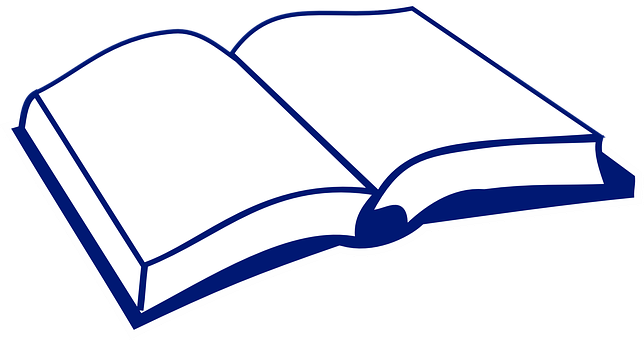 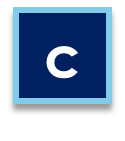 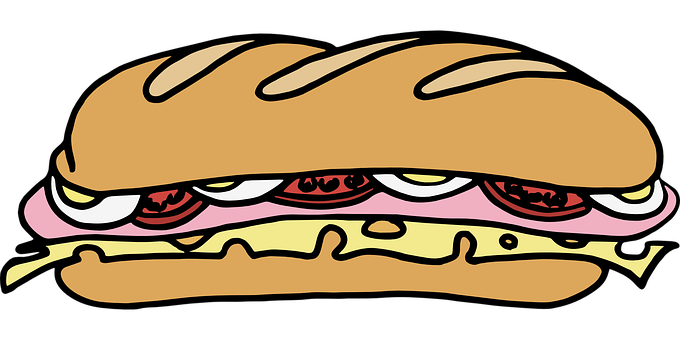 4
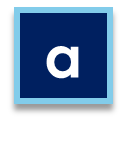 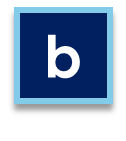 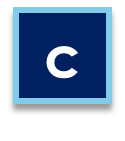 5
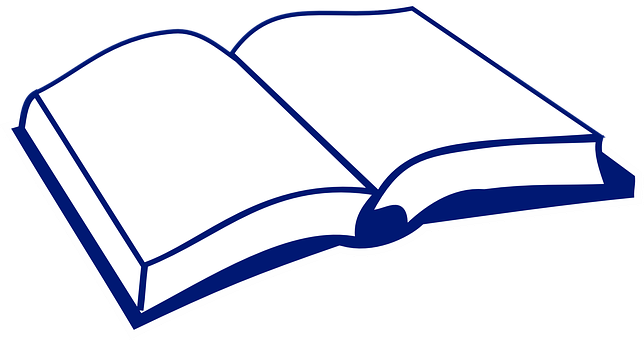 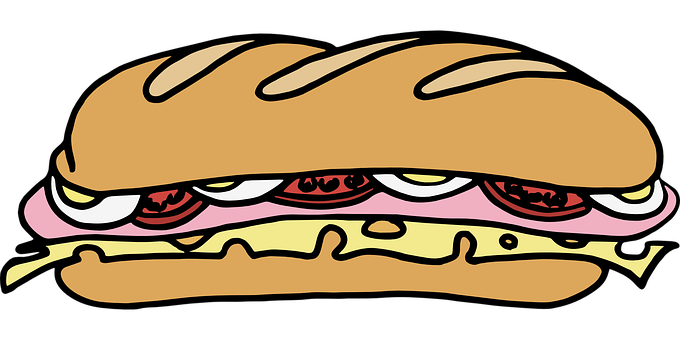 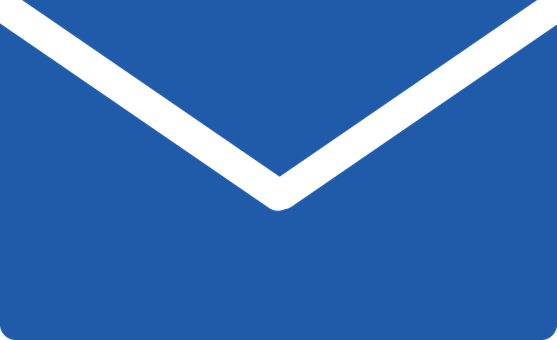 escuchar
escuchar
Pronuncia las palabras. 
¿Pronuncias bien? Tu compañero marca              .
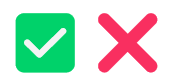 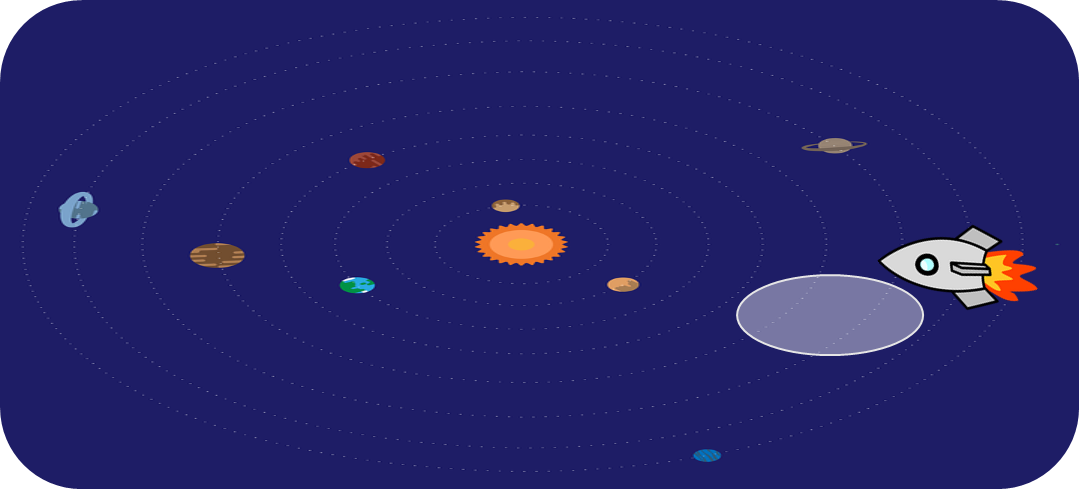 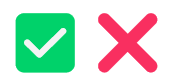 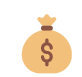 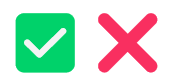 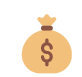 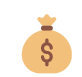 Total:
[B] Escribe.
[A] Escucha. 
¿Qué palabra es?
E
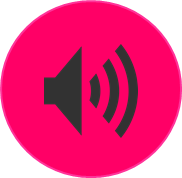 1
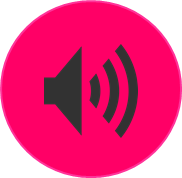 2
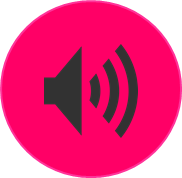 3
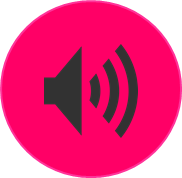 4
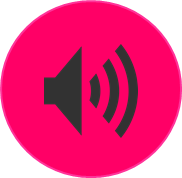 5
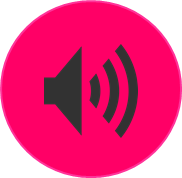 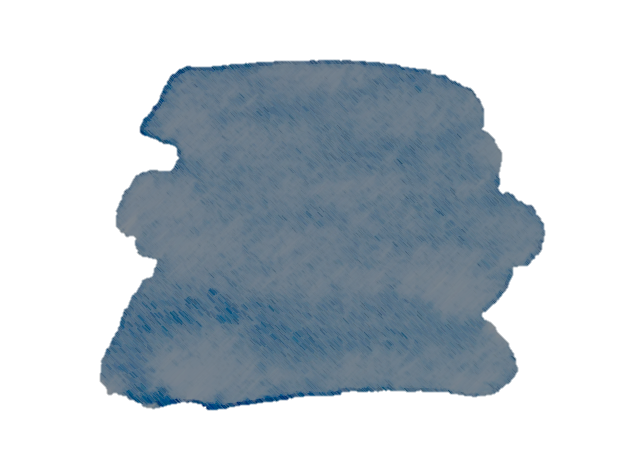 28
Saying what I and others do
Amarillo term 2
Rojo term 2 week 6
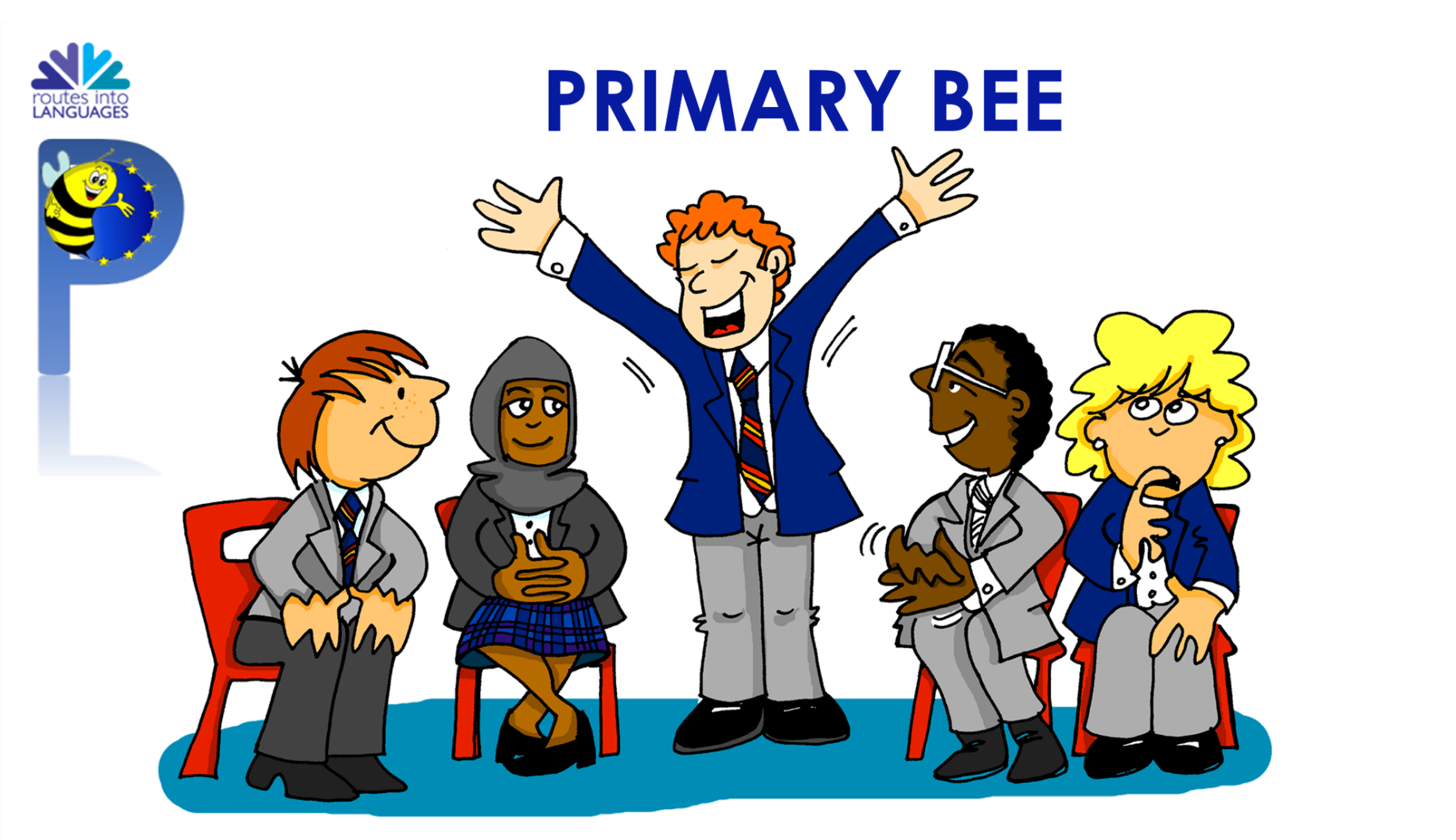 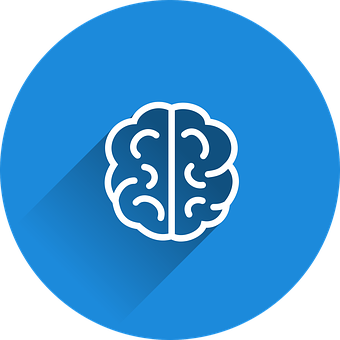 vocabulario
Practica en parejas.
Ask your partner how to say these words in Spanish. 
Then swap roles.
¿Cómo se dice   ____ en español?
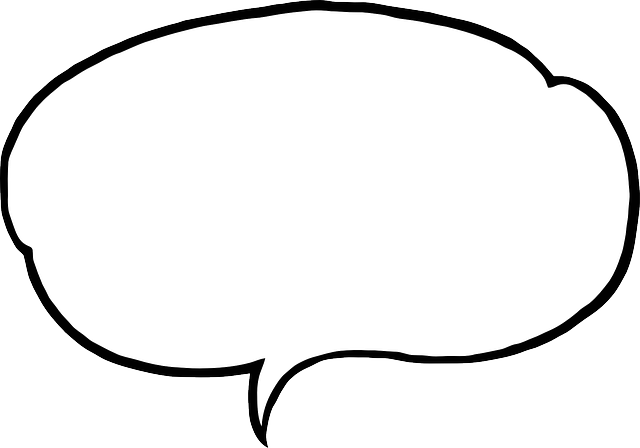 a b ñ
6
If you don’t know, say ‘¡No sé!’
¡Correcto!
No sé!
Always say the words for ‘the’ (el, la) with nouns.E.g. el estadio.
practica = practise | pareja = partner
Knowing who does what
[-er verbs: ‘I’, ‘you’, s/he, it’]
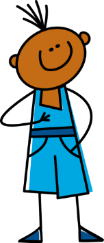 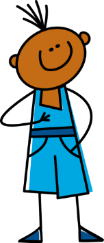 Leo - ____ read
A _ _ _ _ d _ - I learn
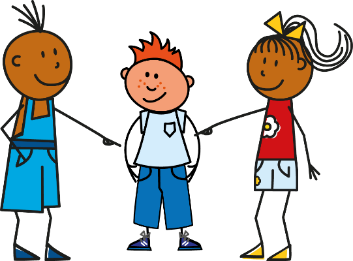 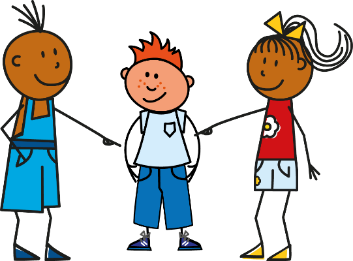 Lees - ____  read
A _ _ _ _ d _ _  - you learn
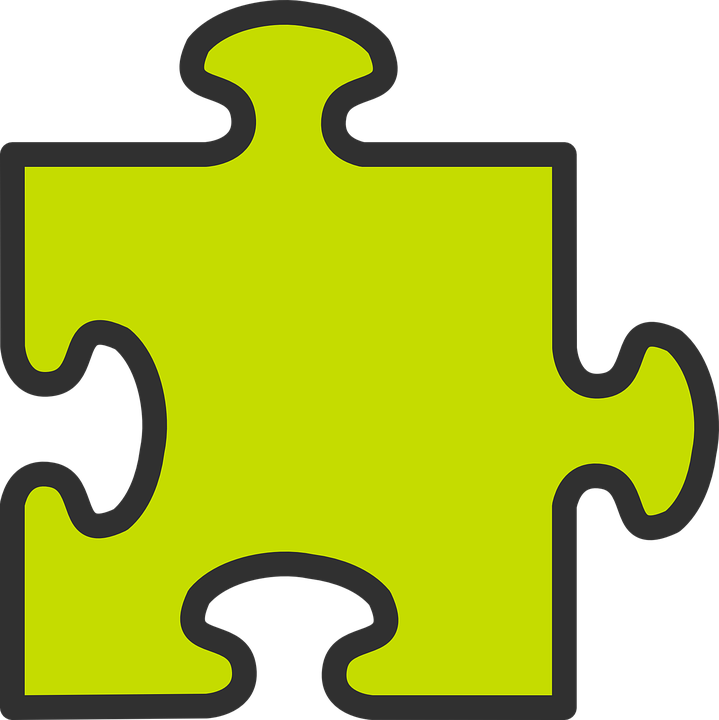 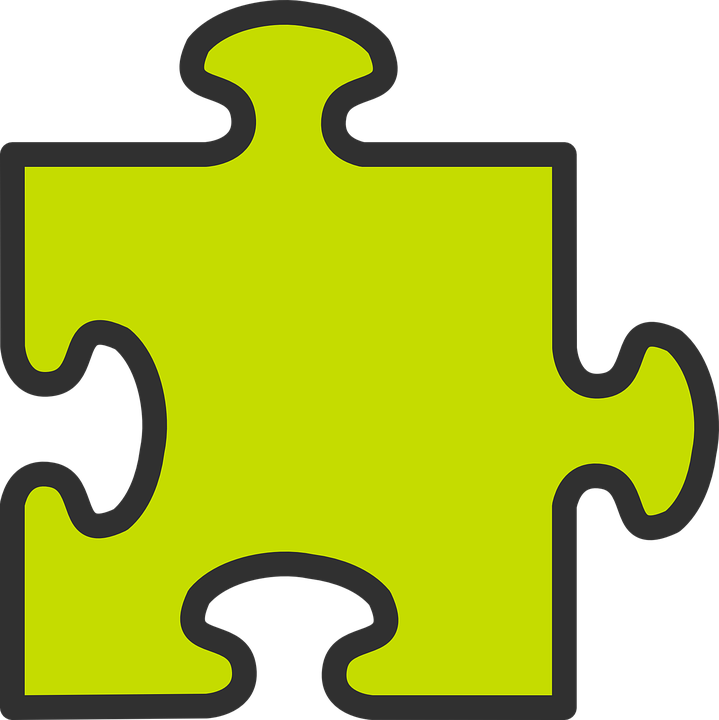 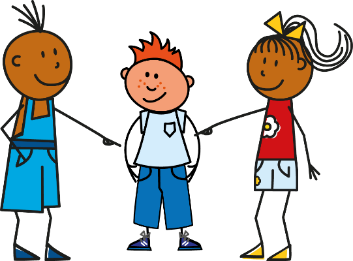 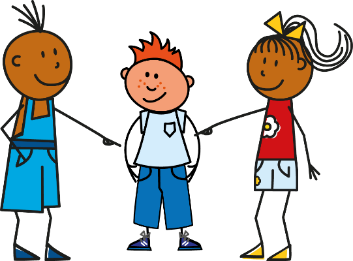 Lee  - ____  reads
A _ _ _ _ _ _  - s/he learns
gramática
gramática
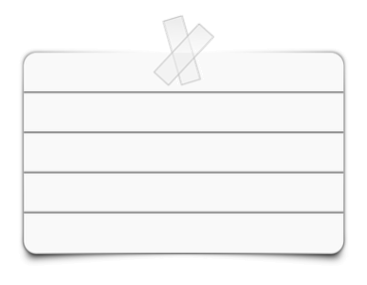 with any –er verb
Try writing the I, you & s/he form of ‘comprender’ and ‘ver’. This is call ‘conjugating’ a verb 😉 .
Knowing who does what: hacer
[hacer: to do, make; doing, making]
Note: ‘I do’ is different from the usual pattern.
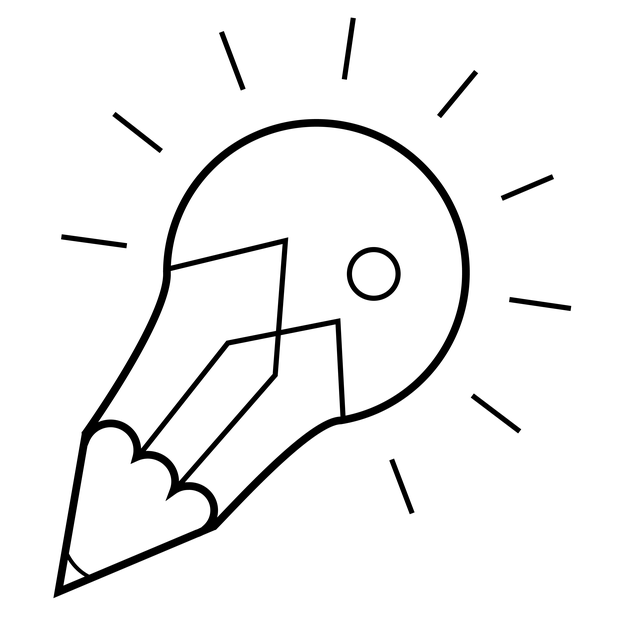 You can do this
Hago una actividad.
Haces una actividad.
Hace una actividad.
You do an activity.
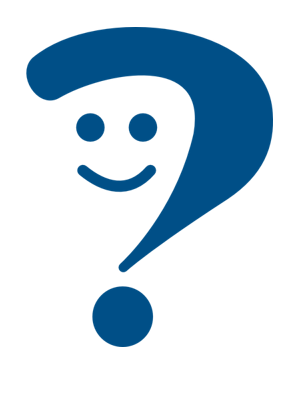 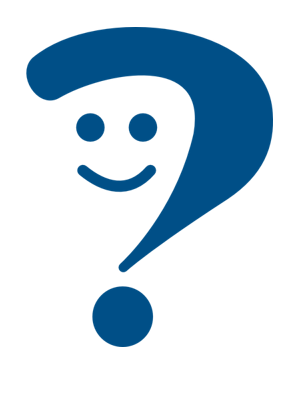 S/he does an activity.
I do an activity.
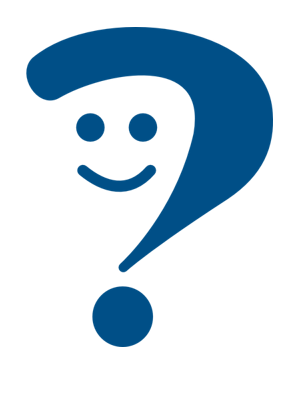 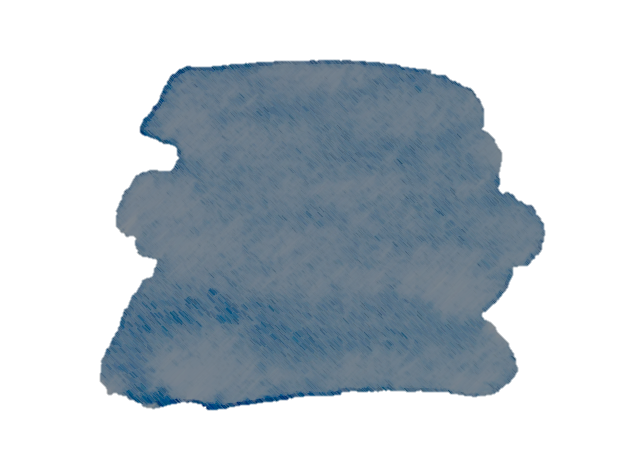 29
Saying what I and others do
Amarillo term 2
Rojo term 2 week 6
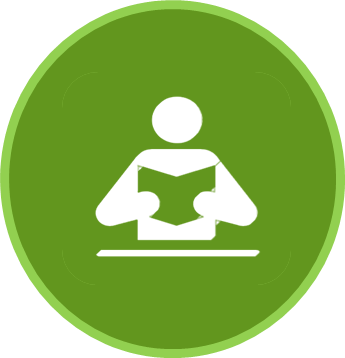 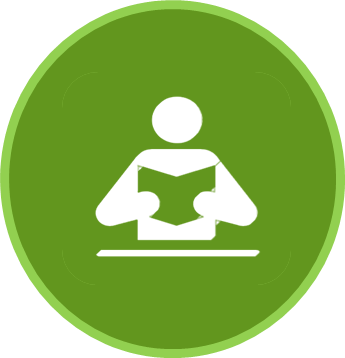 leer
leer
Escribe en inglés. Can you get at least 15 points?
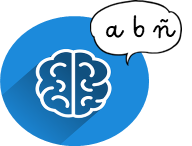 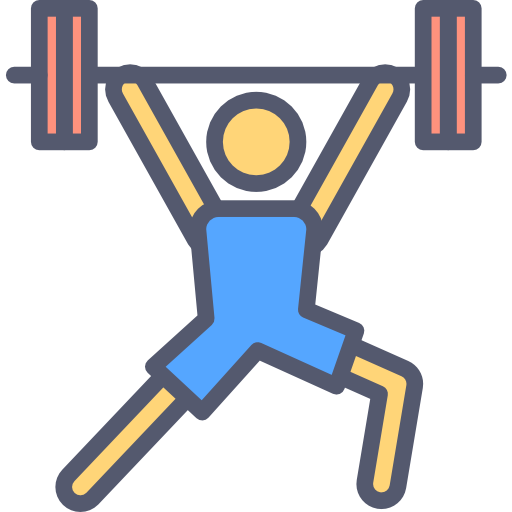 x3
6
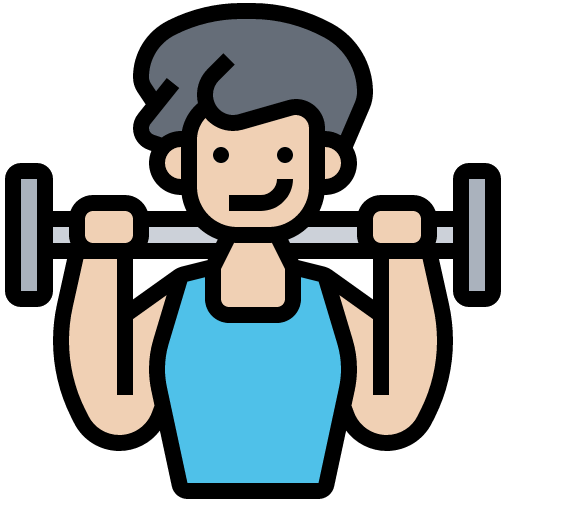 x2
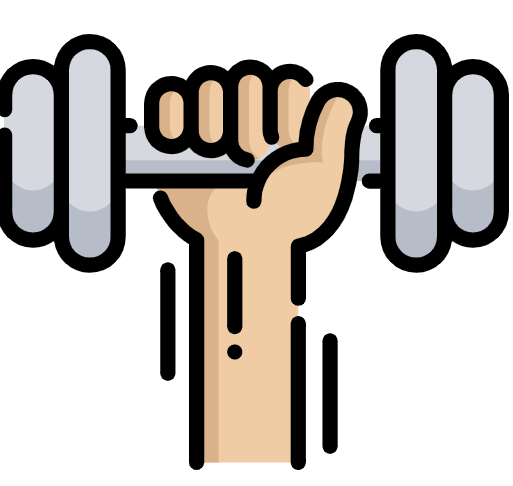 x1
Quique escribe a Sofía ¿Quién es? 
 ¿Es Quique (I), Sofía (you), o la profesora* (she)? 
 Escribe el verbo y el número (1-5) de la frase.
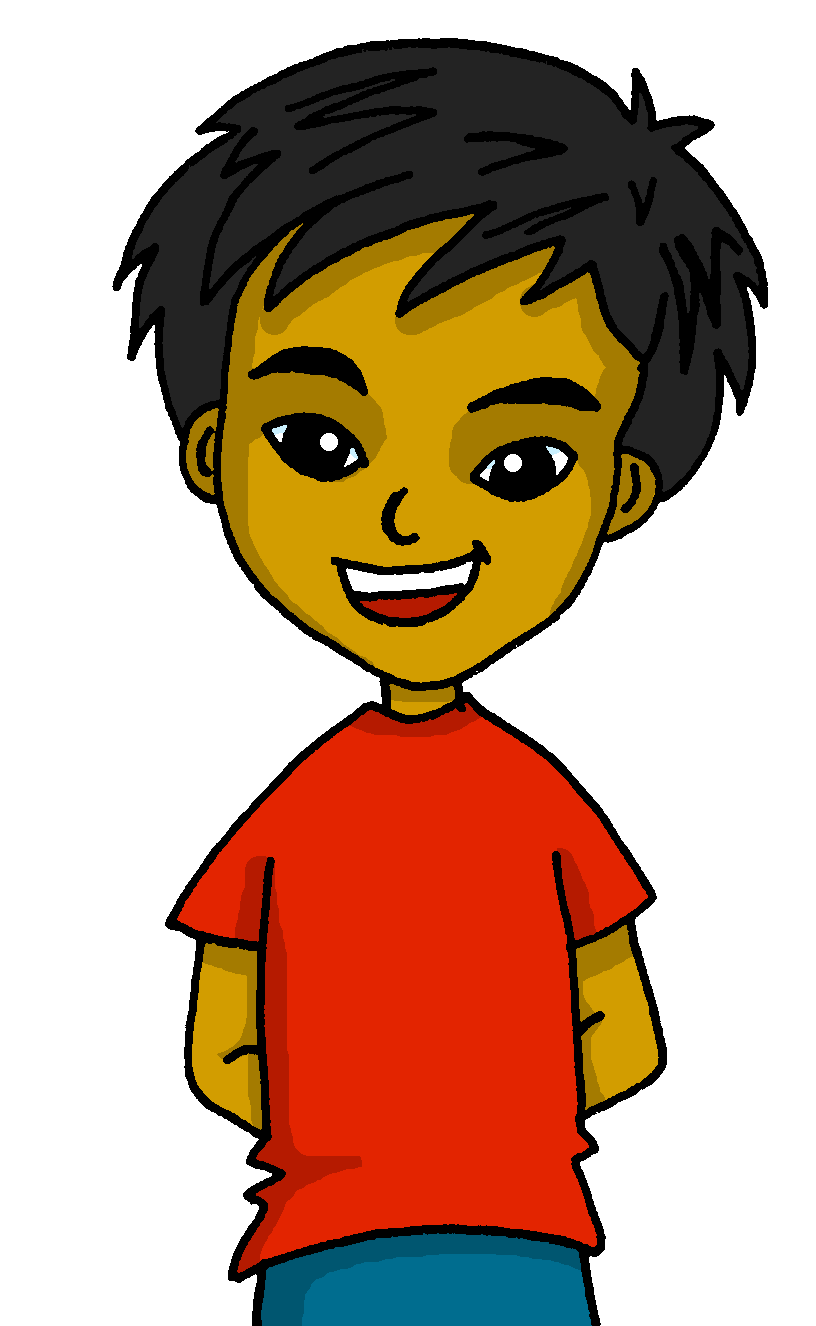 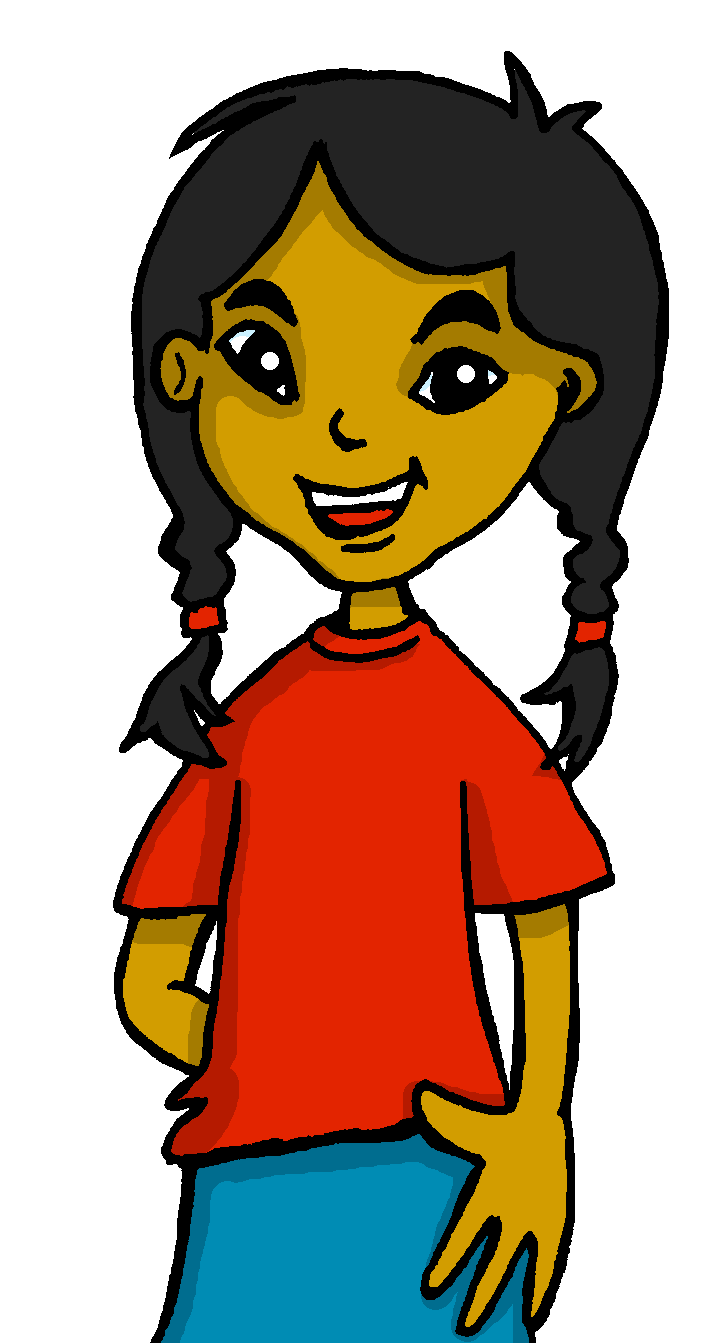 [I]
[you]
[she]
1 haces
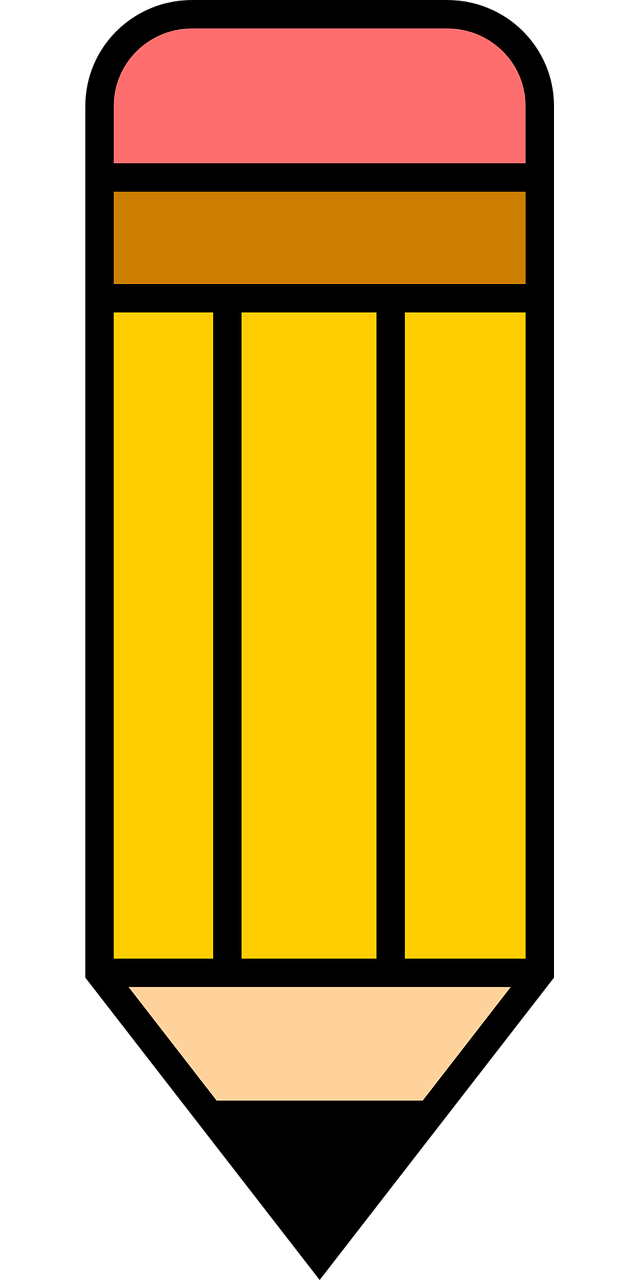 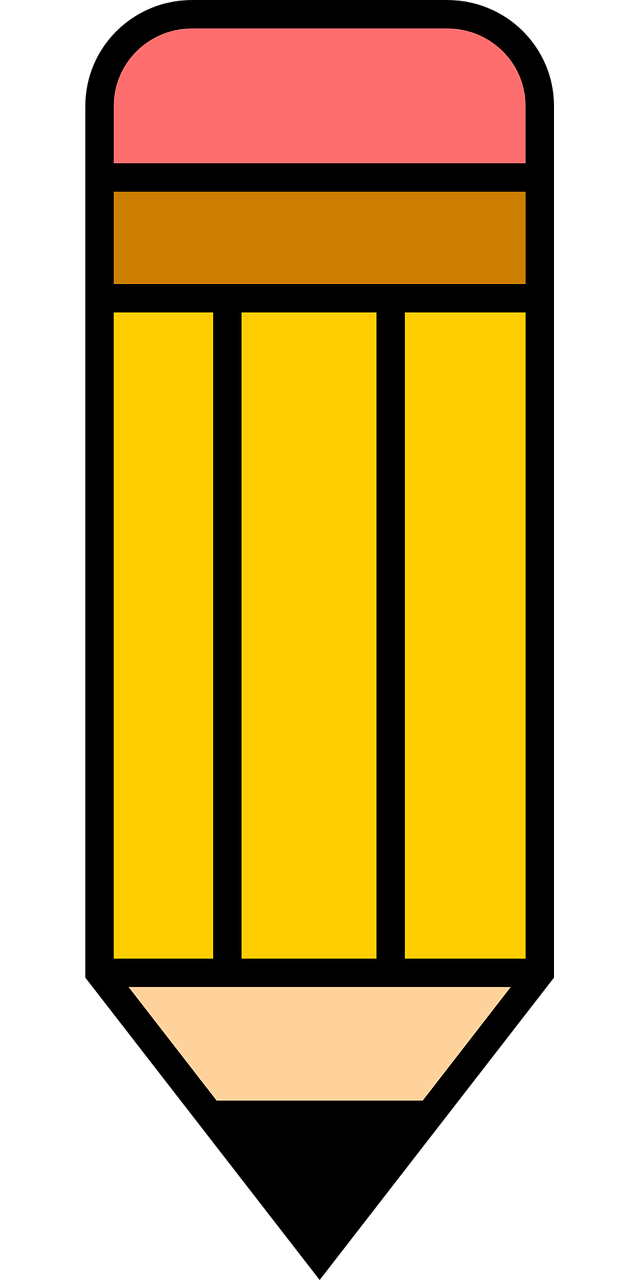 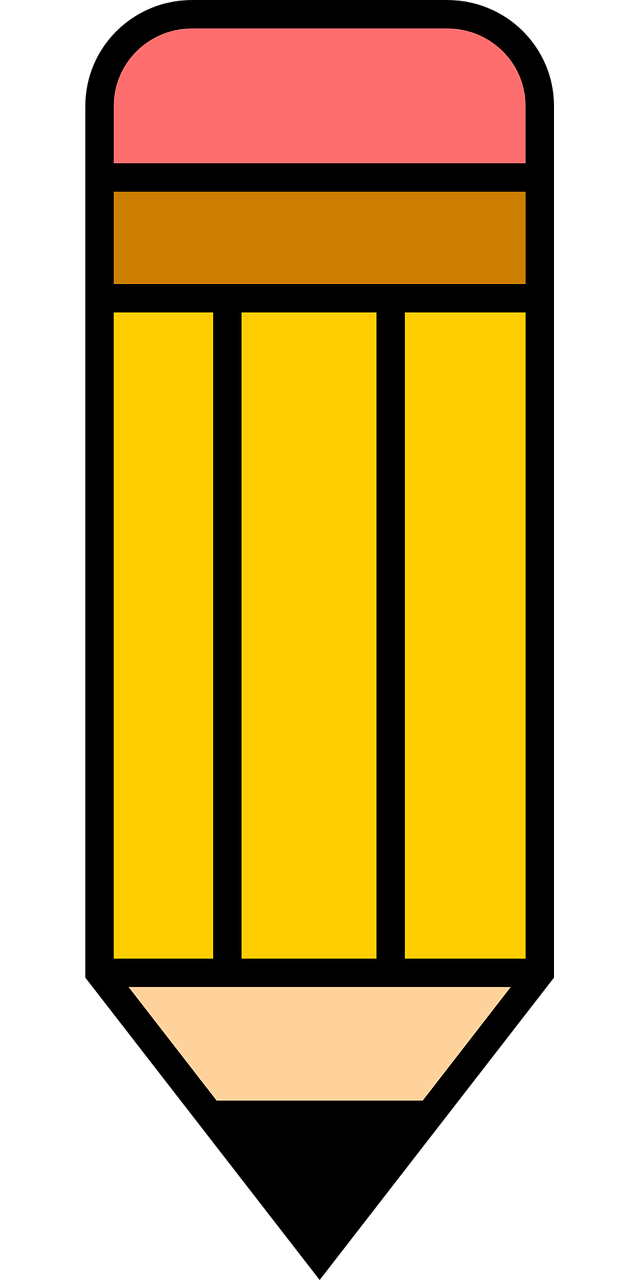 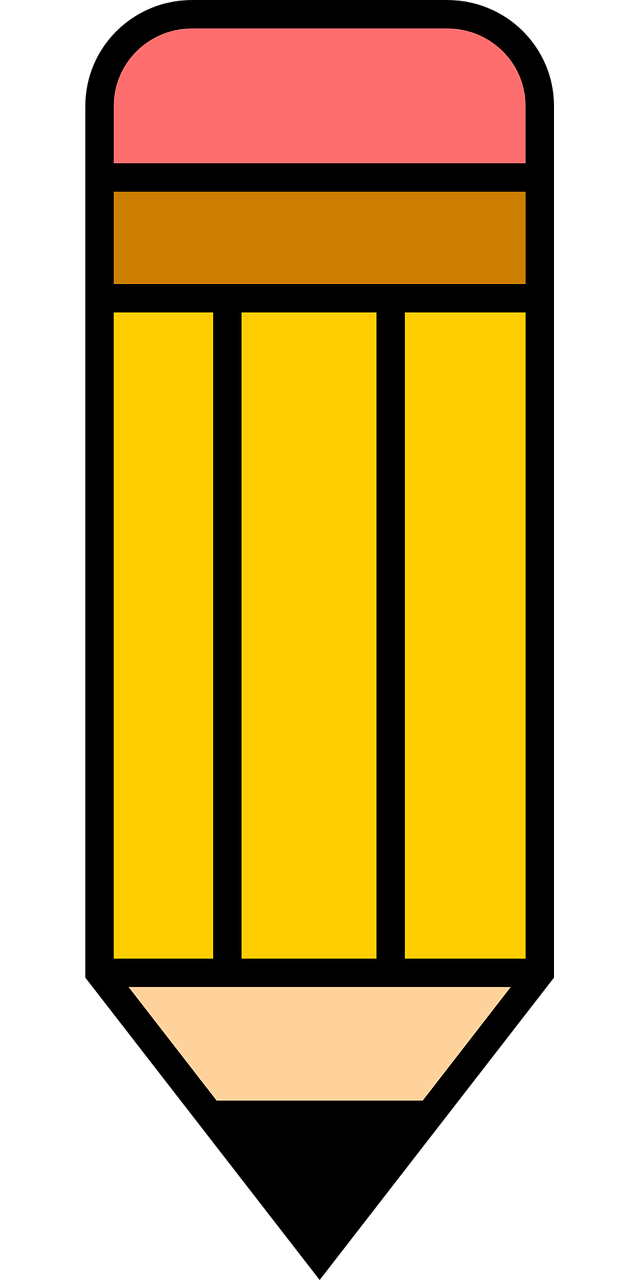 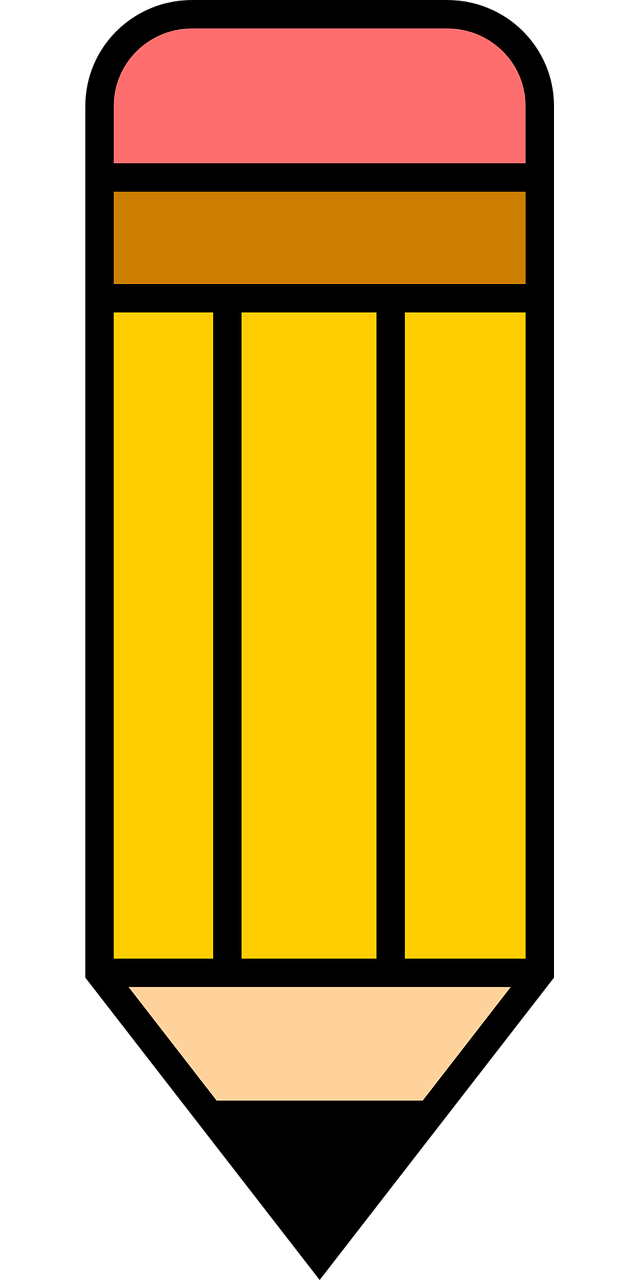 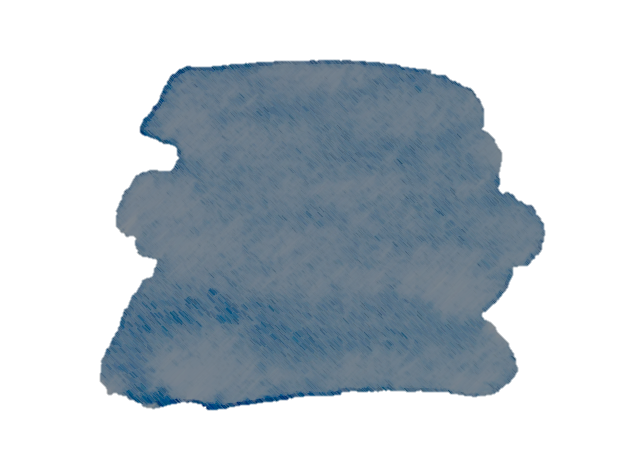 30
Saying what I and others do
Amarillo term 2
Rojo term 2 week 7
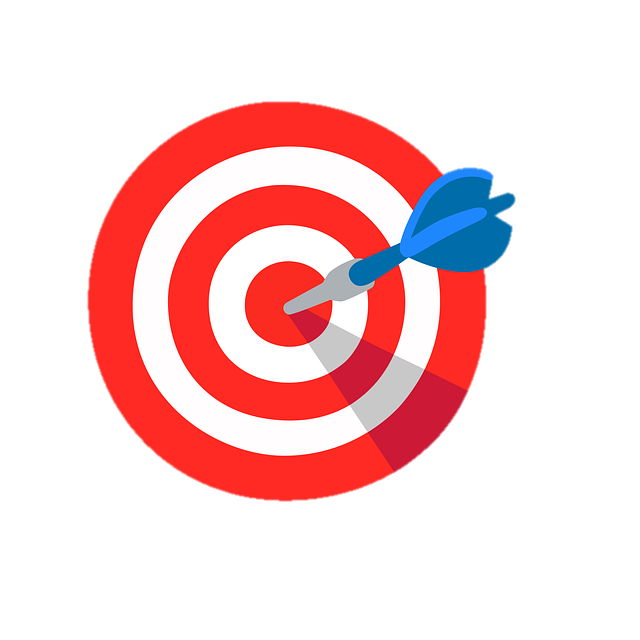 Use ‘tengo’, ‘tienes’ and ‘tiene’ to say how many things you and others have
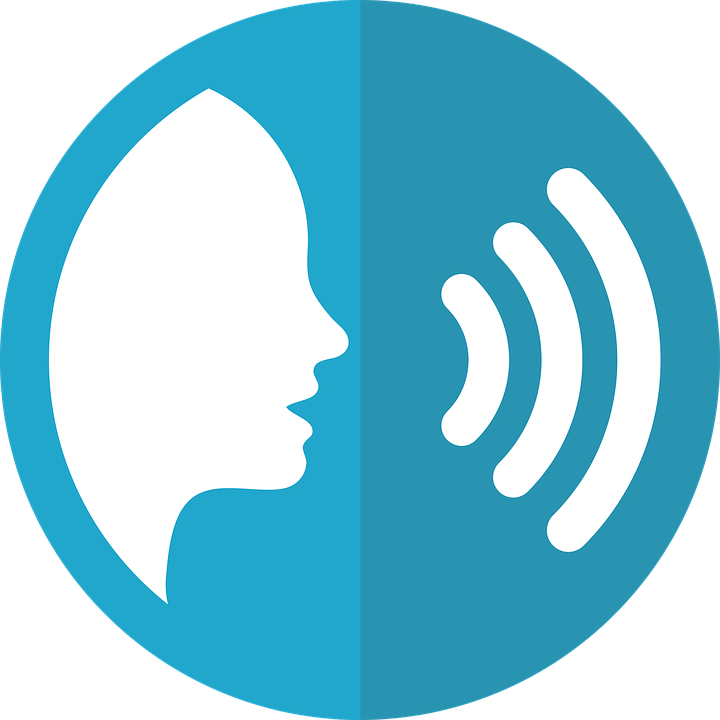 pronunciar
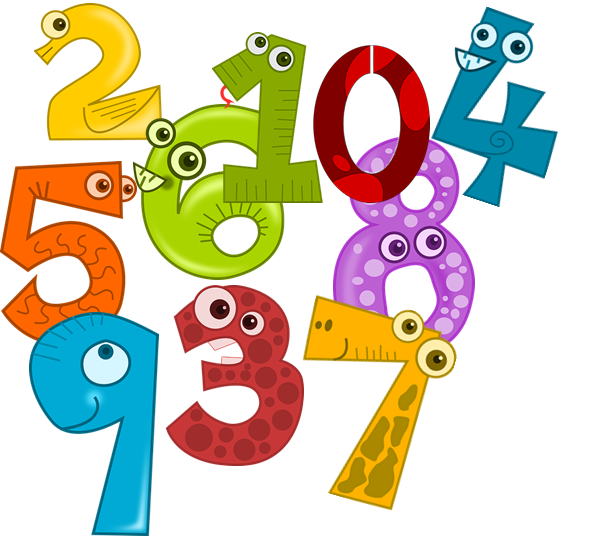 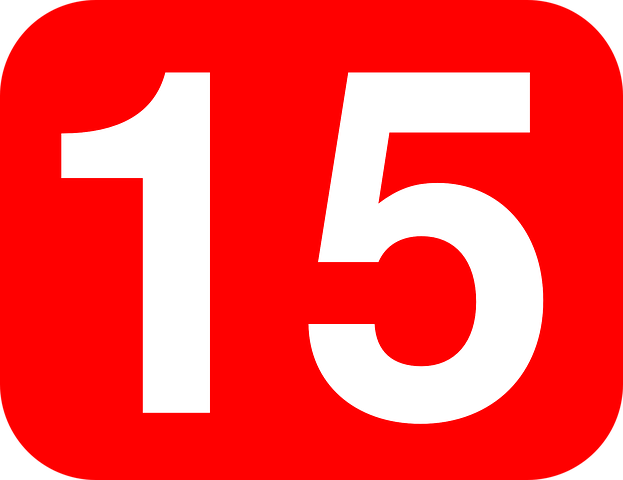 [ca], [co], [cu].
7
quince
The same /k/ sound in front of ‘e’ is [que] because [ci] is always a soft ‘c’ sound. E.g. bicicleta.
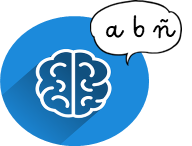 Write down the key language for this week.
vocabulario
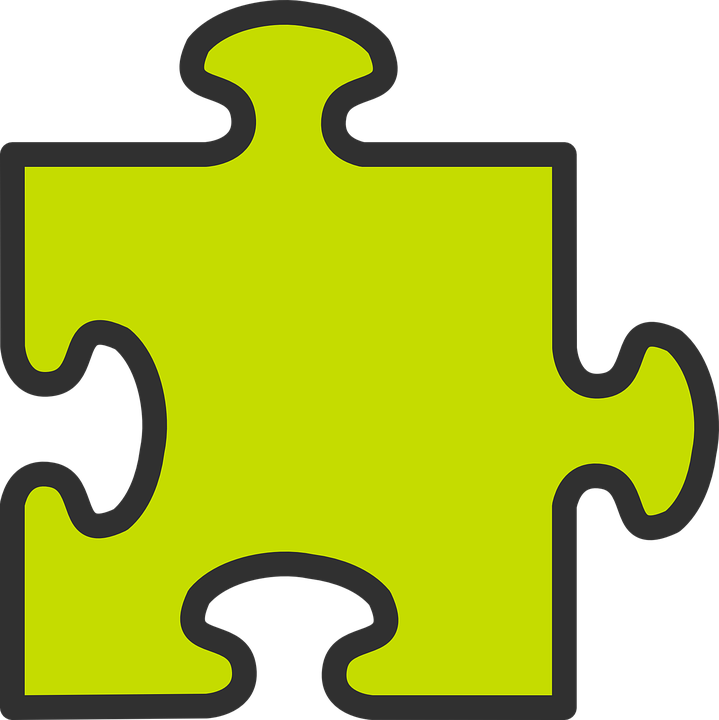 Tener: I have & s/he, it has
gramática
[to have, having]
To mean ‘I have’, use ‘tengo’.
To mean ‘you have’, use ‘tienes’.
I
you
Tengo una botella.
Tienes un juego.
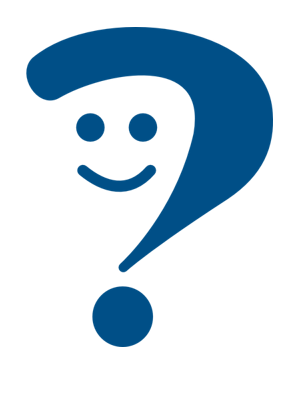 I have a bottle.
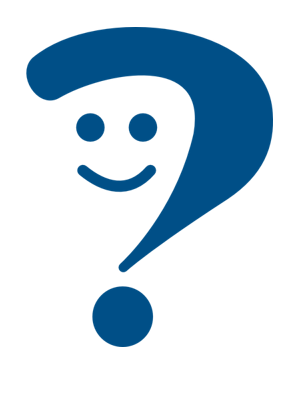 You have a game.
💡 To talk about something in the plural (more than one), Spanish often adds an ‘s’ to the end of nouns ending in –o, -a or –e.
Tienes cuatro juegos.
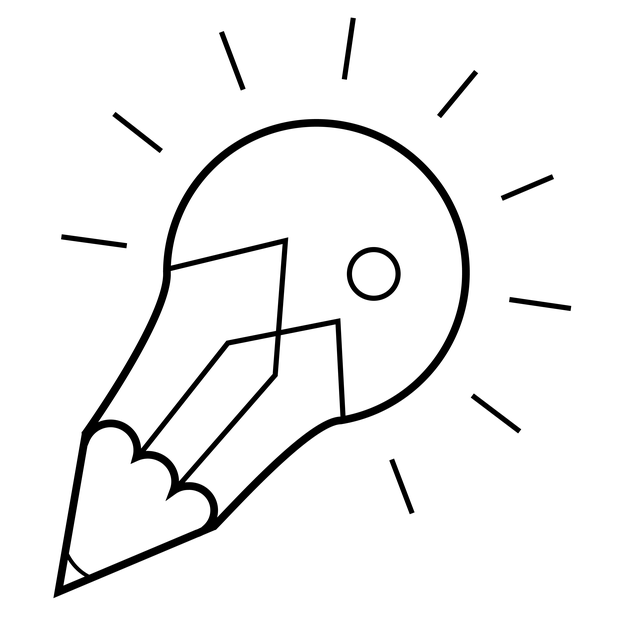 You know the SSC
Tengo tres botellas.
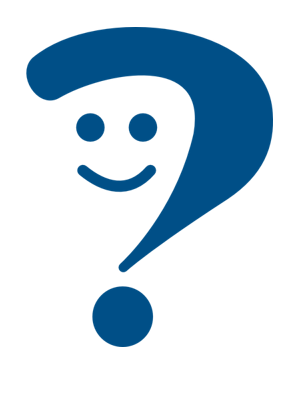 You have four games.
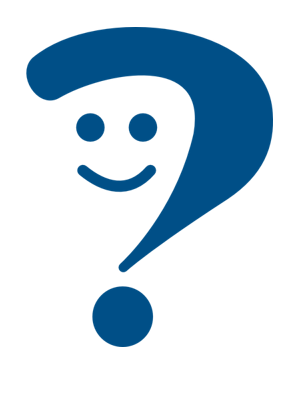 I have three bottles.
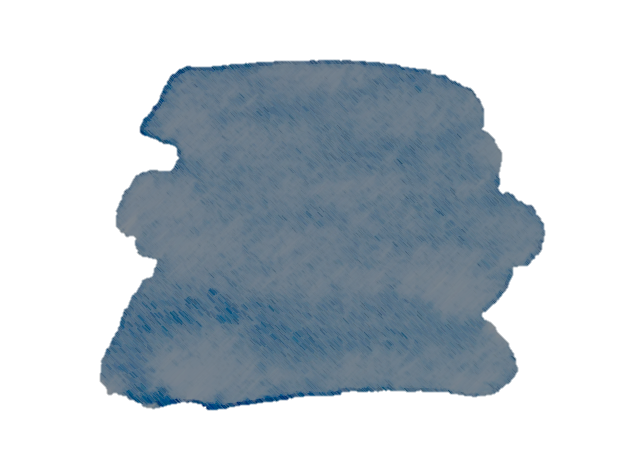 31
Saying what I and others do
Amarillo term 2
Rojo term 2 week 7
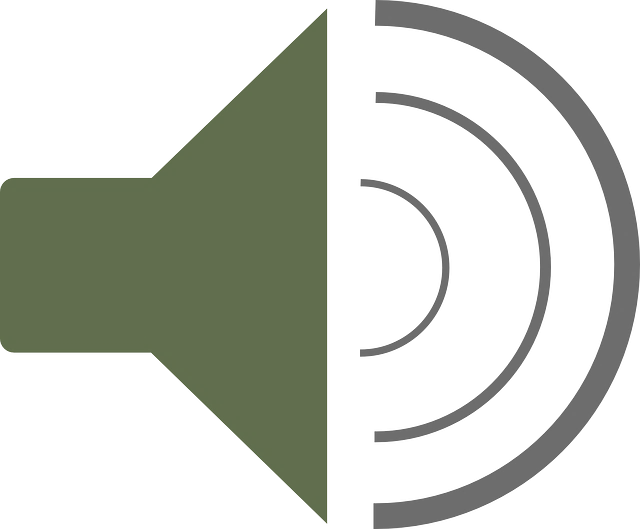 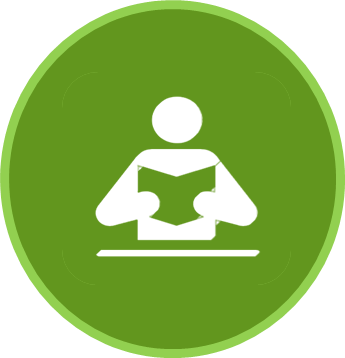 leer
Quique compite* con Sofía.
¿Quién tiene qué? ¿1 o +1? Marca      .
Escribe el número.
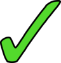 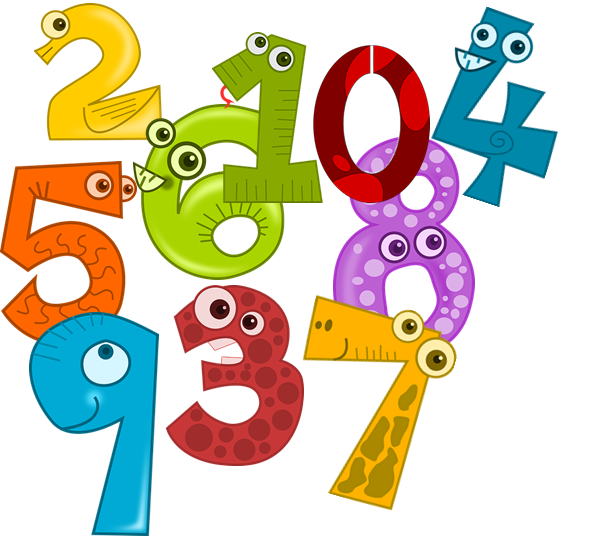 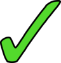 E
7
1
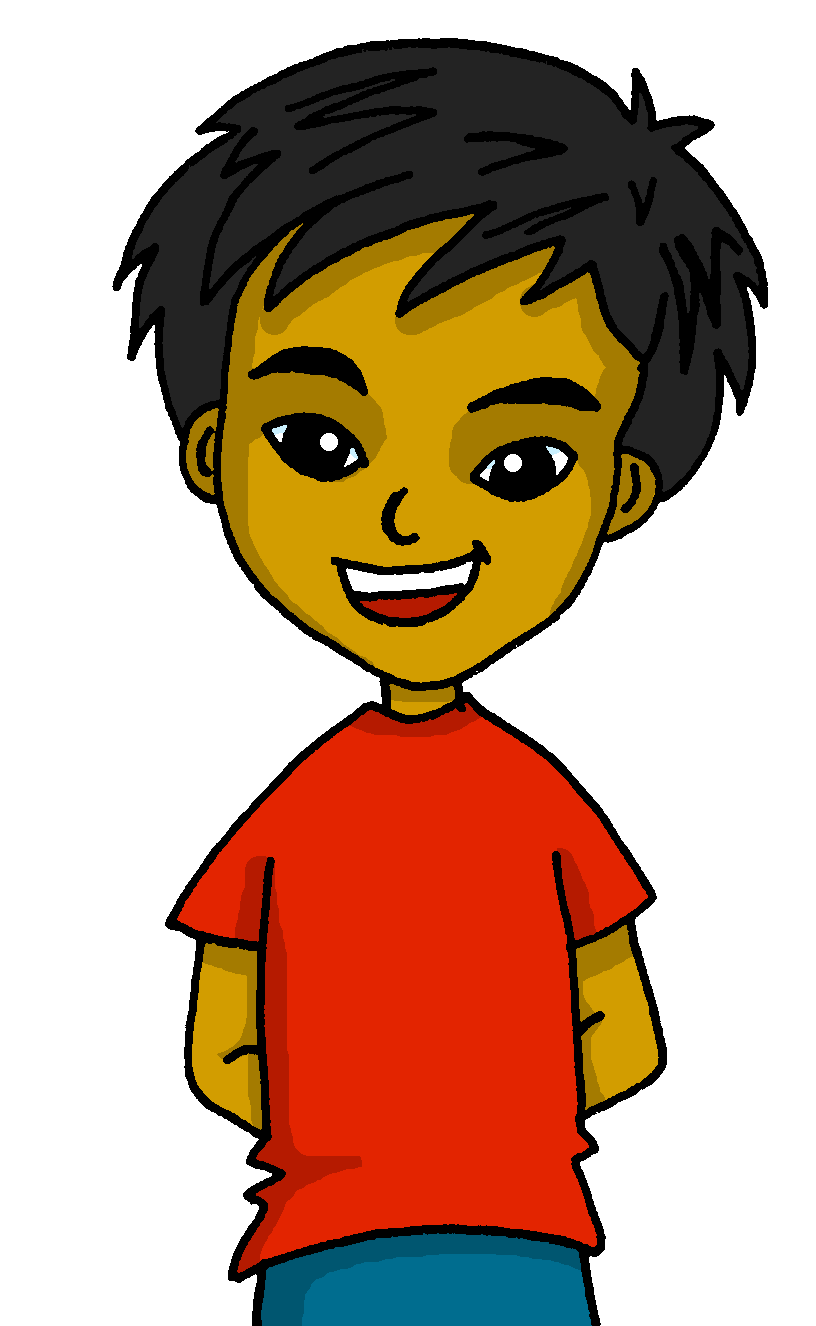 2
3
4
5
compite = competes
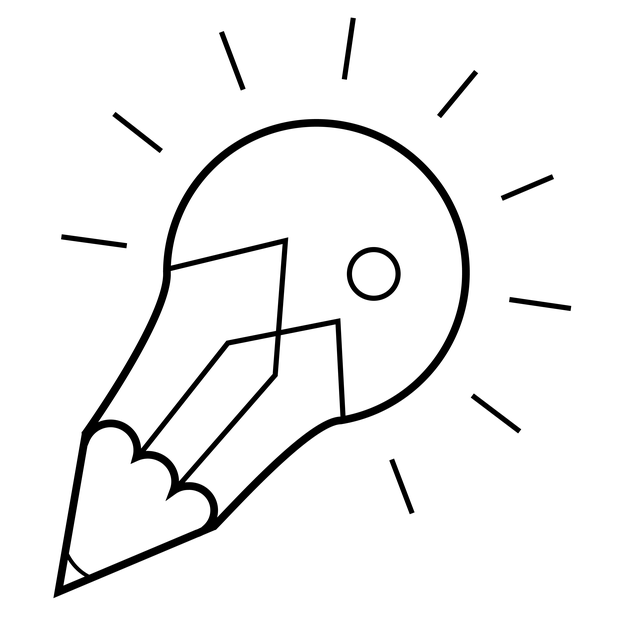 Tener: I, you, s/he
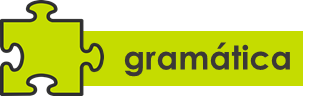 Translate the examples.
[to have, having]
escuchar
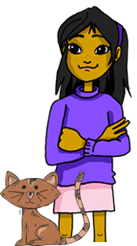 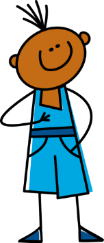 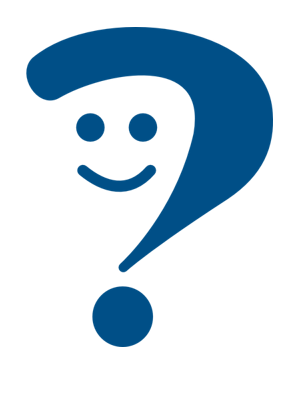 tengo - ____ have
Ángela tiene un gato.
  _______________________.
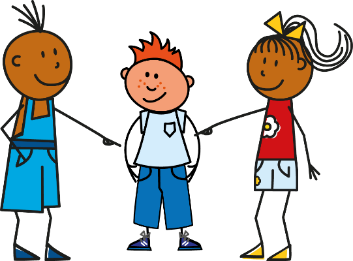 tienes - ____  have
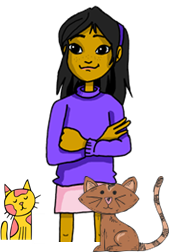 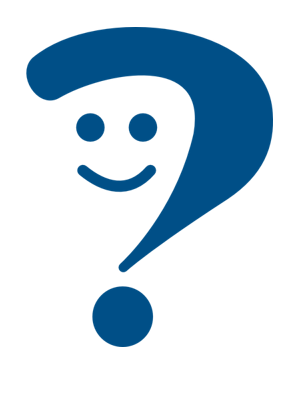 Ángela tiene dos gatos.
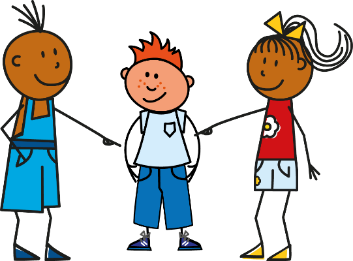 tiene  - ____  has
  _______________________.
las = the (f., pl.) 
(la) frase = phrase, sentence
decidir = to decide, deciding
Lee las frases y decide.
Who has more items?
_____________________________
b. Who could play music?
______________________________
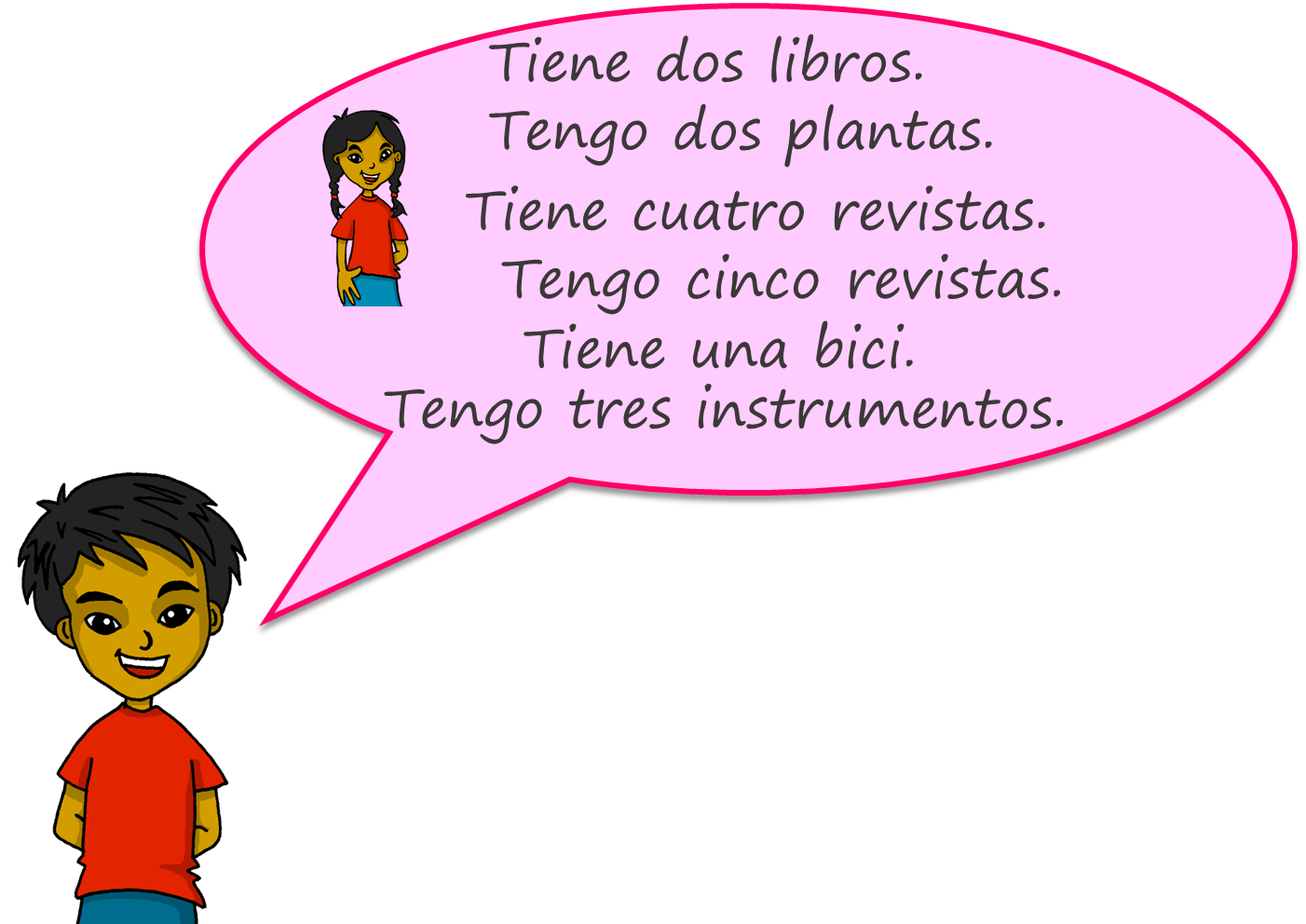 c. Who could go on a bike ride? ________________________
d. Who could read? ____________________________________
e. Who has more valuable items? 
f. Whose items do you prefer?
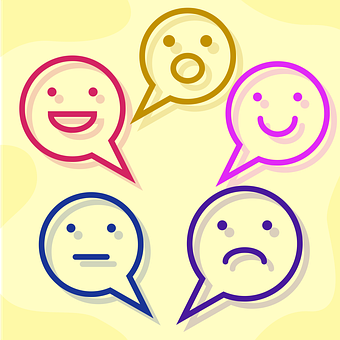 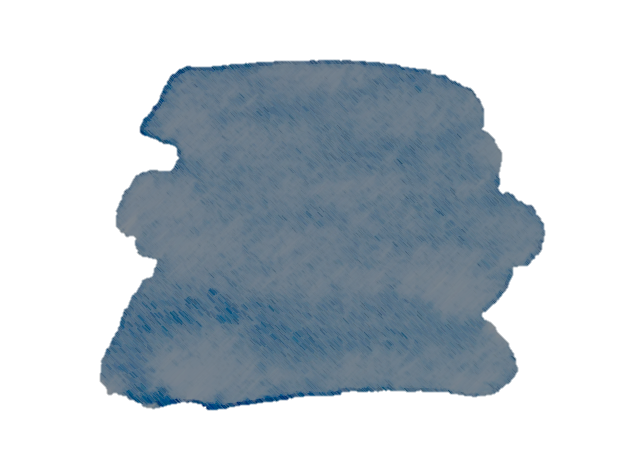 32
Saying what I and others do
Amarillo term 2
Rojo term 2 week 7
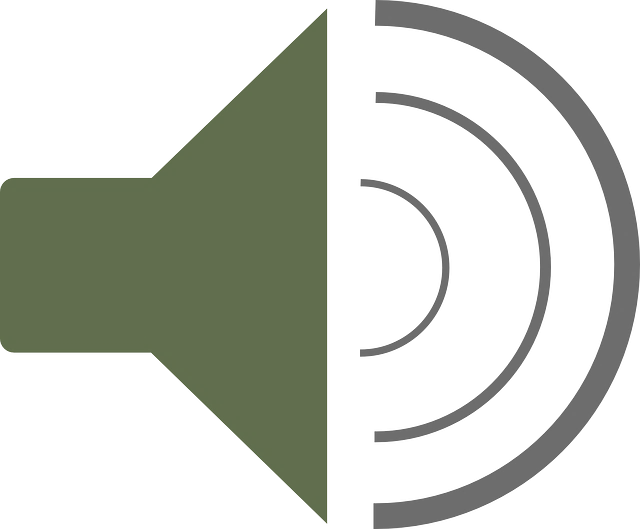 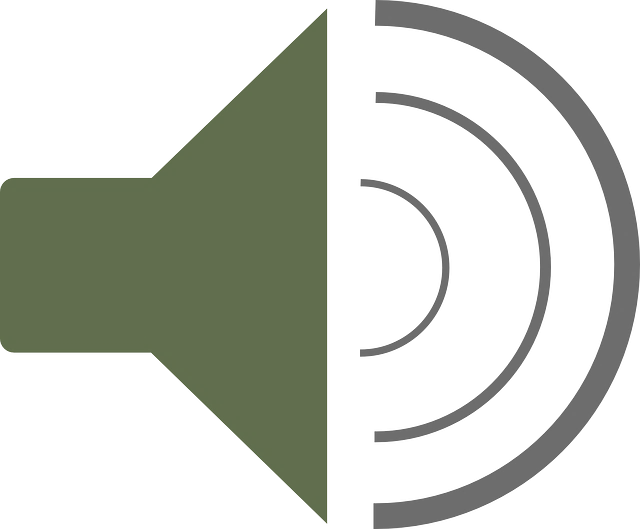 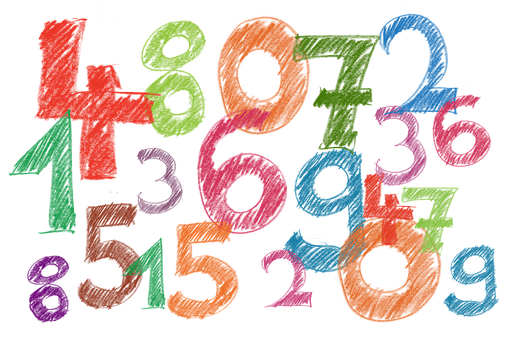 ¡Bingo! Escribe seis números.
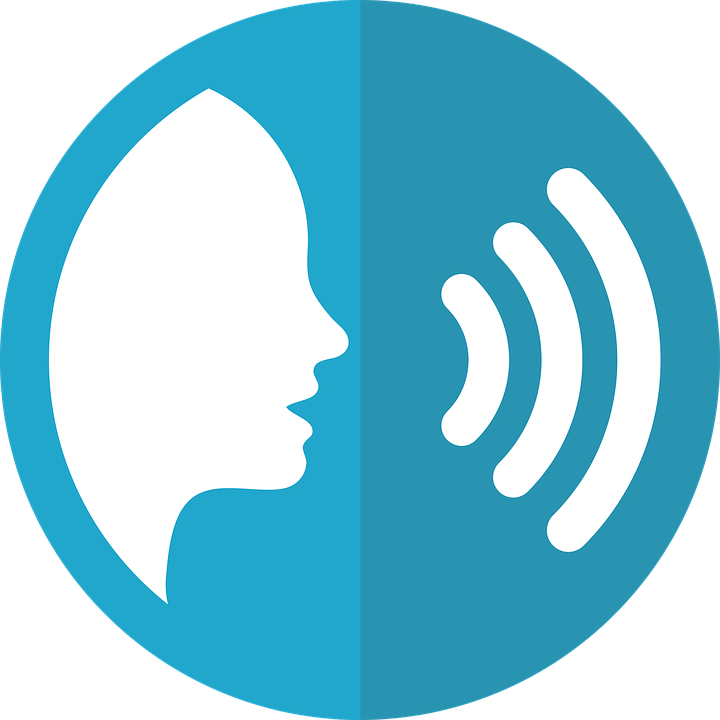 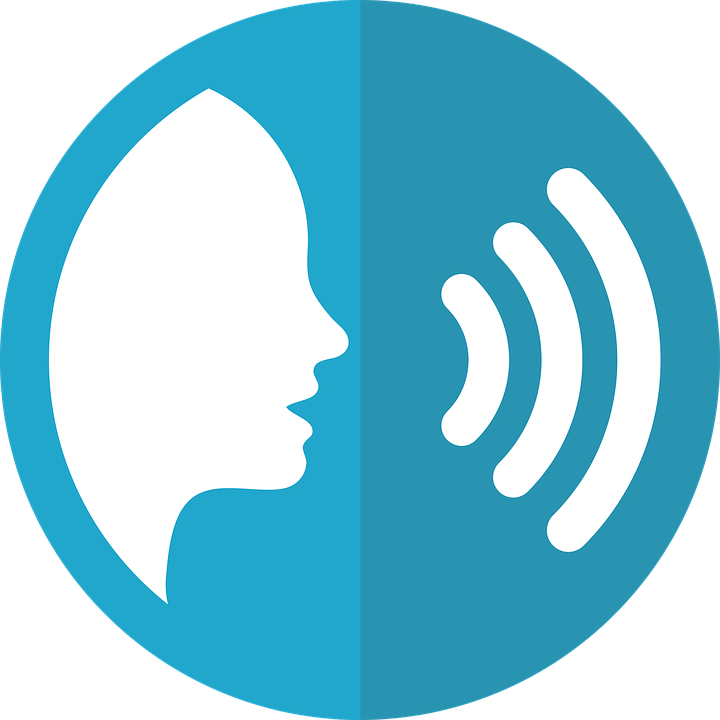 pronunciar
pronunciar
7
¿Qué sonido es?
Escribe una palabra. 
Tu compañero/a adivina.
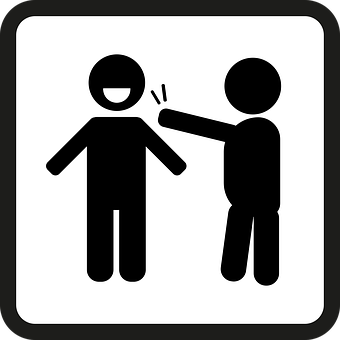 E
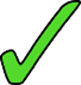 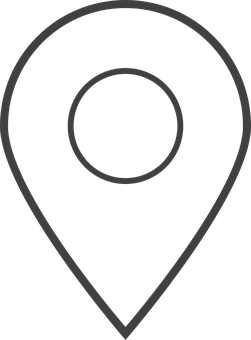 bicicleta
cocina
aquí
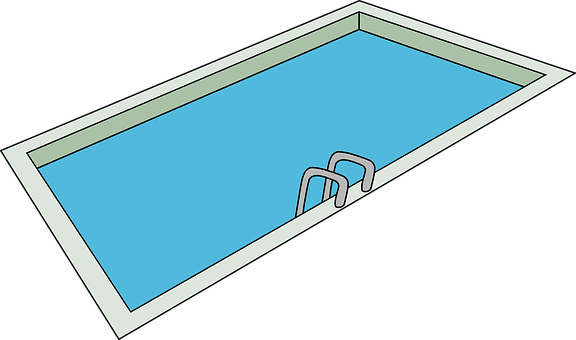 1
equipo
cine
mariquita
2
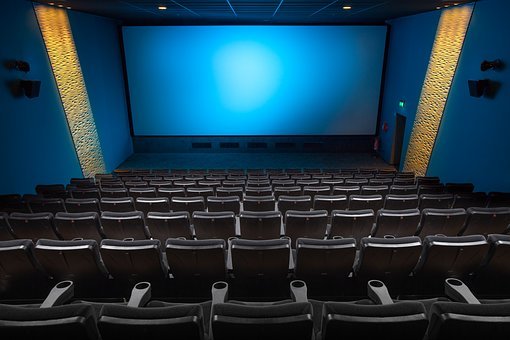 poquito
quince
escuchar
escuchar
[little bit]
3
piscina
tranquilo
4
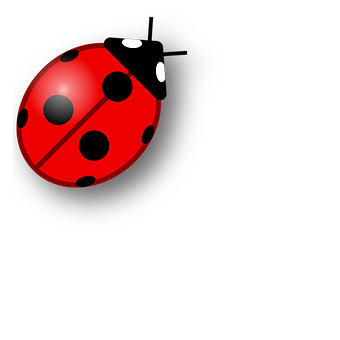 5
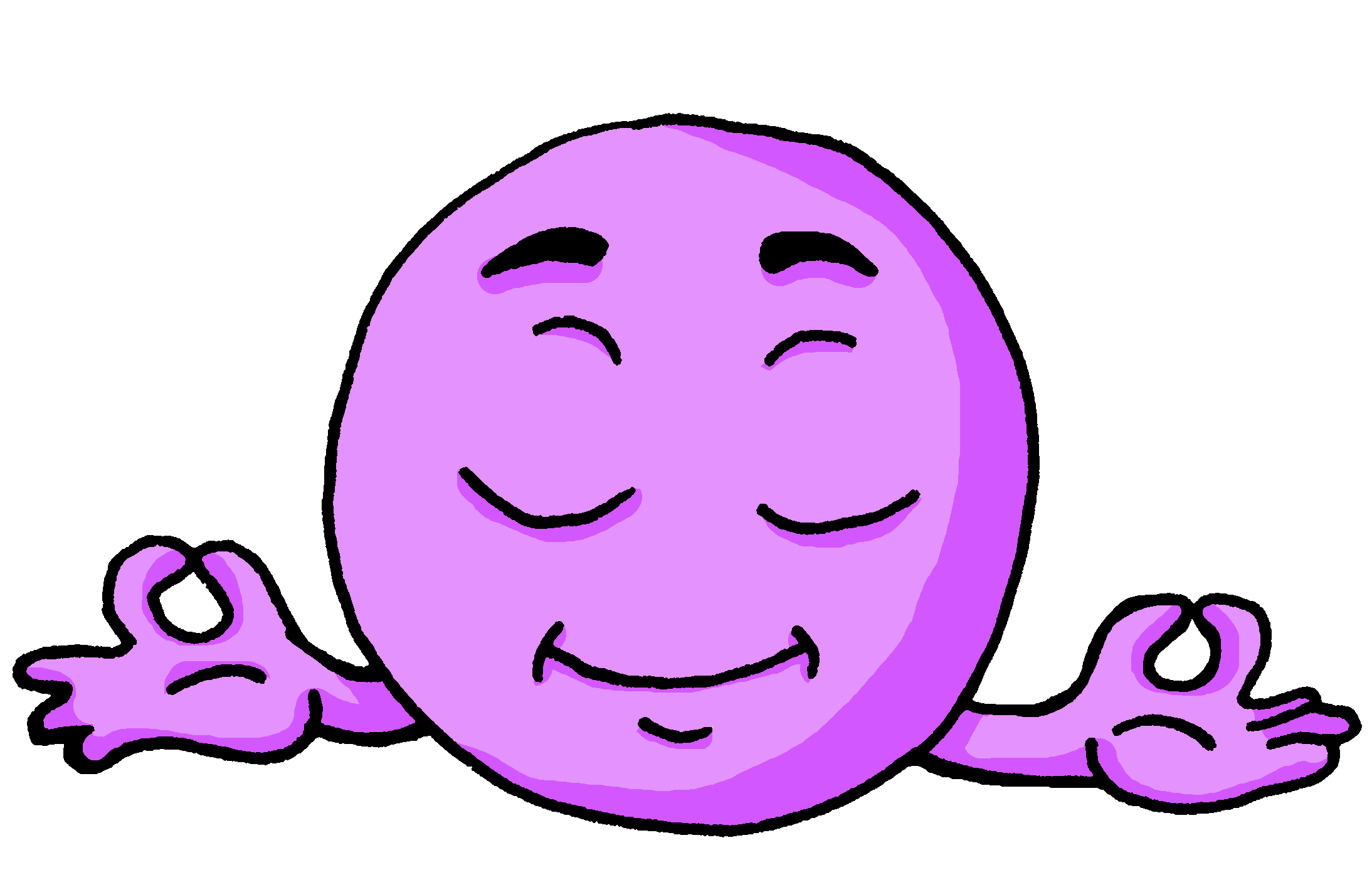 la palabra = word
adivina = guess
Escucha y canta.
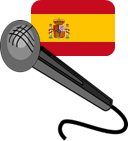 Yo soy el uno, como yo no hay ninguno.
Yo soy el seis, siempre bailo ya lo ves.
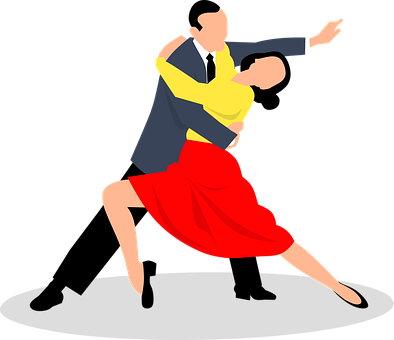 (I am six, I always dance as you can see.)
(I am one, there’s no one like me.)
Yo soy el siete, remonto un barrilete.
Yo soy el dos, ahora tengo mucha tos.
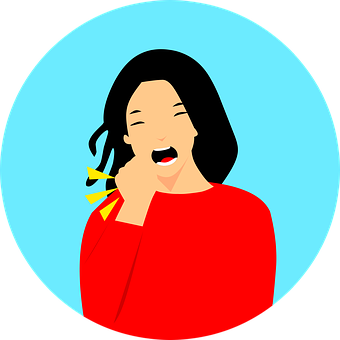 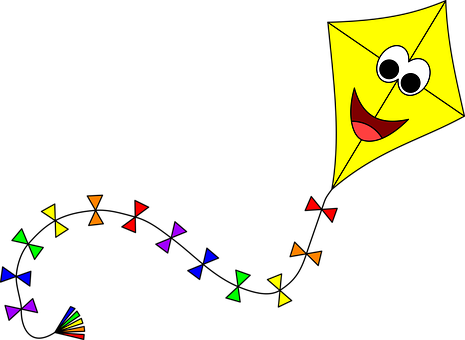 (I am seven, I make a kite)
(I am two, now I have a lot of cough.)
Yo soy el ocho, y me como un bizcocho.
Yo soy el tres, doy la vuelta al revés.
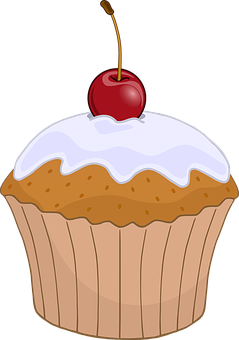 (I am eight, I eat a sponge cake.)
(I am there, I flip around.)
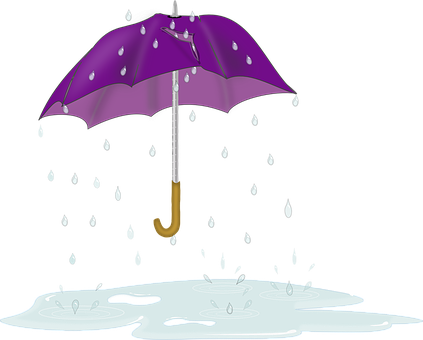 Yo soy el cuatro, y me gusta el teatro.
Yo soy el nueve, cuando salgo siempre llueve.
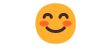 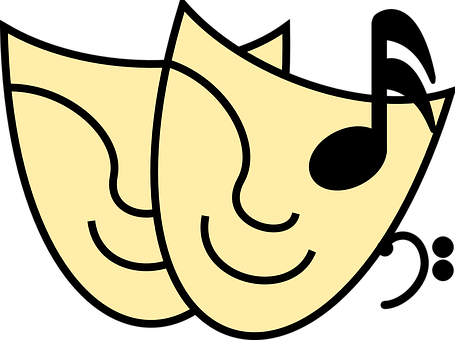 (I am nine, when I go out it always rains.)
(I am four, I like drama.)
Yo soy el diez. ¿La cantamos otra vez?
Yo soy el cinco, los charquitos siempre brinco.
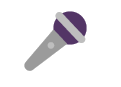 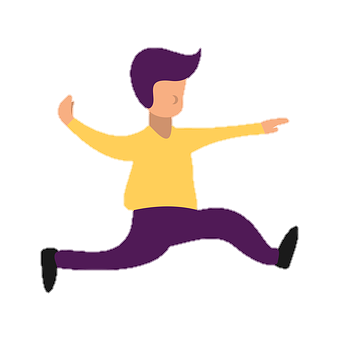 (I am ten. Shall we sing it again?)
(I am five, I always jump over puddles.)
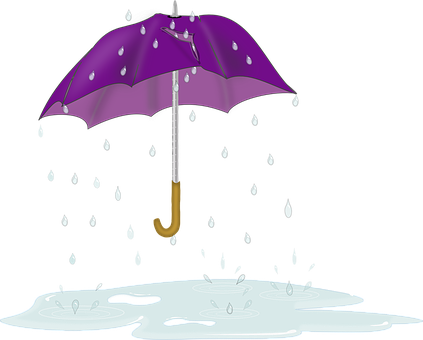 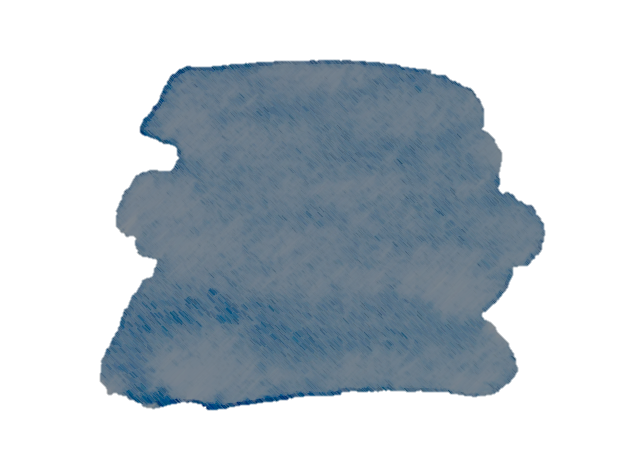 33
Saying what I and others do
Amarillo term 2
Rojo term 2 week 7
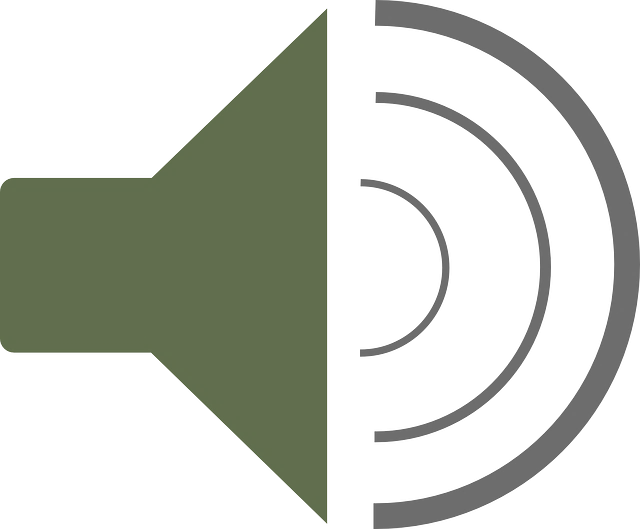 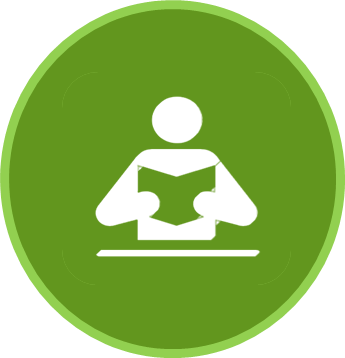 Completa la suma y escribe el número.
leer
E
1
7
2
3
4
5
6
Escucha y escribe el número en español.
escuchar
¿Qué imagen es?
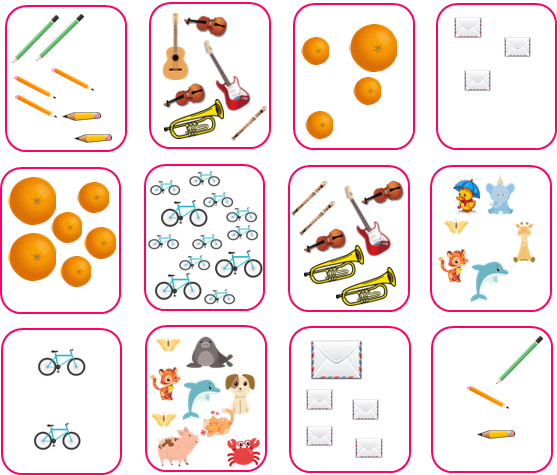 E
1
2
3
4
5
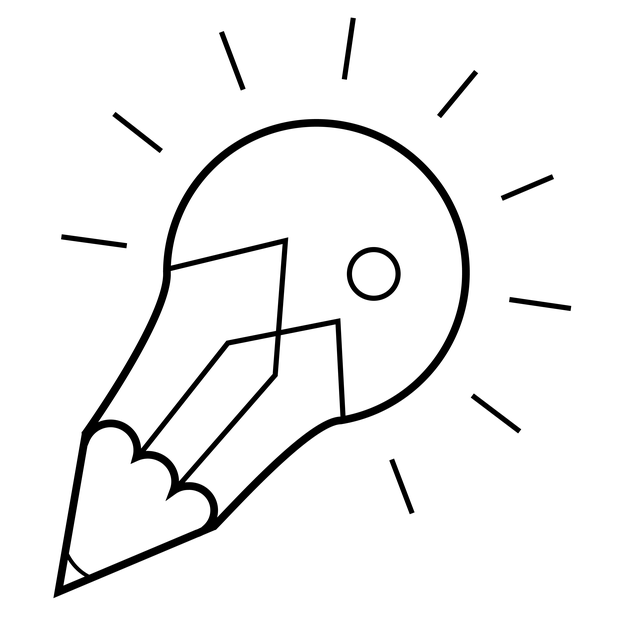 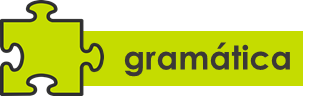 Translate the examples.
Nouns in plural
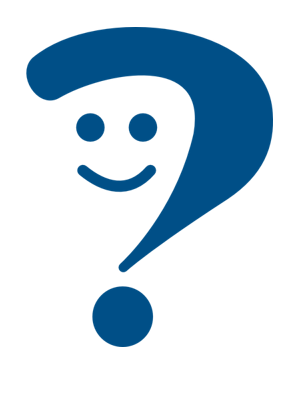 Tengo dos sombreros.
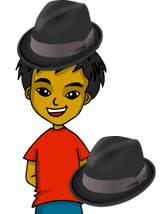 💡 To talk about something in the plural (more than one), Spanish often adds an ‘s’ to the end of the noun ending in 
–o, -a or –e.
  _______________________.
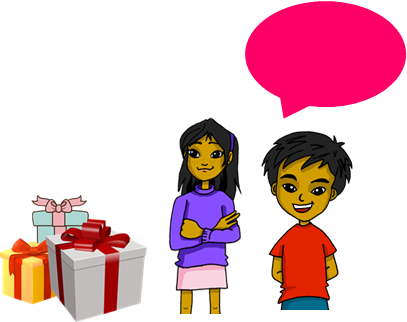 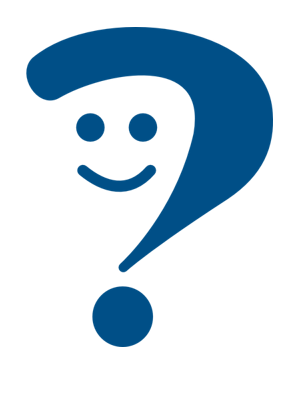 Tienes tres regalos.
  ___________________.
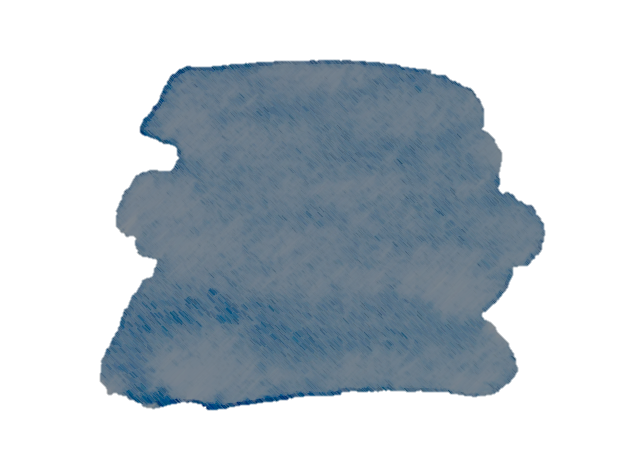 34
Saying what I and others do
Amarillo term 2
Rojo term 2 week 7
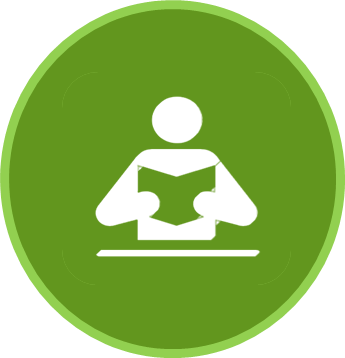 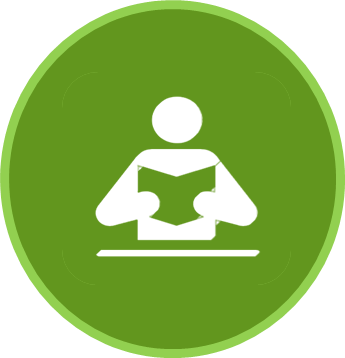 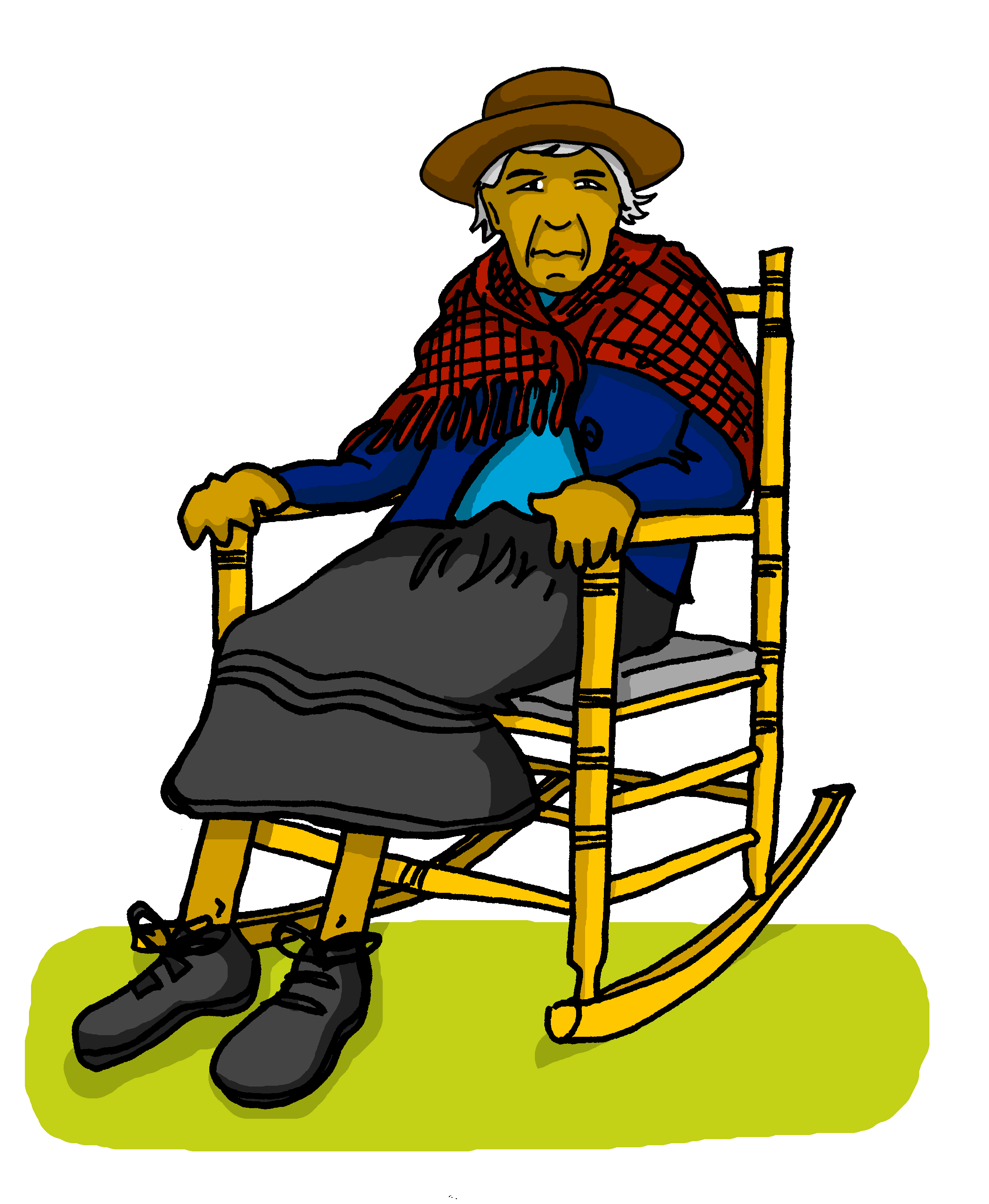 leer
leer
Quique manda mensajes a la abuela. Lee las frases.
¿Quién es? Marca    .
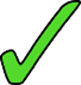 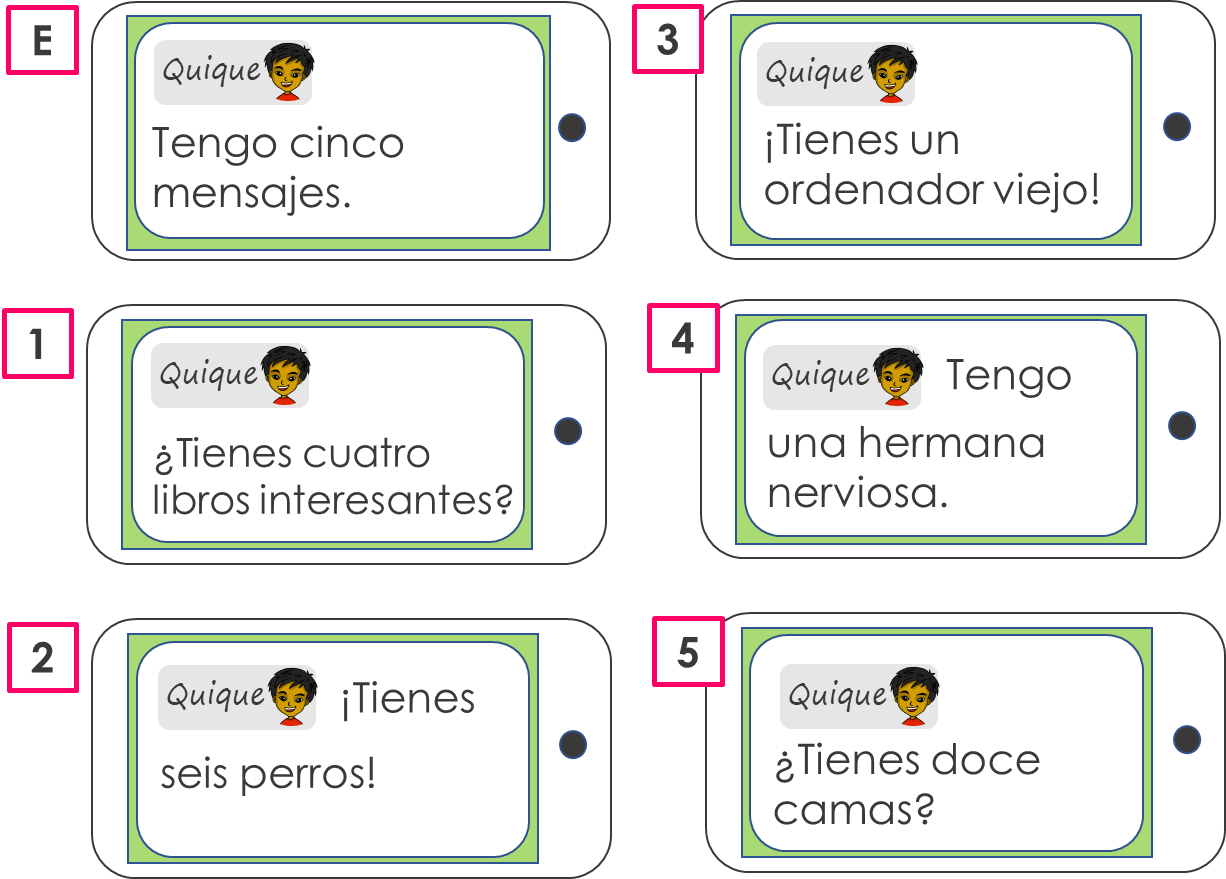 7
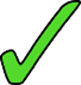 manda = he sends
Escribe en inglés. Can you get at least 15 points?
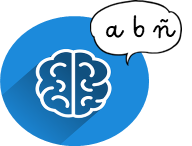 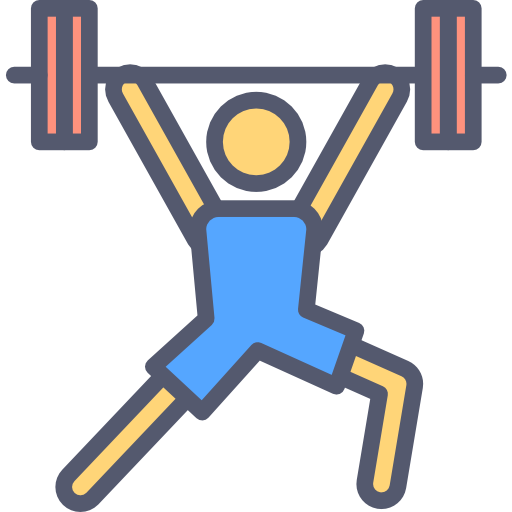 x3
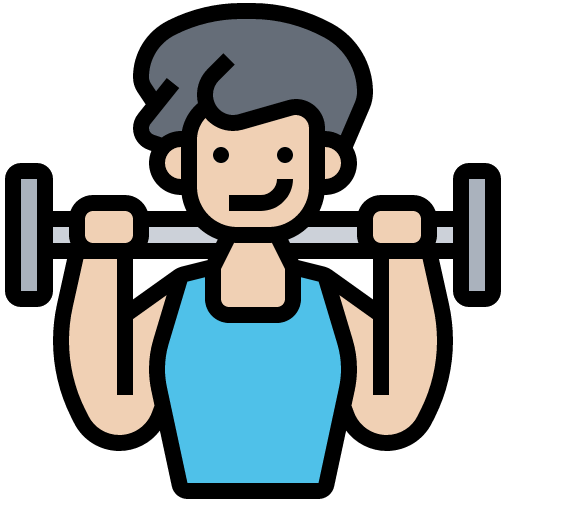 x2
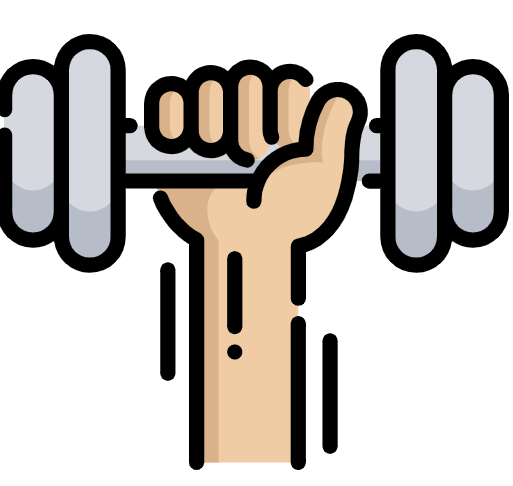 x1
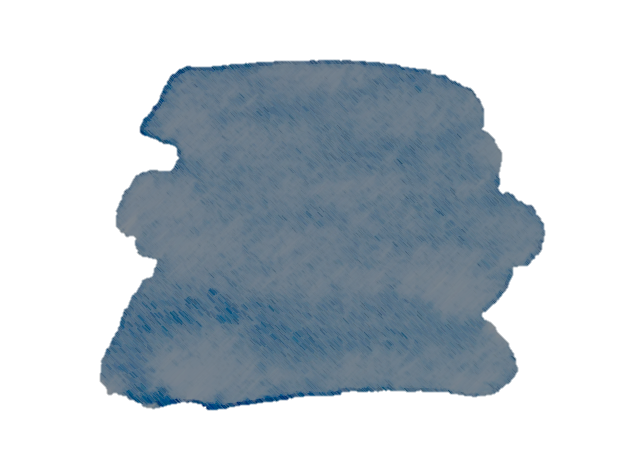 35
Saying what I and others do
Amarillo term 2
Rojo term 2 week 7
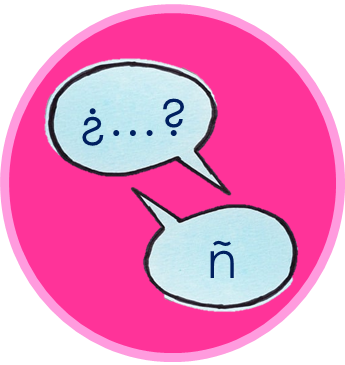 escribir
Escribe un número en secreto (1-8).
Tu compañero/a, adivina.
adivina = guess
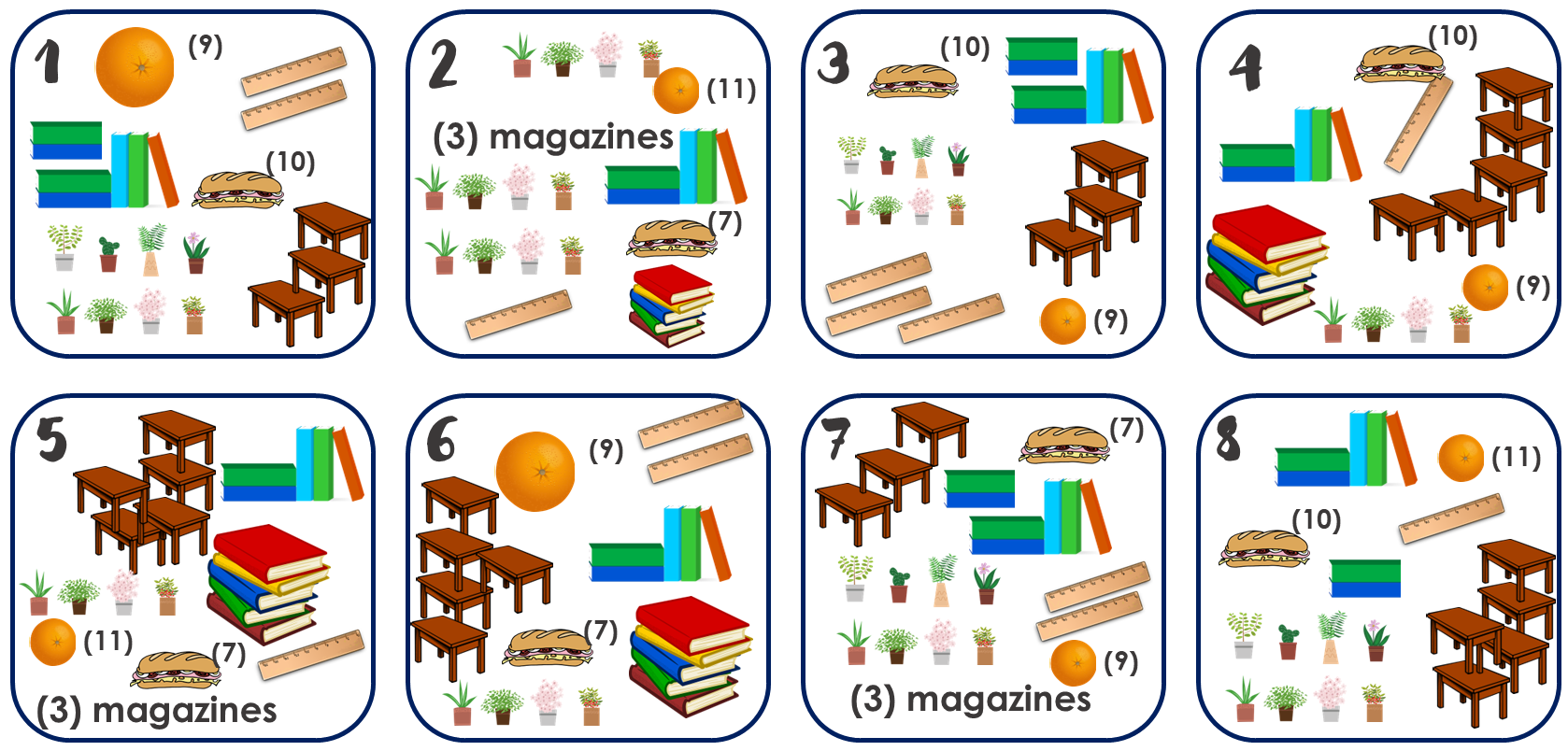 7
¡No…👎!
¿Tienes [number] [item] ?
¡Sí…😊!
to make the nouns plural by adding an 
‘s’ to the end of the noun ending in 
–o, -a or –e.
hablar
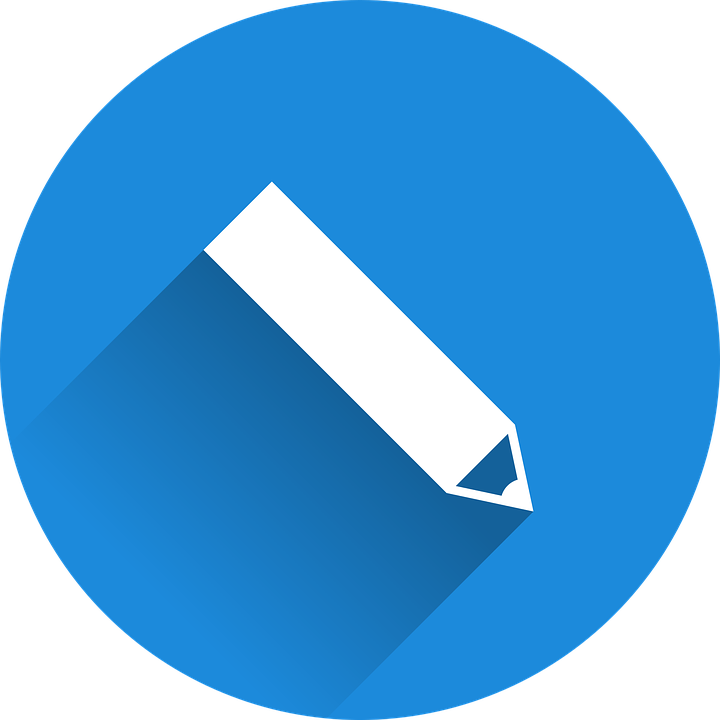 Escribe en español. Can you get at least 15 points?
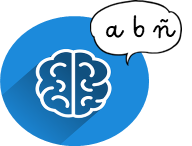 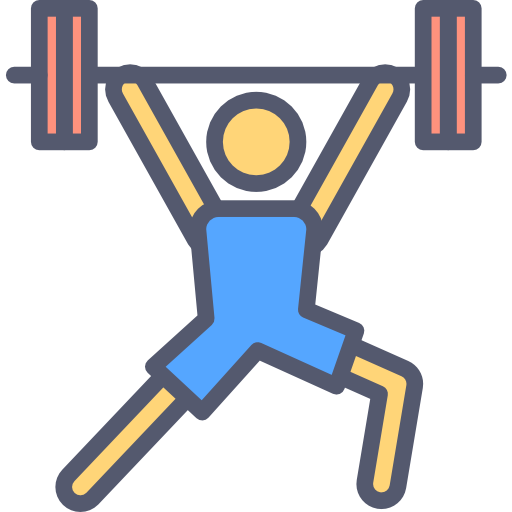 x3
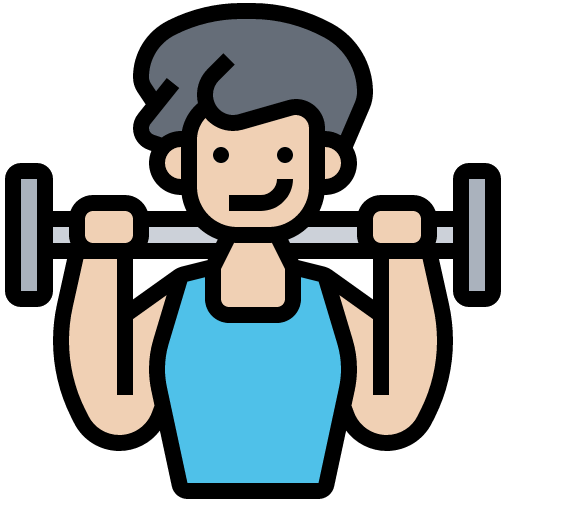 x2
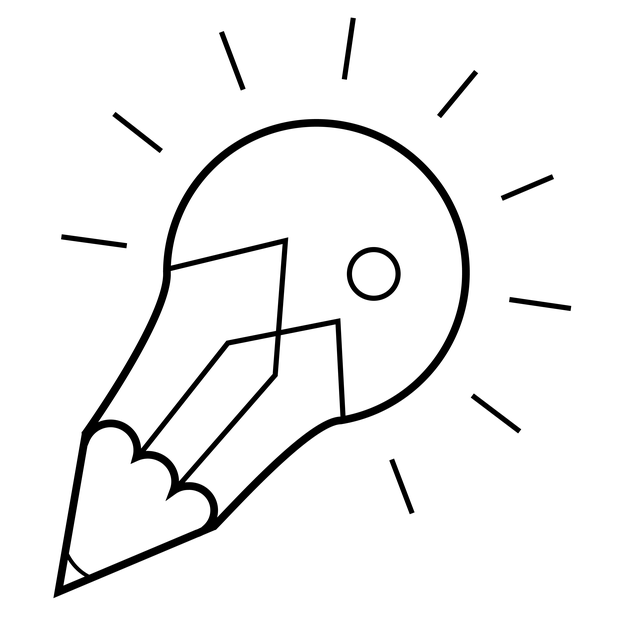 Remember
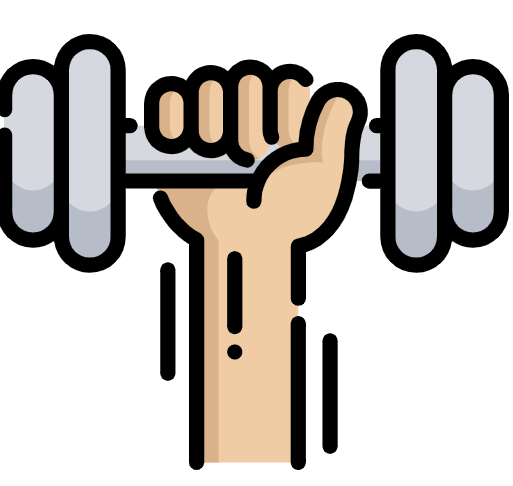 x1
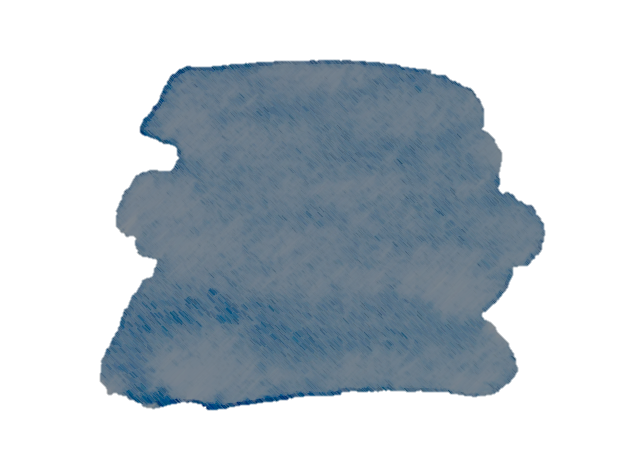 36
Saying what I and others do
Amarillo term 2
Rojo term 2 week 8
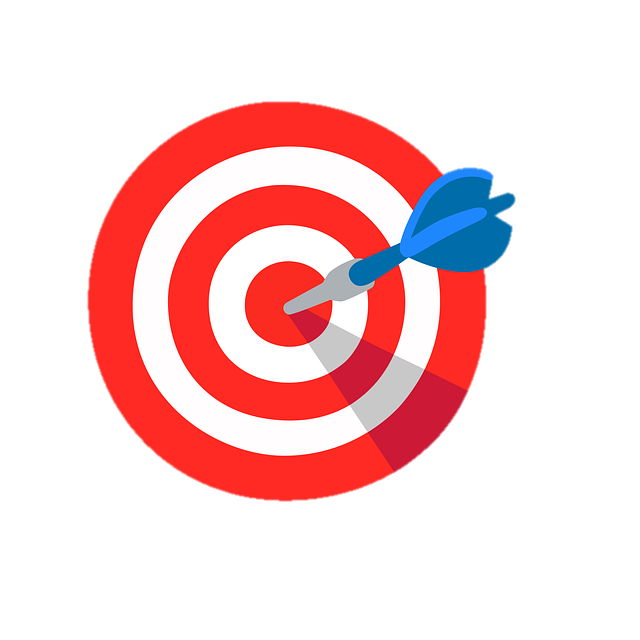 Mi monstruo
Understand and create a description of a monster.
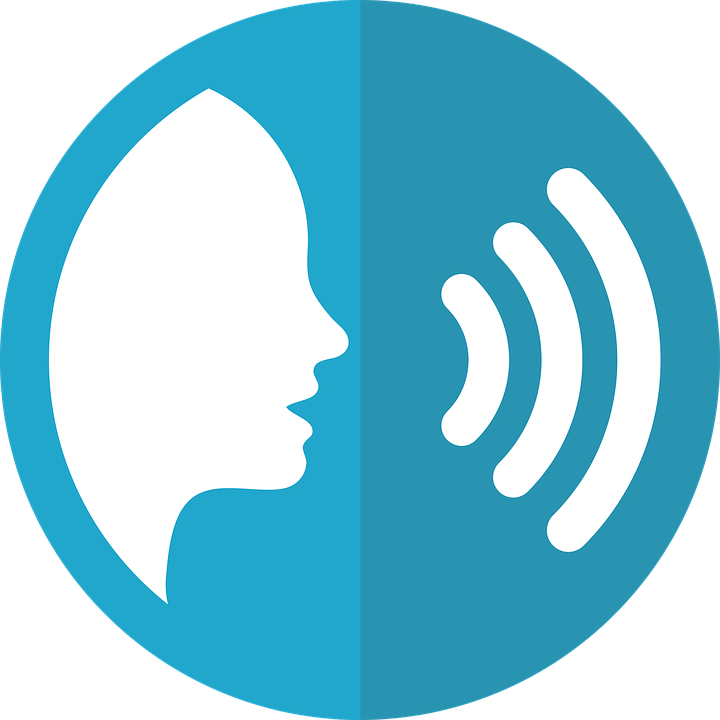 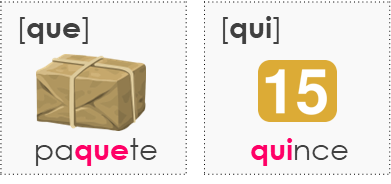 pronunciar
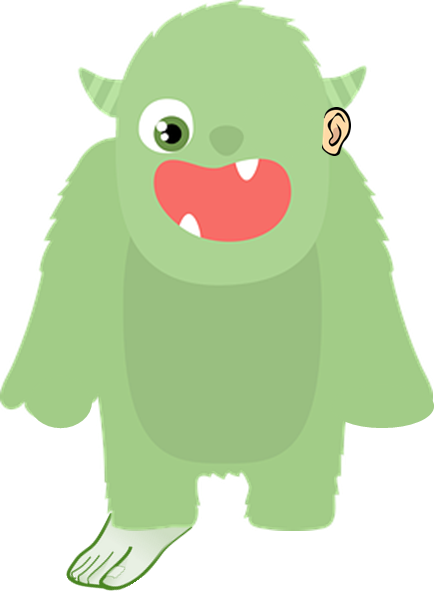 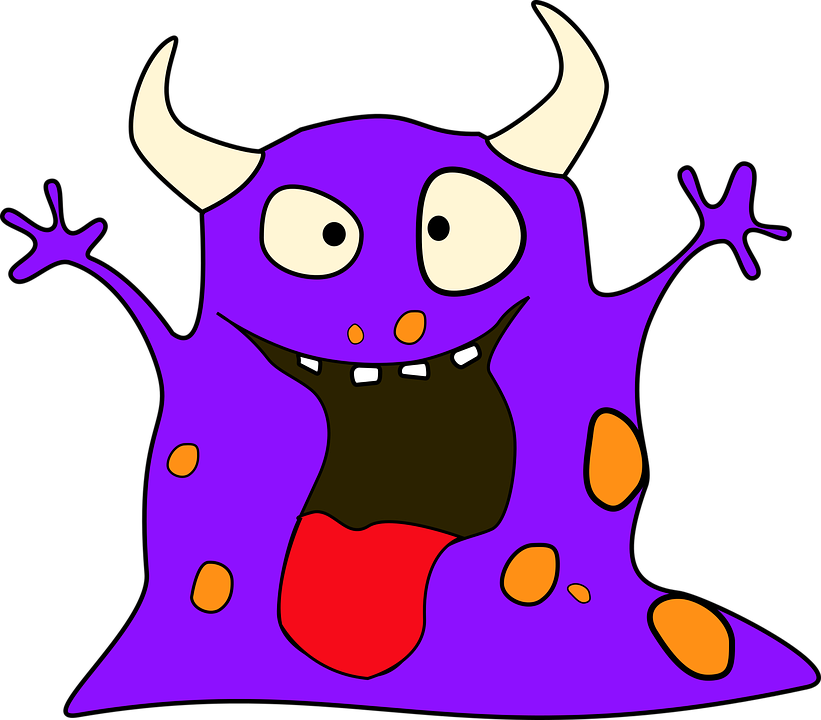 Use ‘unos’ and ‘unas.
8
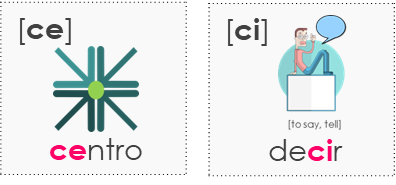 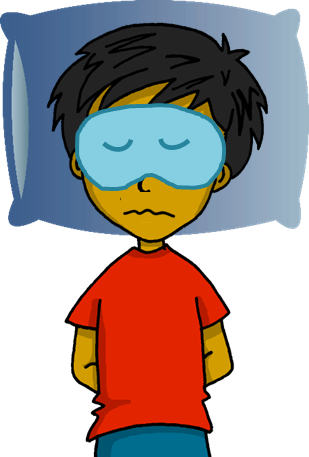 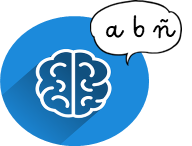 Write down the key language for this week.
vocabulario
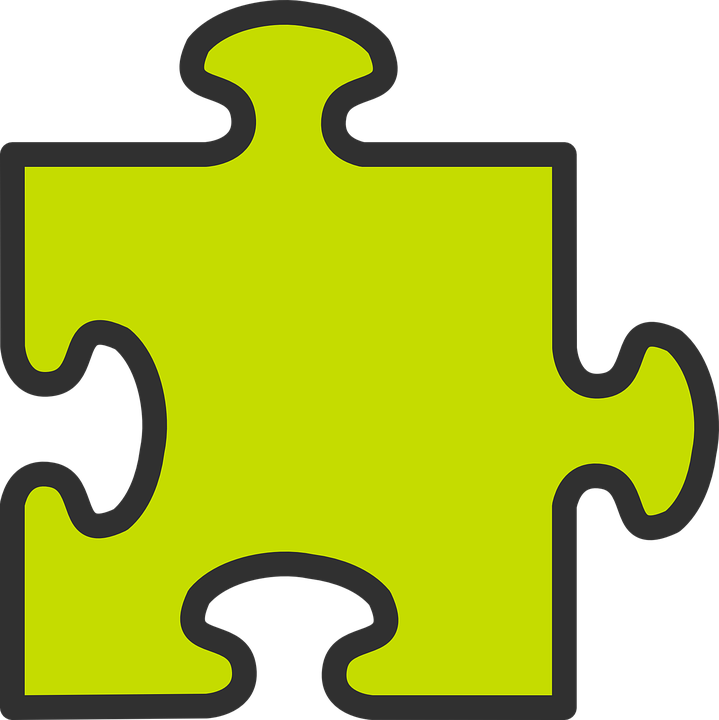 Talking about things in the plural
gramática
[Indefinite articles: unos / unas]
To mean ‘a/an’, use either un or una.
un dedo
una boca
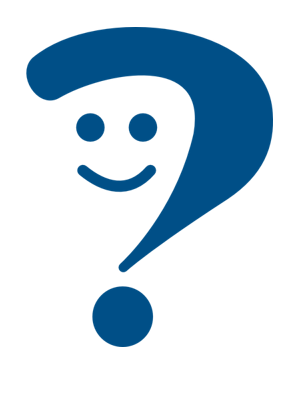 a finger
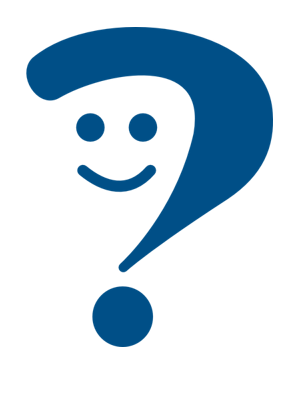 a mouth
To mean ‘some’ before a plural noun, use ‘unos’ or ‘unas’.
unos ojos
unas orejas
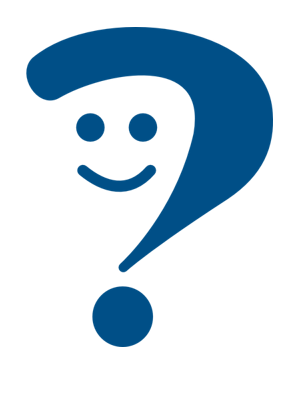 some eyes
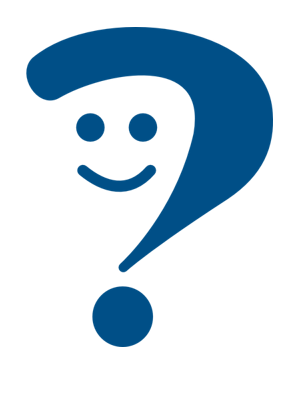 some ears
To mean ‘some’ for masculine plural noun, use ‘unos’.
To mean ‘some’ for feminine plural noun, use ‘unas’.
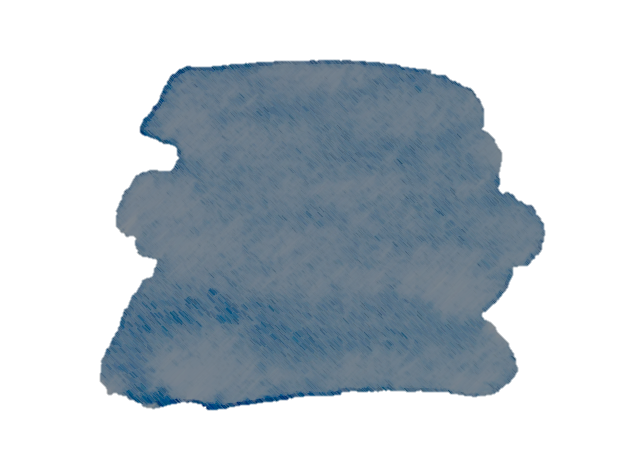 37
Saying what I and others do
Amarillo term 2
Rojo term 2 week 8
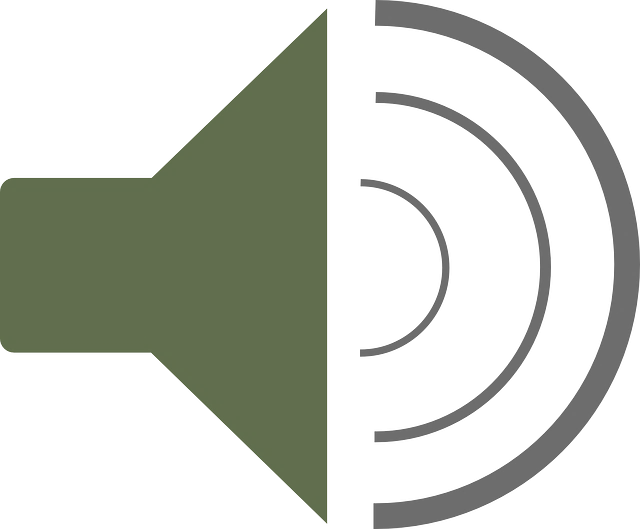 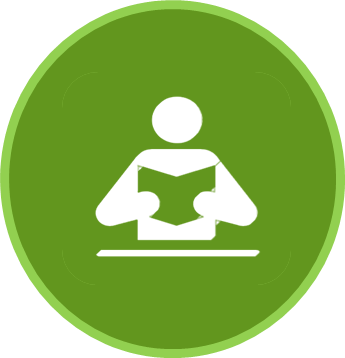 leer
[A] Quique dibuja* unos monstruos. How many of each is he planning to draw? Escribe 1 o +1.
[B] Escribe el número.
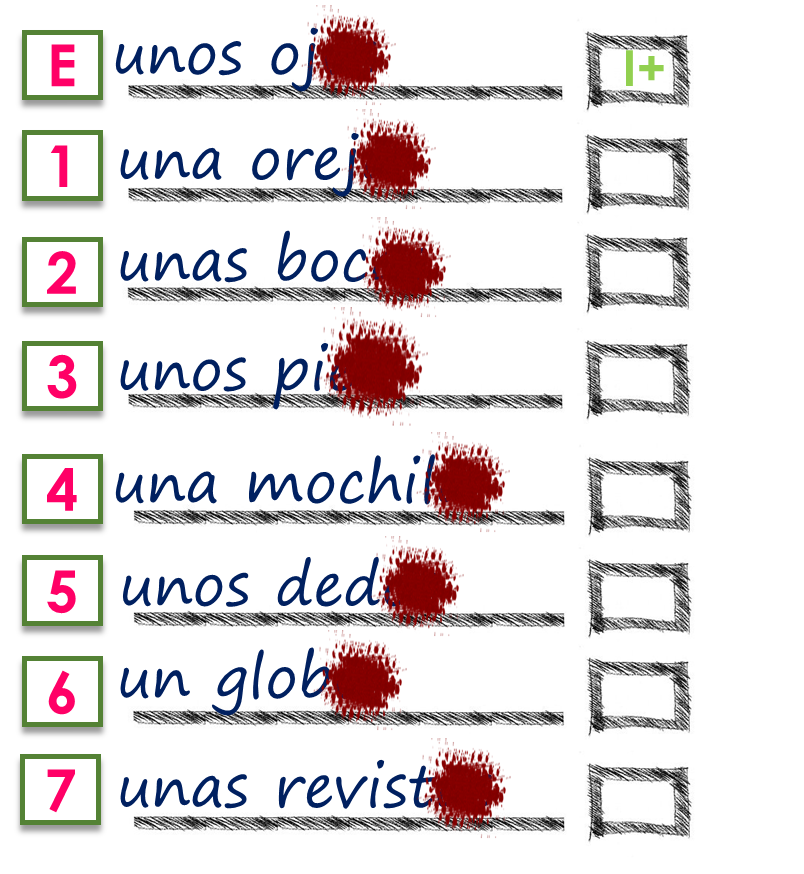 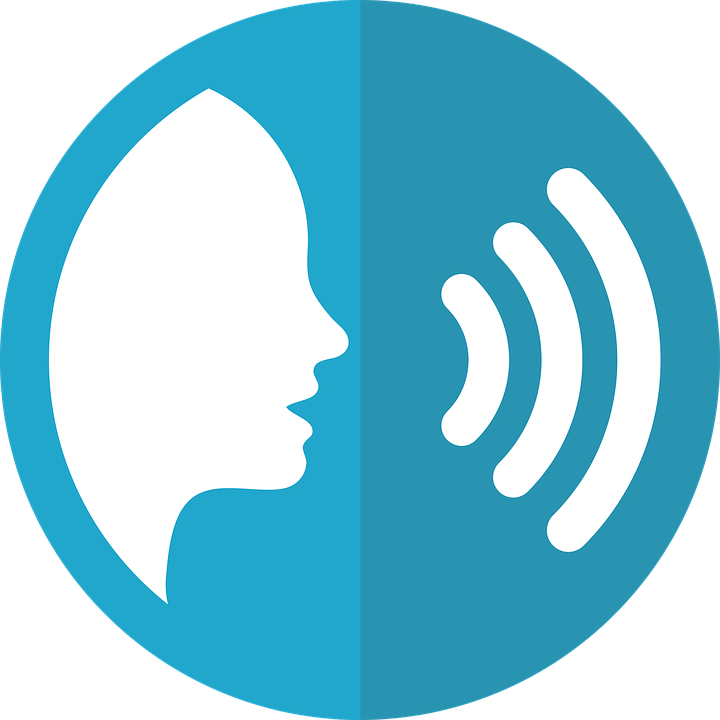 pronunciar
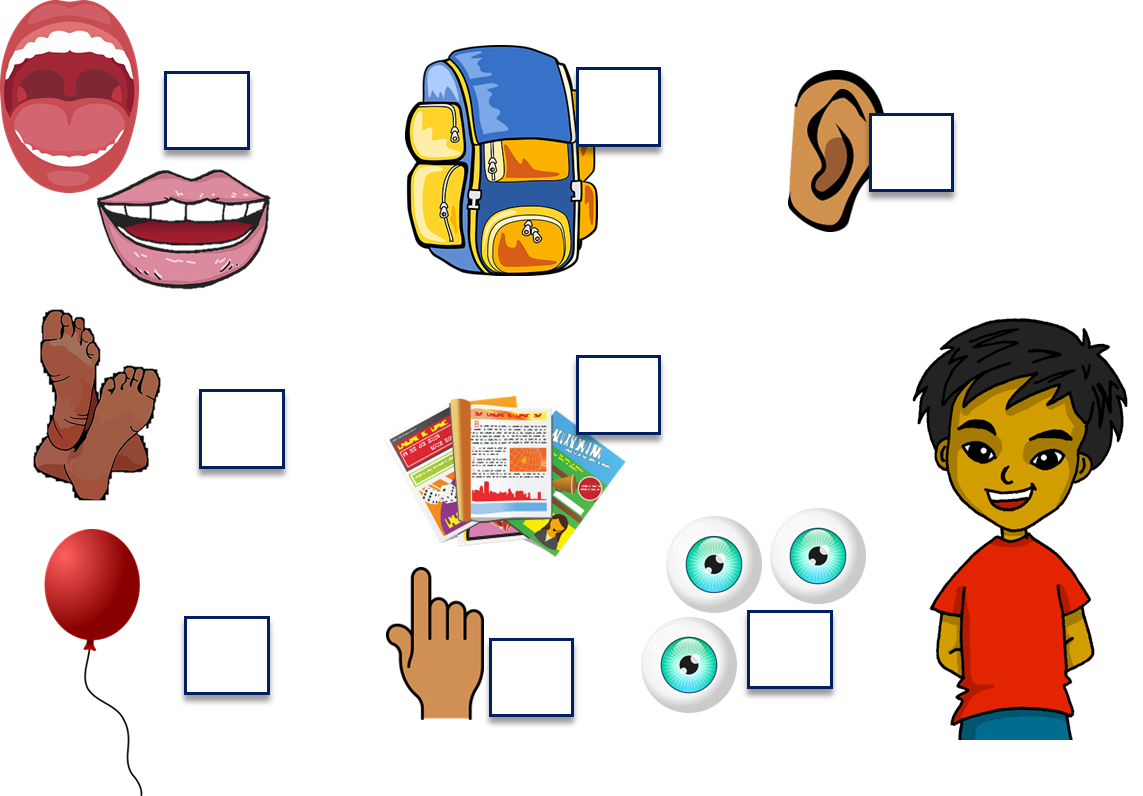 8
Quique tiene otro sueño. Escucha y marca    .
escuchar
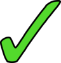 Ahora escucha y lee. ¿Es posible? 
Escribe la palabra 📝.
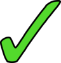 E
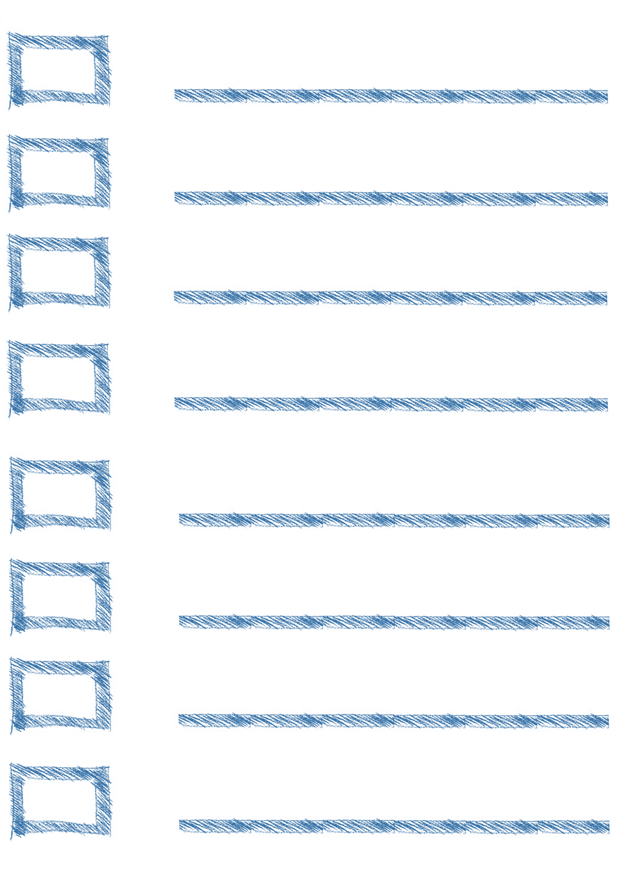 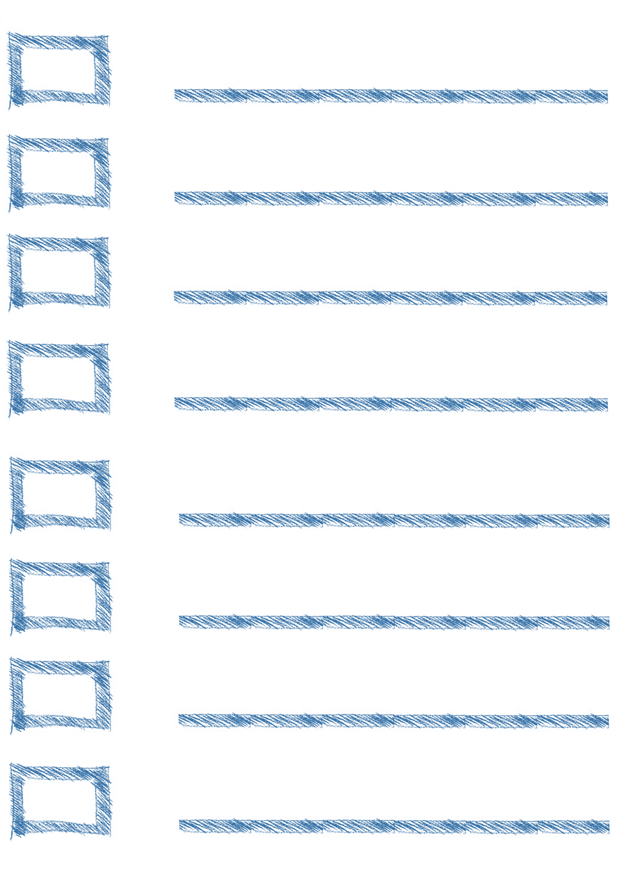 E
4
1
1
5
2
2
6
3
3
7
4
5
6
7
Escribe 📝 cinco palabras en secreto.
Tu compañero/a, adivina.
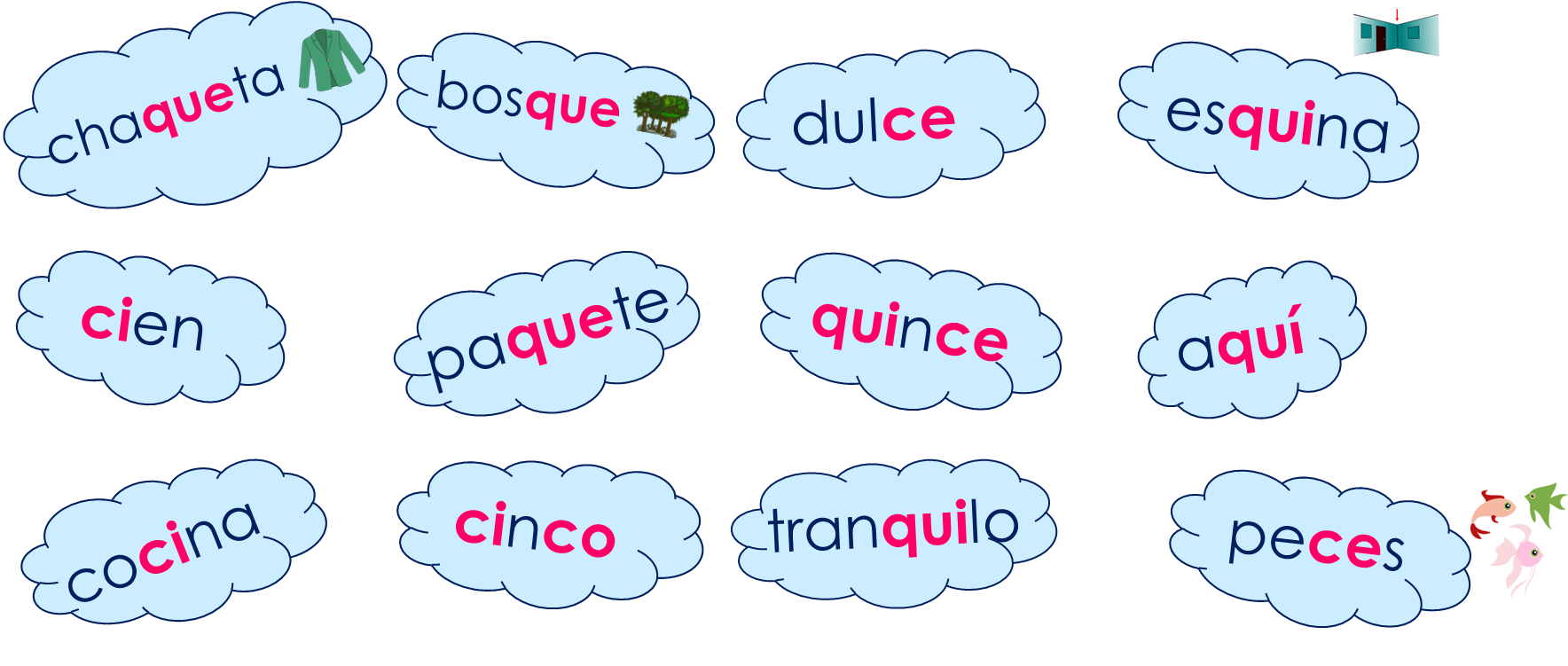 (el/la) compañero/a = male/female partner
adivina = guesses
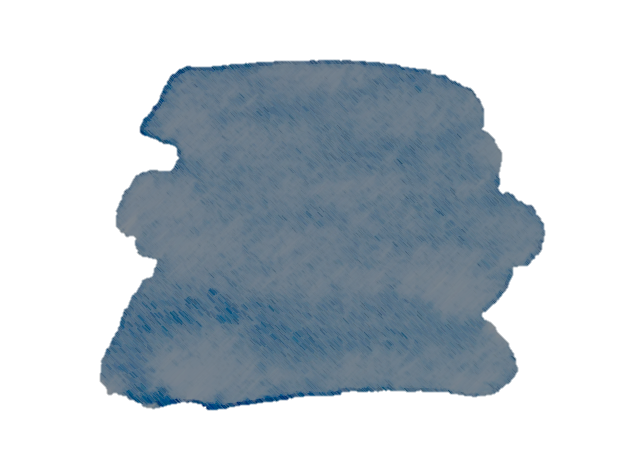 38
Saying what I and others do
Amarillo term 2
Rojo term 2 week 8
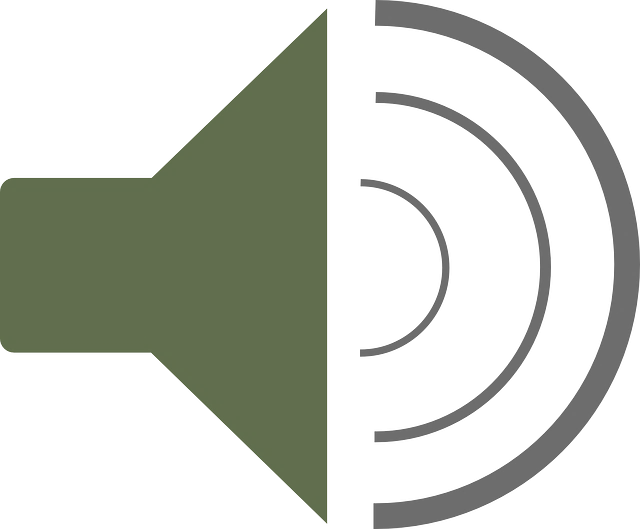 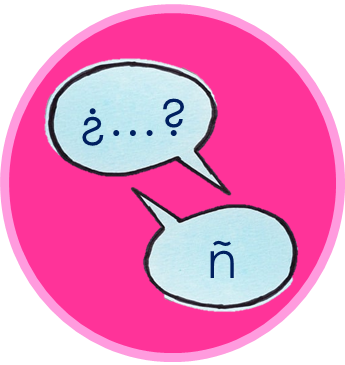 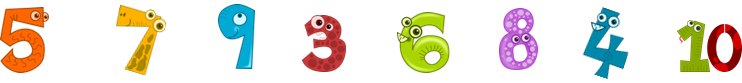 Continúa la serie.
3
E
4
1
5
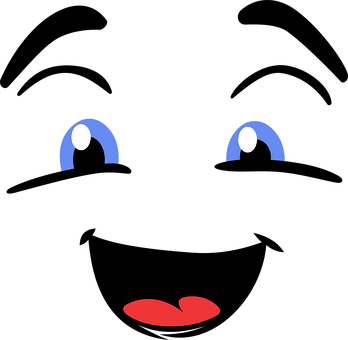 2
8
6
Mi monstruo tiene…
[B] Escucha y escribe en inglés.
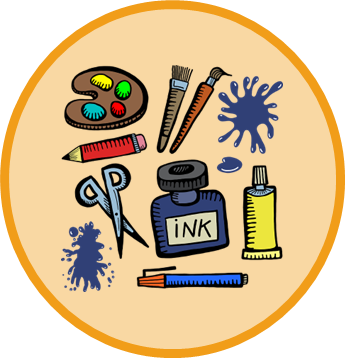 E
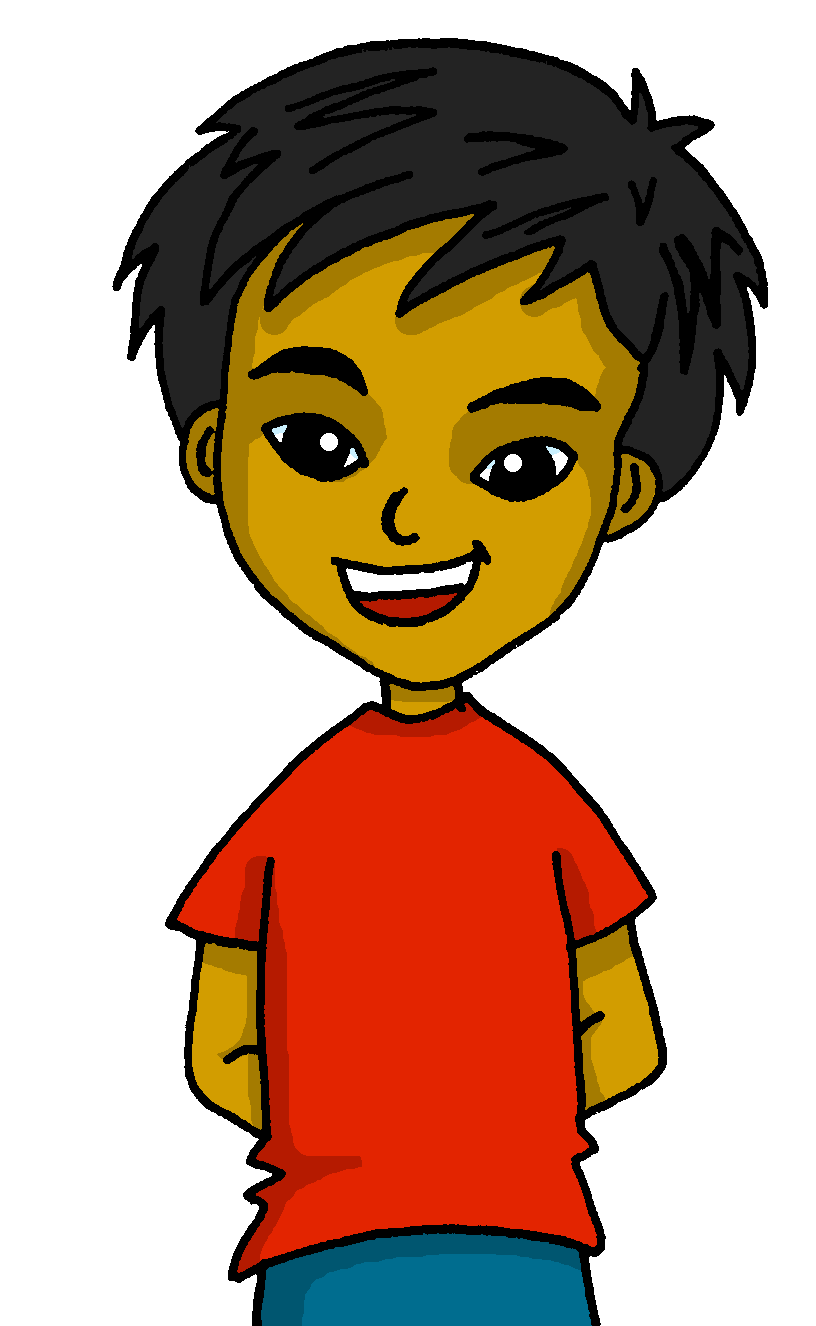 1
2
escuchar
hablar
hablar
3
4
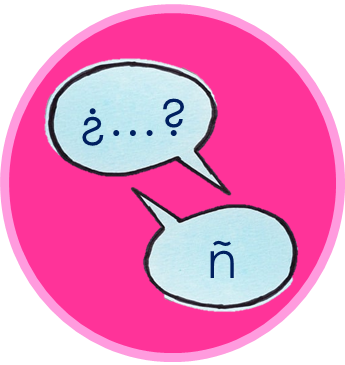 (el) poema = poem redonda = round
para = in order to, to
veo = I watch, see
Completa el poema.
Con mis [eyes] veo* todo            ,
con mi nariz         hago ¡achís!
y con mi [mouth] [I eat]
palomitas de maíz.
En mi  cara redonda*
[I have]   [eyes]     y   nariz        ,
y también [I have] [a mouth]
para* [to eat, eating] y reír      .
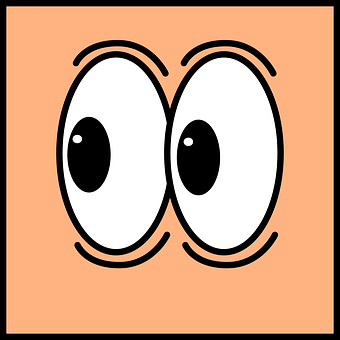 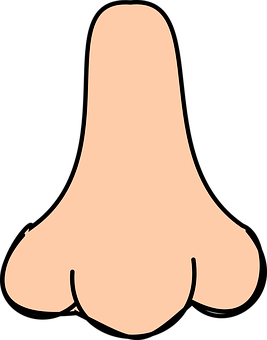 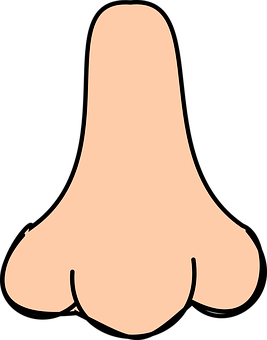 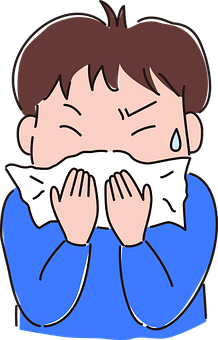 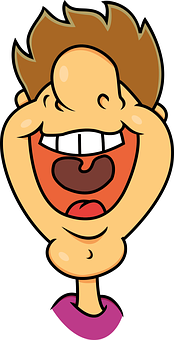 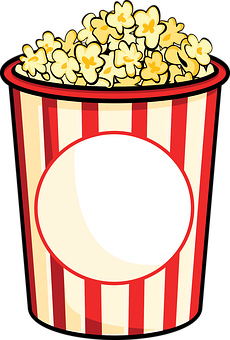 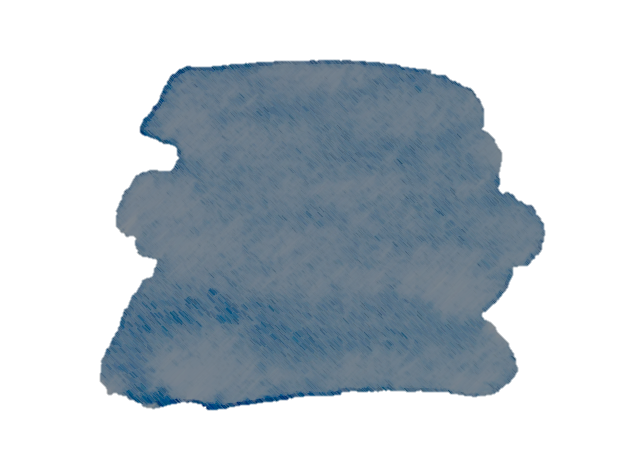 39
Saying what I and others do
Amarillo term 2
Rojo term 2 week 8
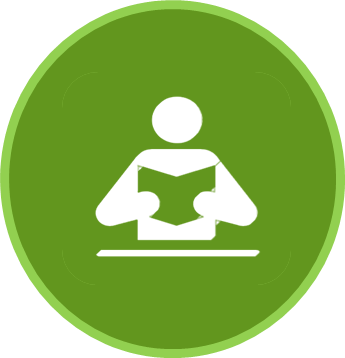 escribir
leer
Escribe en inglés. Can you get at least 15 points?
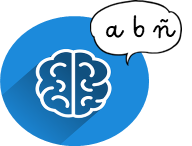 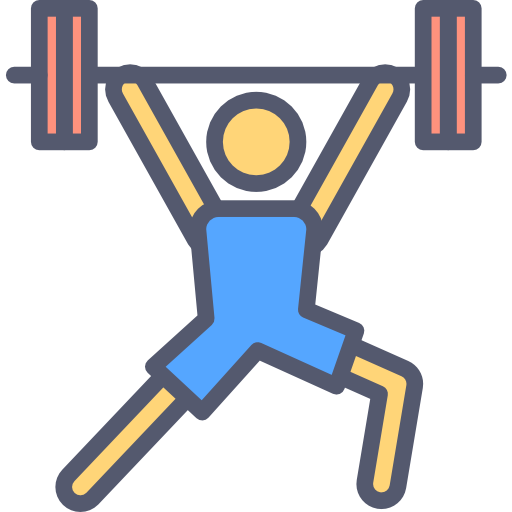 x3
8
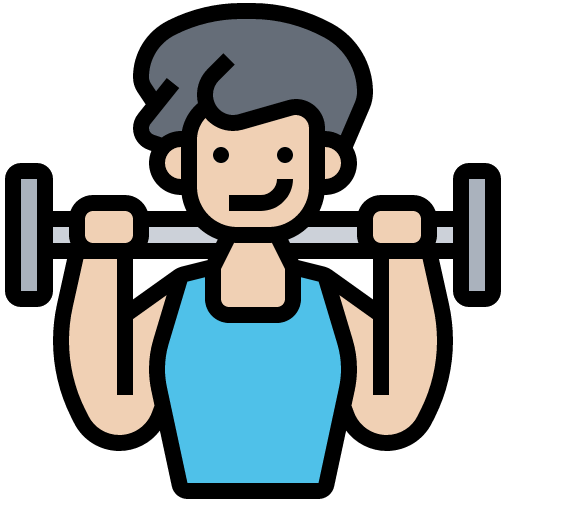 x2
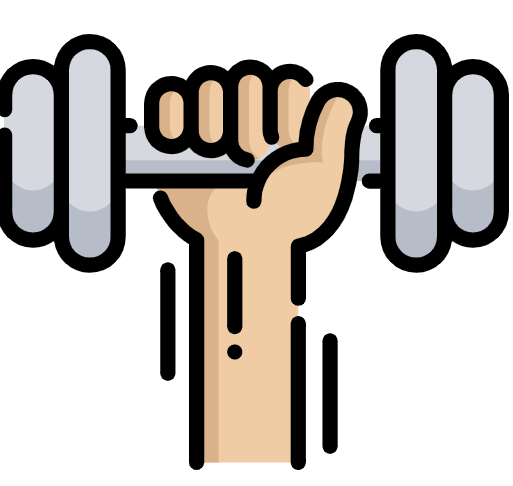 x1
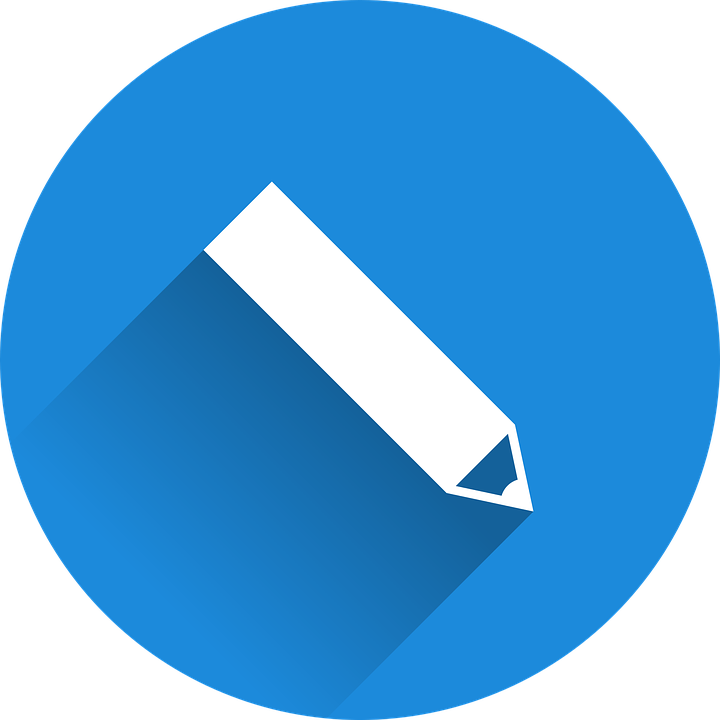 Escribe en español. 
You can use the words to help you.
unas
tiene
nueve
cinco
dedos
unos
una
_________________________________
It has some ears
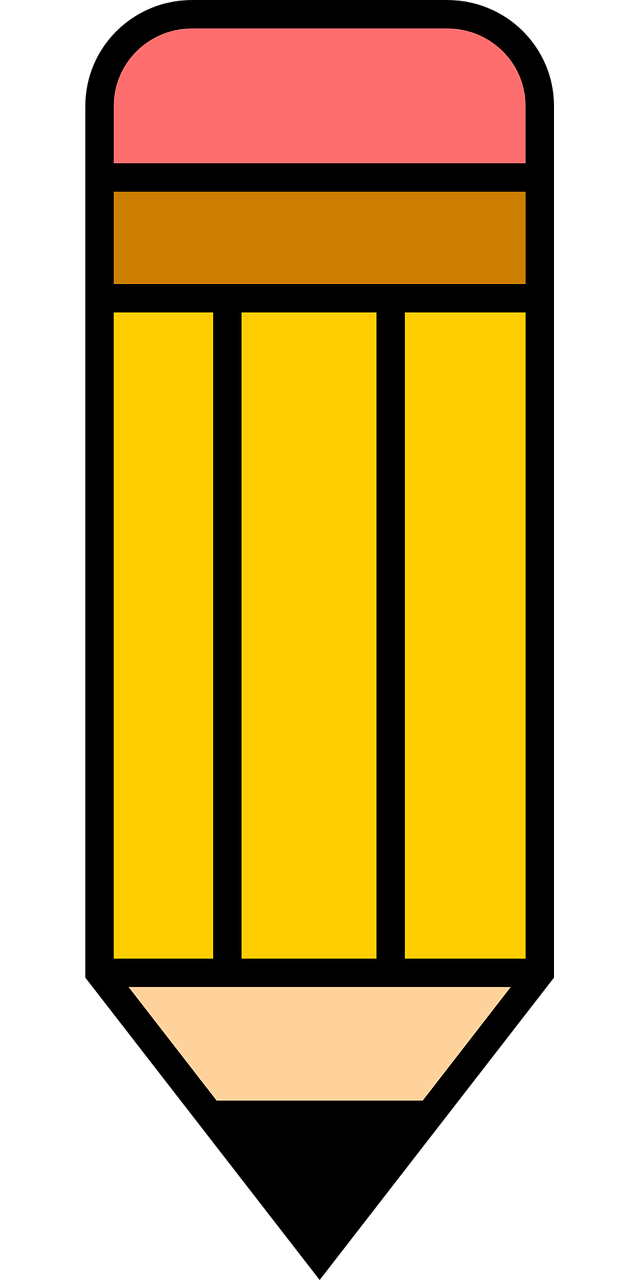 It has five eyes.
_________________________________
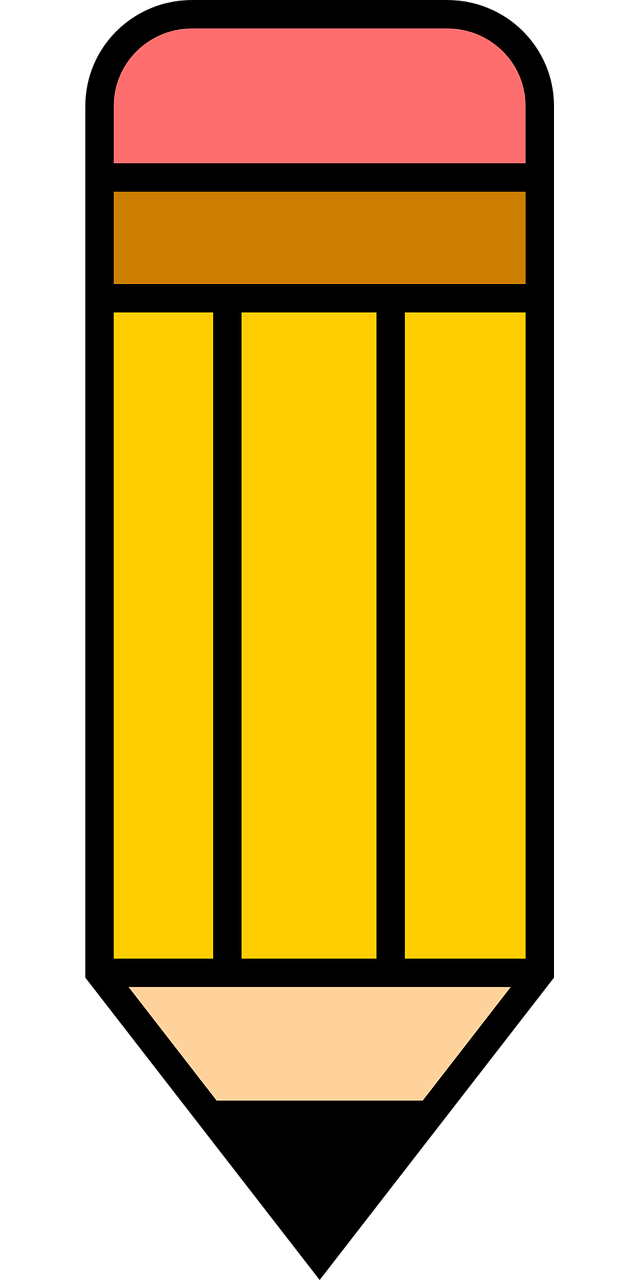 It has a mouth.
_________________________________
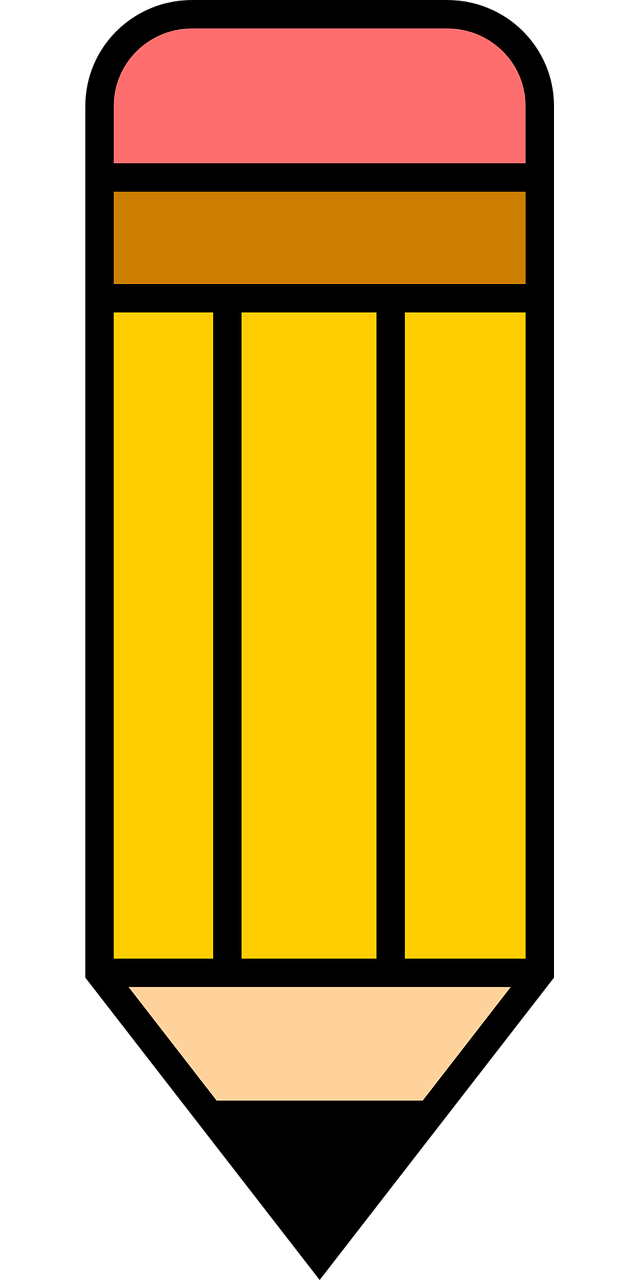 orejas
It has nine fingers.
_________________________________
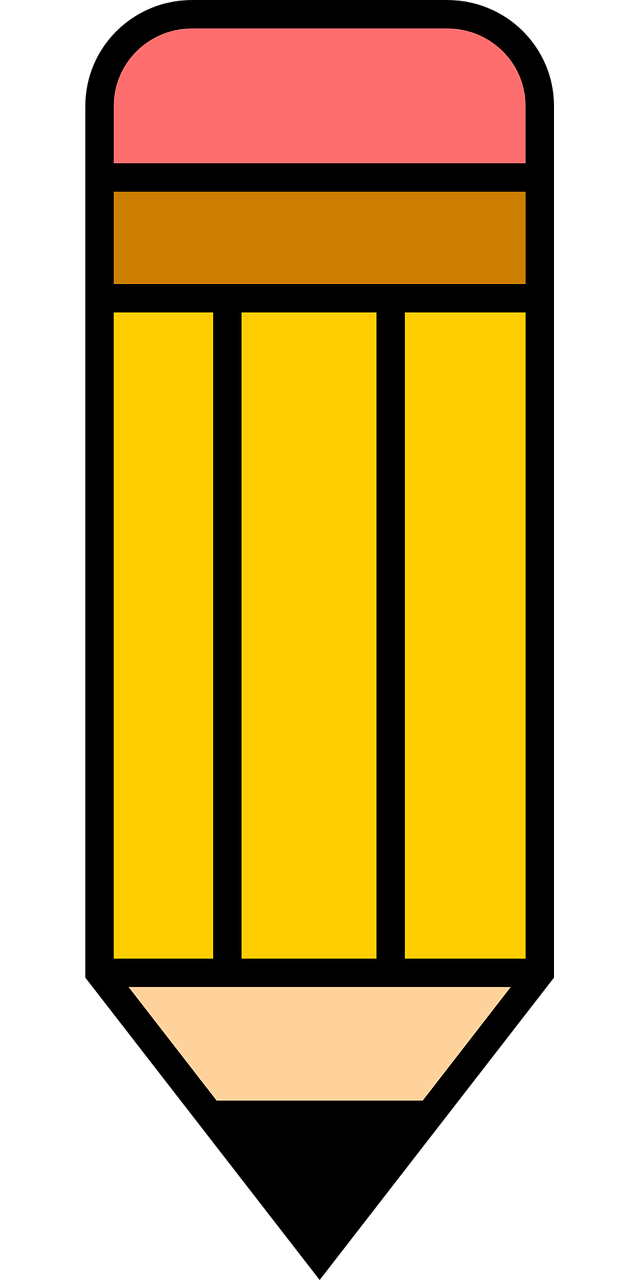 It has some feet.
_________________________________
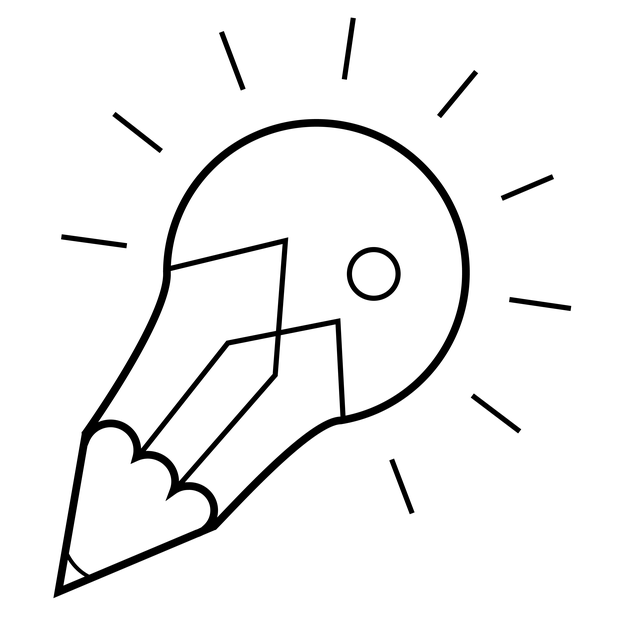 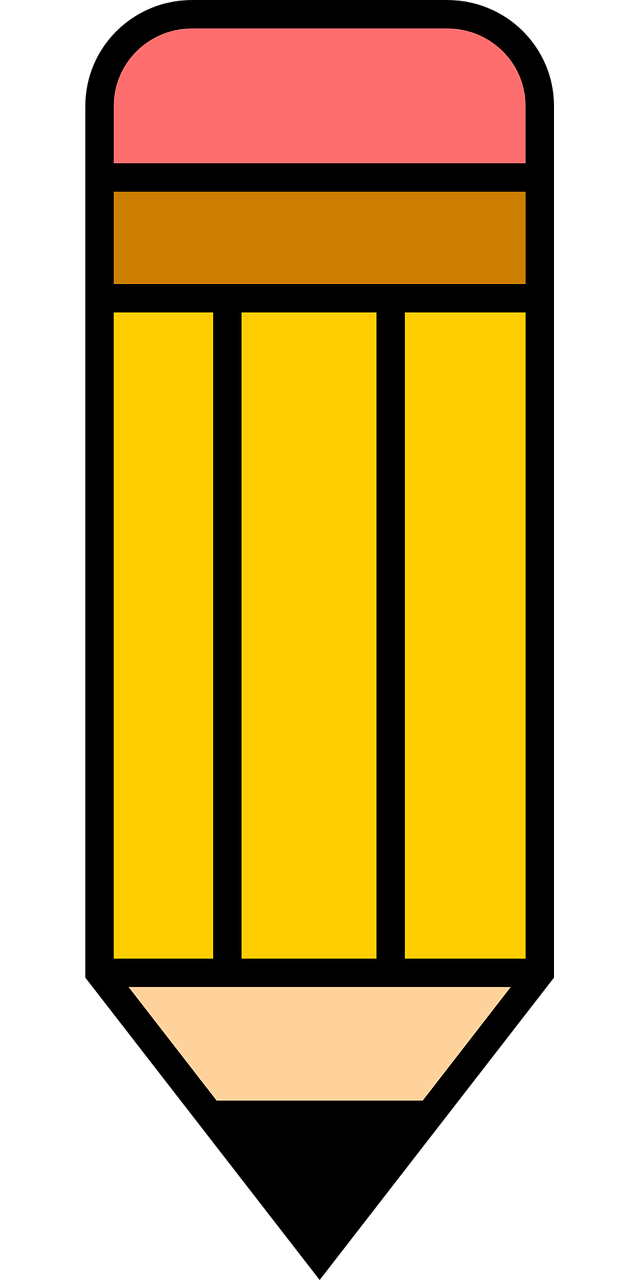 Don’t
forget capital letters and full stops!
tiene
ojos
boca
tiene
tiene
tiene
pies
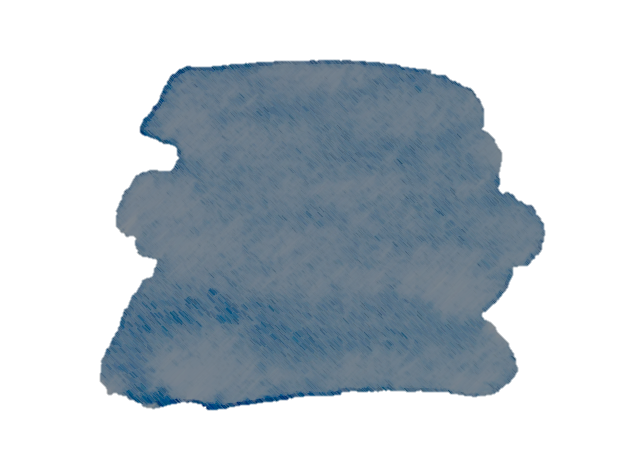 40
Saying what I and others do
Amarillo term 2
Rojo term 2 week 8
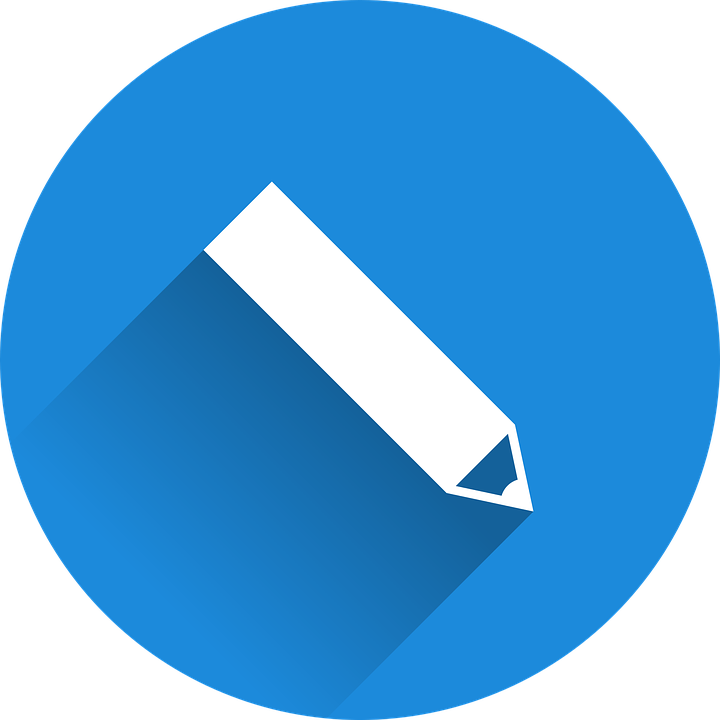 escribir
escribir
Elige* un monstruo y escribe en español.
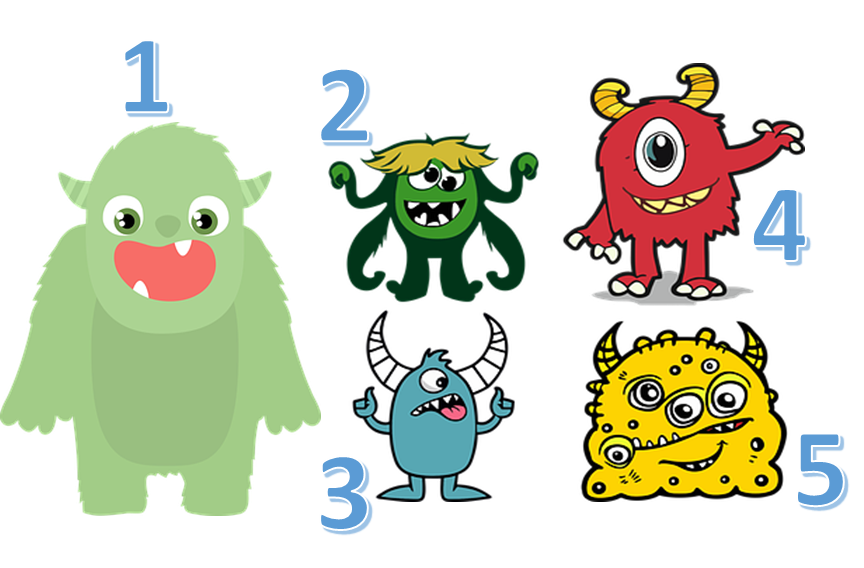 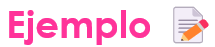 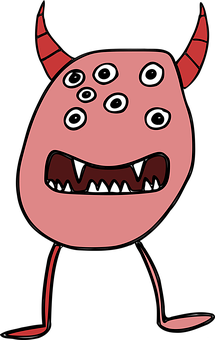 Mi monstruo tiene dos pies y una cabeza.
En la cabeza de mi monstruo hay una boca y siete ojos. No tiene orejas.
8
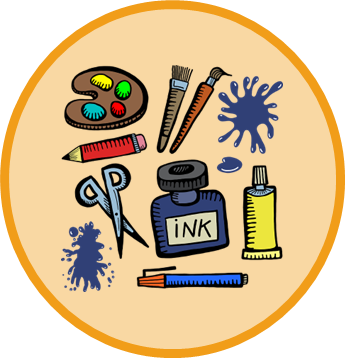 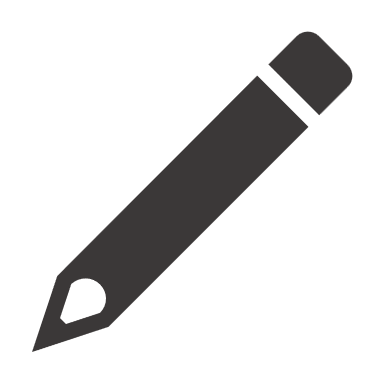 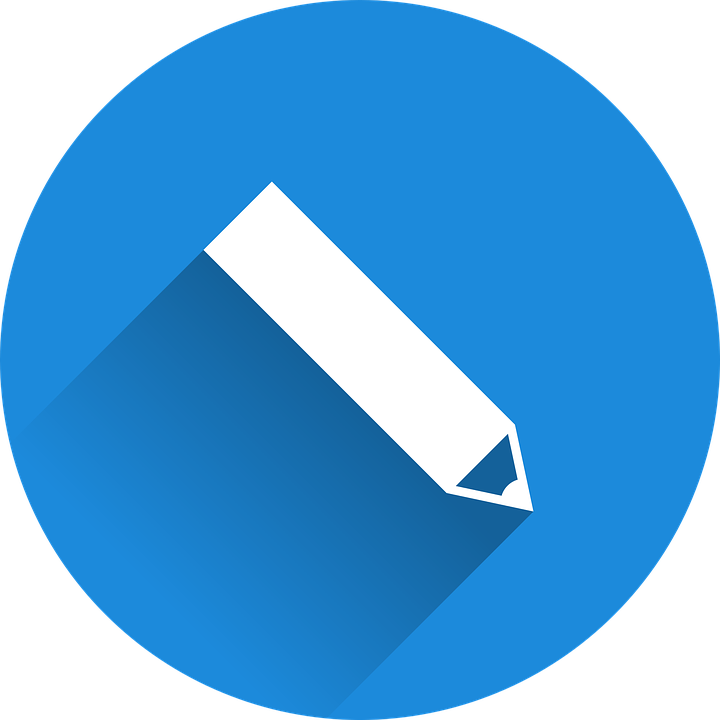 Escribe en español. Can you get at least 15 points?
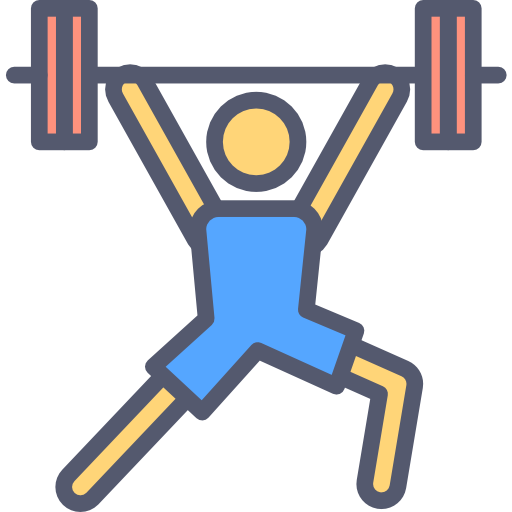 x3
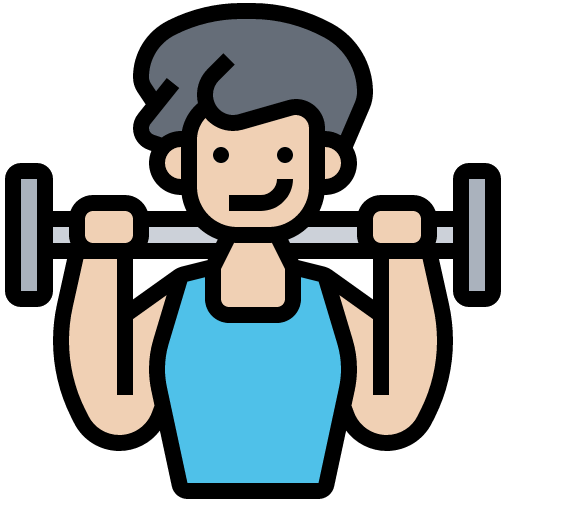 x2
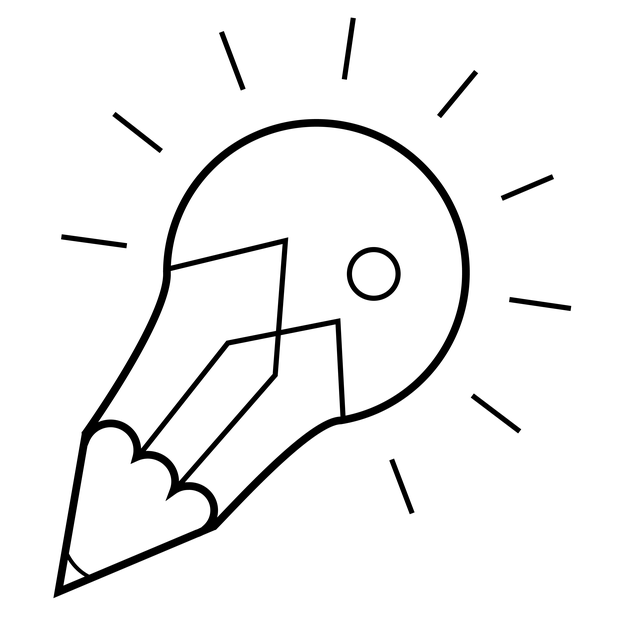 Add ‘no’
before the verb to make a sentence negative.
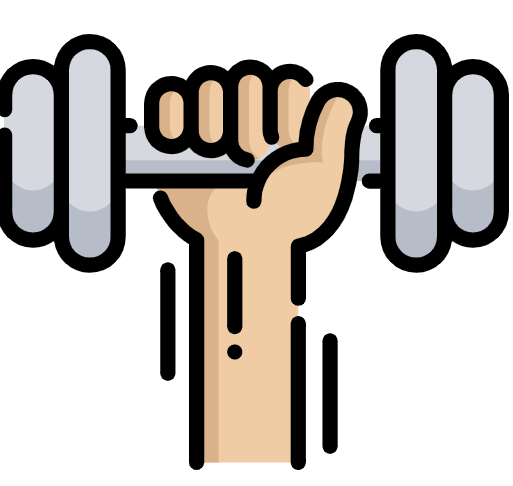 x1
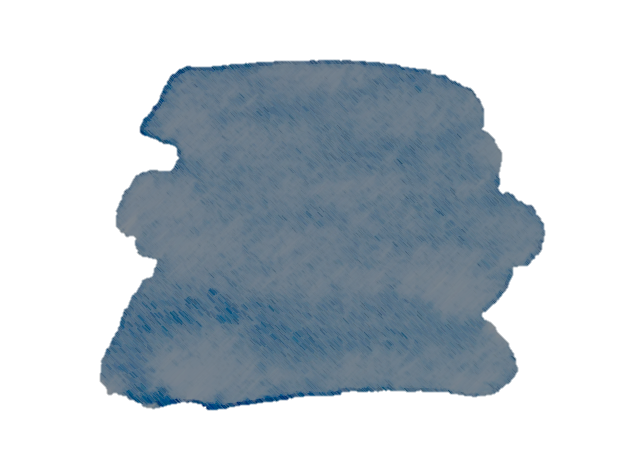 41
Saying what I and others do
Amarillo term 2
Rojo term 2 week 9
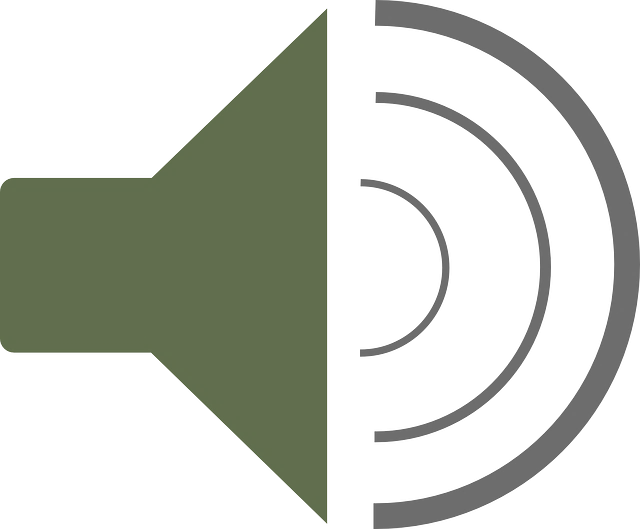 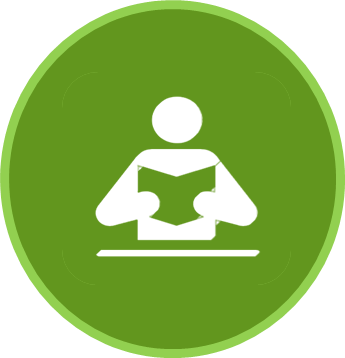 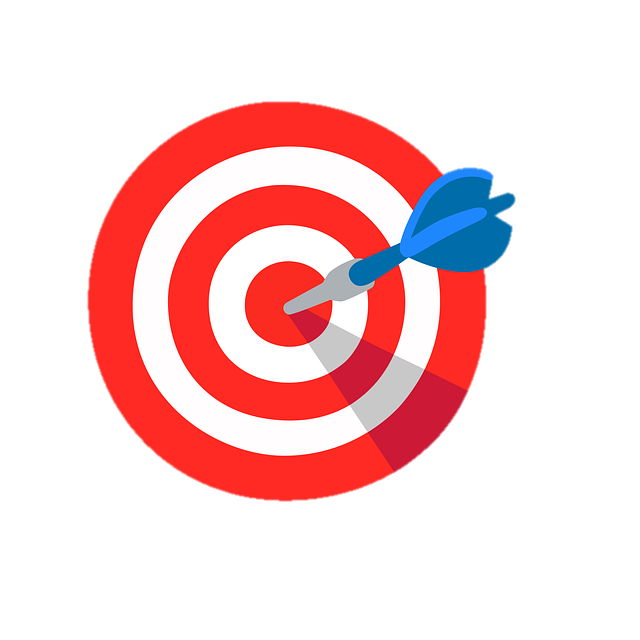 leer
Lee la información.
Use ‘hay’, to say how many things there are.
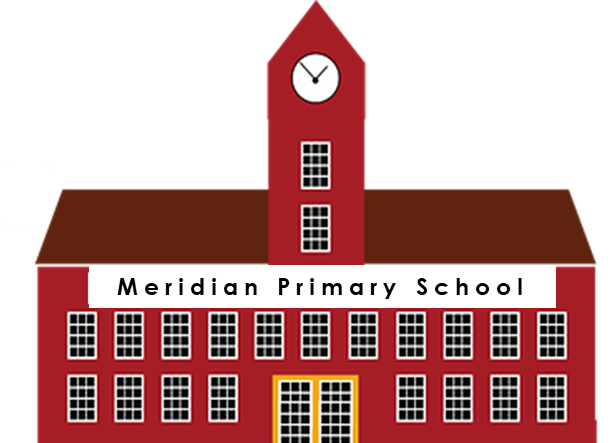 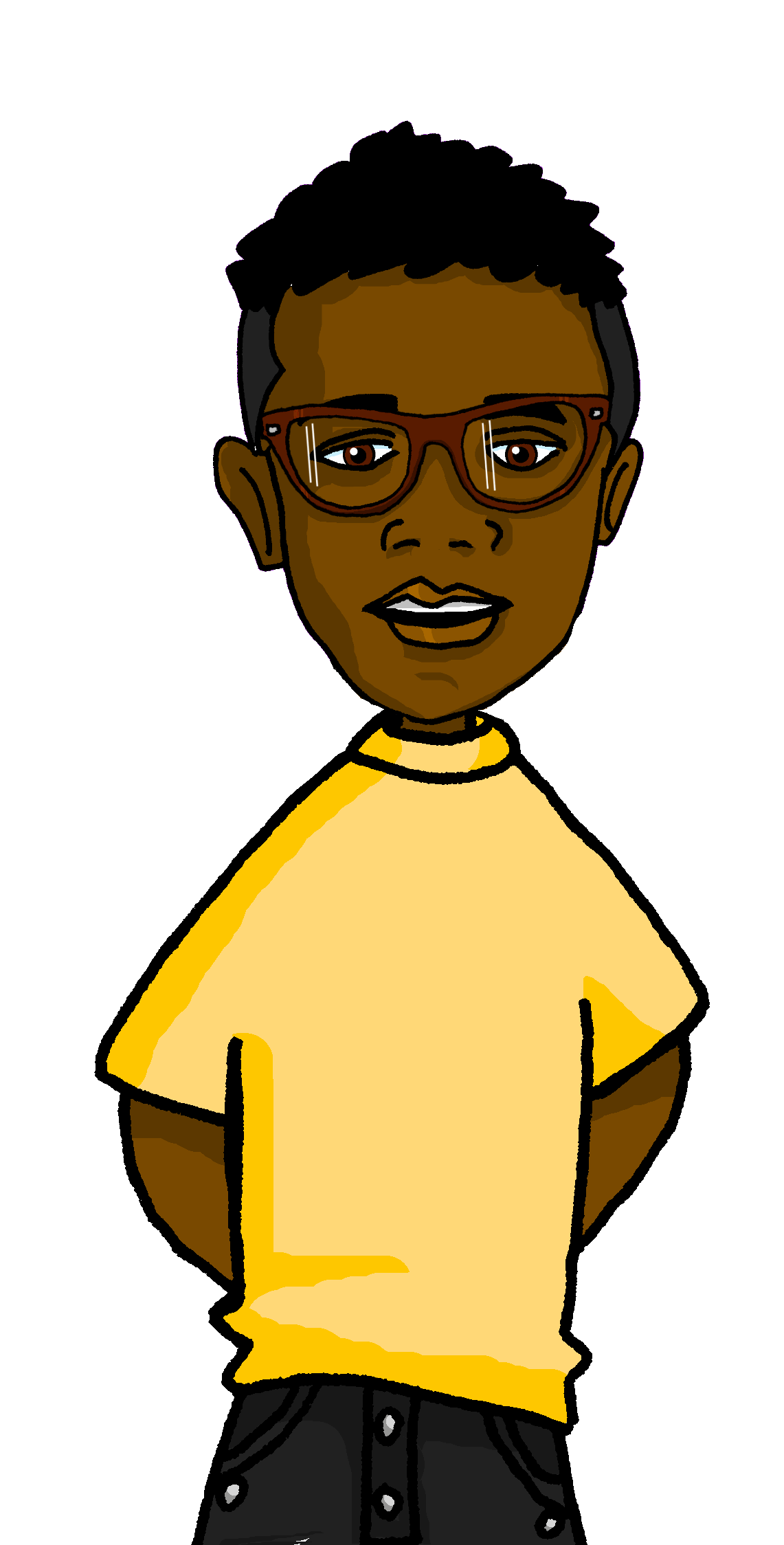 Max
Use ‘cuántos’ and ‘cuántas.
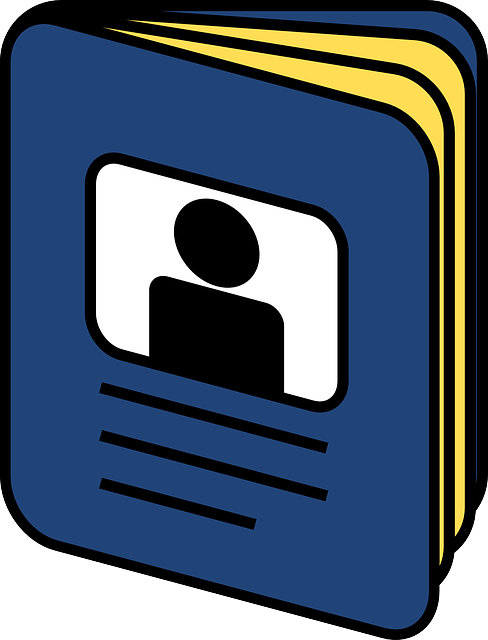 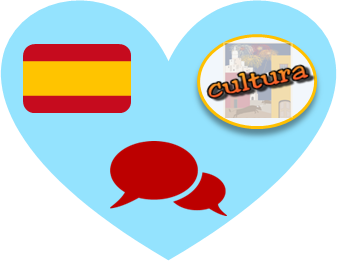 9
Max es amigo de Quique. Es de Inglaterra y aprende español en la escuela.
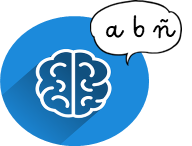 Write down the key language for this week.
vocabulario
Hay
escuchar
[there is; there are]
To mean ‘there is’ or ‘there are’ in Spanish, use ‘hay’.
Use ‘hay’ with both singular and plural nouns.
Hay una respuesta.
Hay unos estuches.
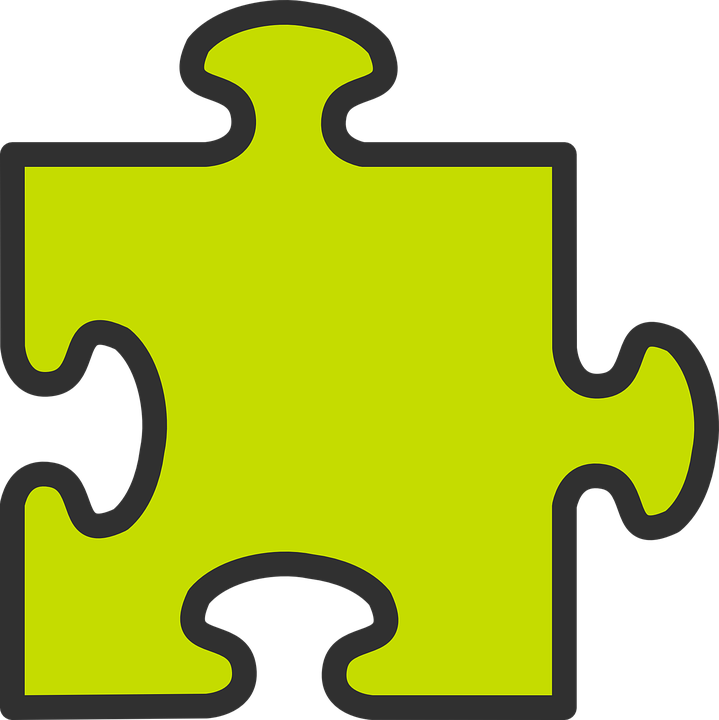 There is an answer.
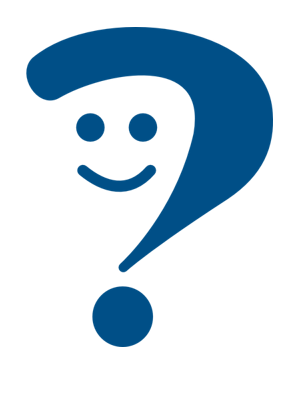 There are some pencil cases.
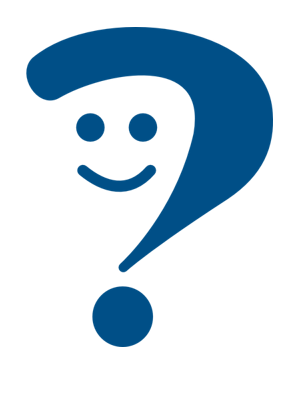 gramática
Max aprende sobre Lugo. Escucha y marca    .
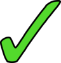 Ahora escucha y lee. ¿Es diferente? 
Escribe la palabra 📝.
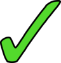 E
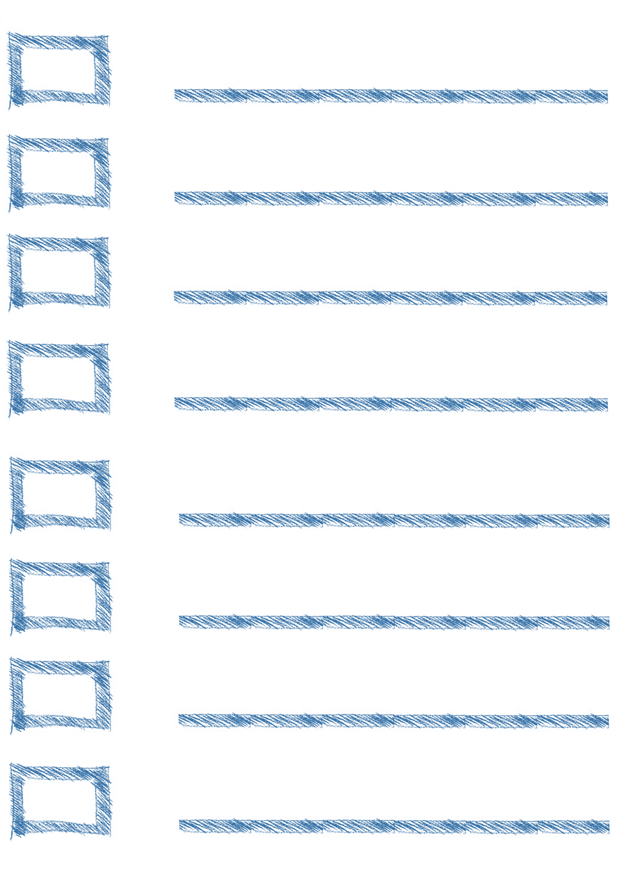 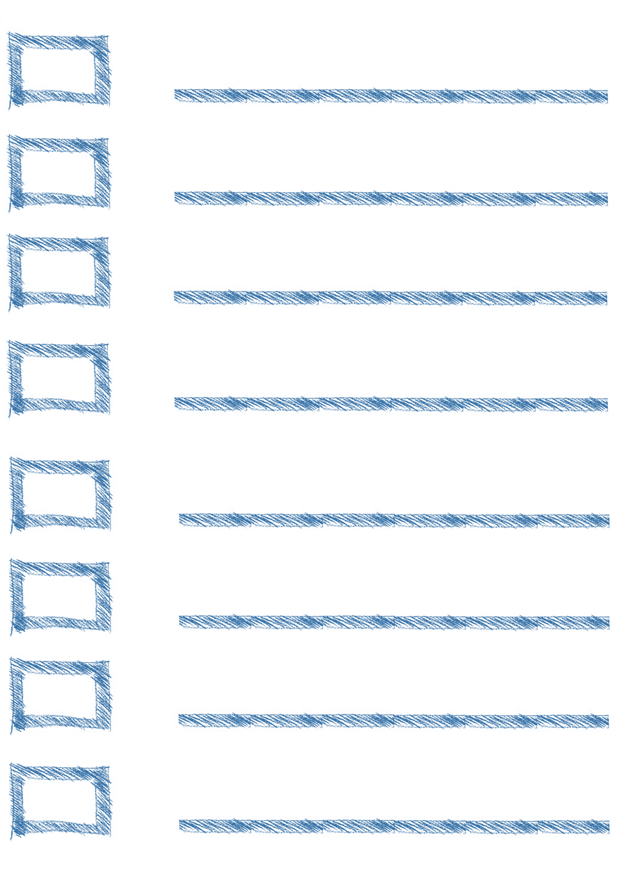 E
4
1
1
5
2
2
6
3
3
7
4
5
viaja = she travels
6
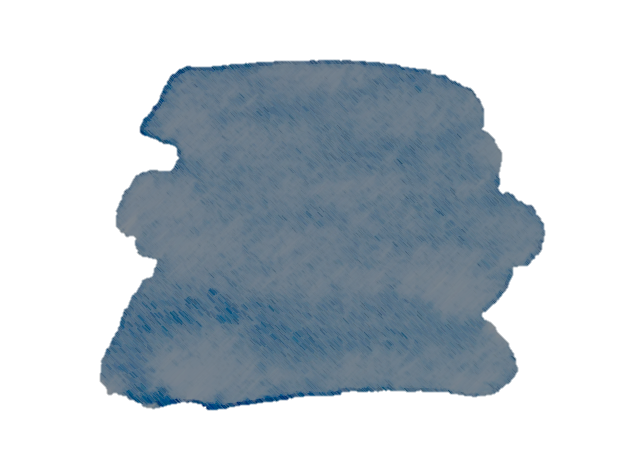 42
7
Saying what I and others do
Amarillo term 2
Rojo term 2 week 9
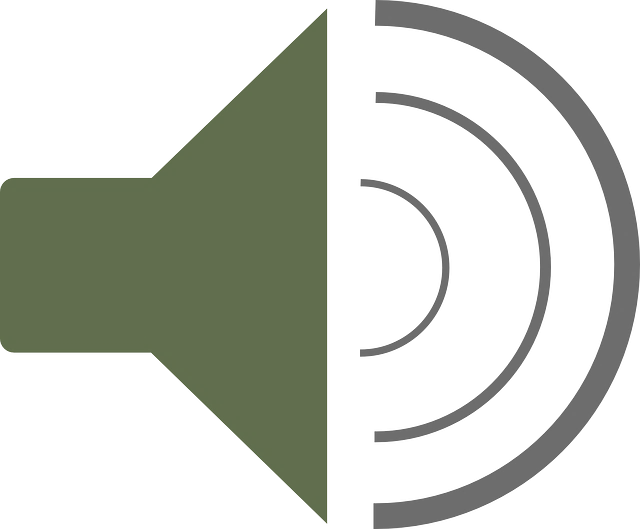 ¿Cuántos? | ¿Cuántas?
[How many?]
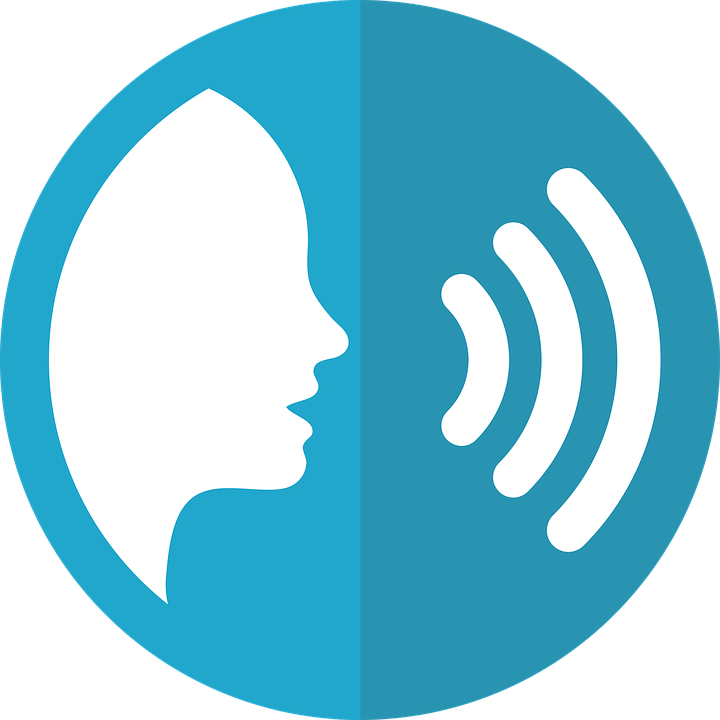 The question word ‘¿cuántos?’ & ‘¿cuántas?’agrees with the gender and number of the noun it describes.
pronunciar
Use ‘¿cuántos?’ with masculine plural nouns, and ‘¿cuántas?’ with feminine plural nouns.
9
¿Cuántas fiestlas hay?
¿Cuántos museos hay?
How many festivals are there?
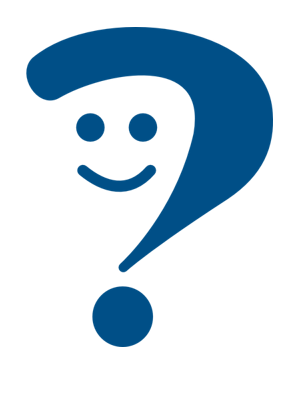 How many museums are there?
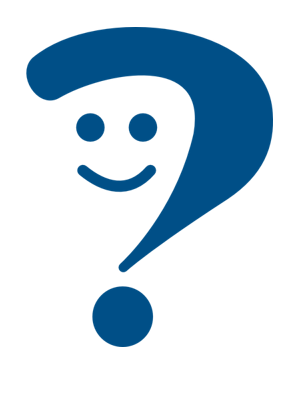 Pronuncia las palabras. 
¿Pronuncias bien? Tu compañero marca              .
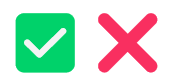 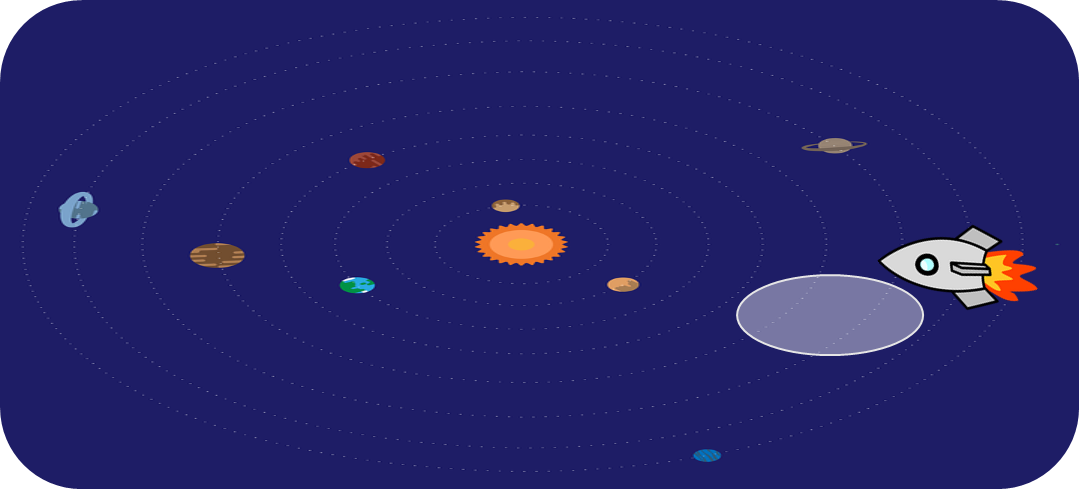 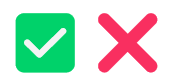 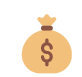 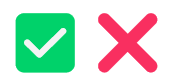 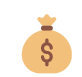 escuchar
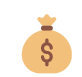 Total:
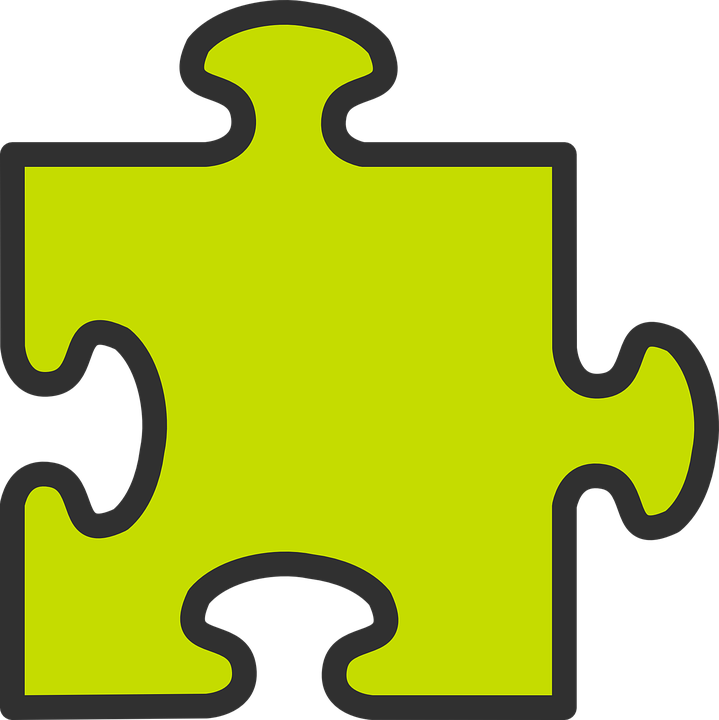 gramática
Escucha y escribe en inglés.
E
1
2
3
4
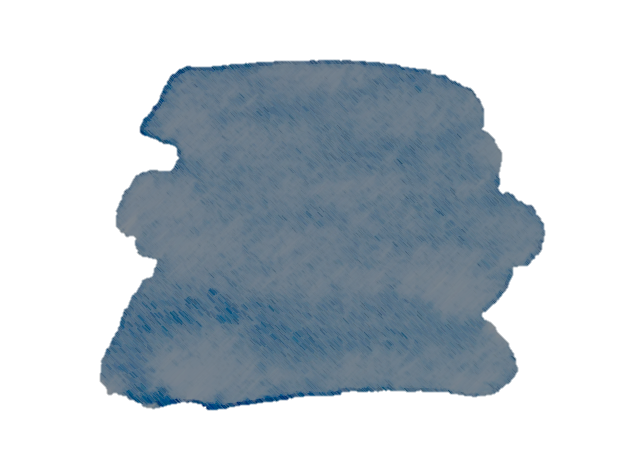 43
Saying what I and others do
Amarillo term 2
Rojo term 2 week 9
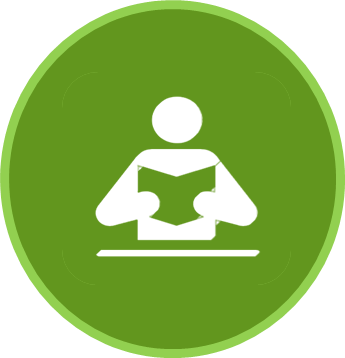 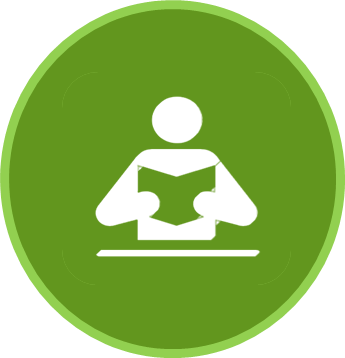 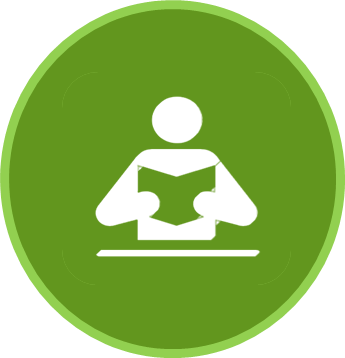 [A] Max manda mensajes a Quique. Lee las frases. ¿Qué palabra es?
leer
leer
leer
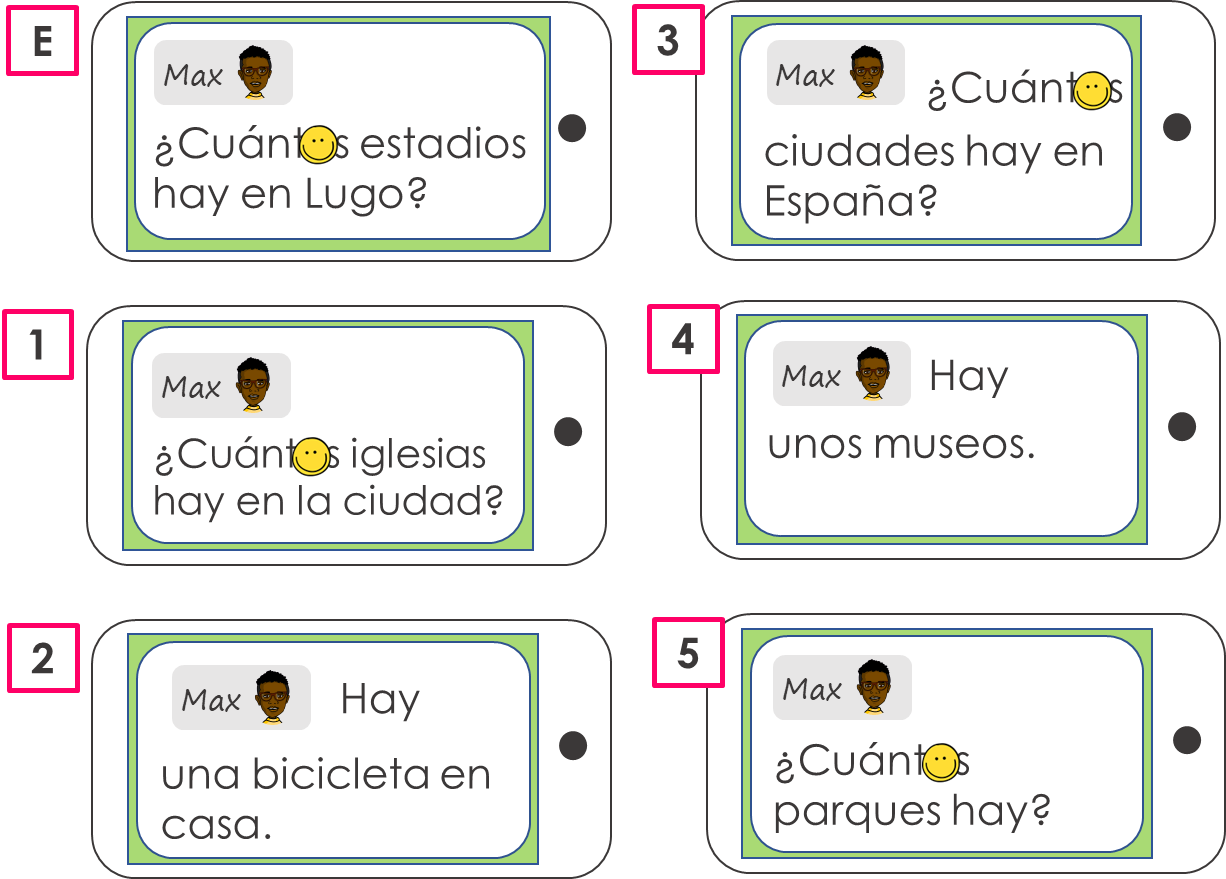 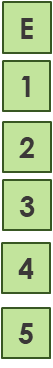 9
mandar = to send, sending
las = the (f., pl.)| (la) frase = sentence
[B] Lee las frases y escribe en inglés.
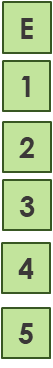 Escribe en inglés. Can you get at least 15 points?
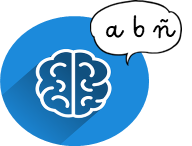 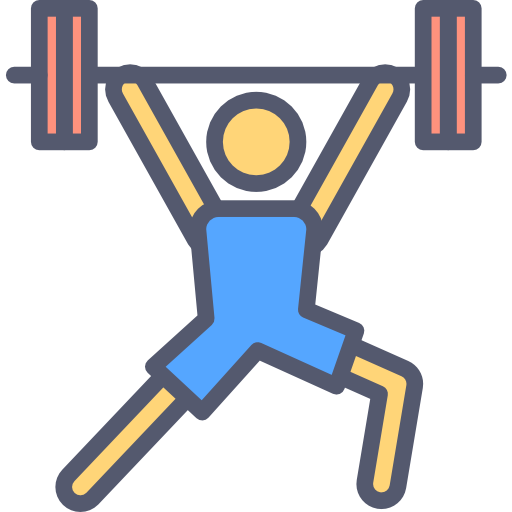 x3
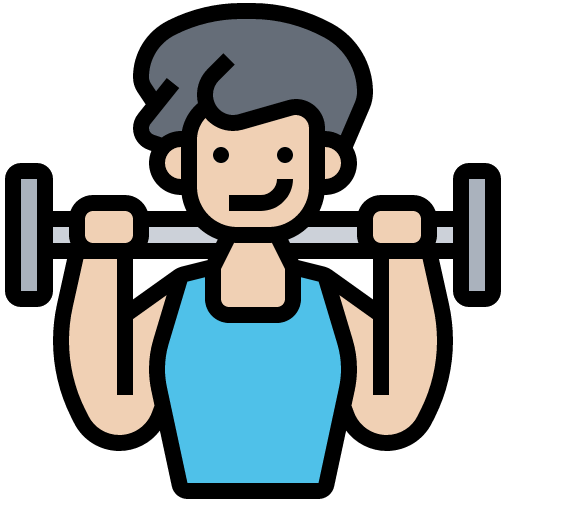 x2
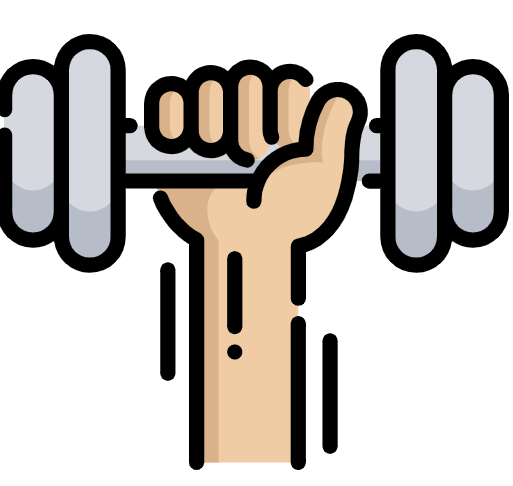 x1
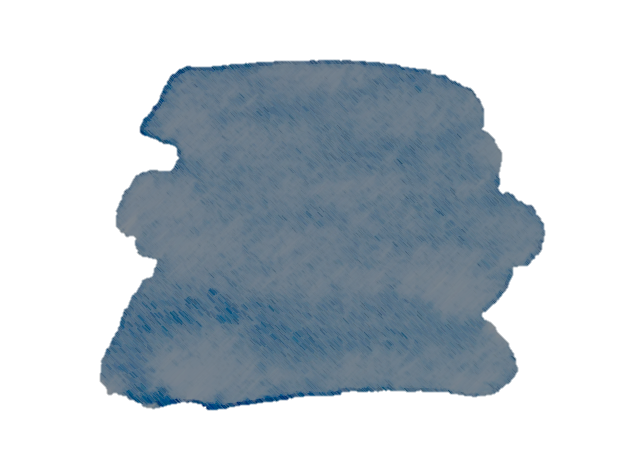 44
Saying what I and others do
Amarillo term 2
Rojo term 2 week 9
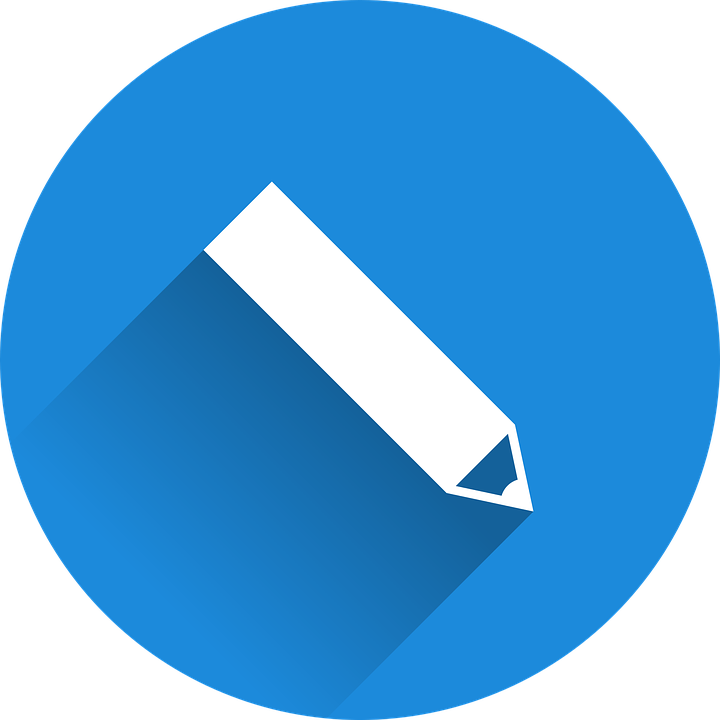 Escribe en español. Can you get at least 15 points?
escribir
escribir
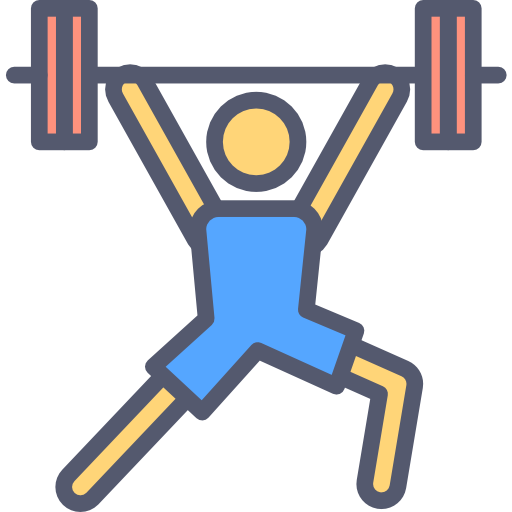 x3
9
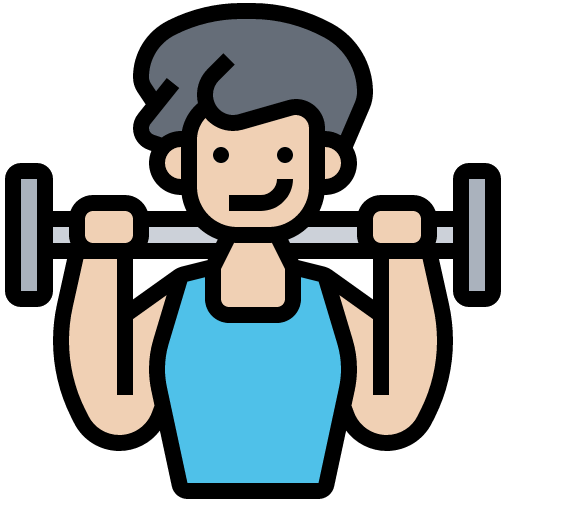 x2
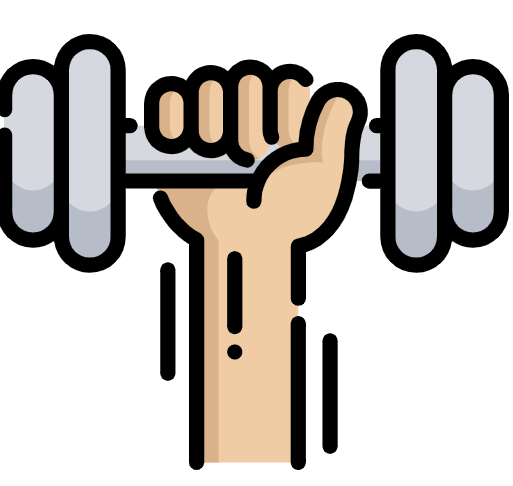 x1
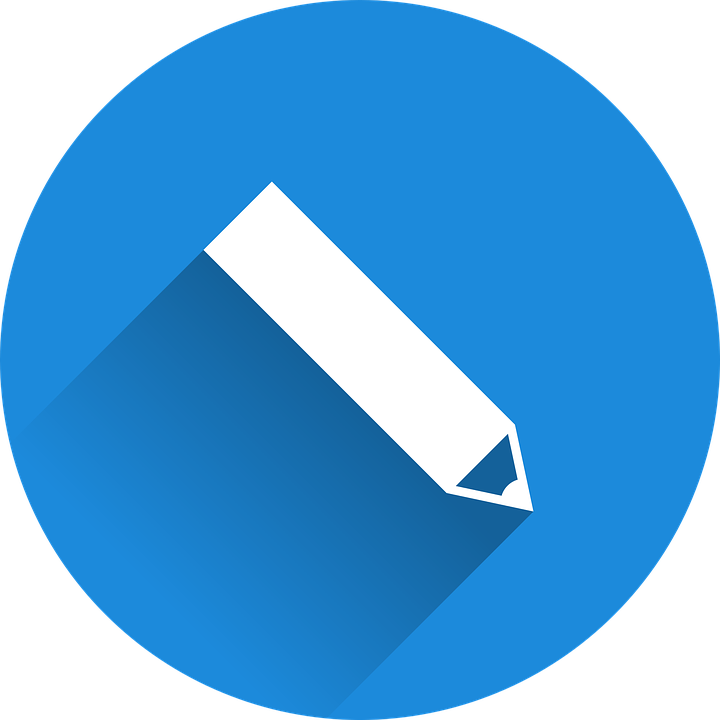 Escribe un mensaje a Max en español.
Write anything you like!
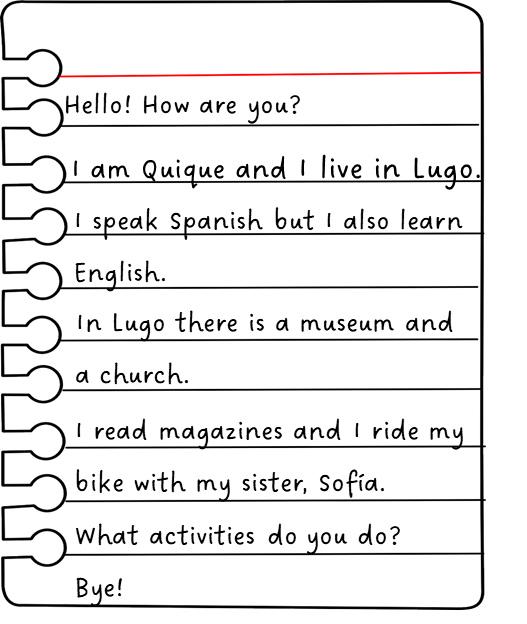 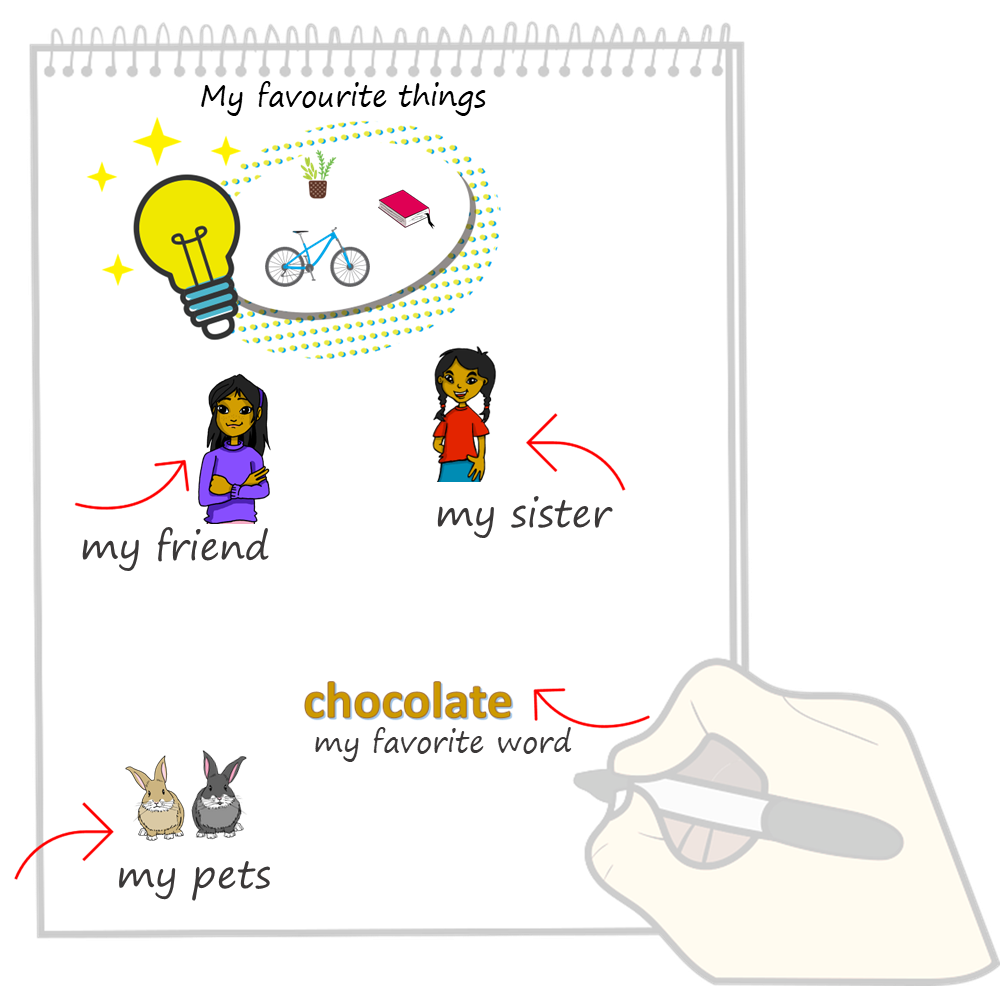 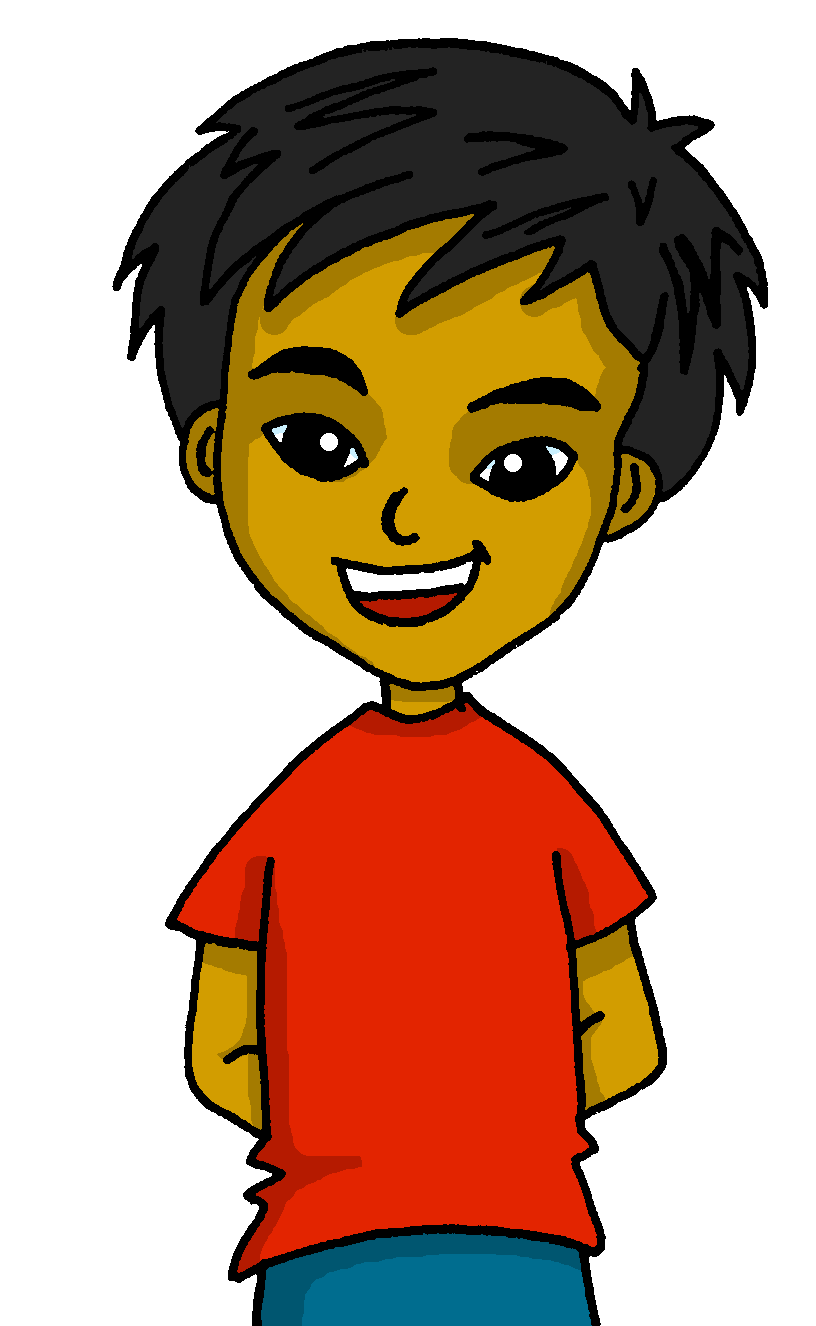 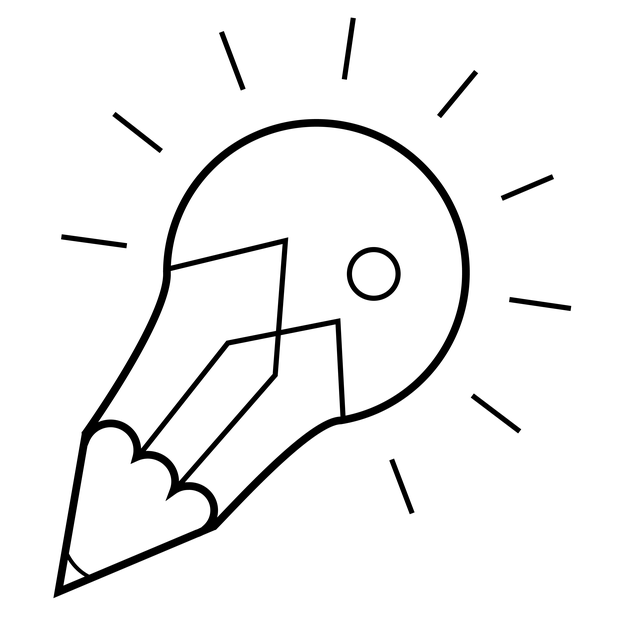 Just have
a go! Write any of these English words in Spanish. You can add different words, too.
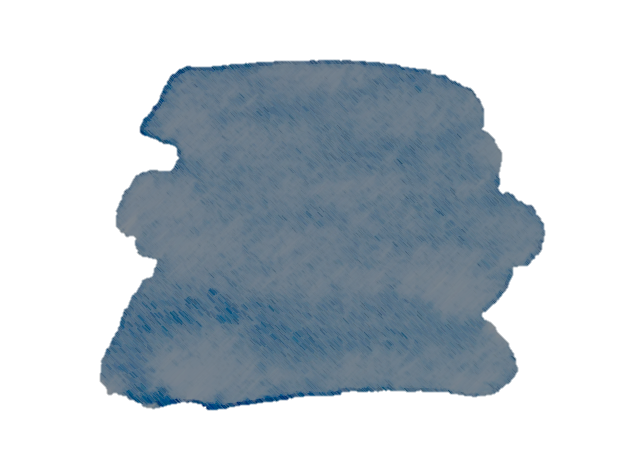 45
Pascua
Amarillo term 2
Rojo term 2 week 11
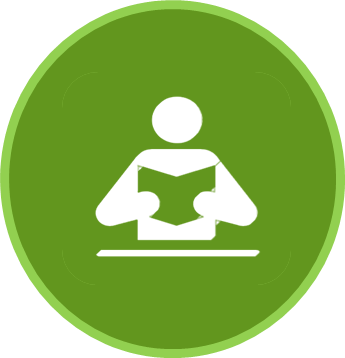 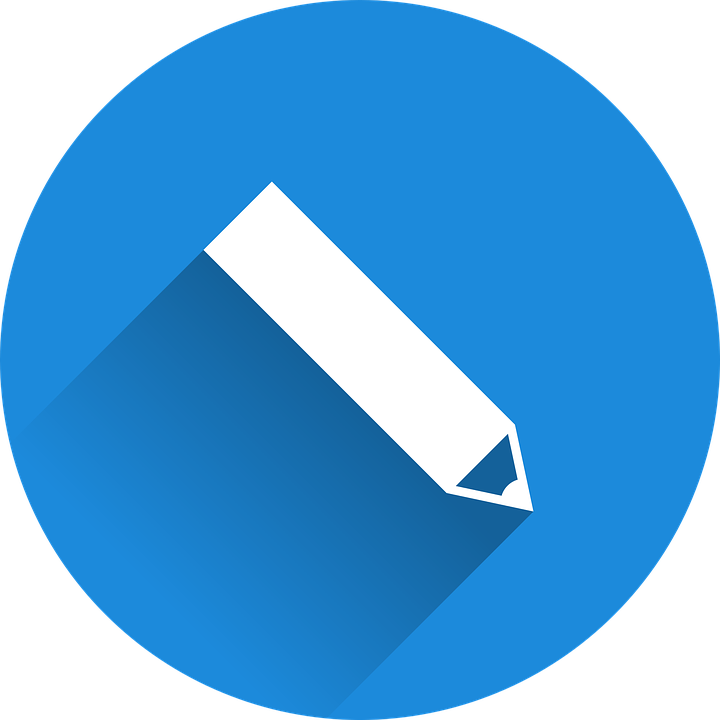 Busca 🔎 en la imagen y escribe el número..
escribir
escribir
leer
Count the Easter pictures and write how many you see.
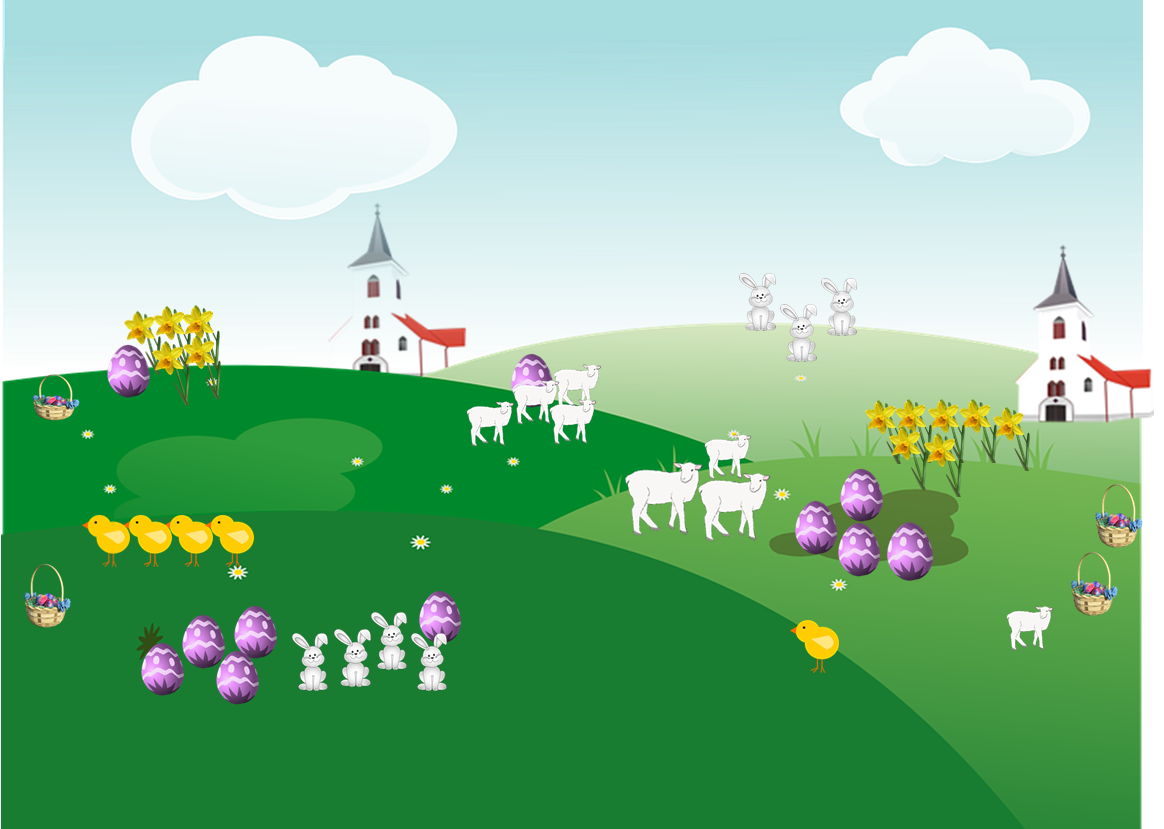 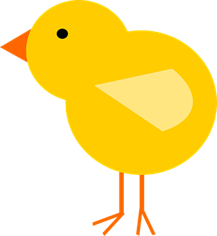 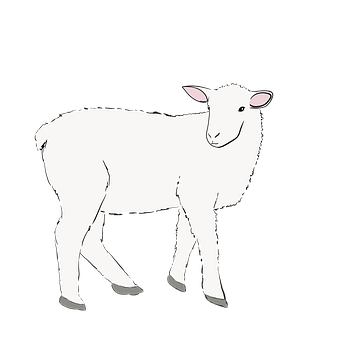 11
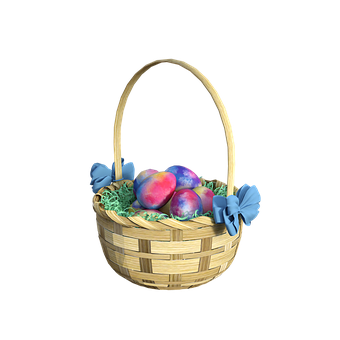 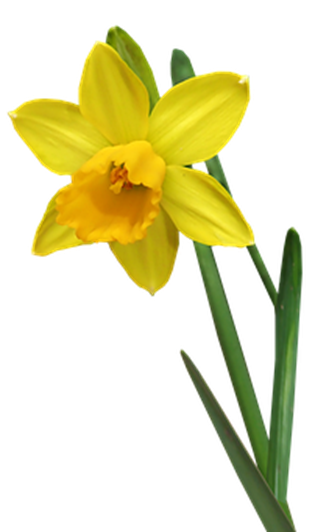 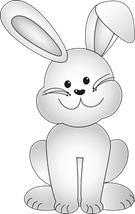 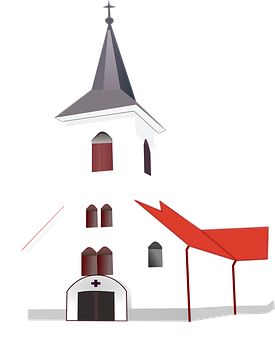 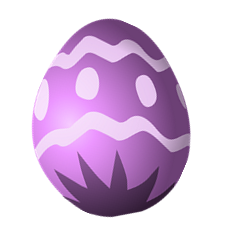 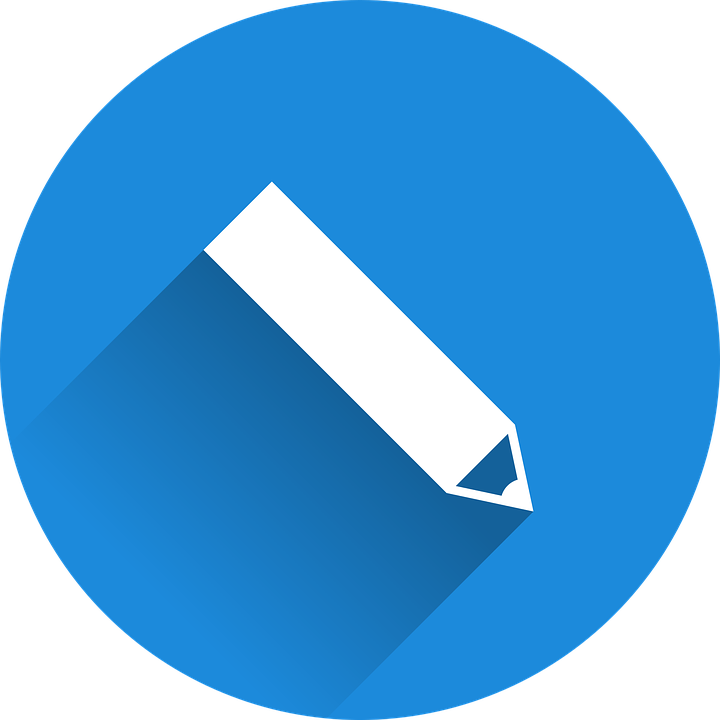 Fill in the missing numbers on the eggs.
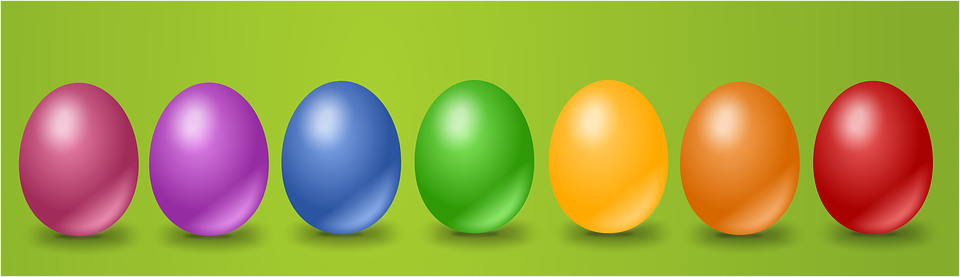 uno
tres
siete
cinco
Match each chick to an egg. Write the English translations below.
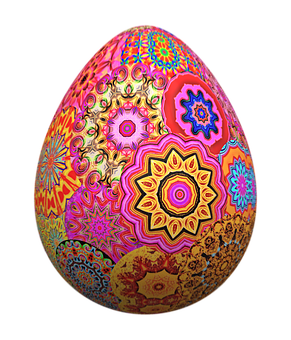 A
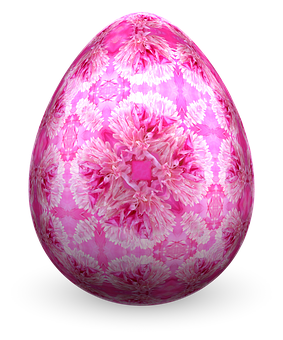 B
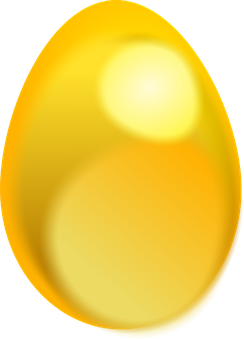 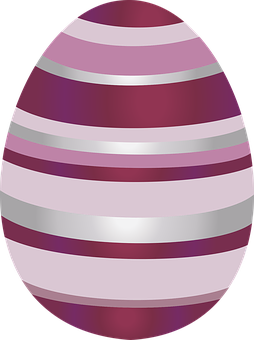 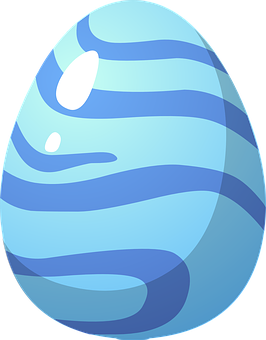 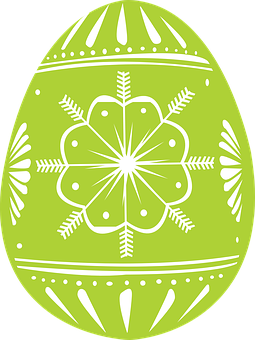 C
canta
canto
dibujo
escucha
hablas
escuchas
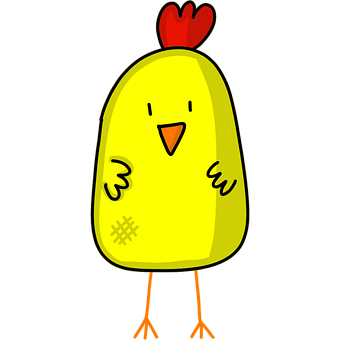 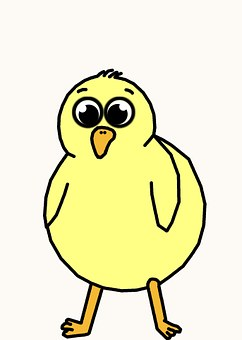 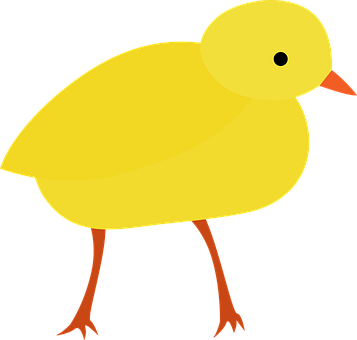 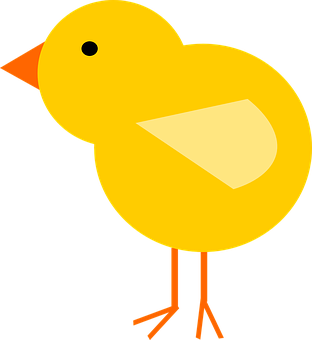 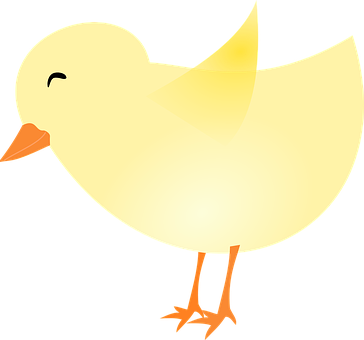 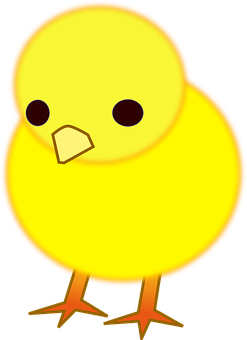 I
she
I
you
you
he
_____________
_____________
_____________
_____________
_____________
_____________
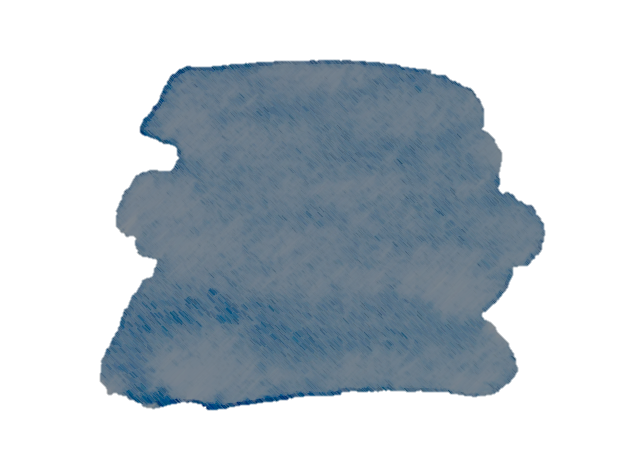 46